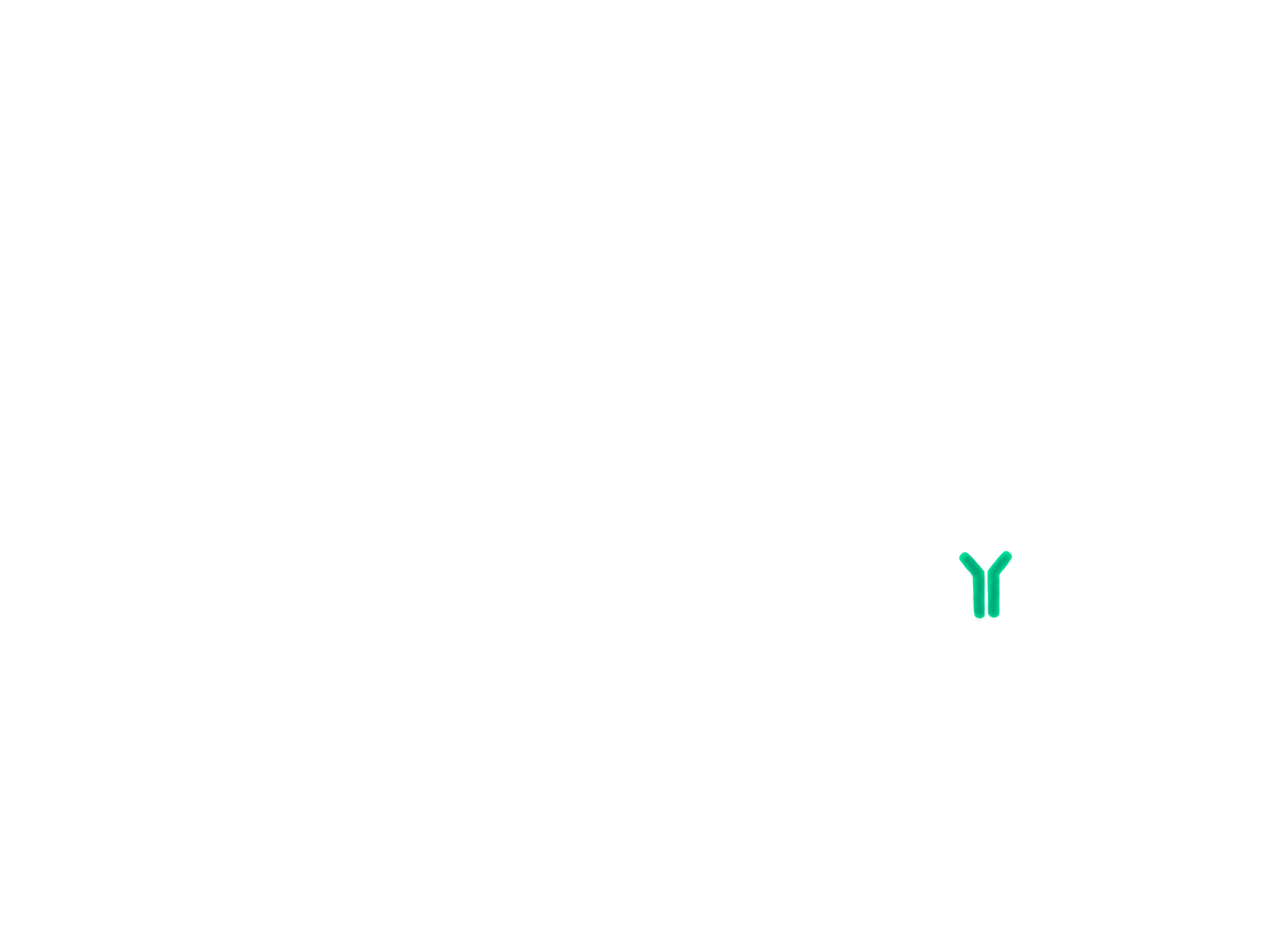 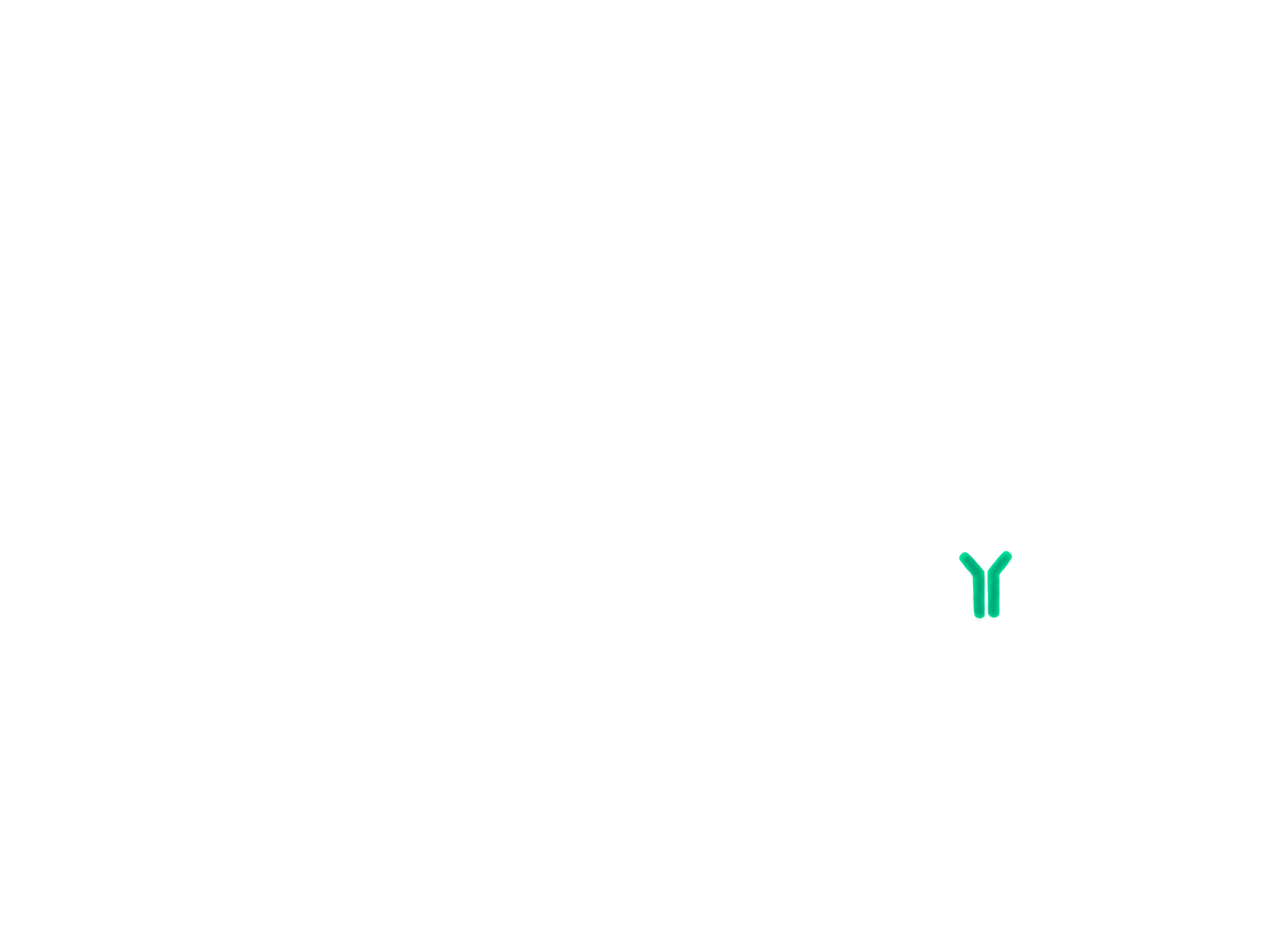 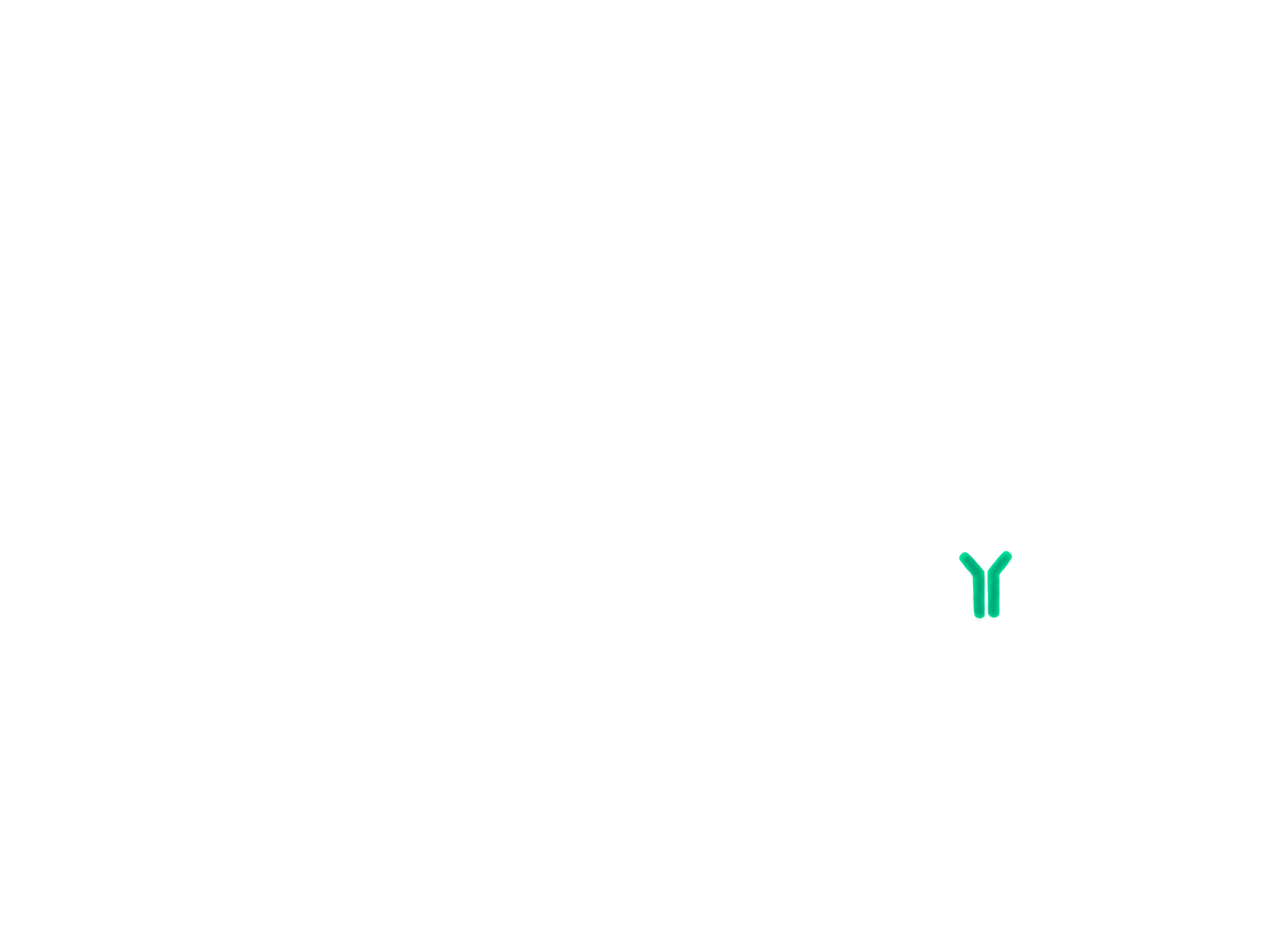 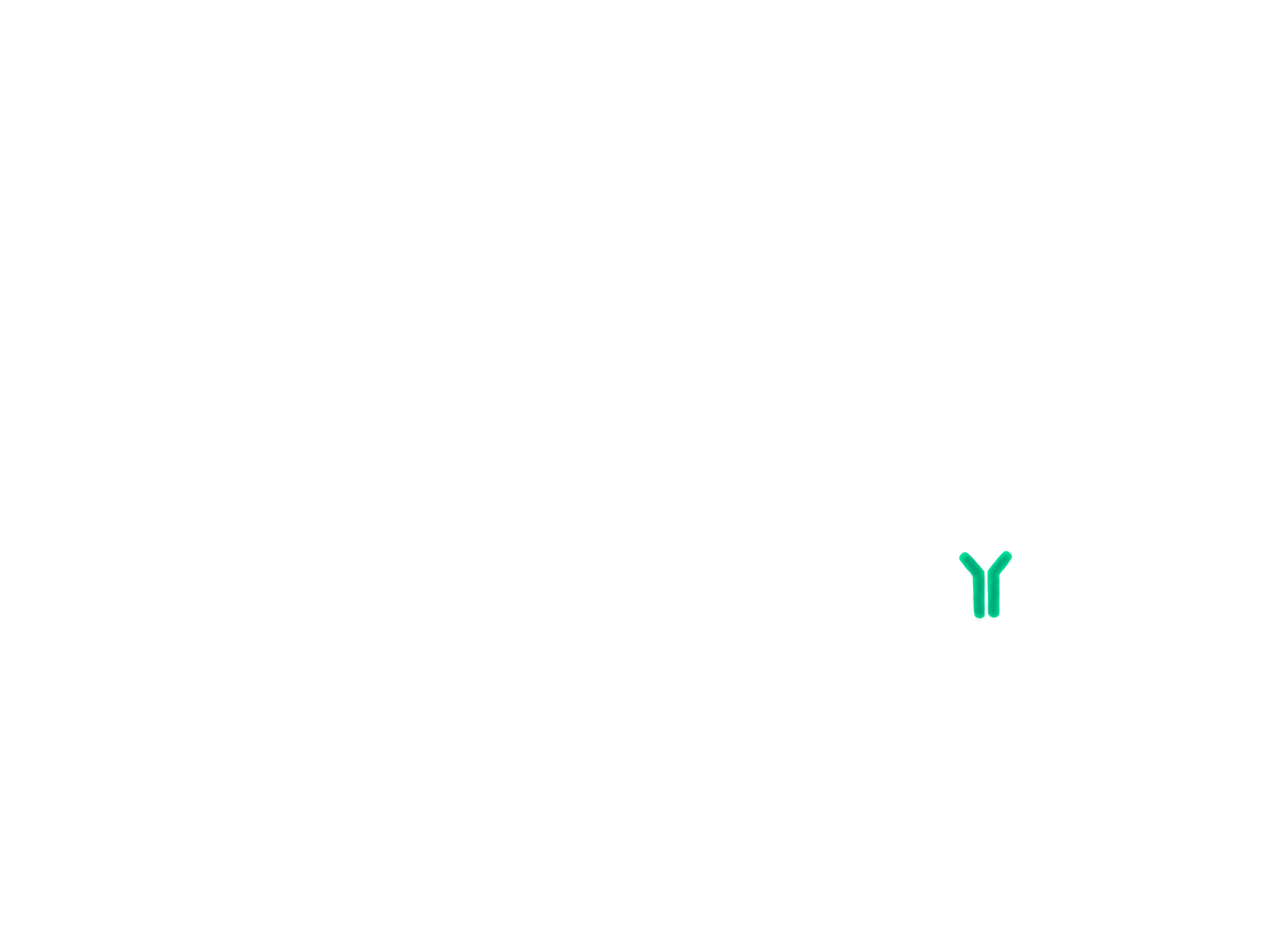 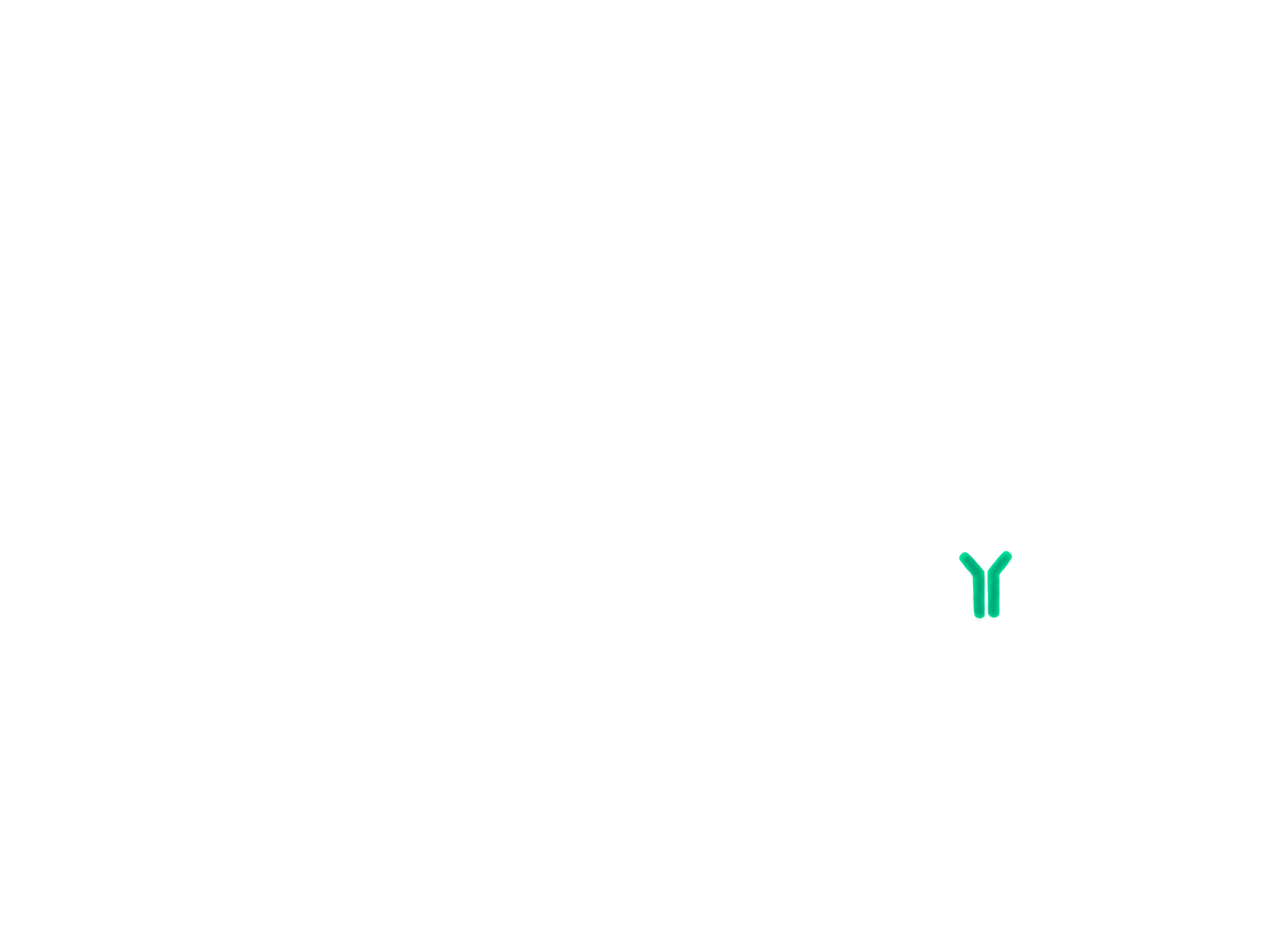 GilvetmabThe first conditionally licensed caninized anti-PD-1 monoclonal antibody in veterinary medicine
1
[Speaker Notes: Gilvetmab is a USDA conditionally licensed caninized anti-PD-1 monoclonal antibody labeled for the use in dogs with stage I, II, or III mast cell tumor and dogs with stage II or III melanoma.]
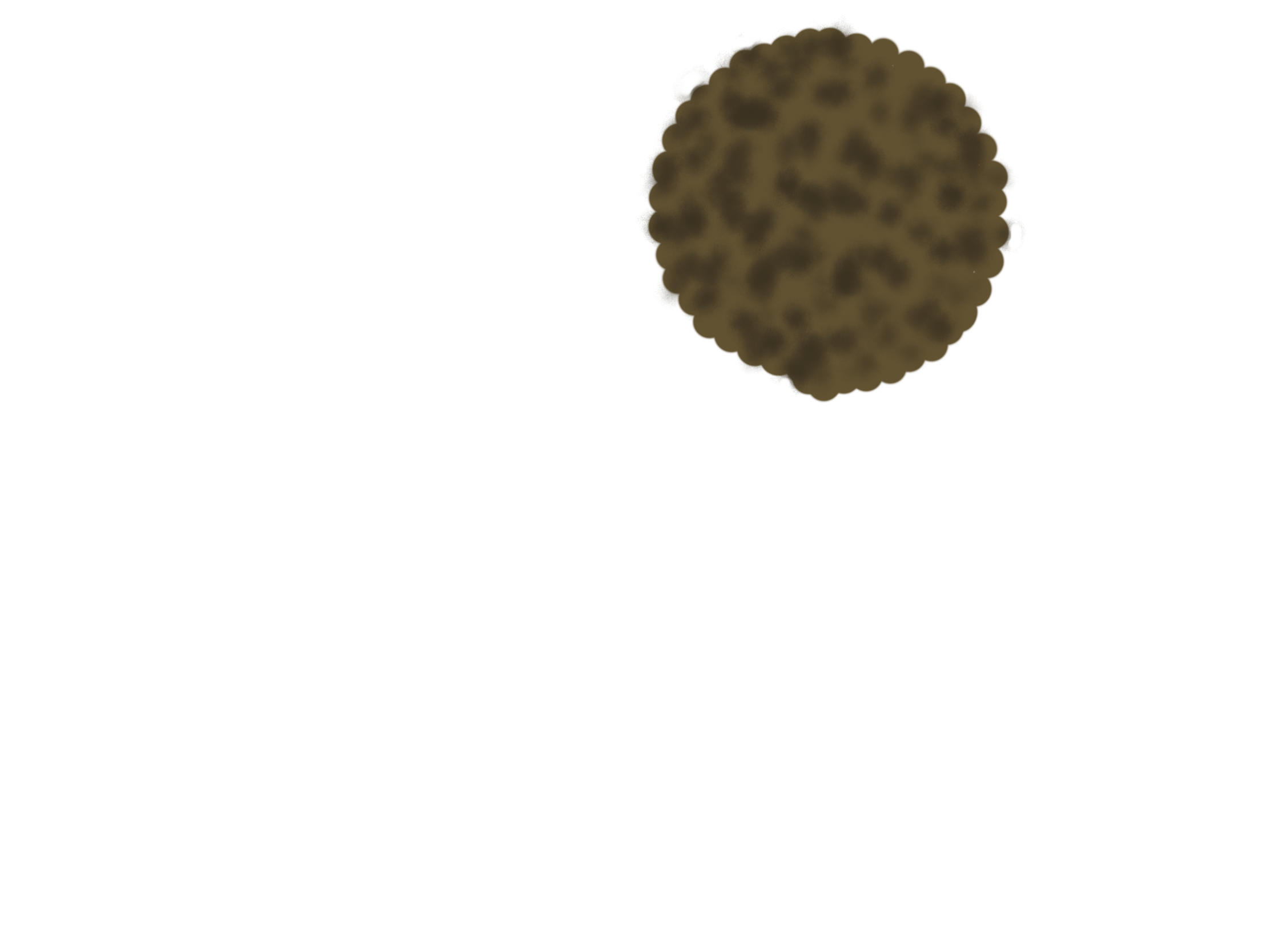 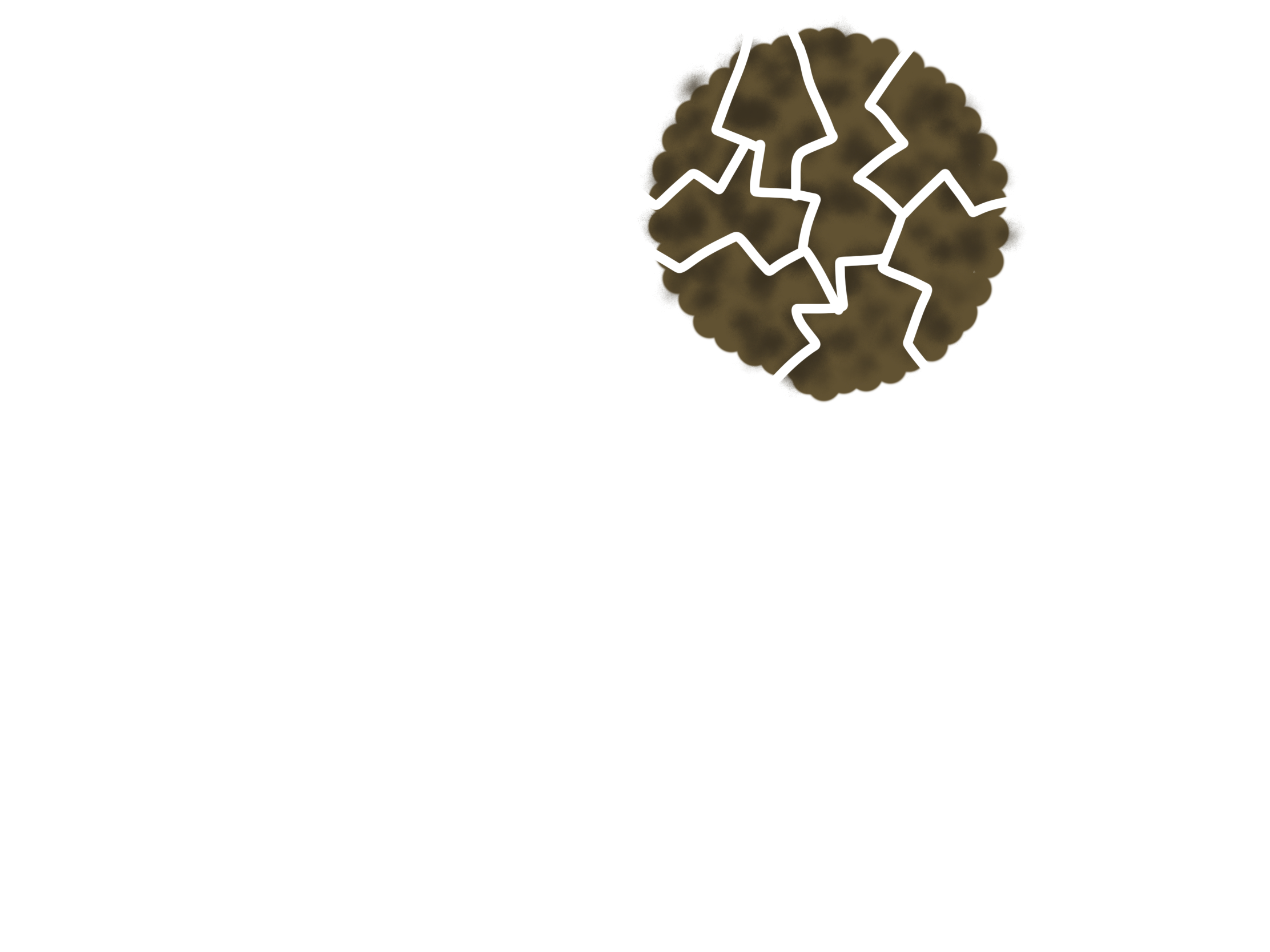 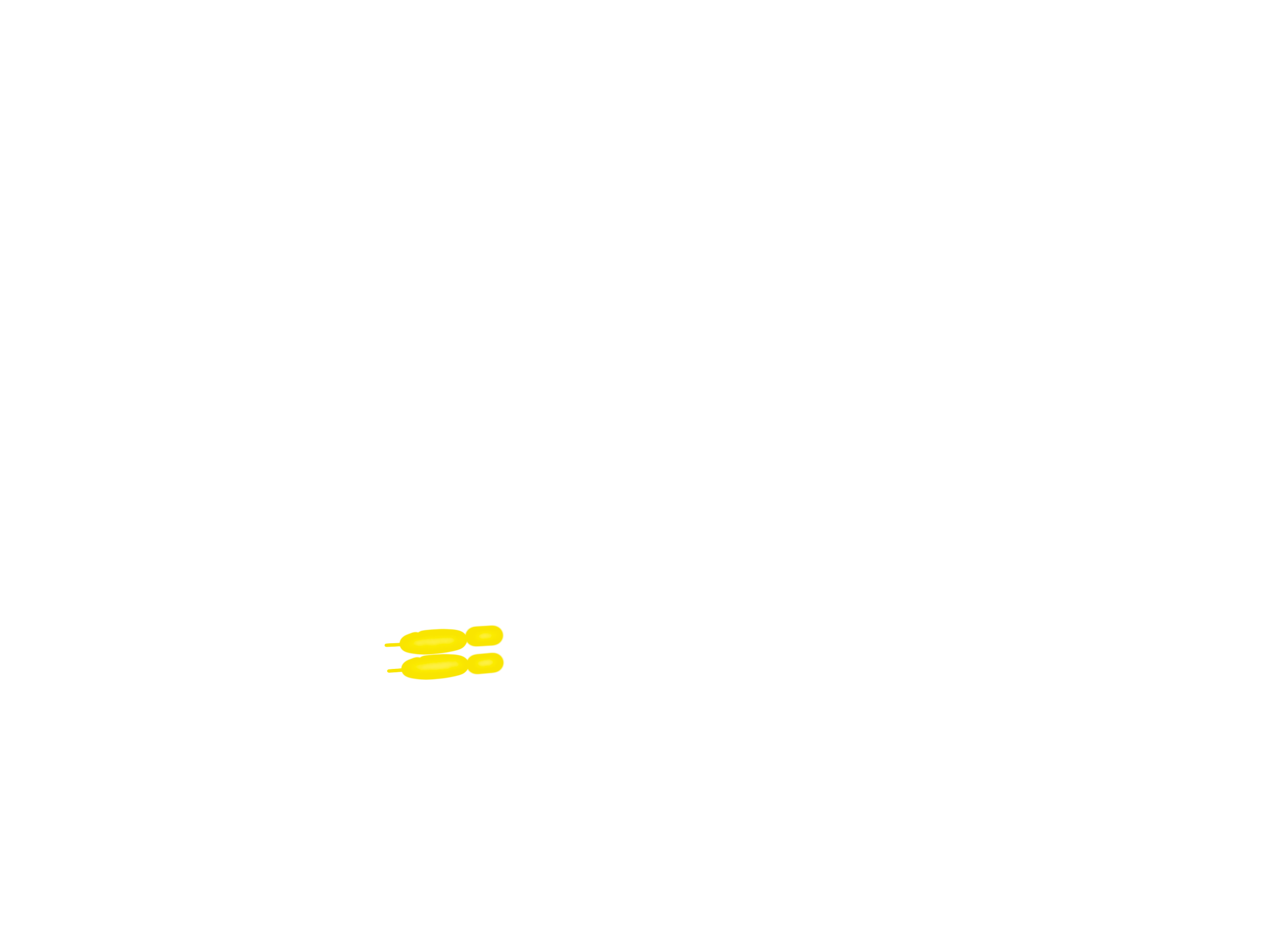 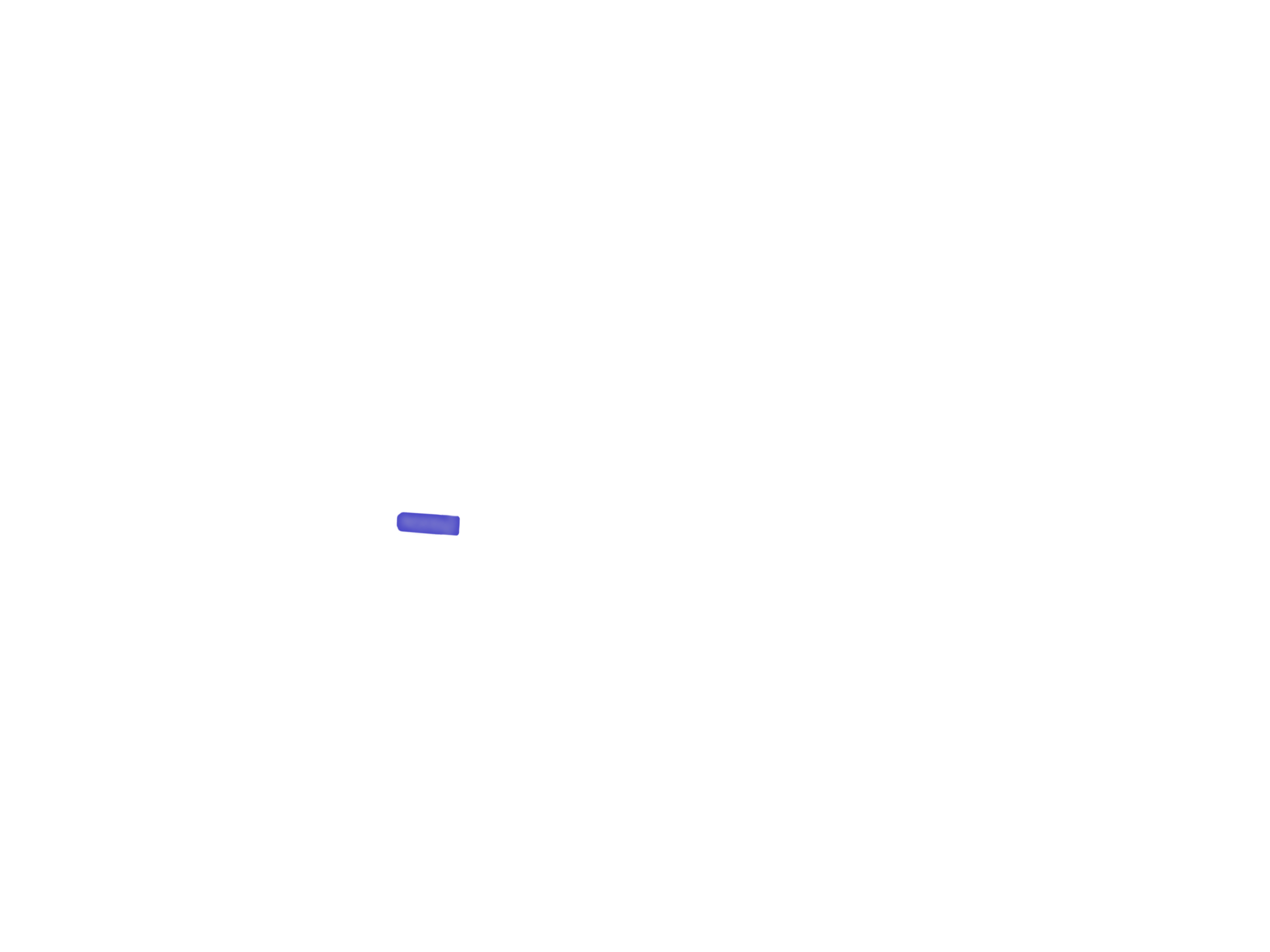 MHC II
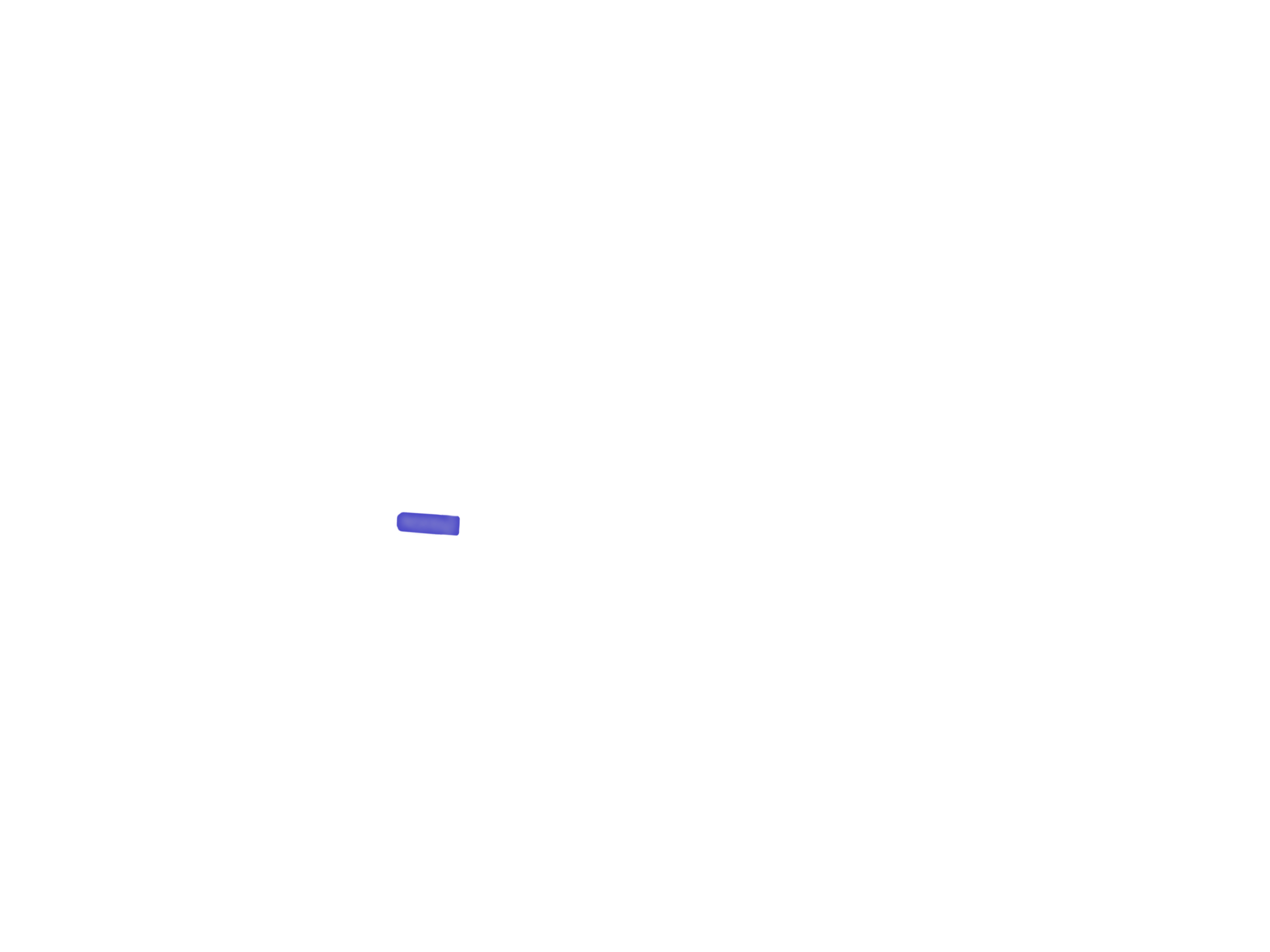 Tumor Cell
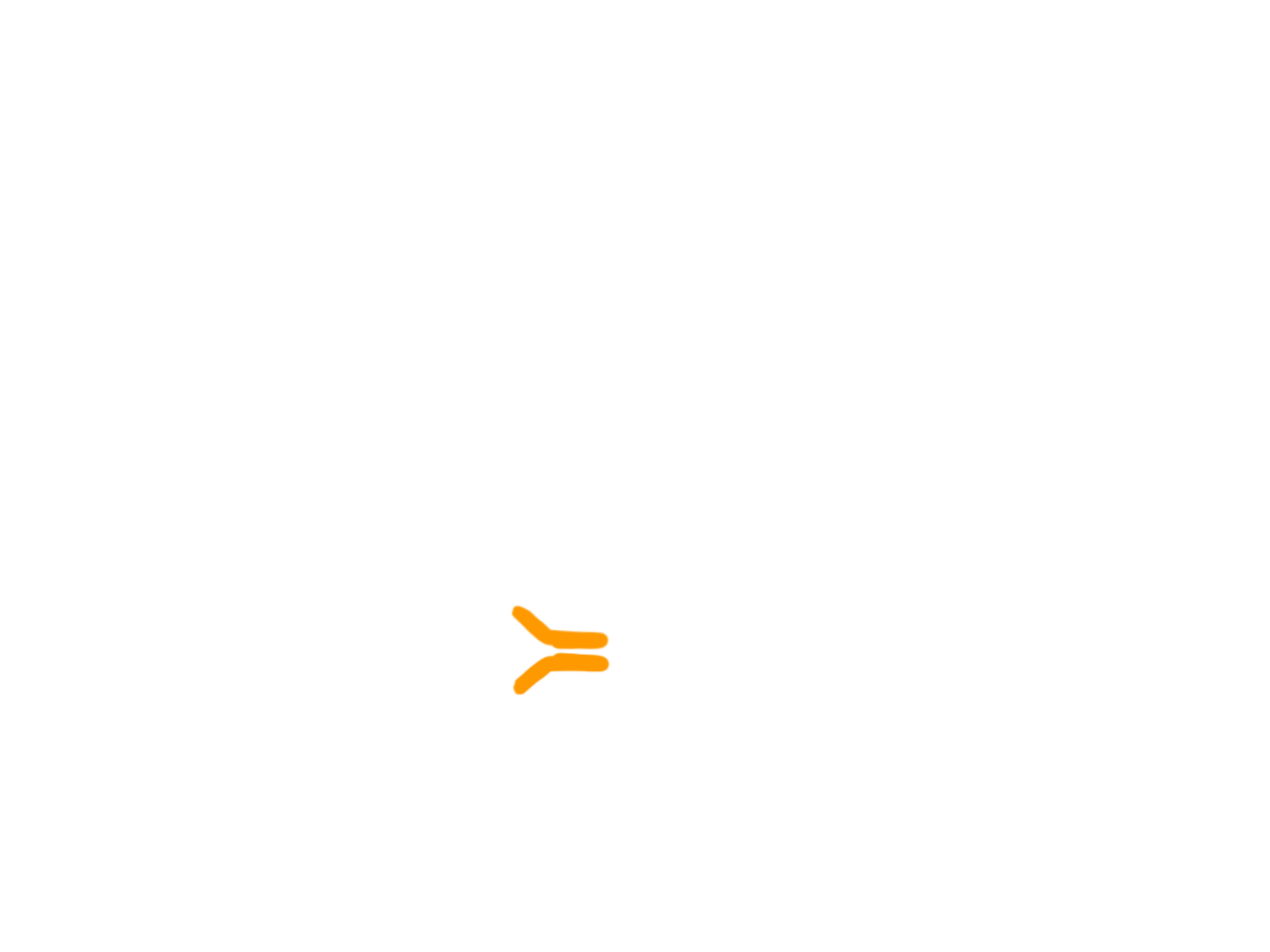 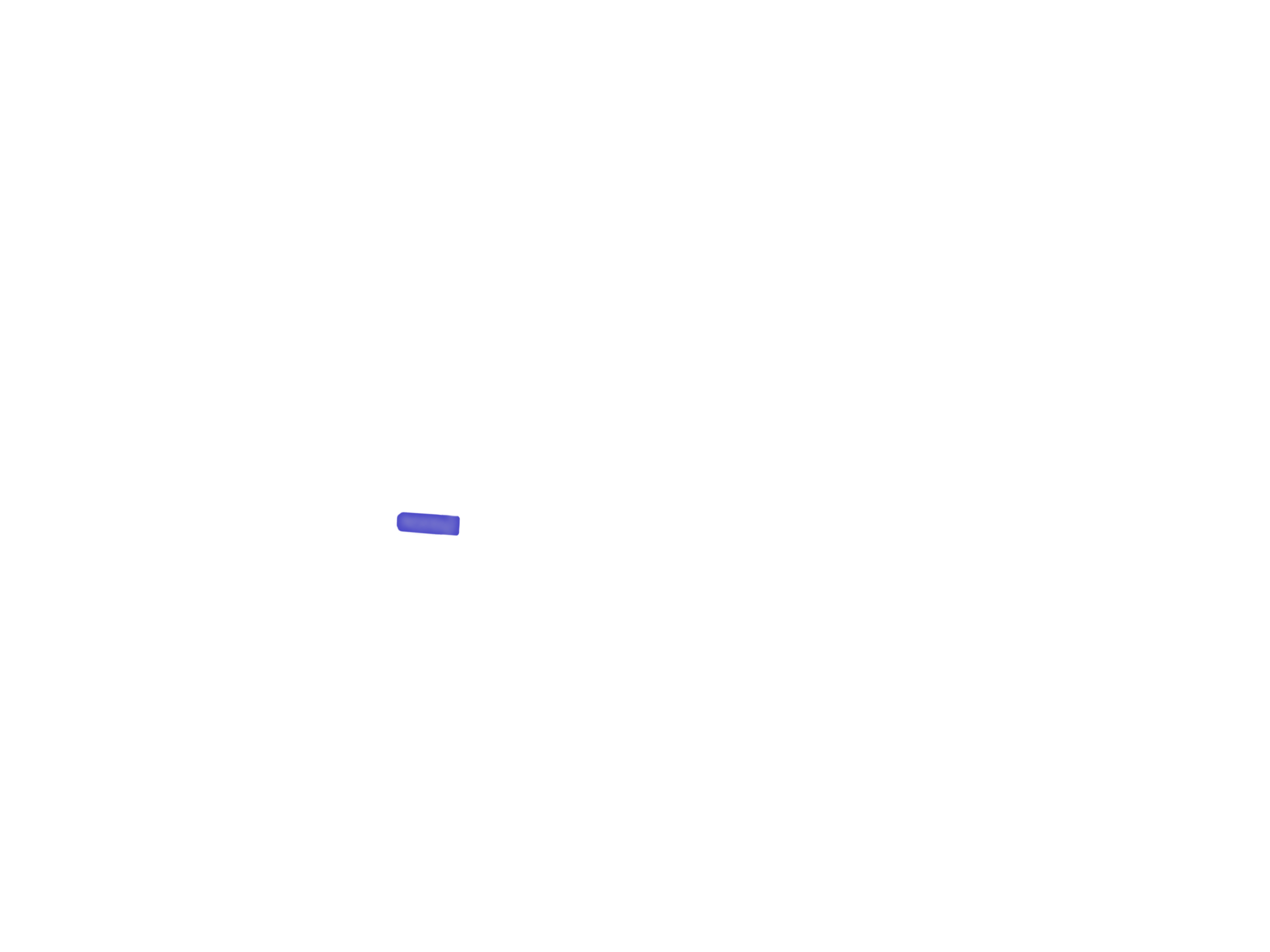 TCR
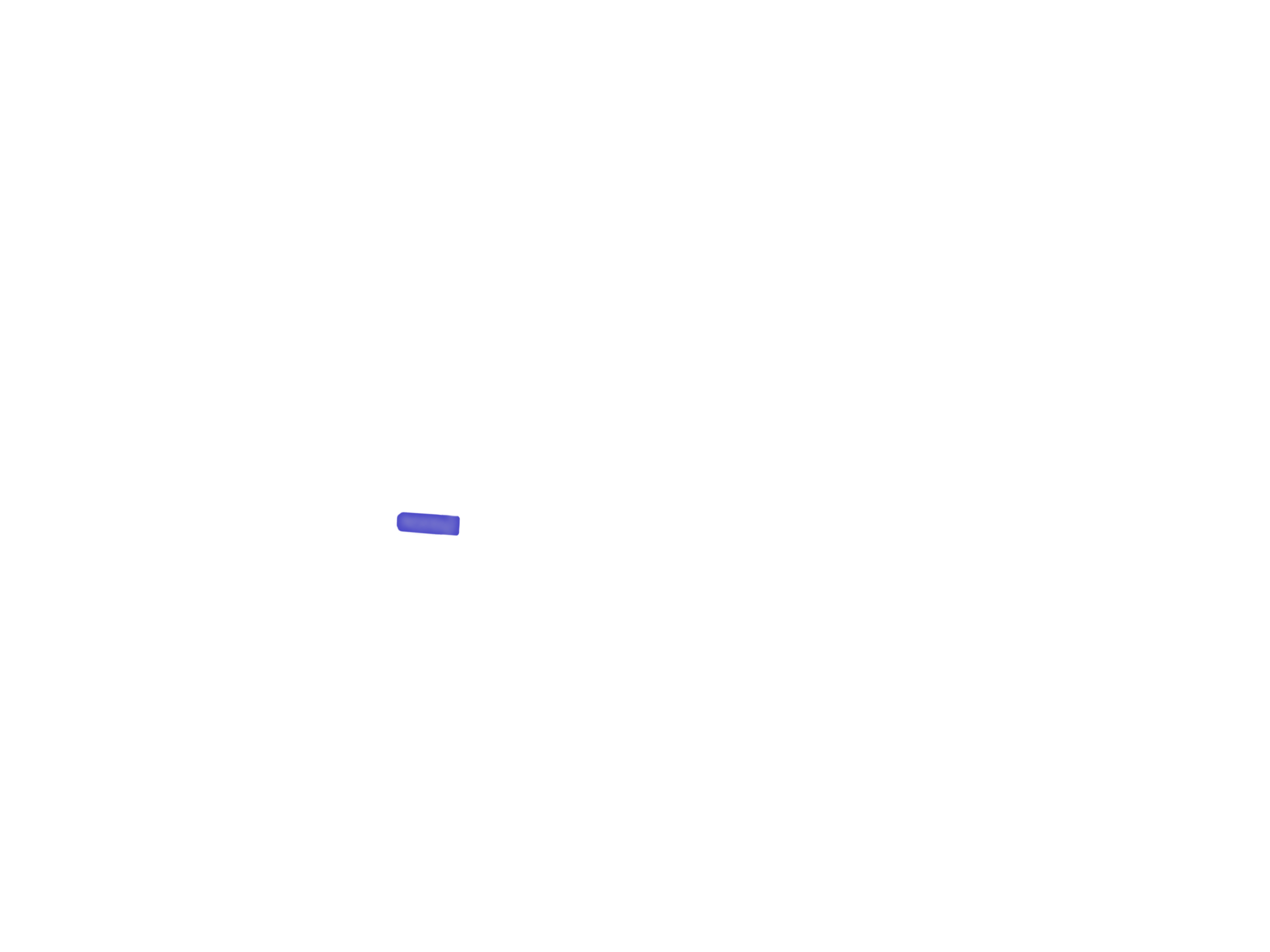 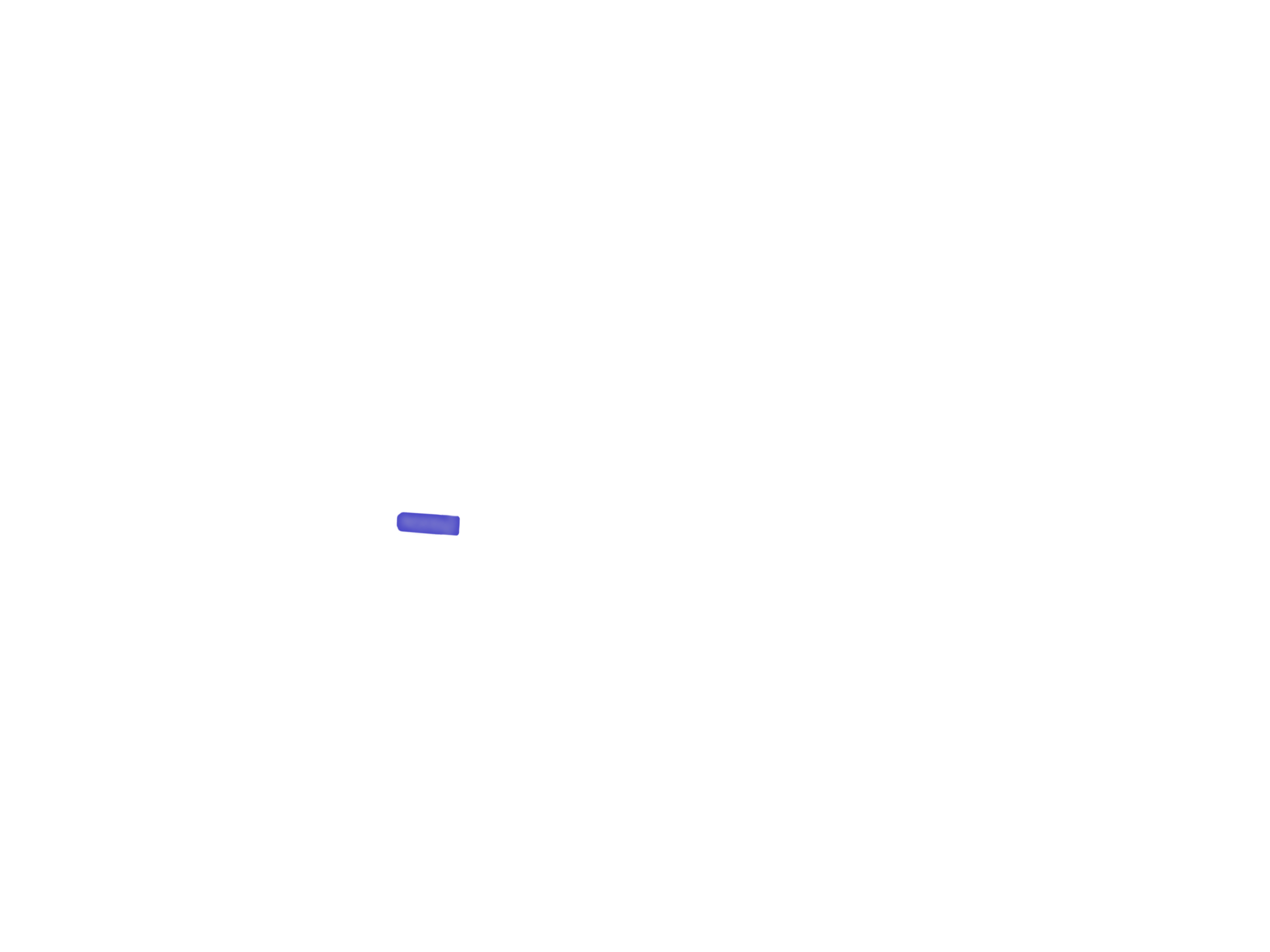 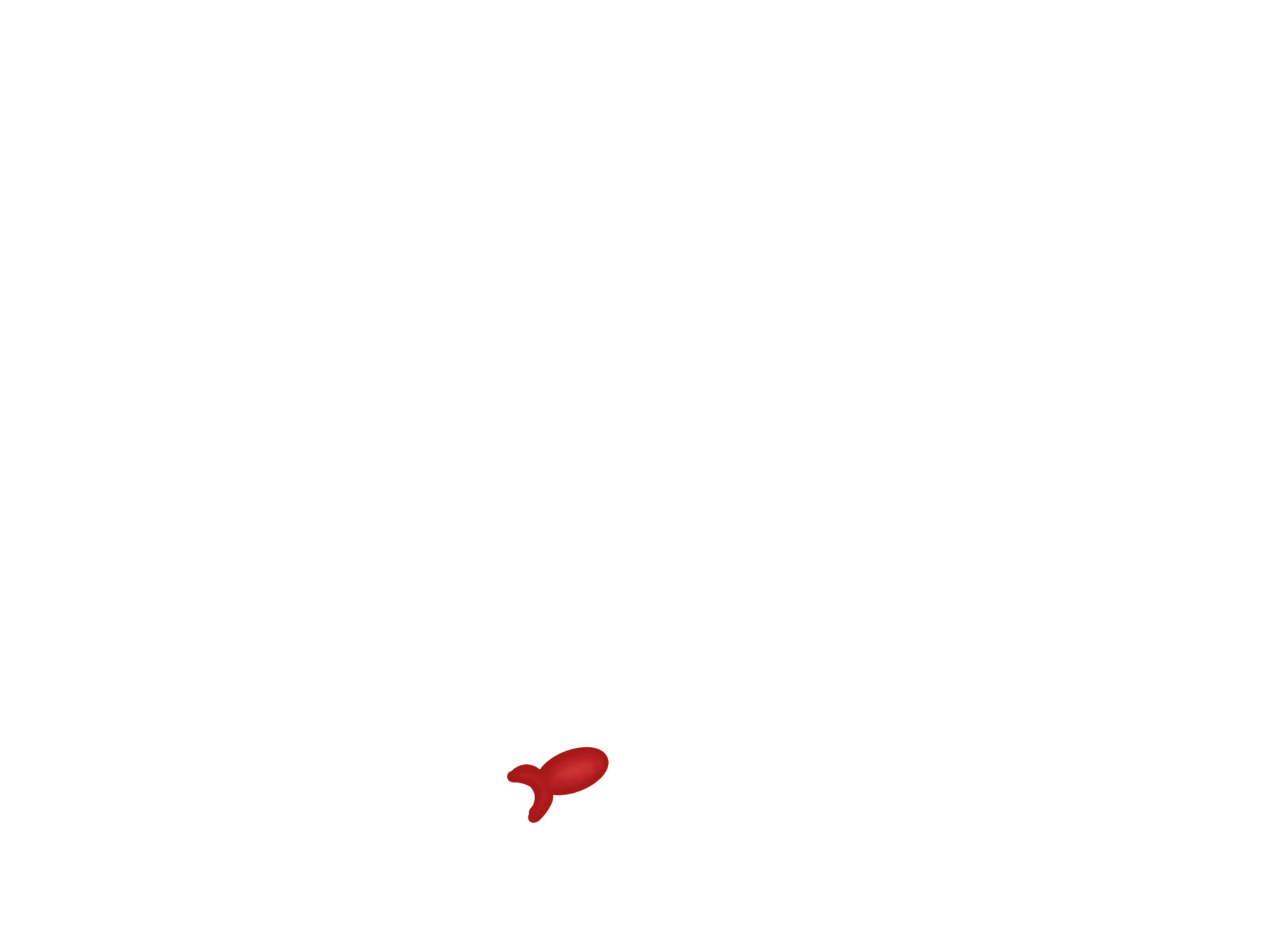 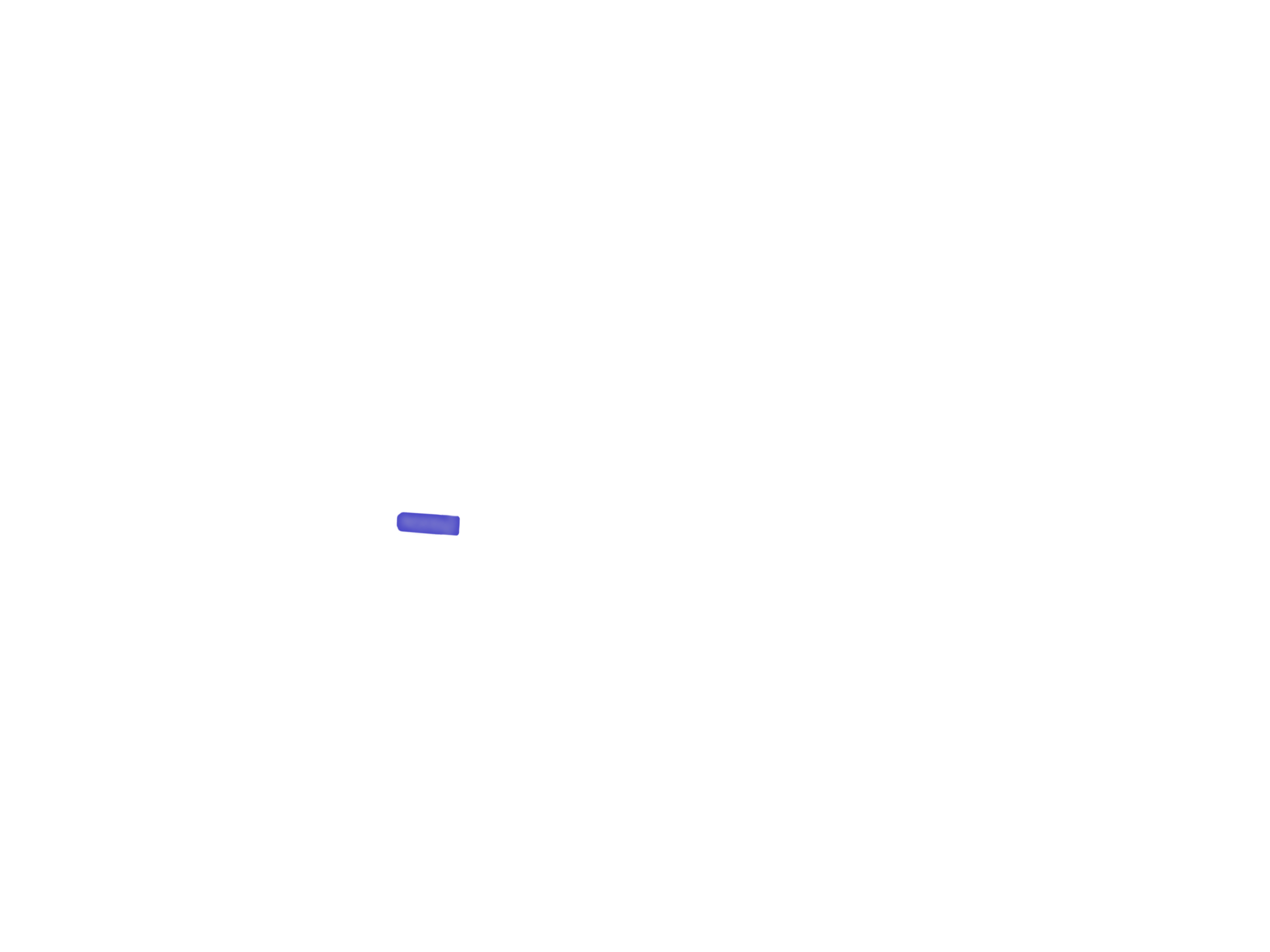 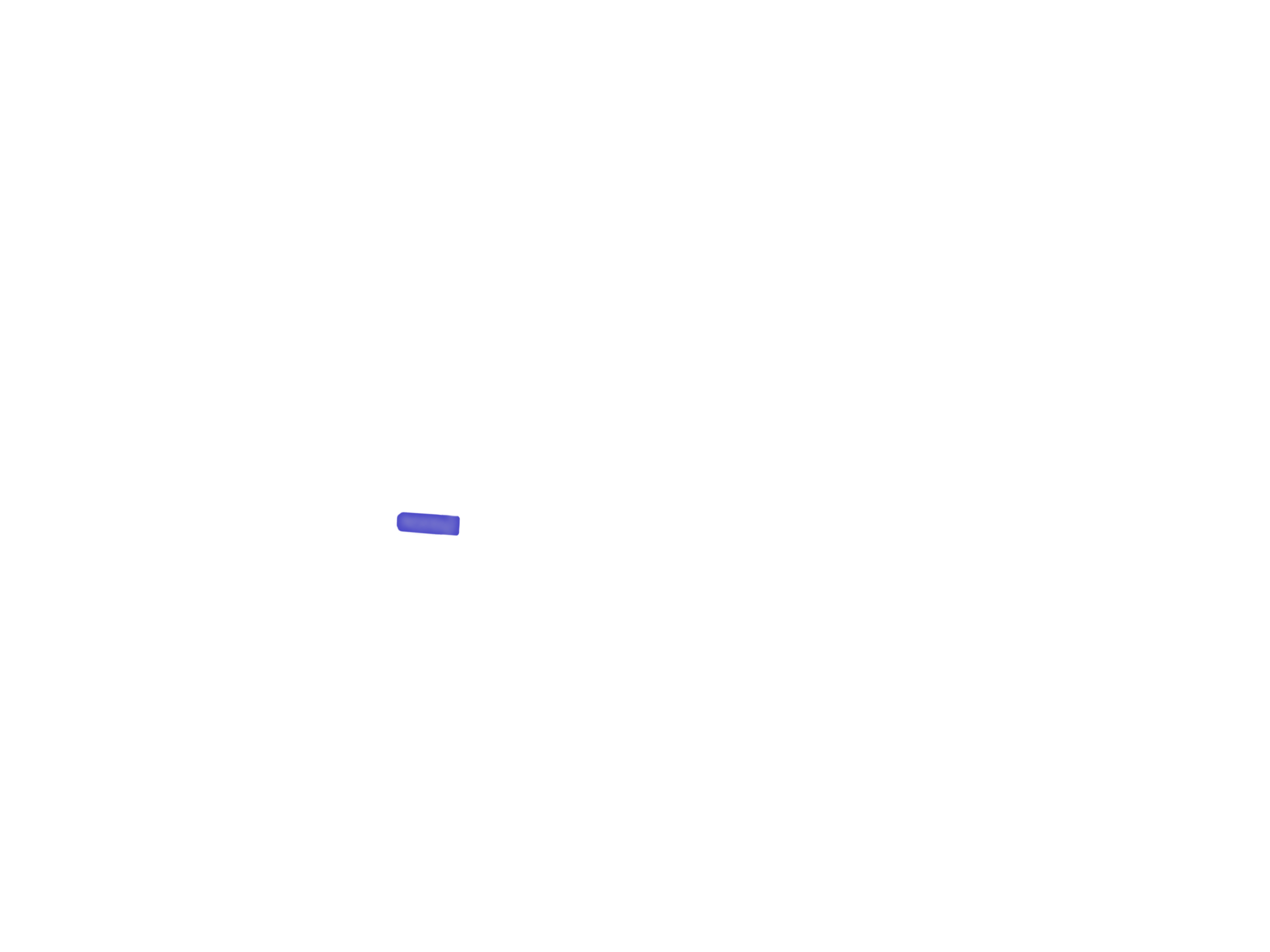 CD28
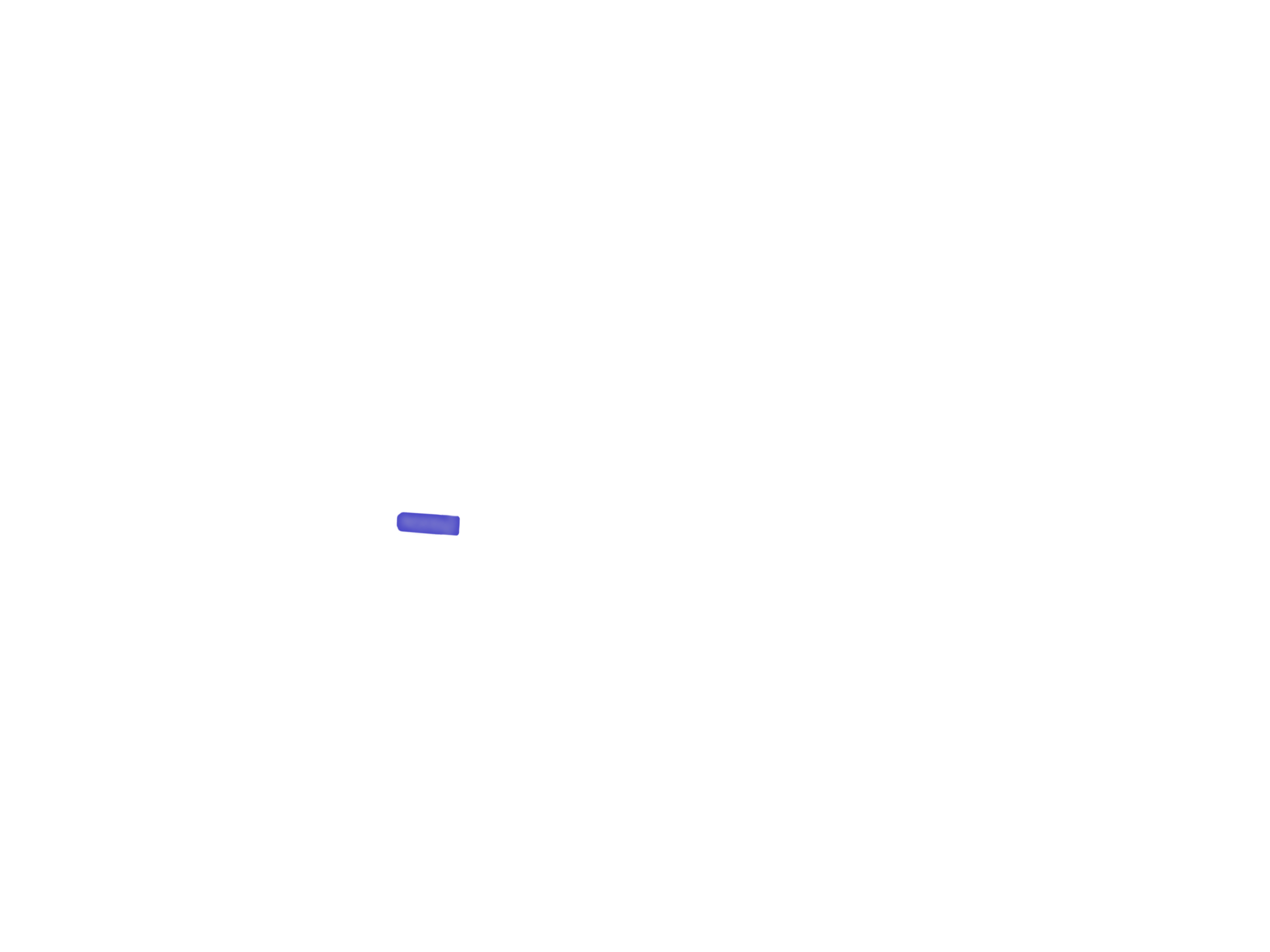 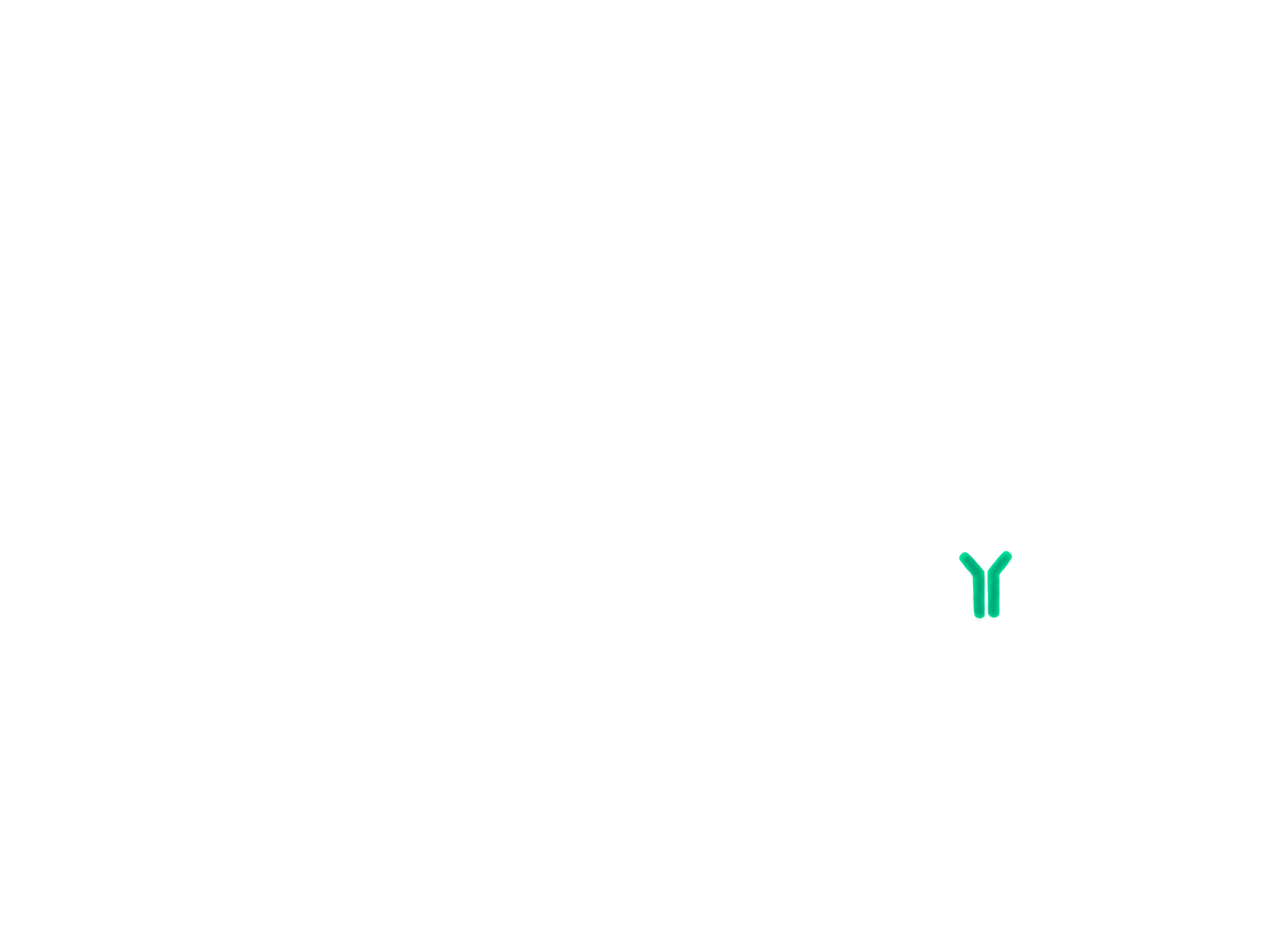 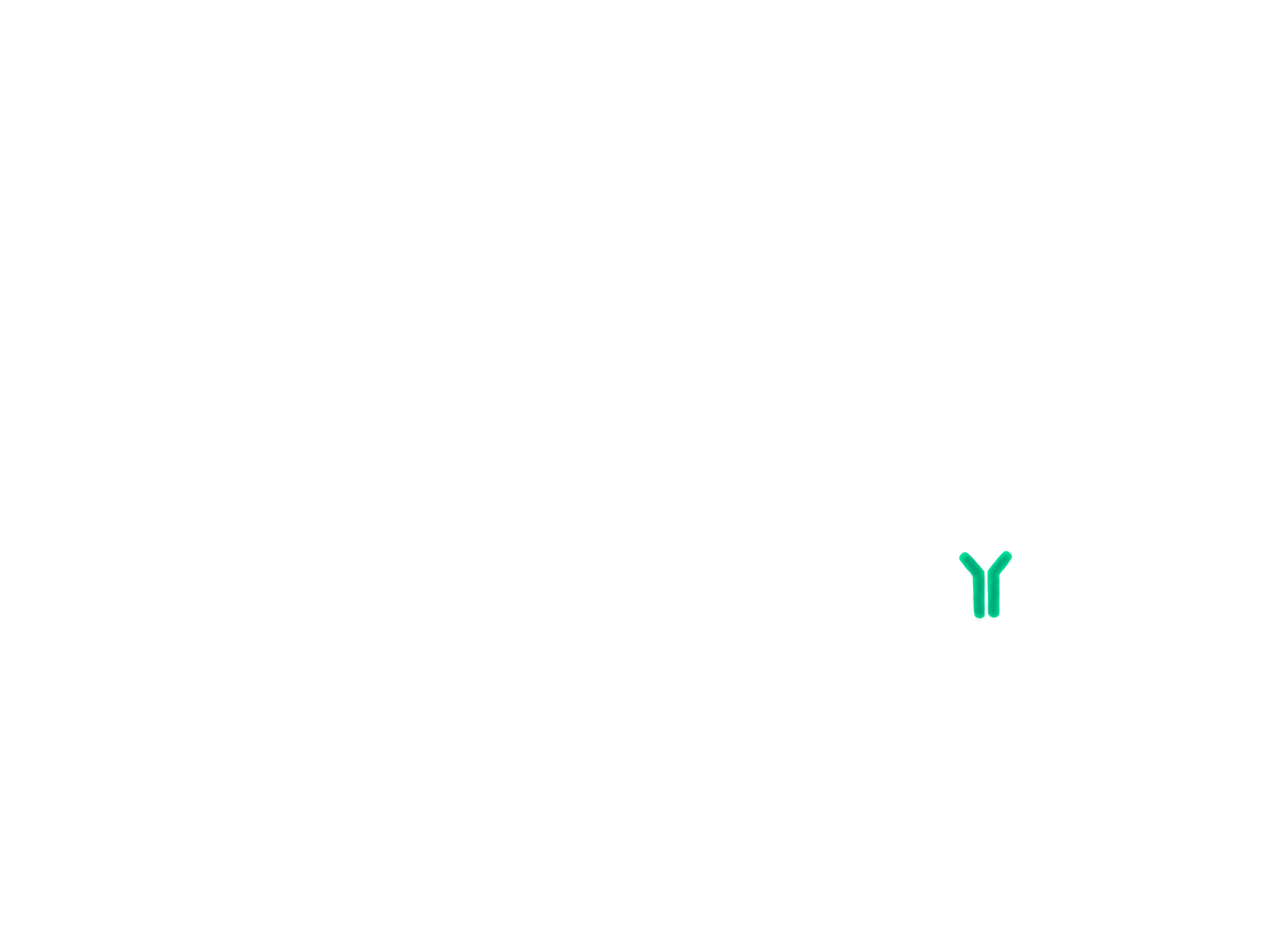 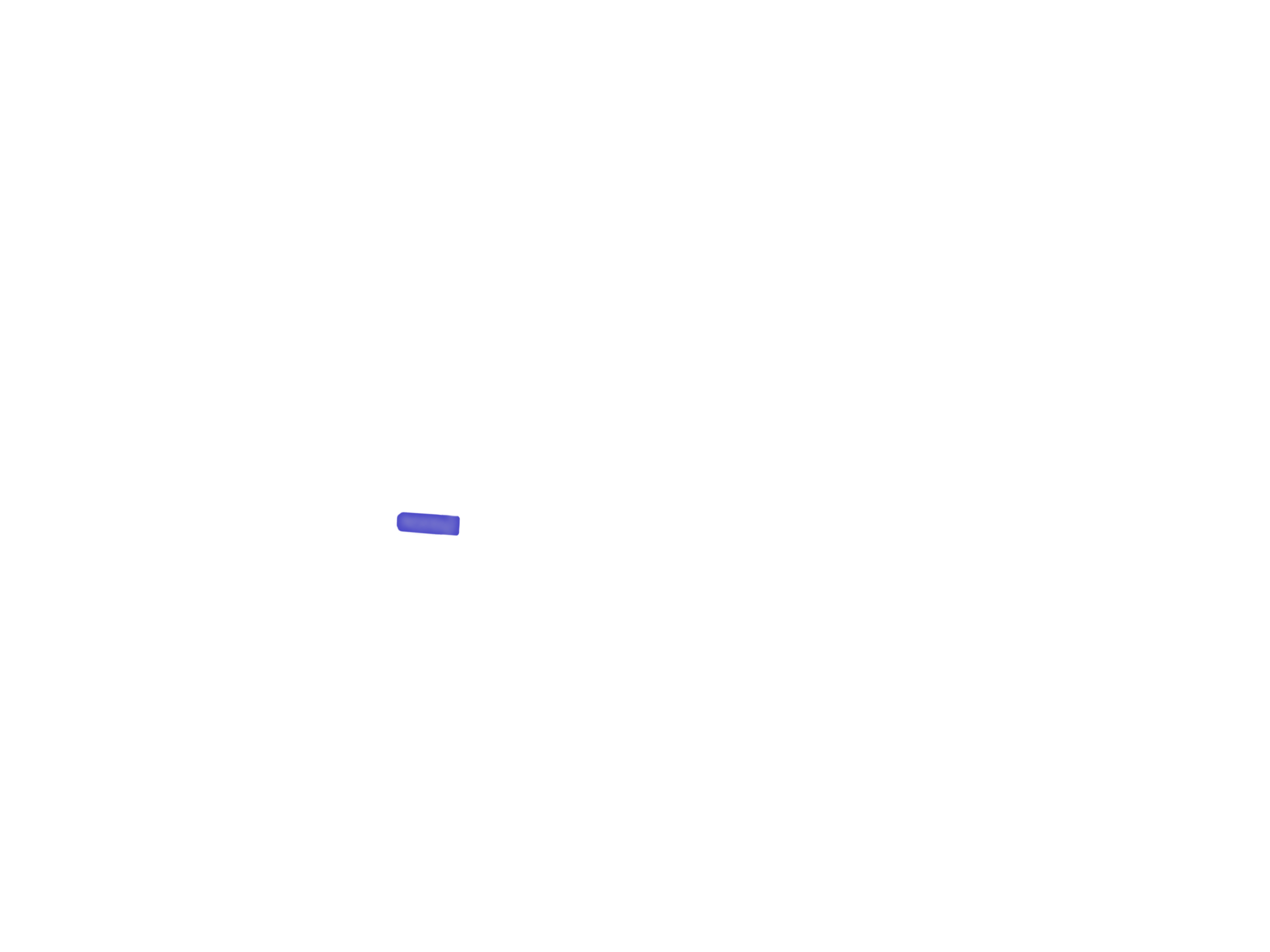 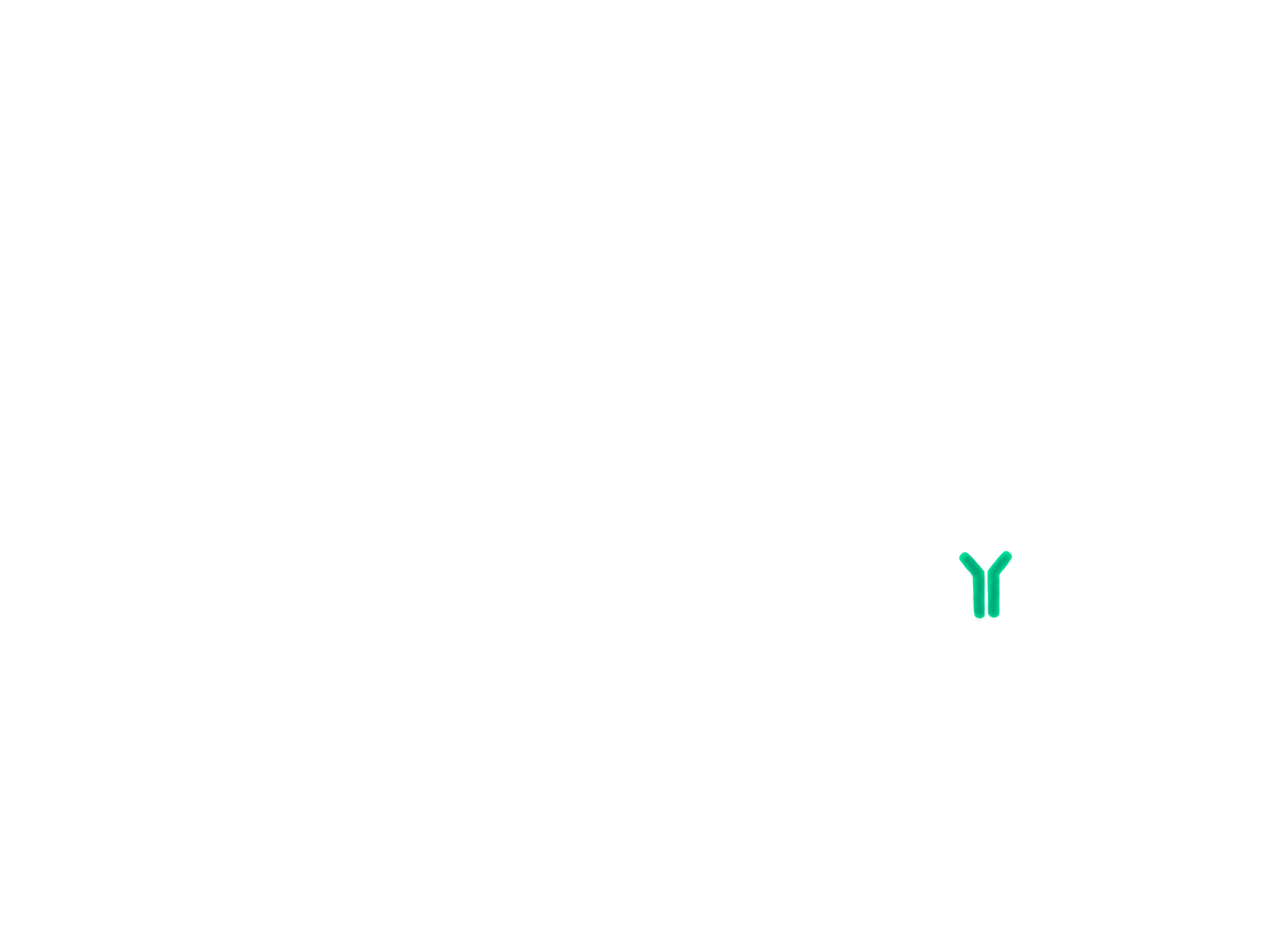 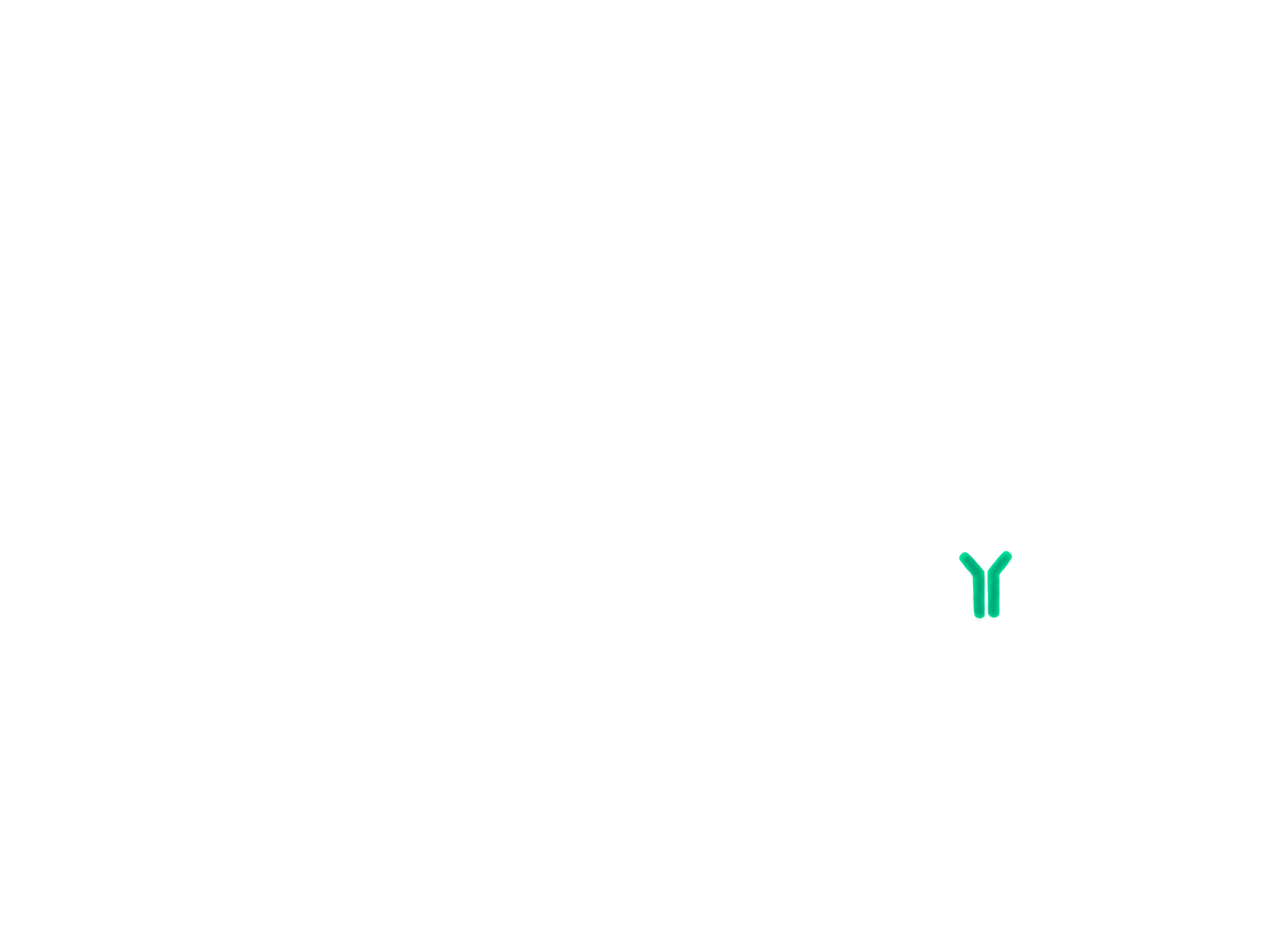 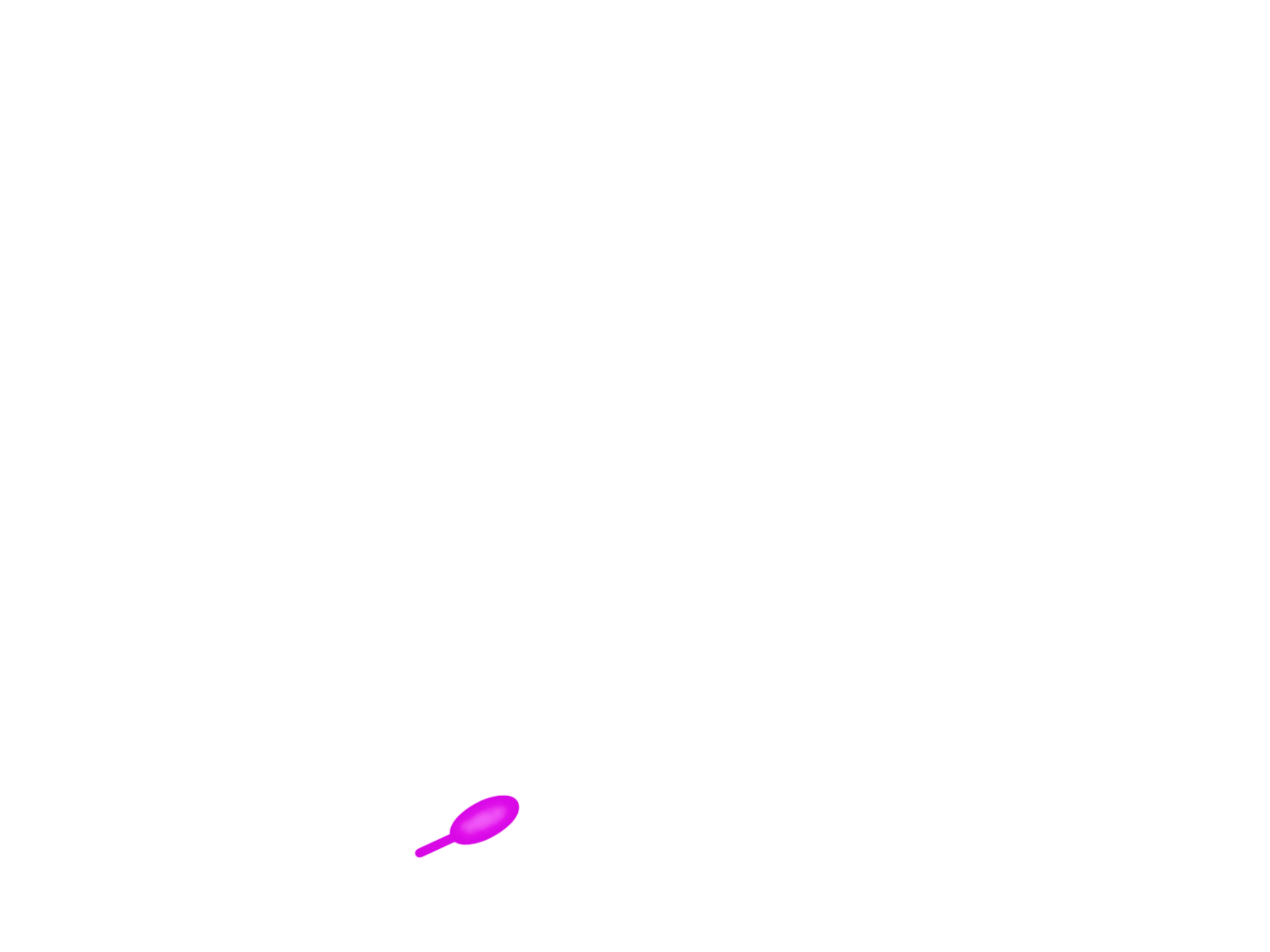 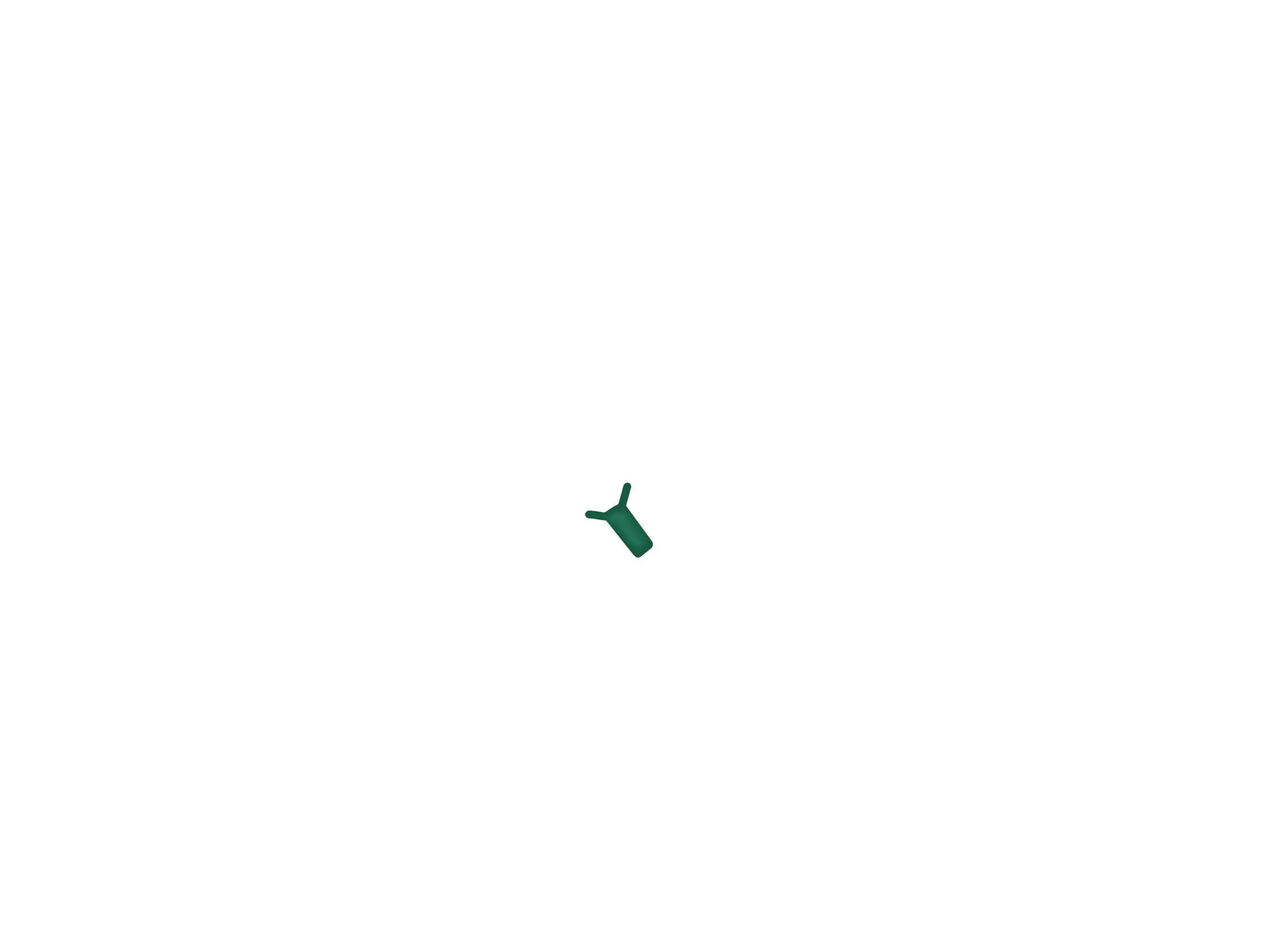 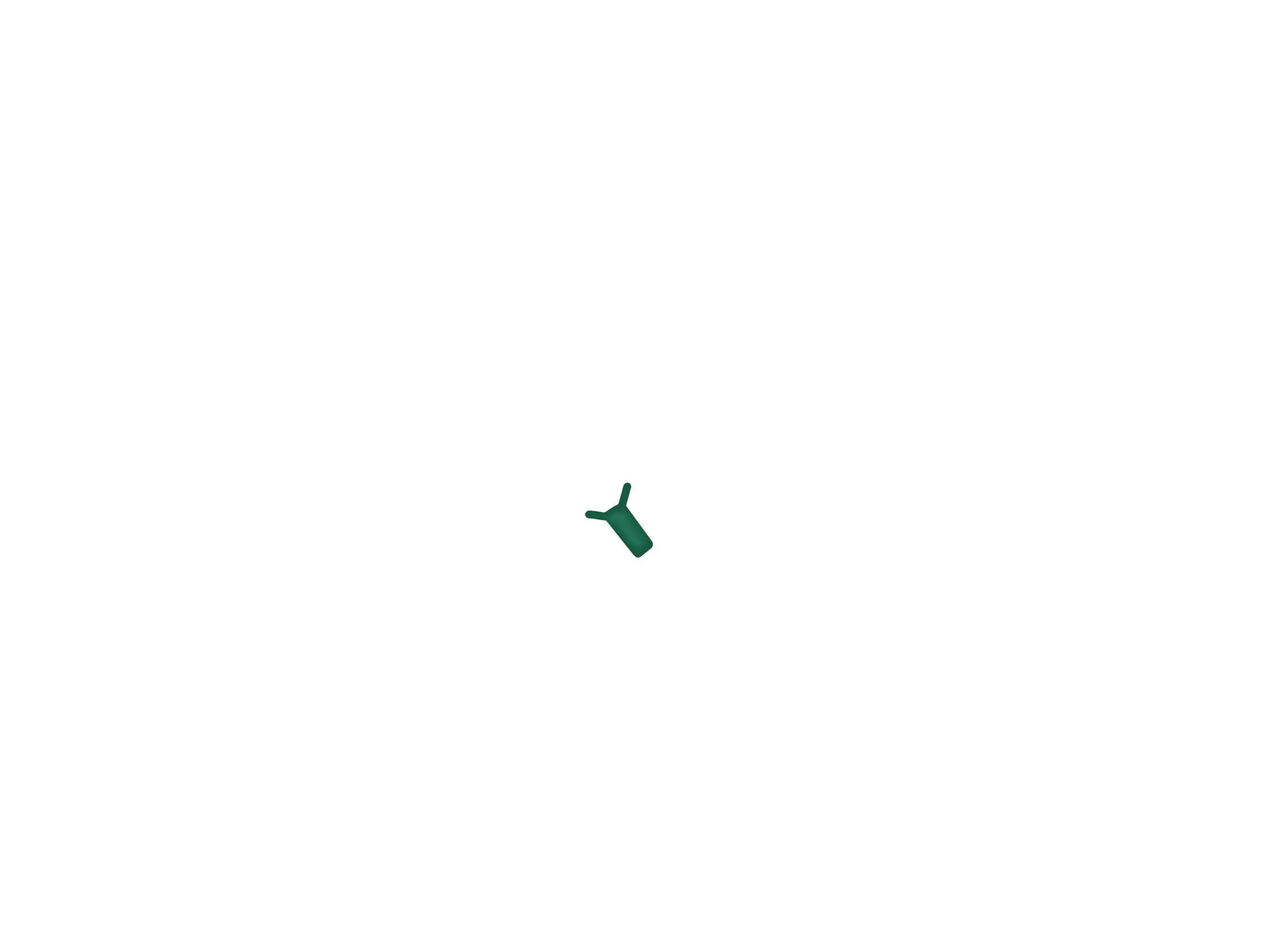 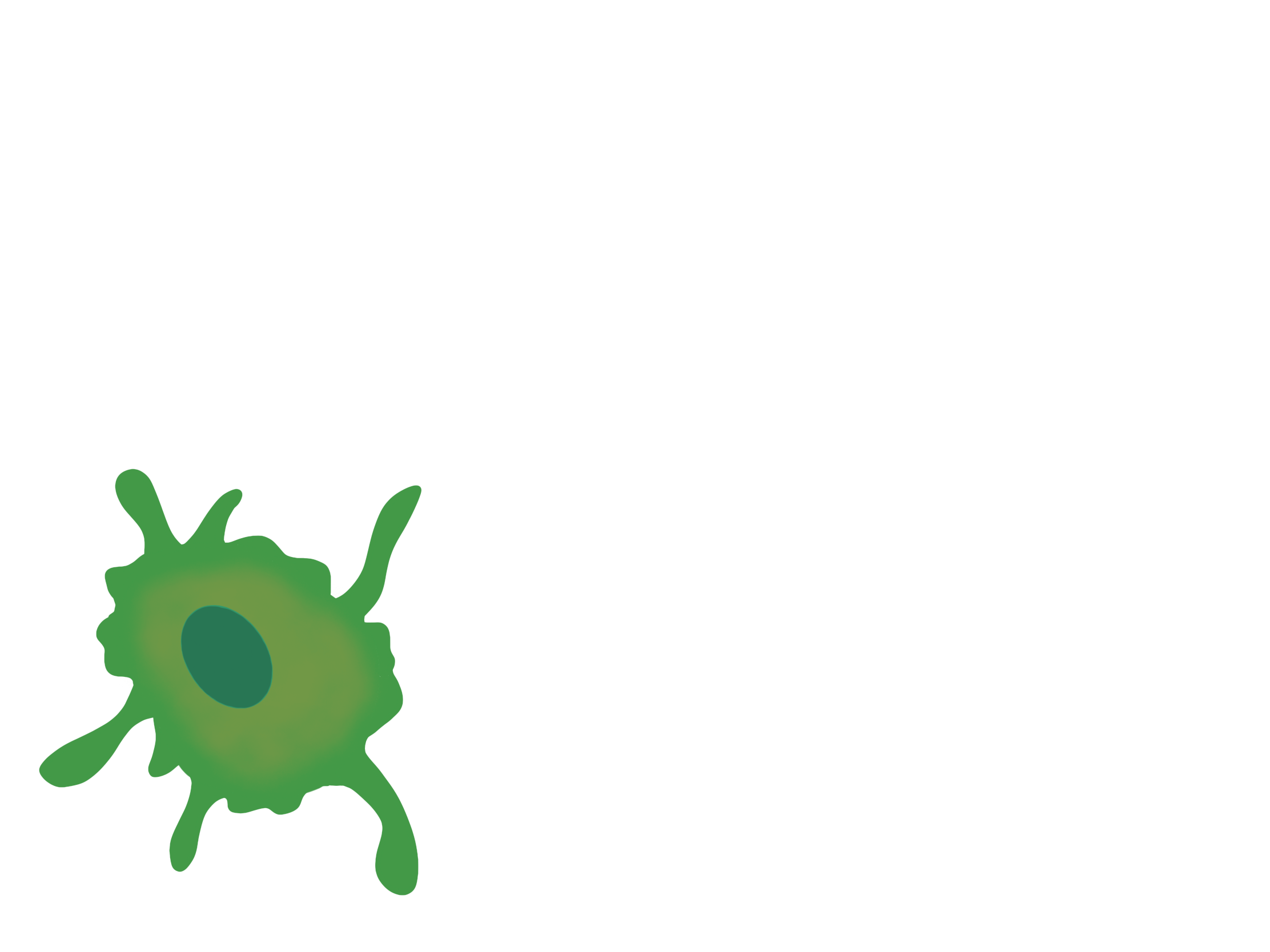 B7
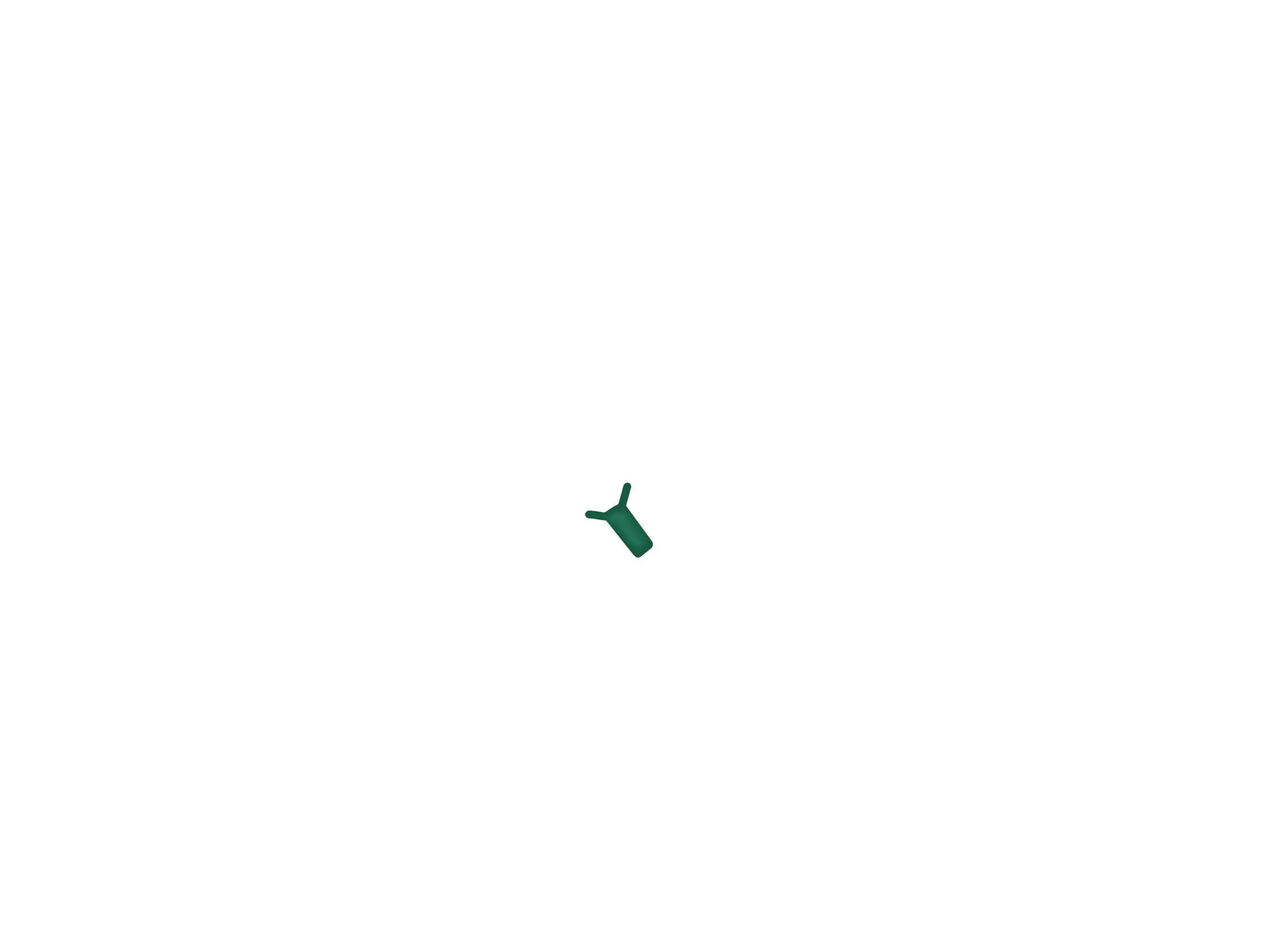 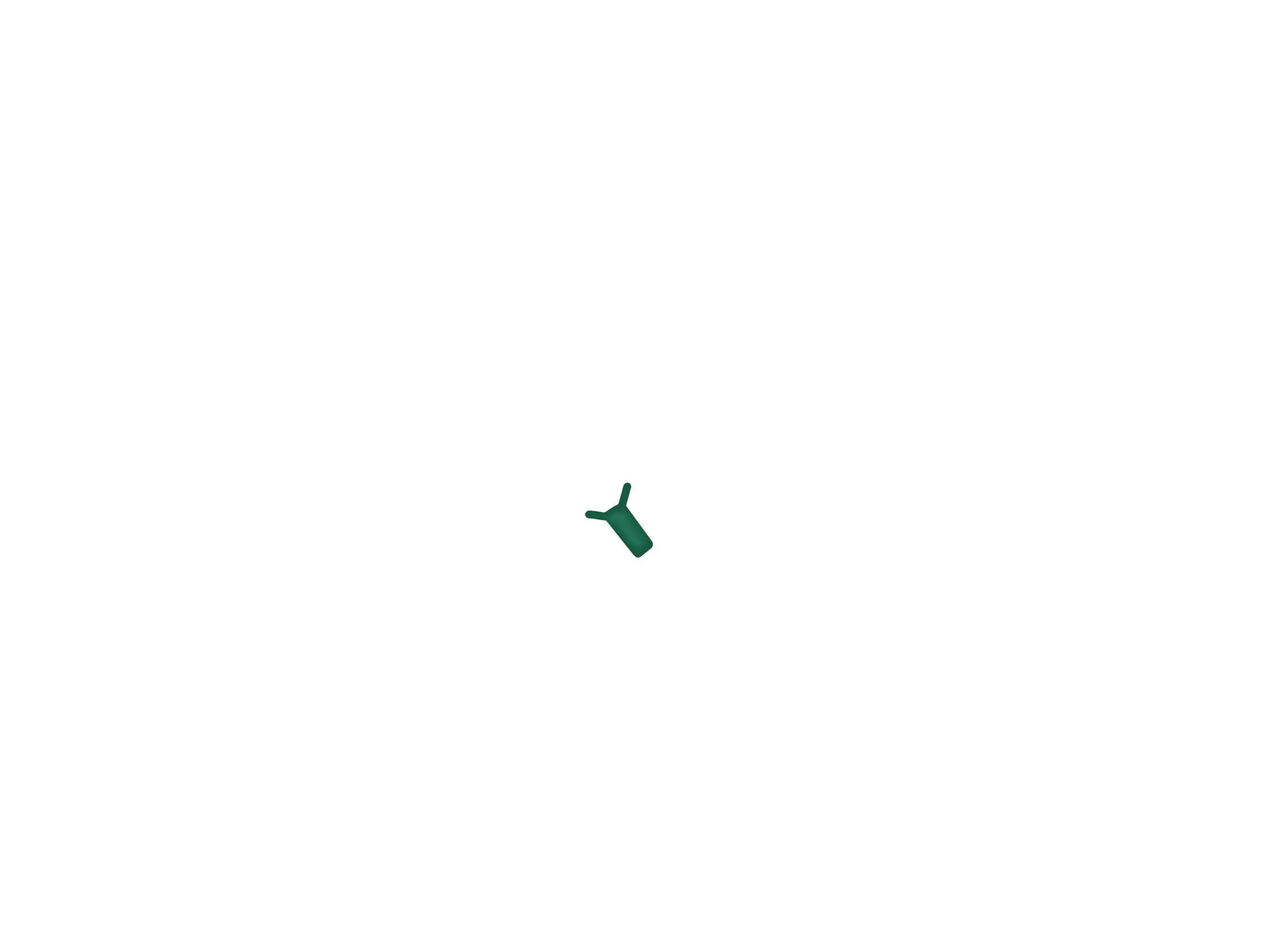 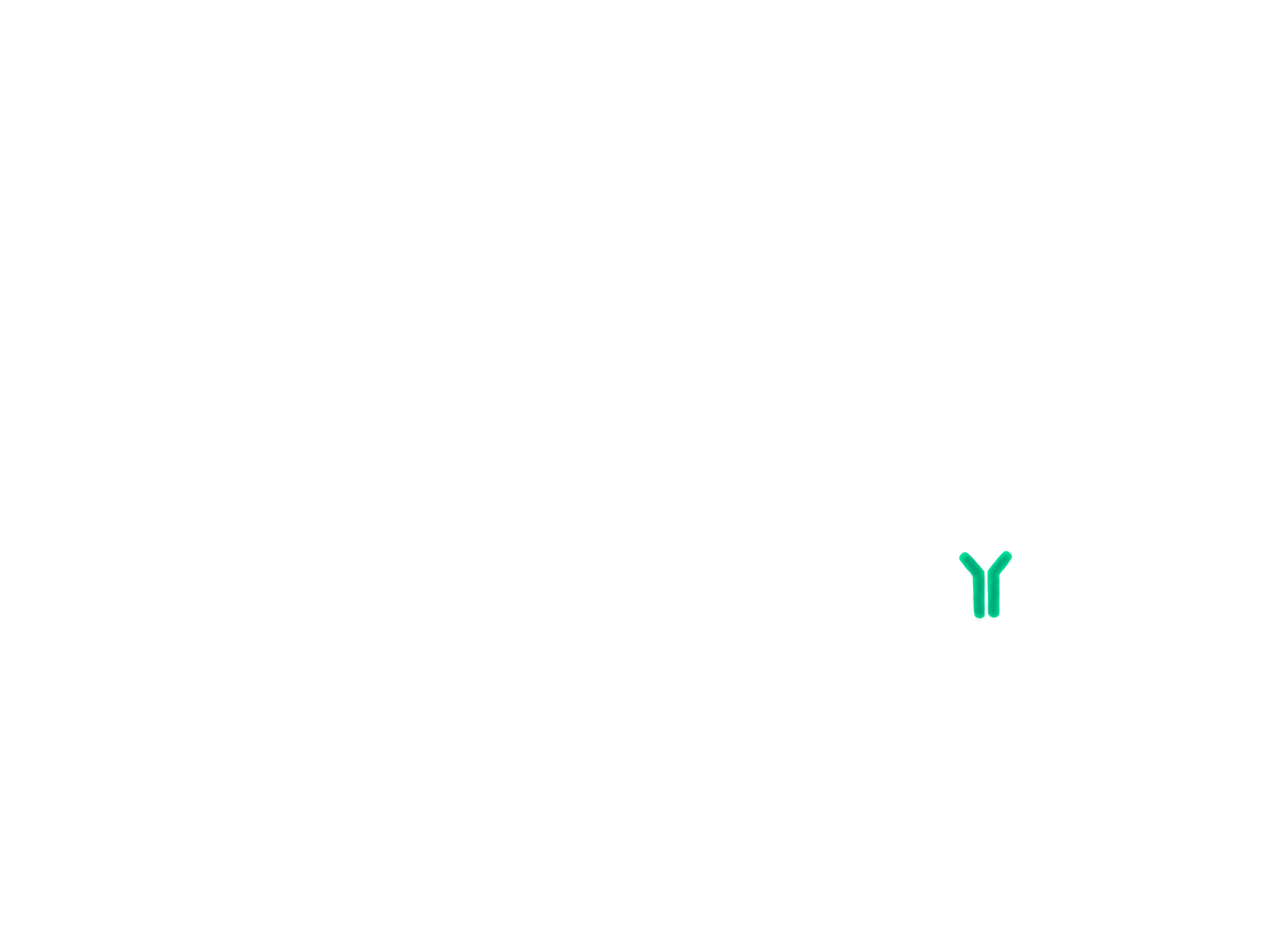 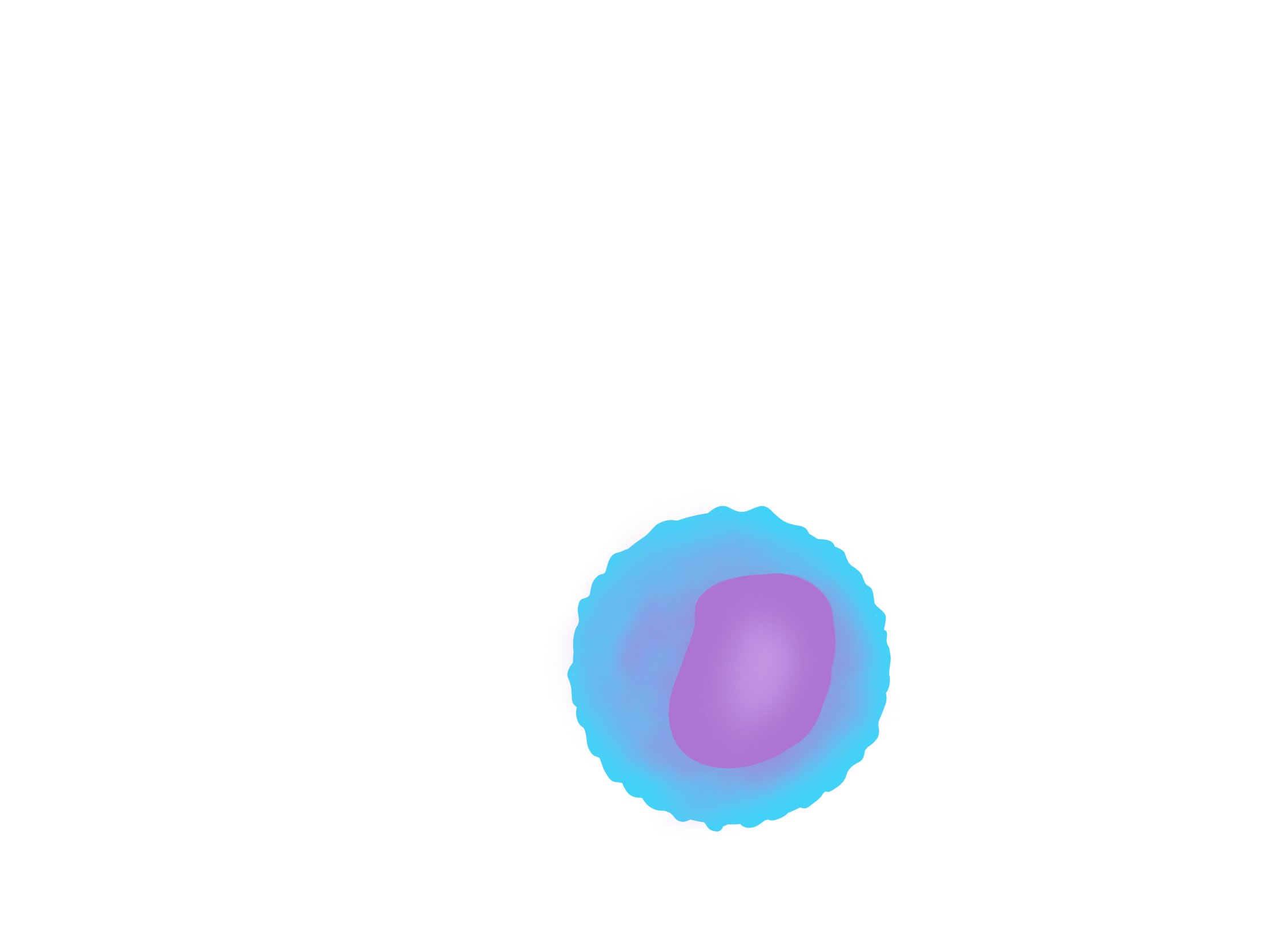 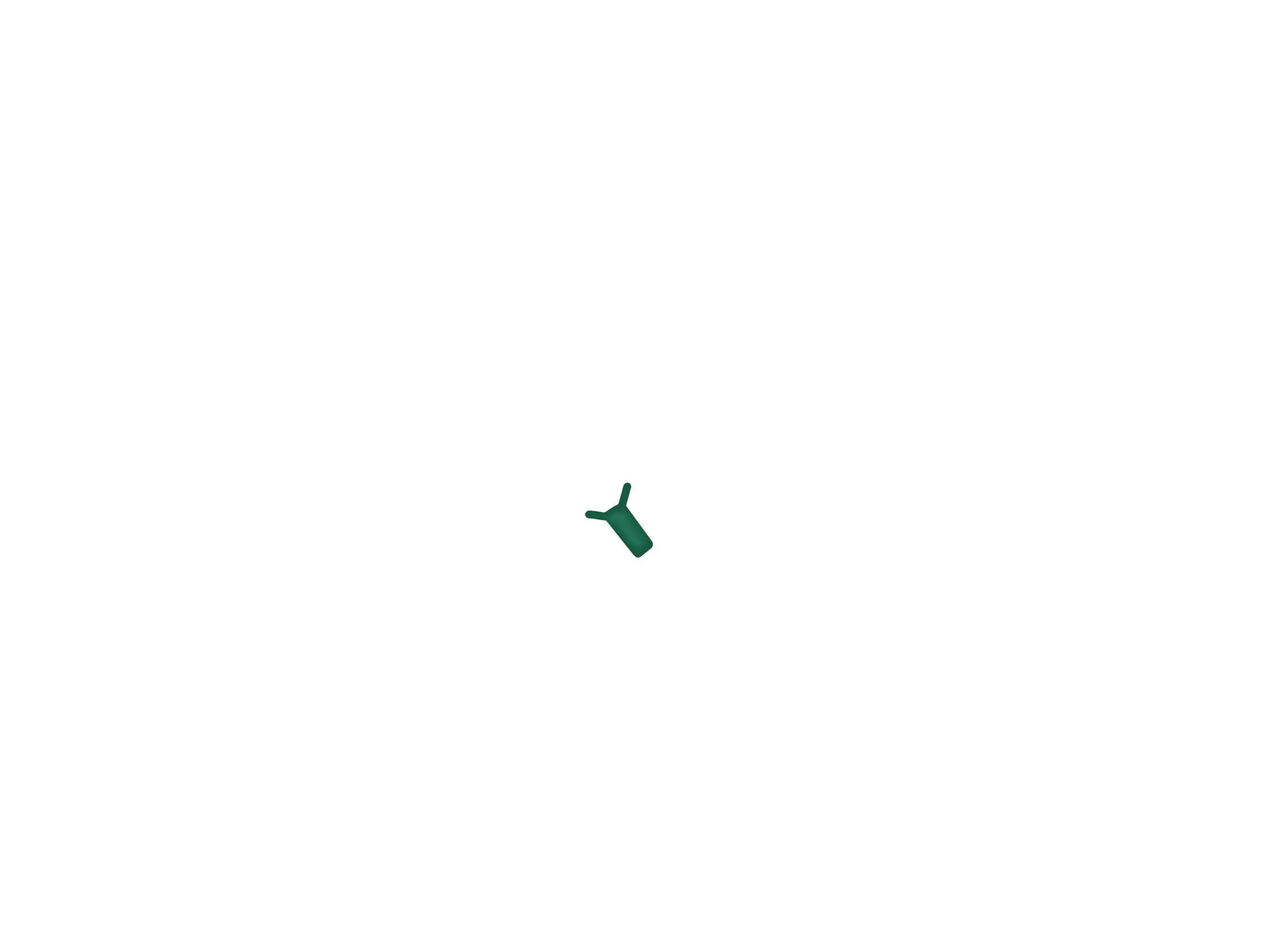 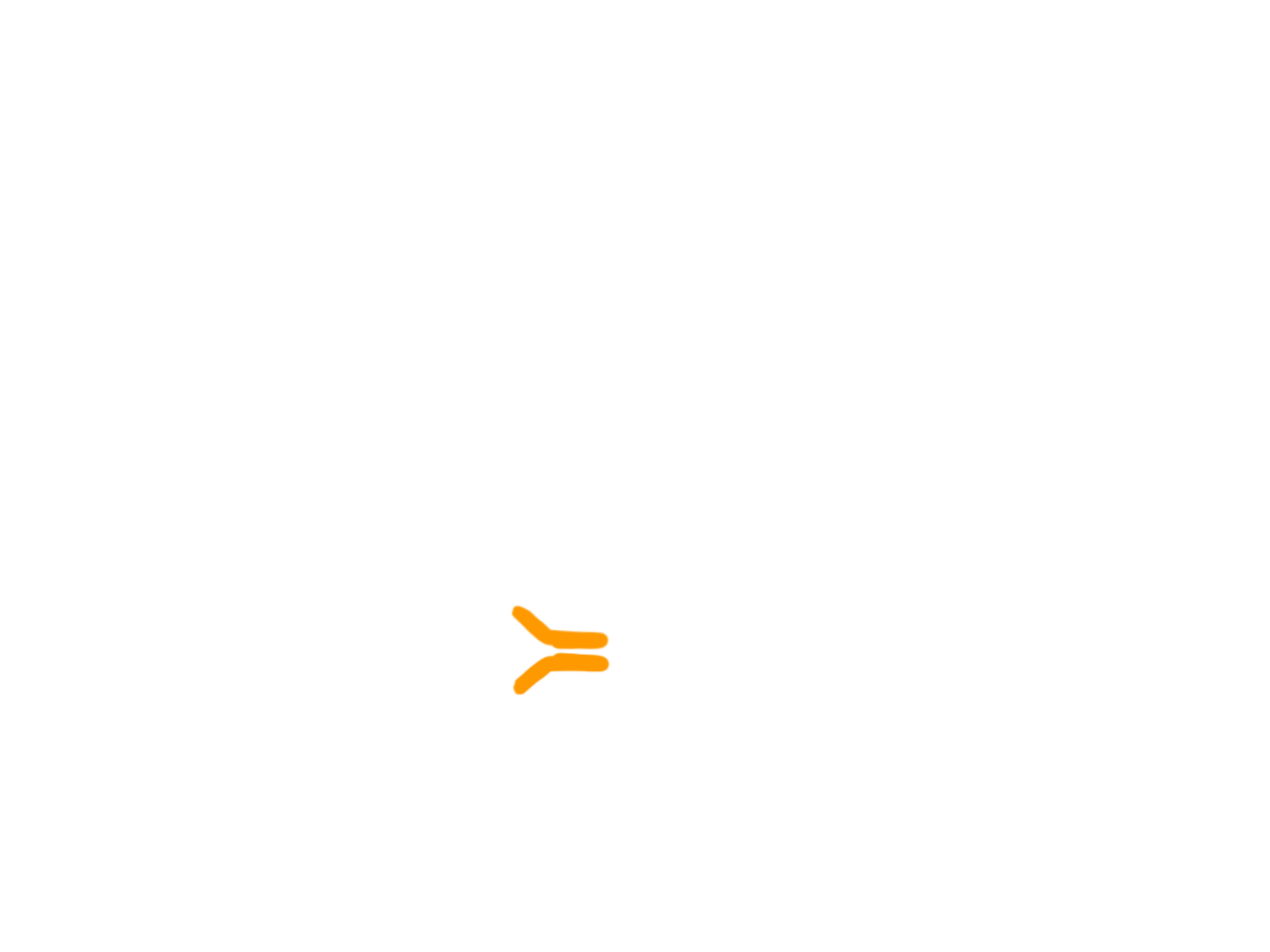 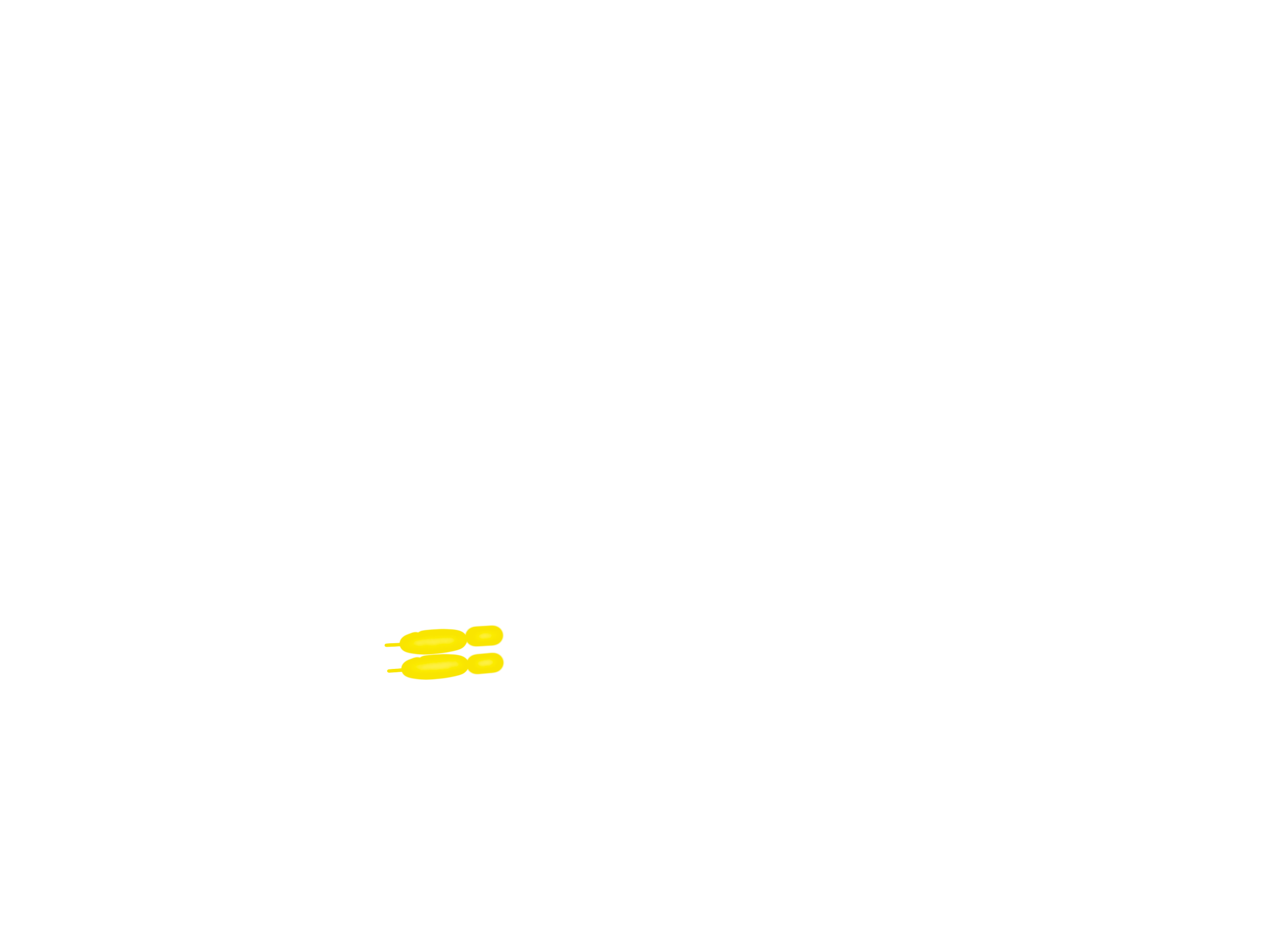 Antigen Presenting Cell
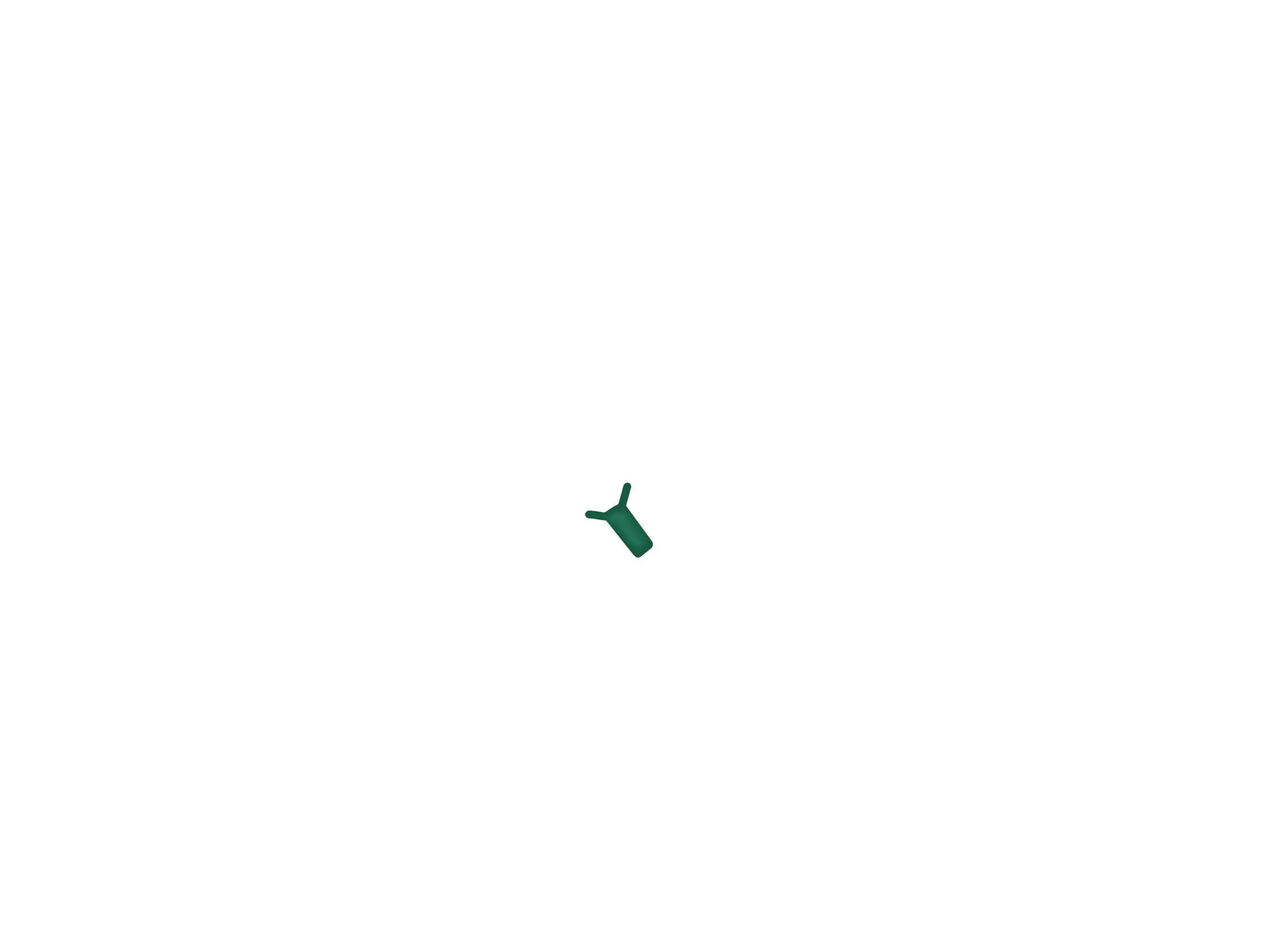 T cell
PD-1
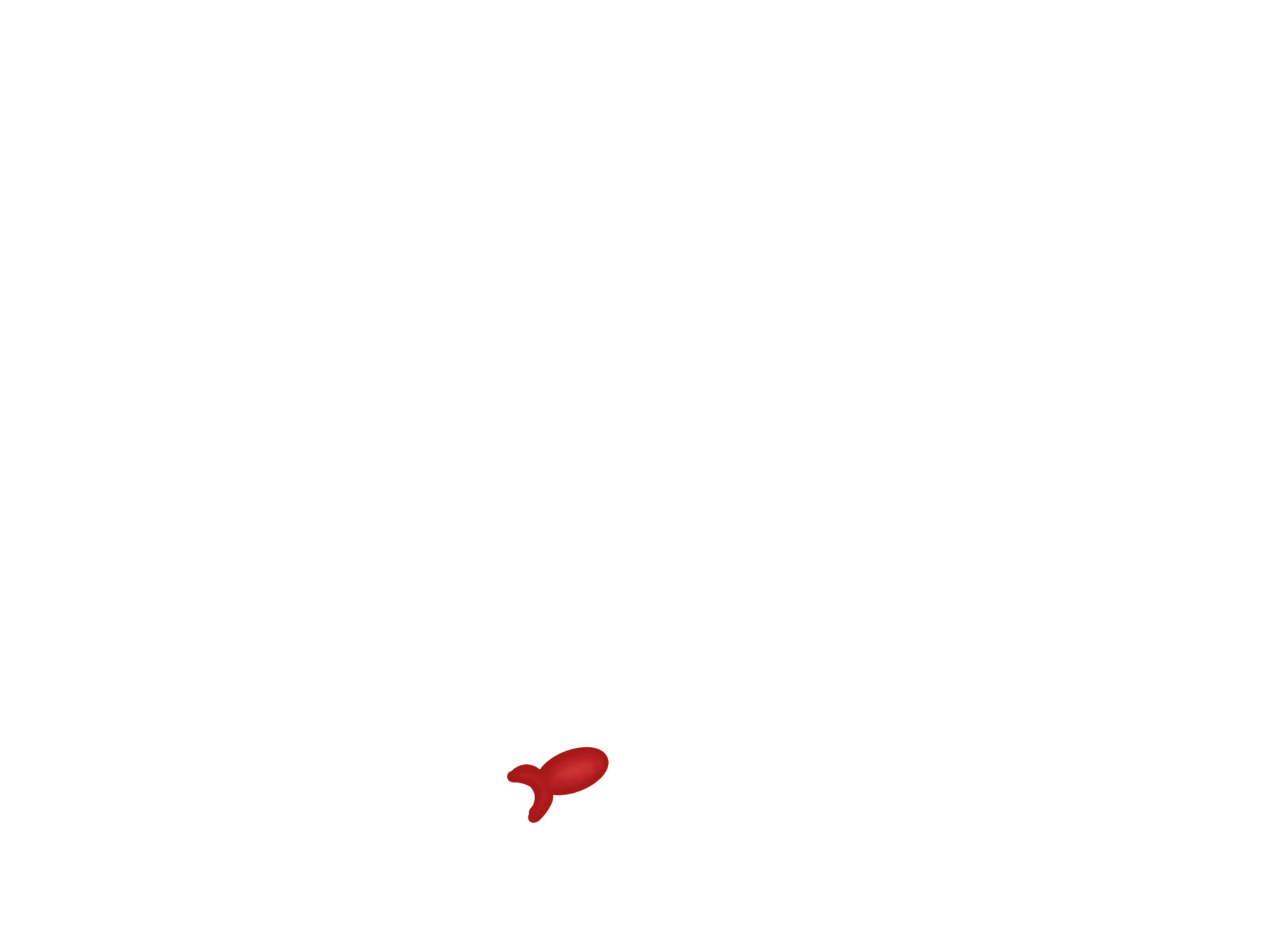 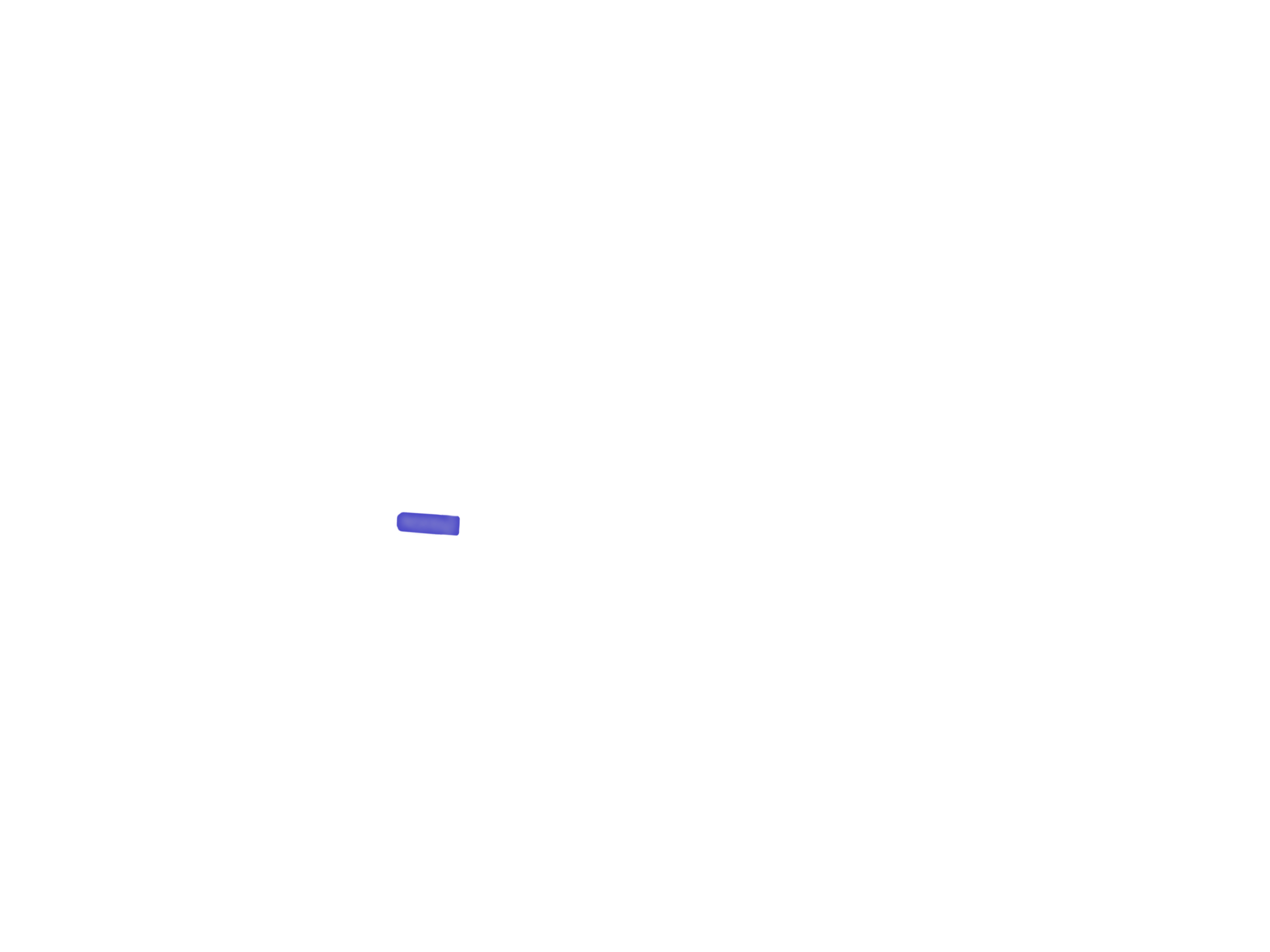 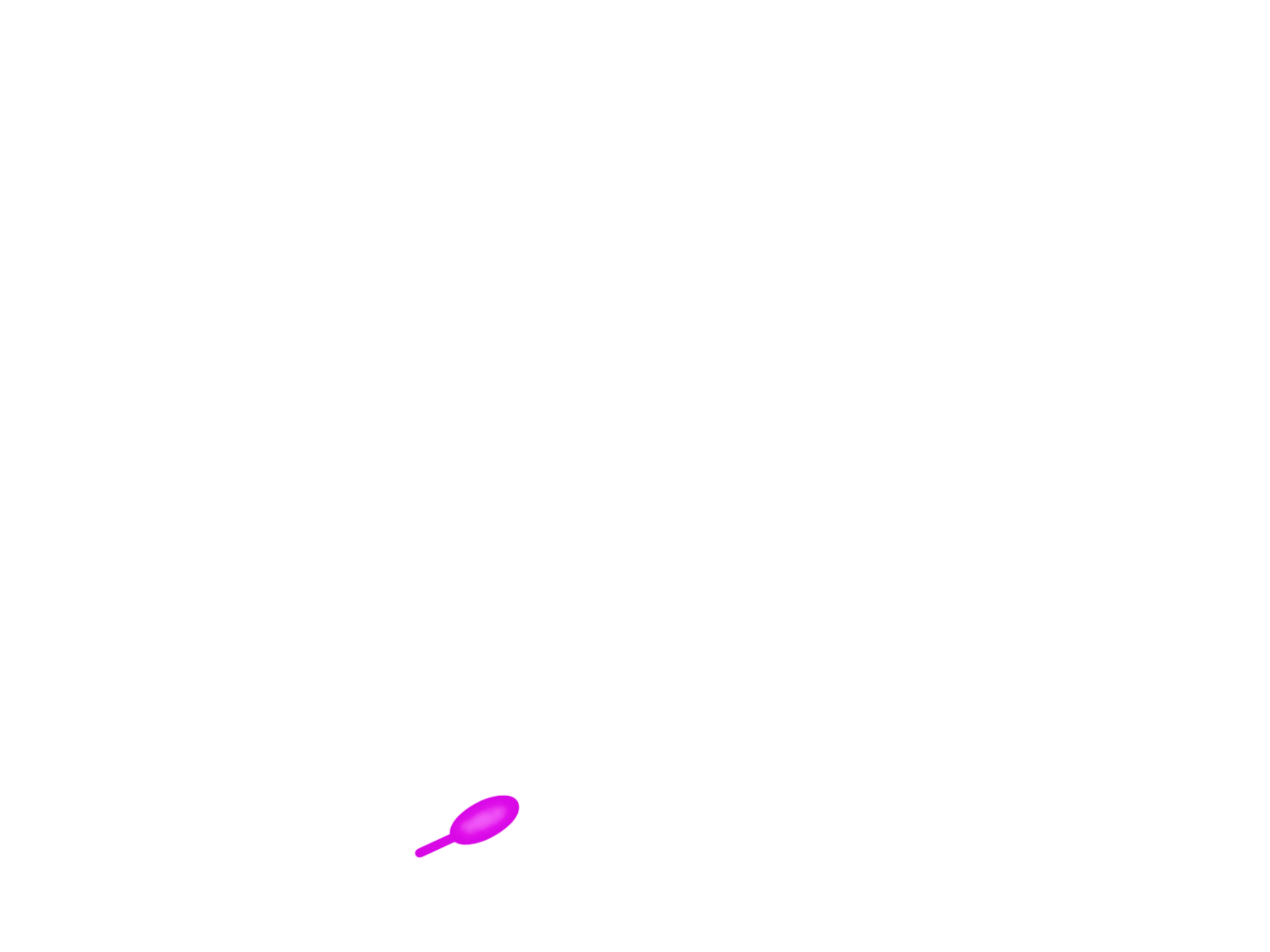 PD-L1 or PD-L2
2
Artwork by Dr. Laura Greene
[Speaker Notes: Gilvetmab is an anti-PD-1 receptor monoclonal antibody, meaning that it blocks the interaction of the PD-1 receptor on an activated T cell with its ligand PD-L1 or PD-L2. These ligands can be found overexpressed on some tumor cells as well as supporting cells in the tumor microenvironment. Inhibition of this interaction prevents suppression of the T cell, allowing it to go on to recognize and facilitate killing of the tumor cell.]
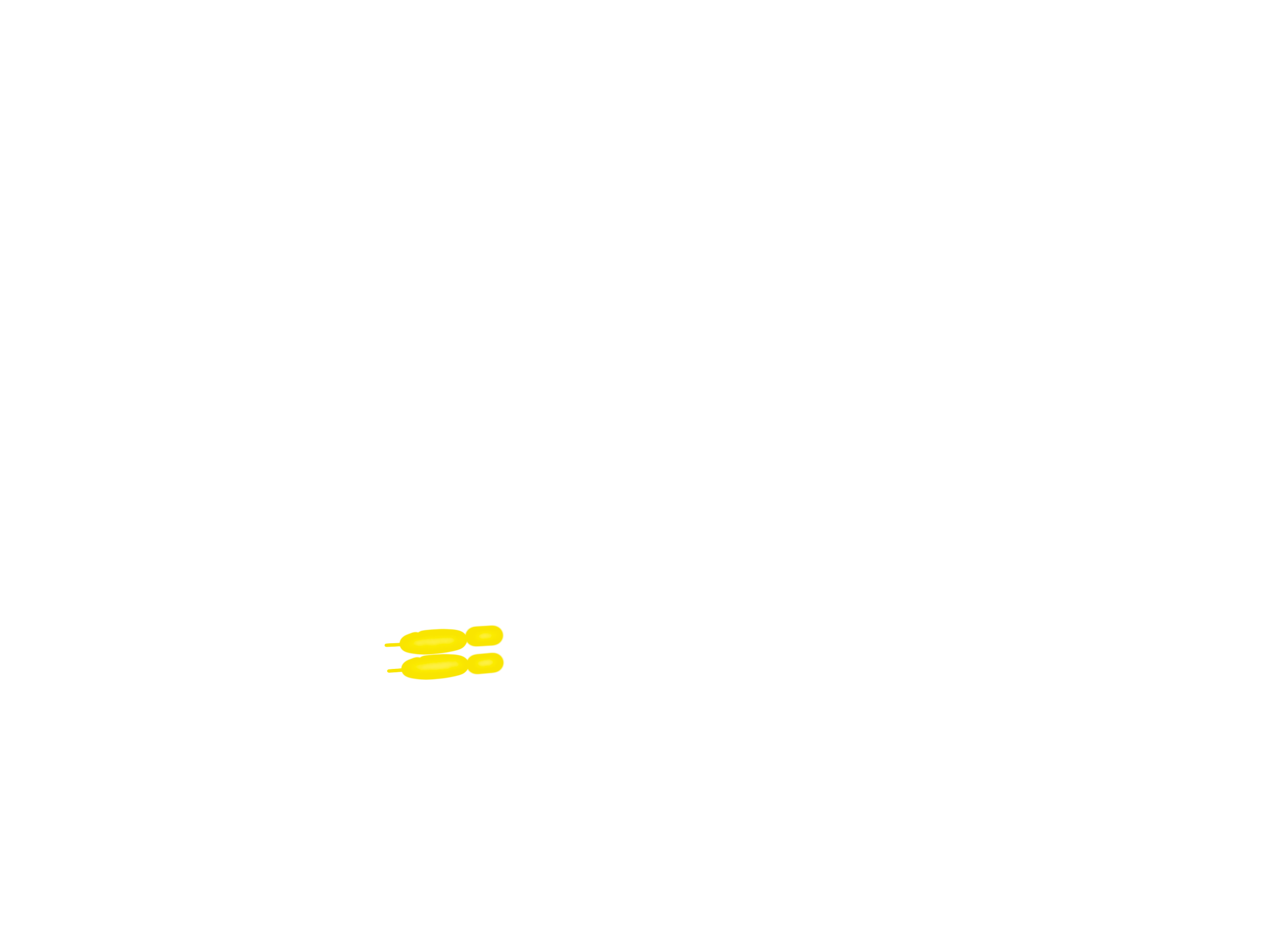 Anti- CTLA-4
MHC II
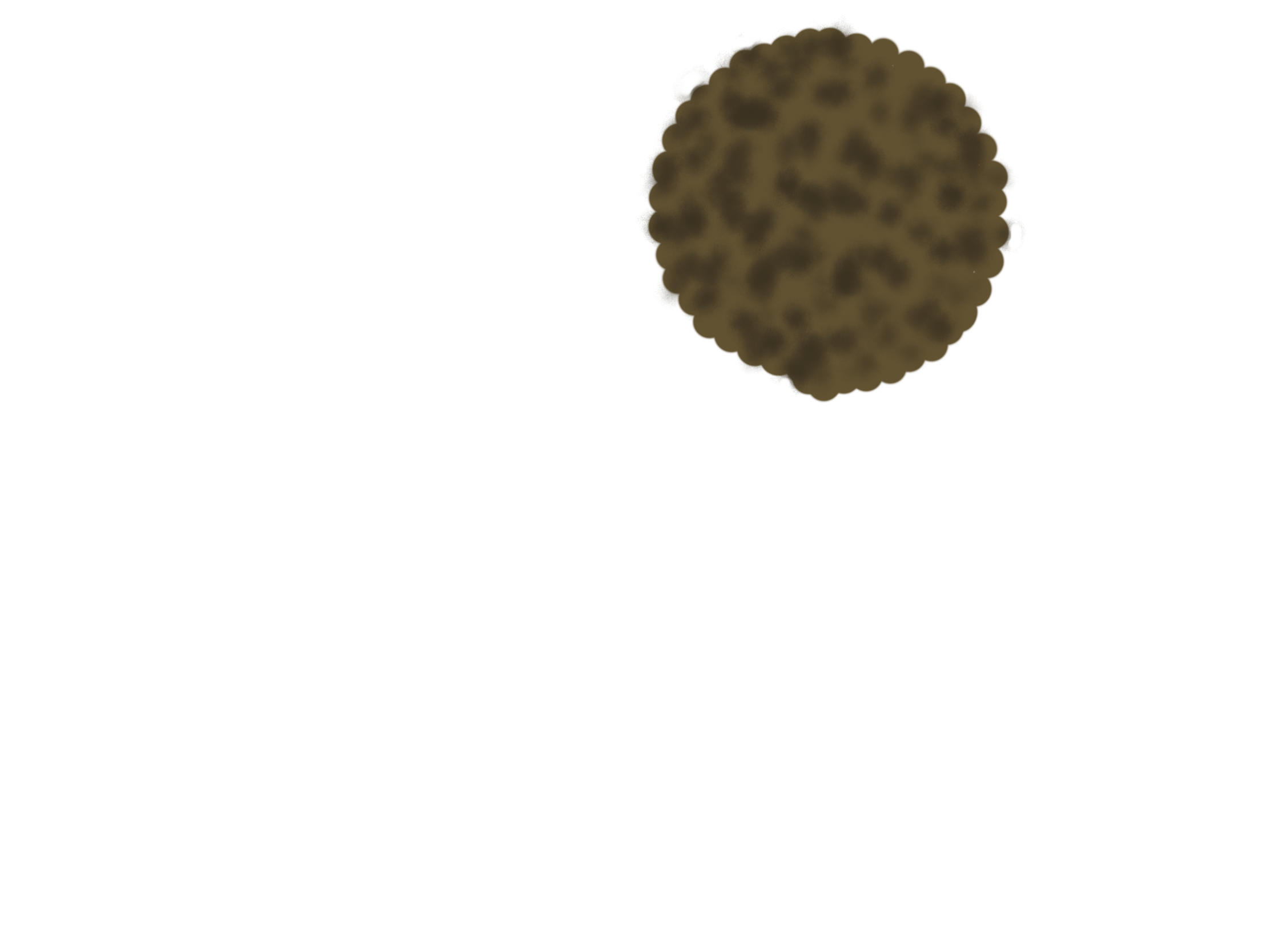 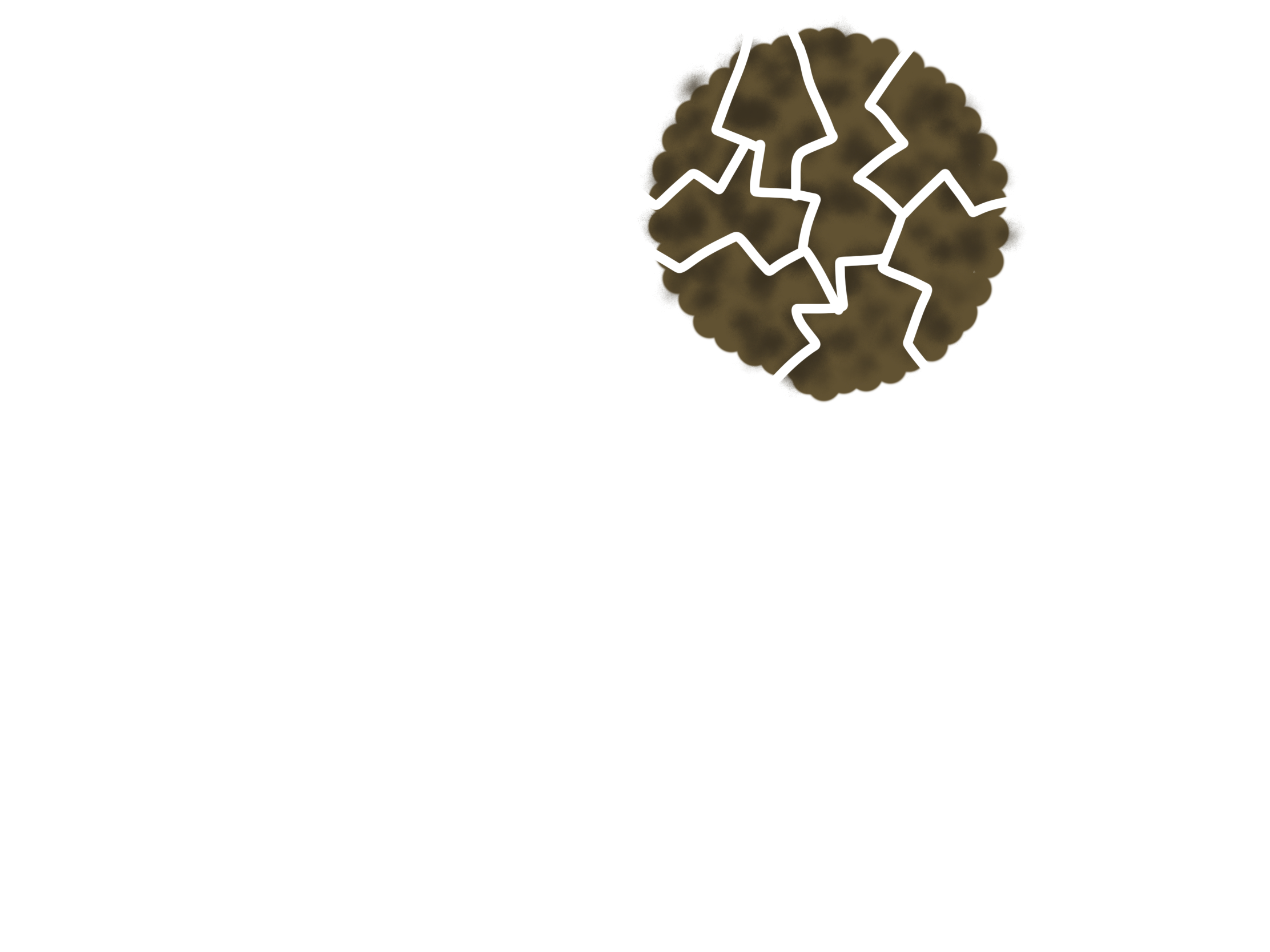 Ipilimumab
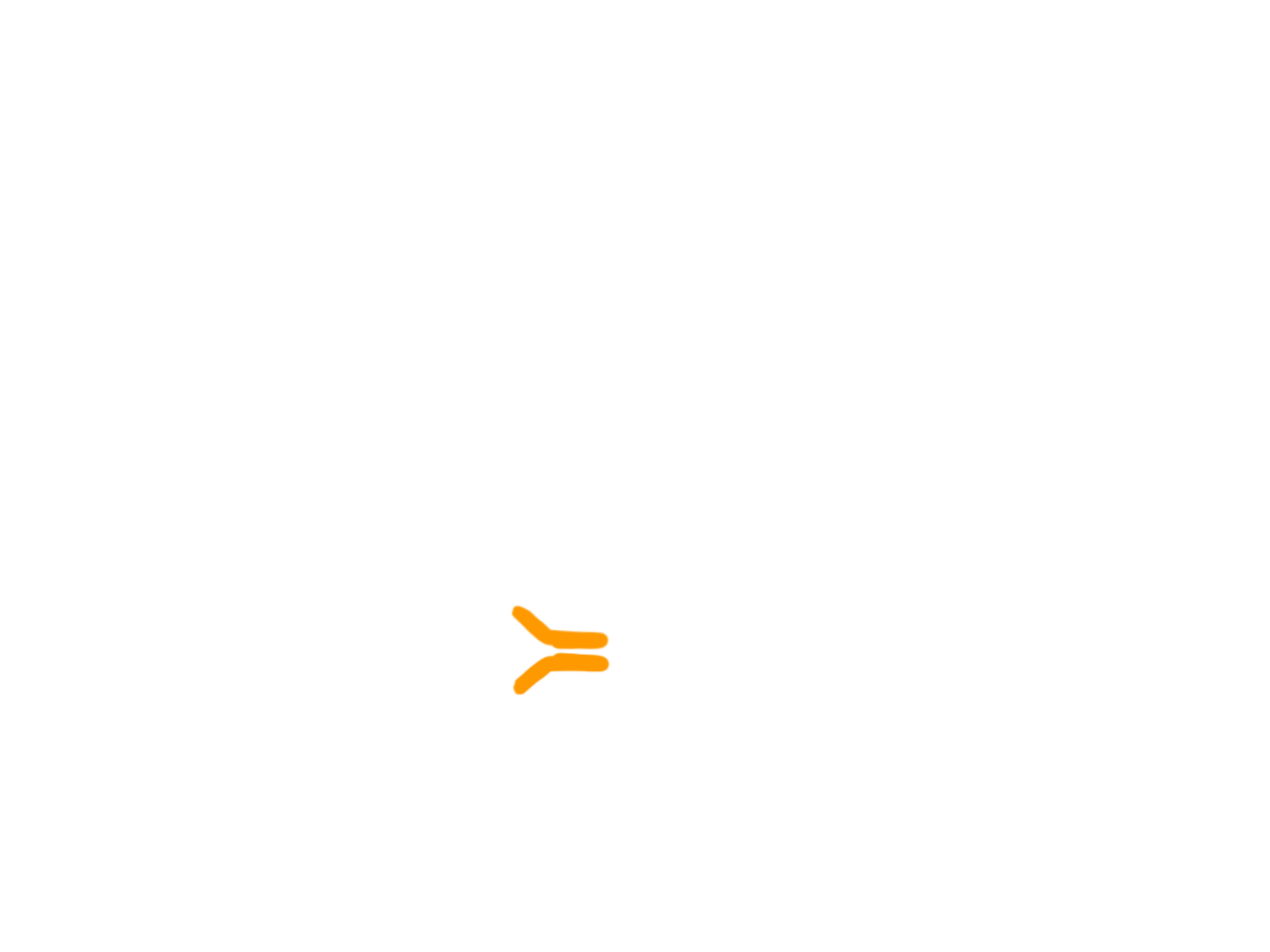 TCR
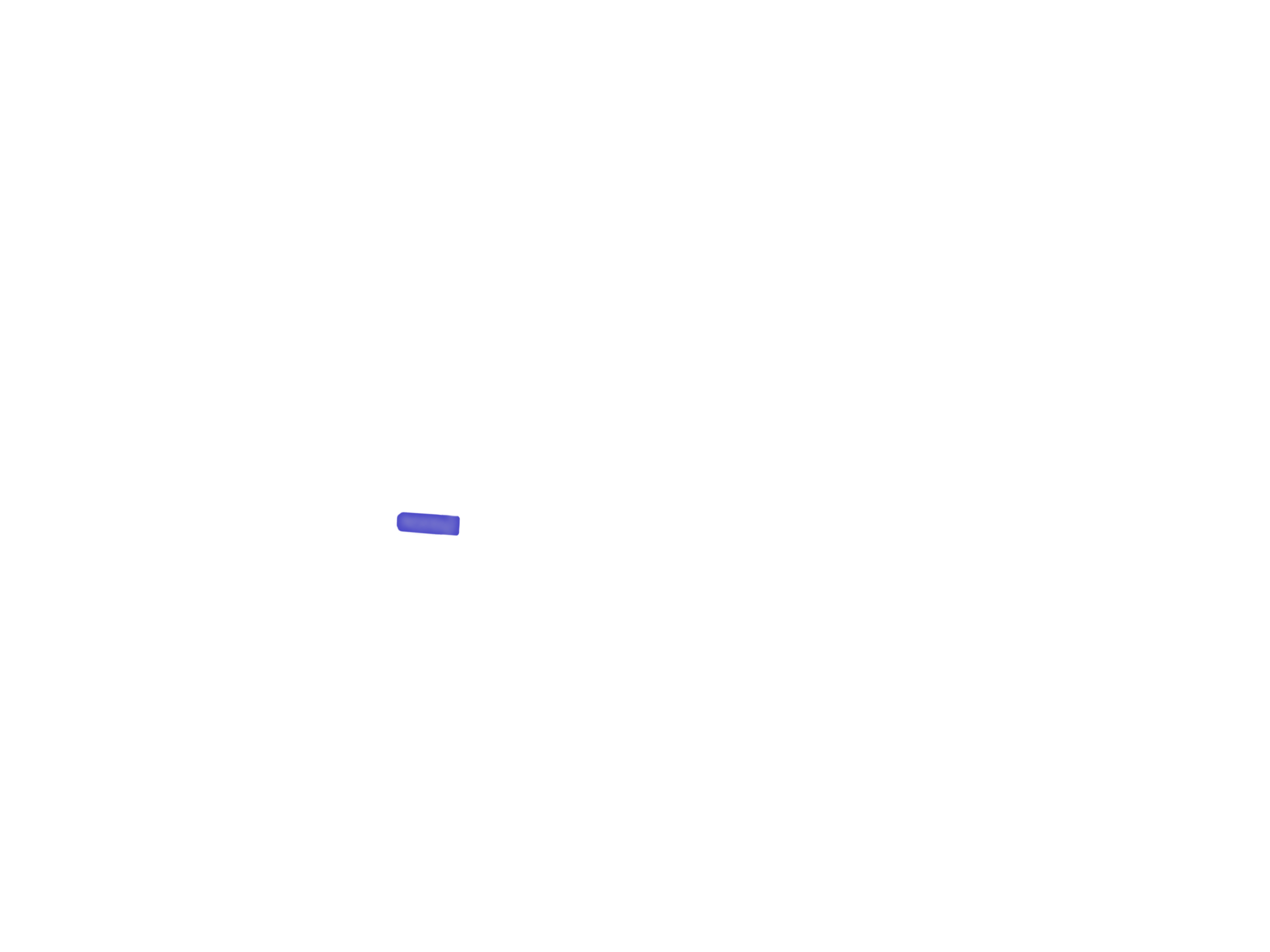 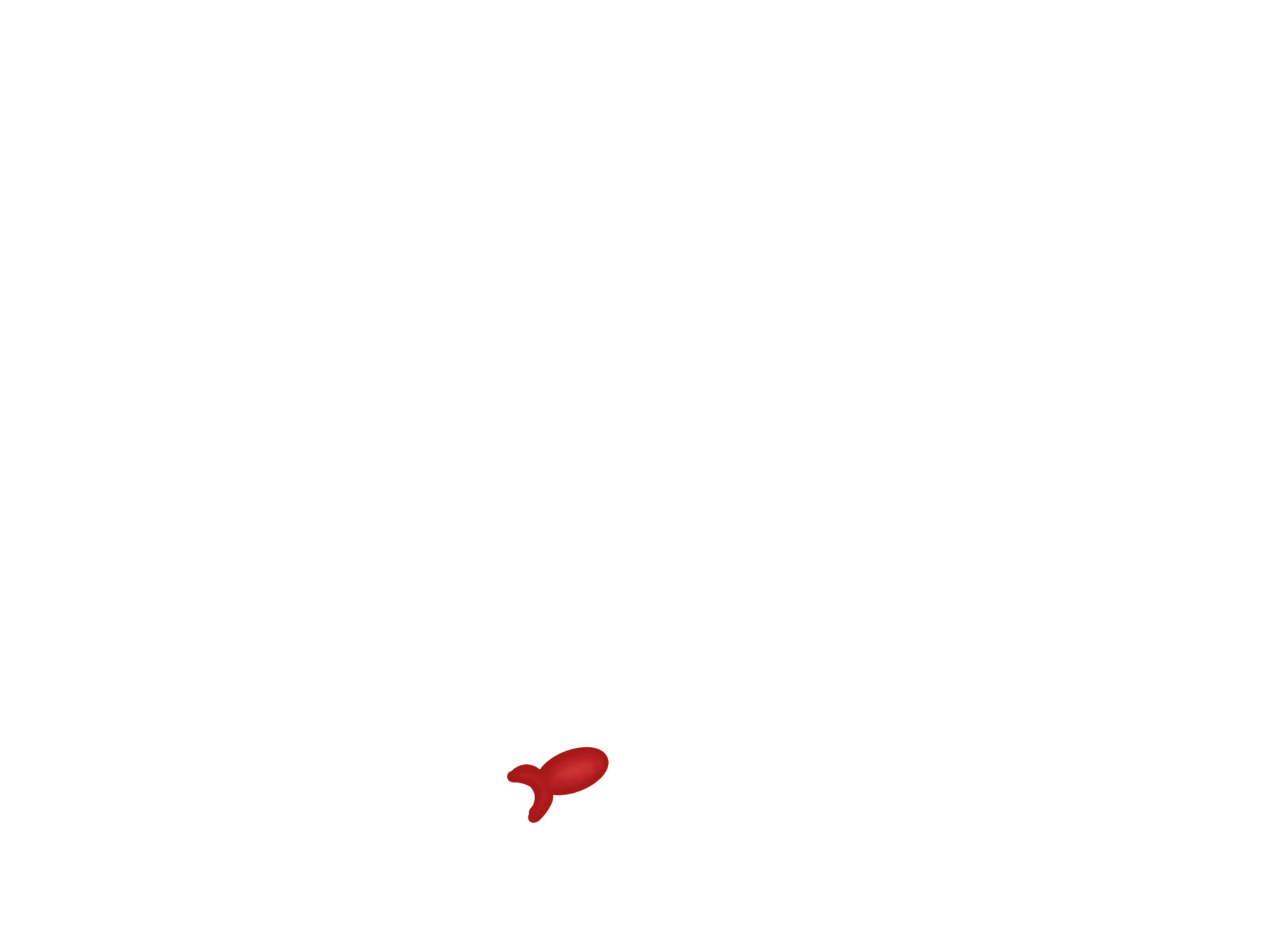 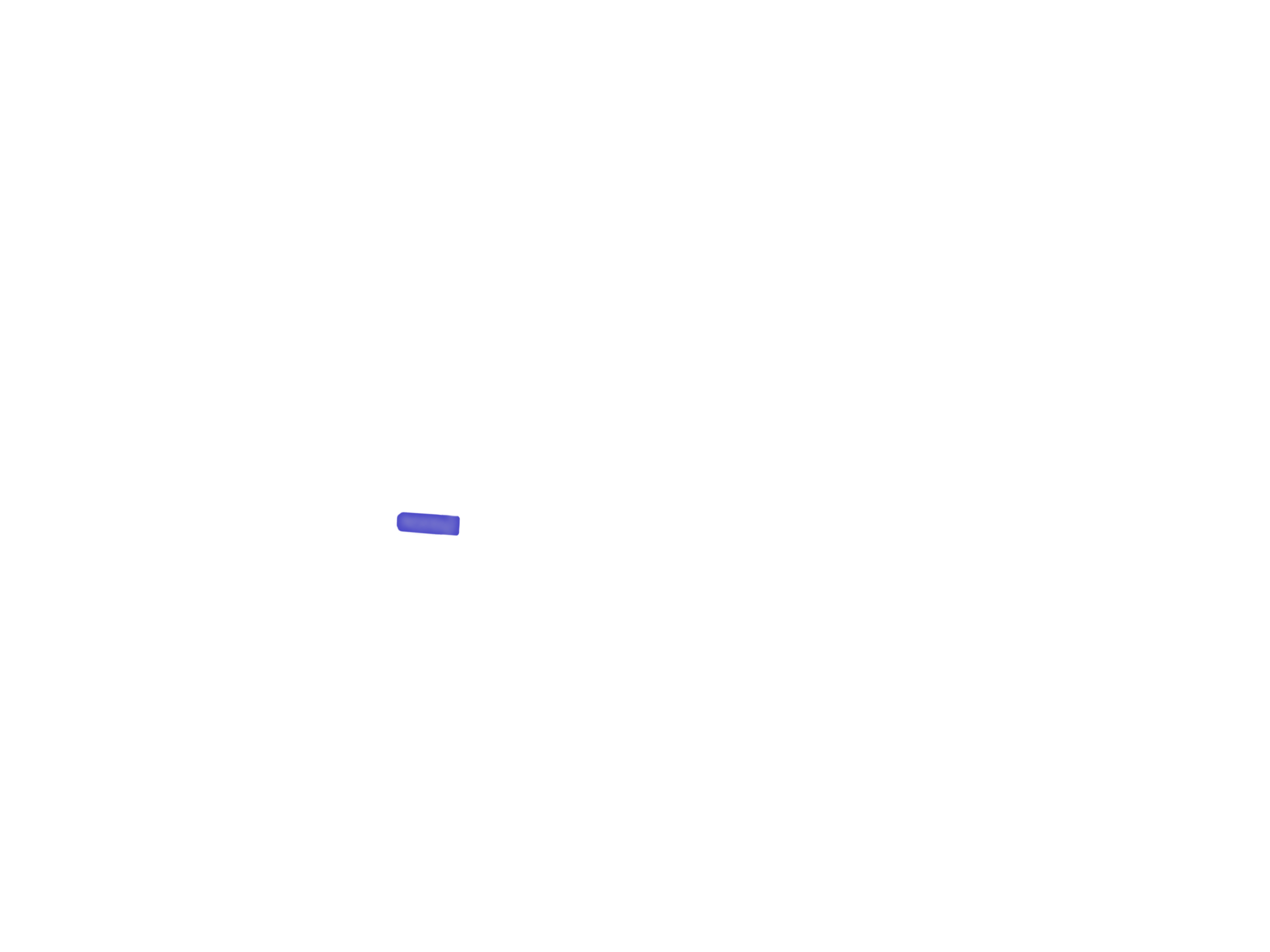 CD28
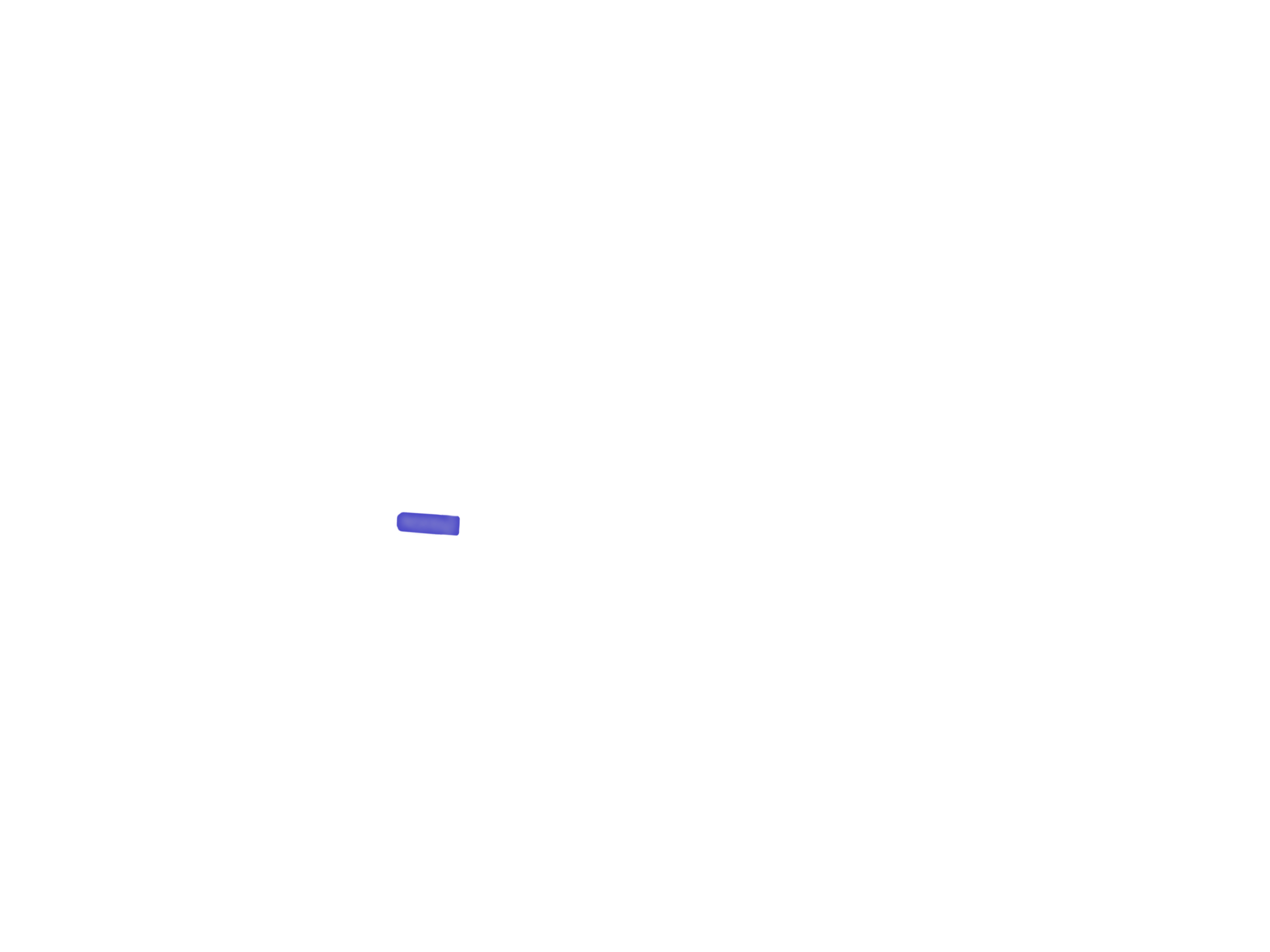 Anti- PD-1
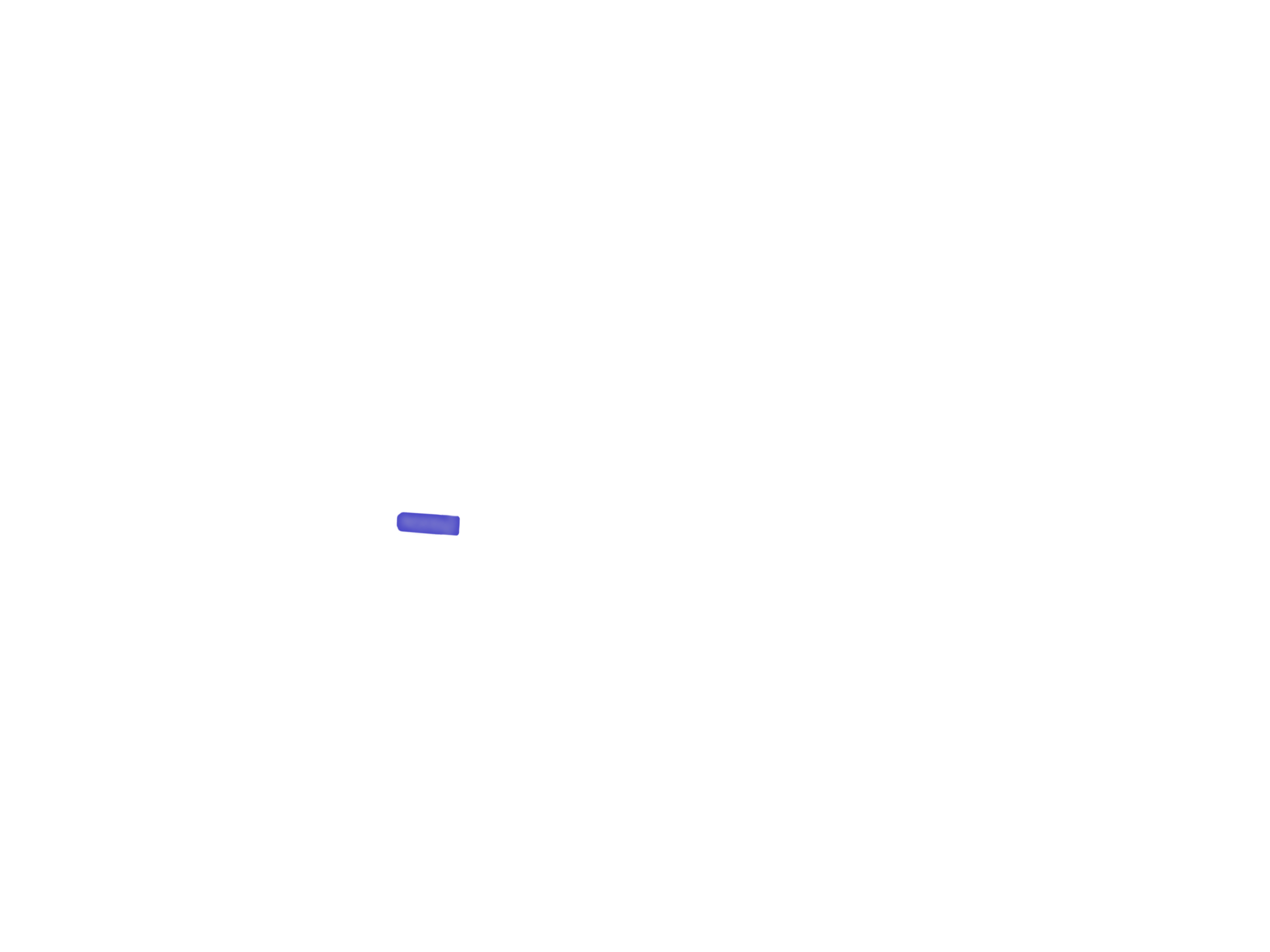 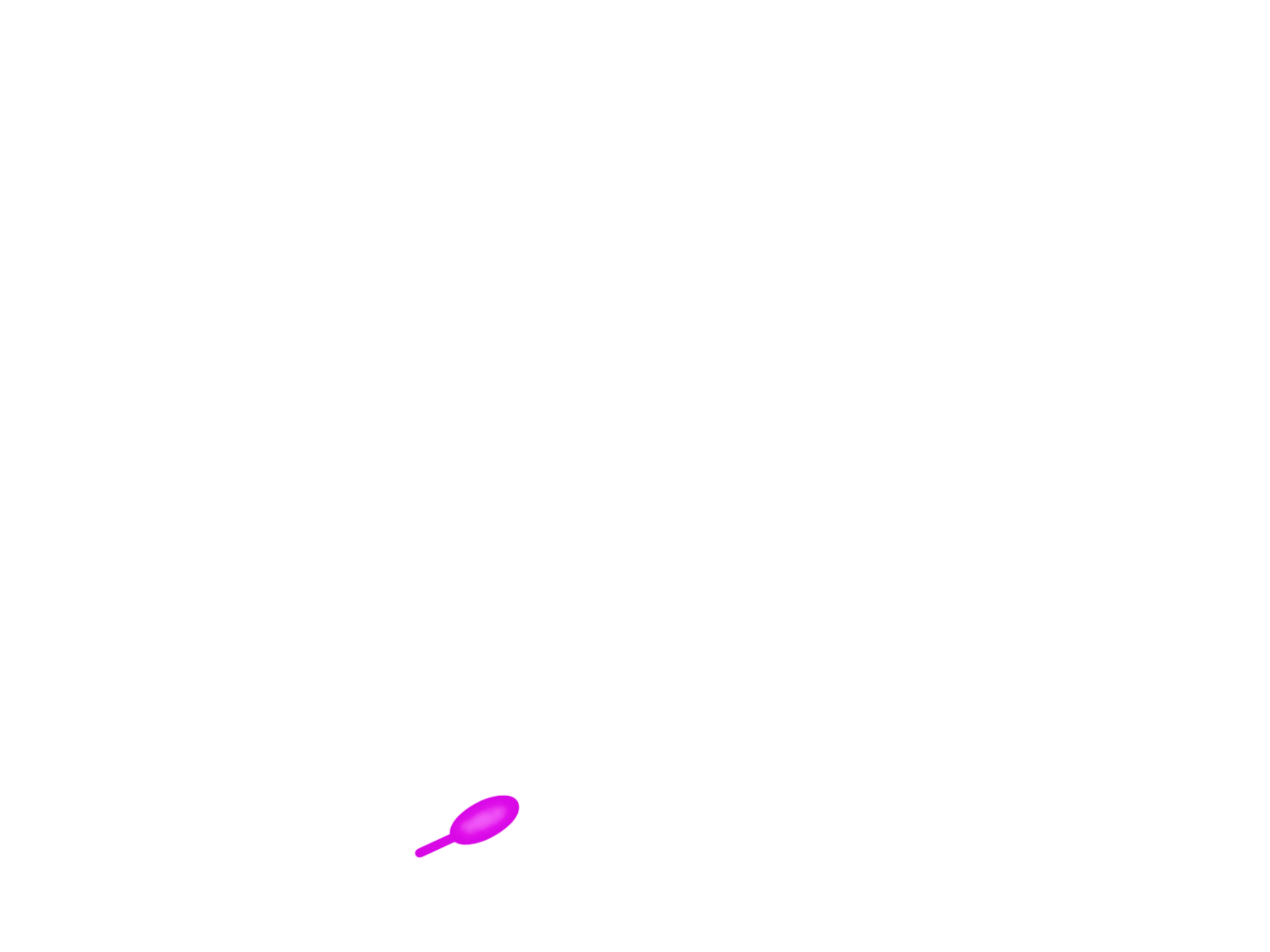 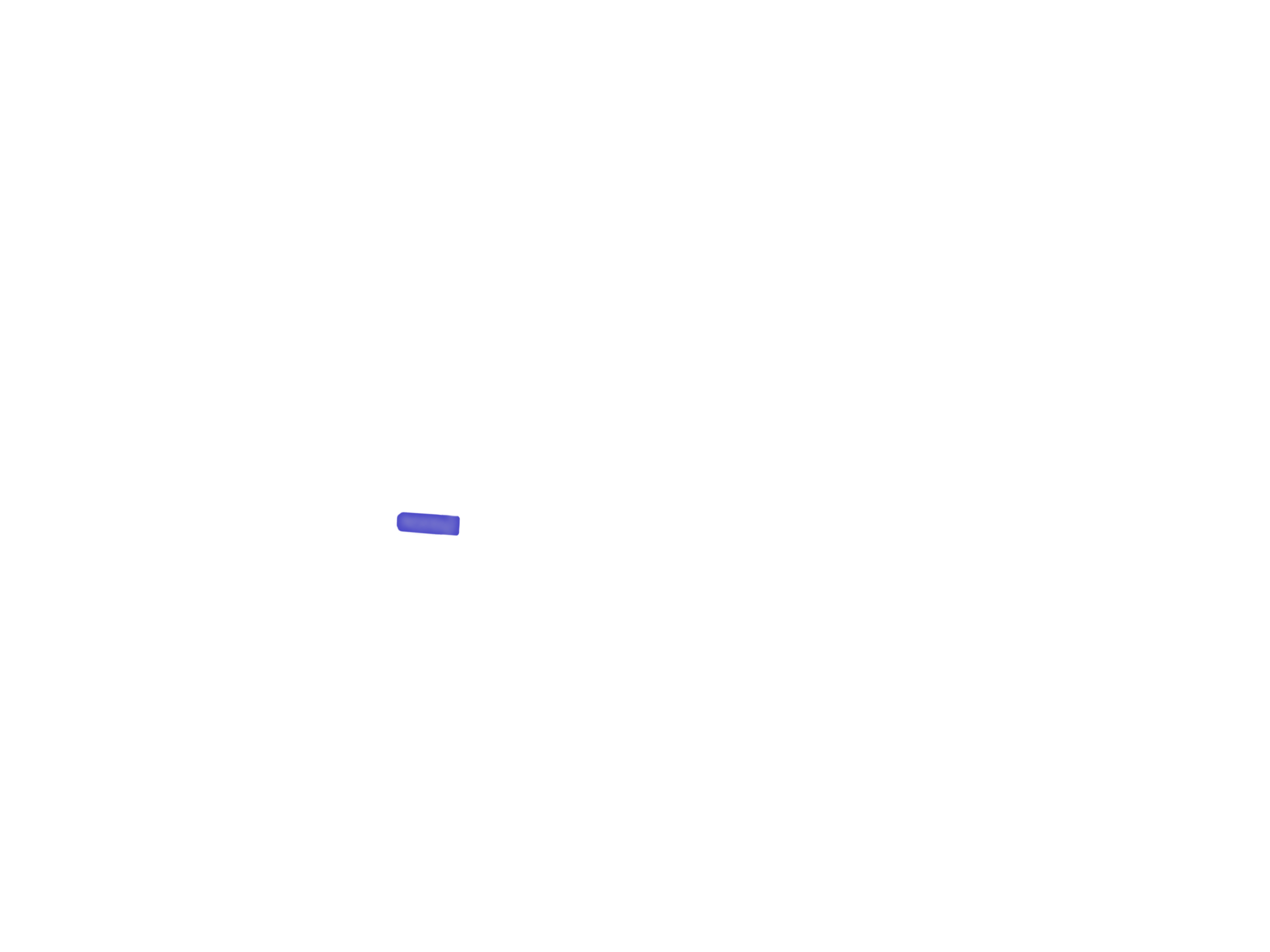 Nivolumab
Pembrolizumab
Cemiplimab
Dostarlimab-gxly
B7
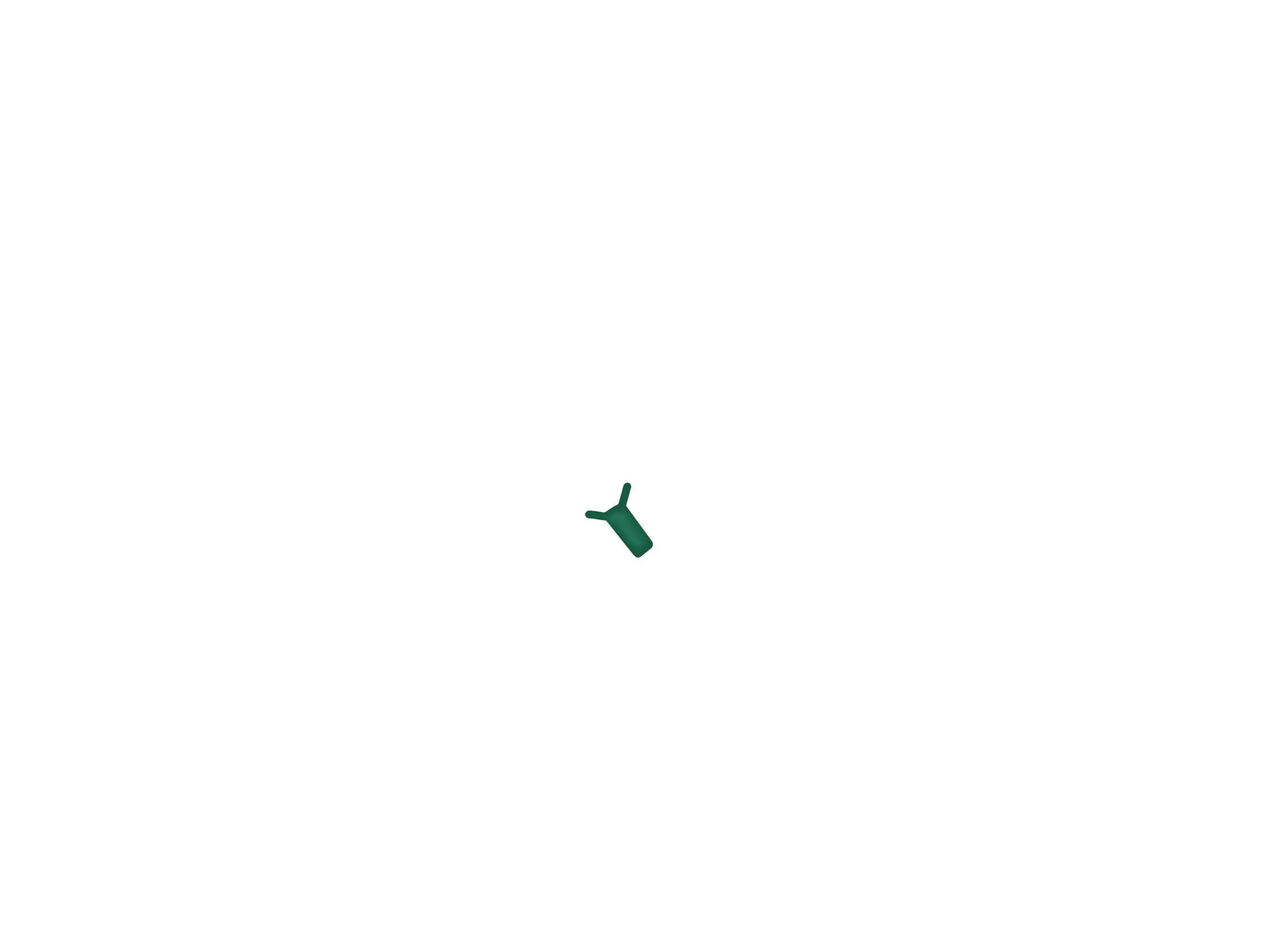 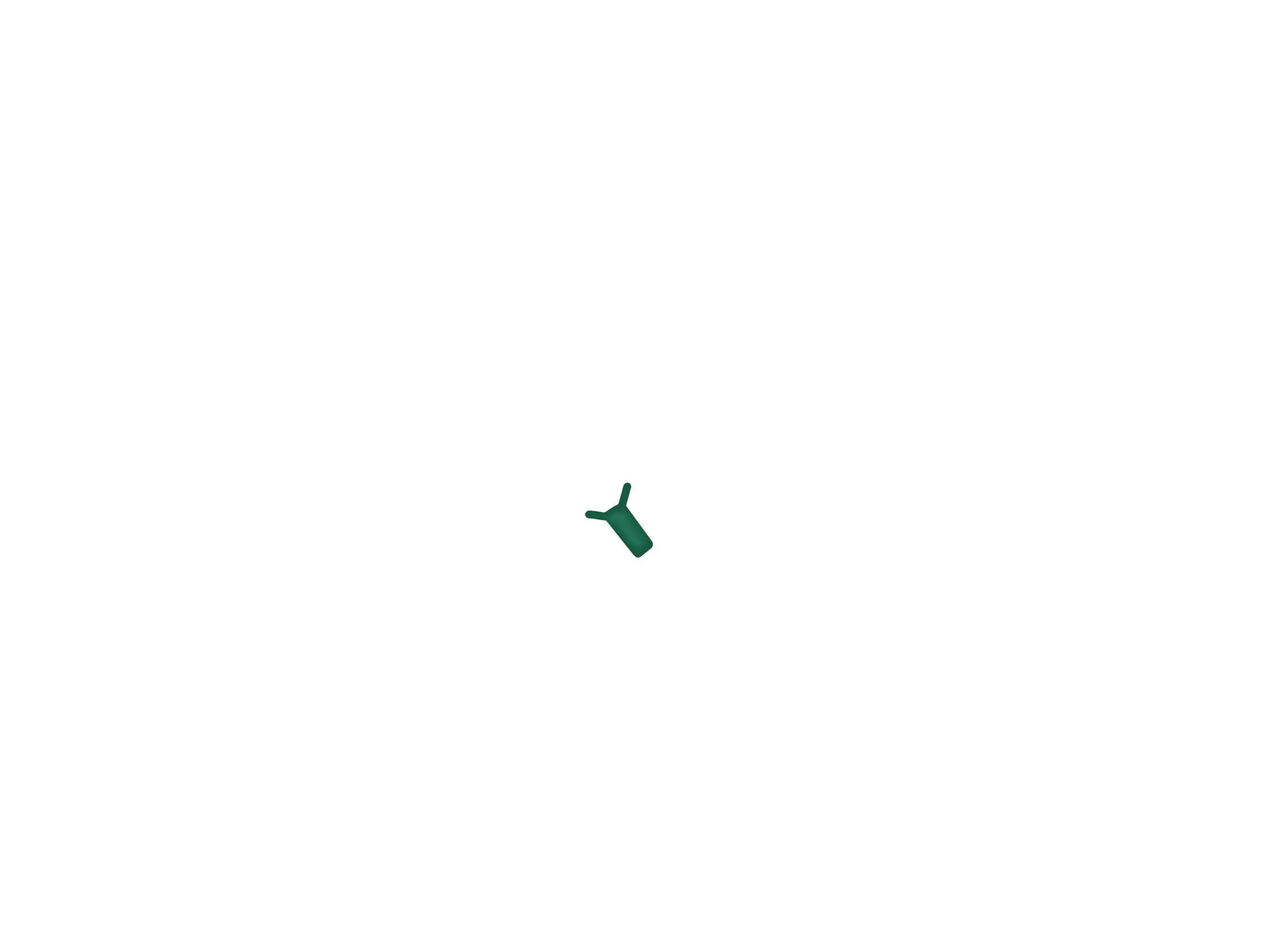 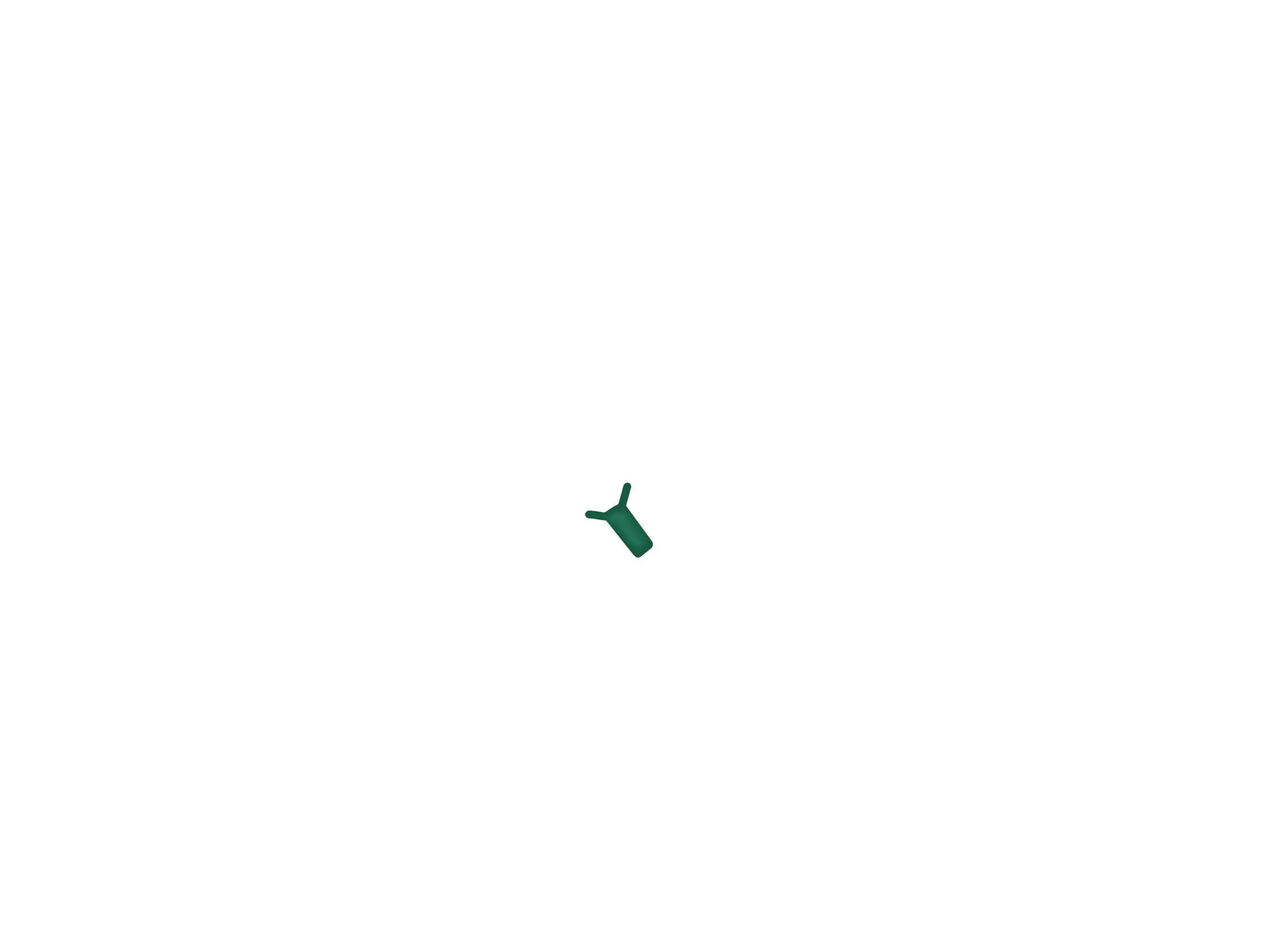 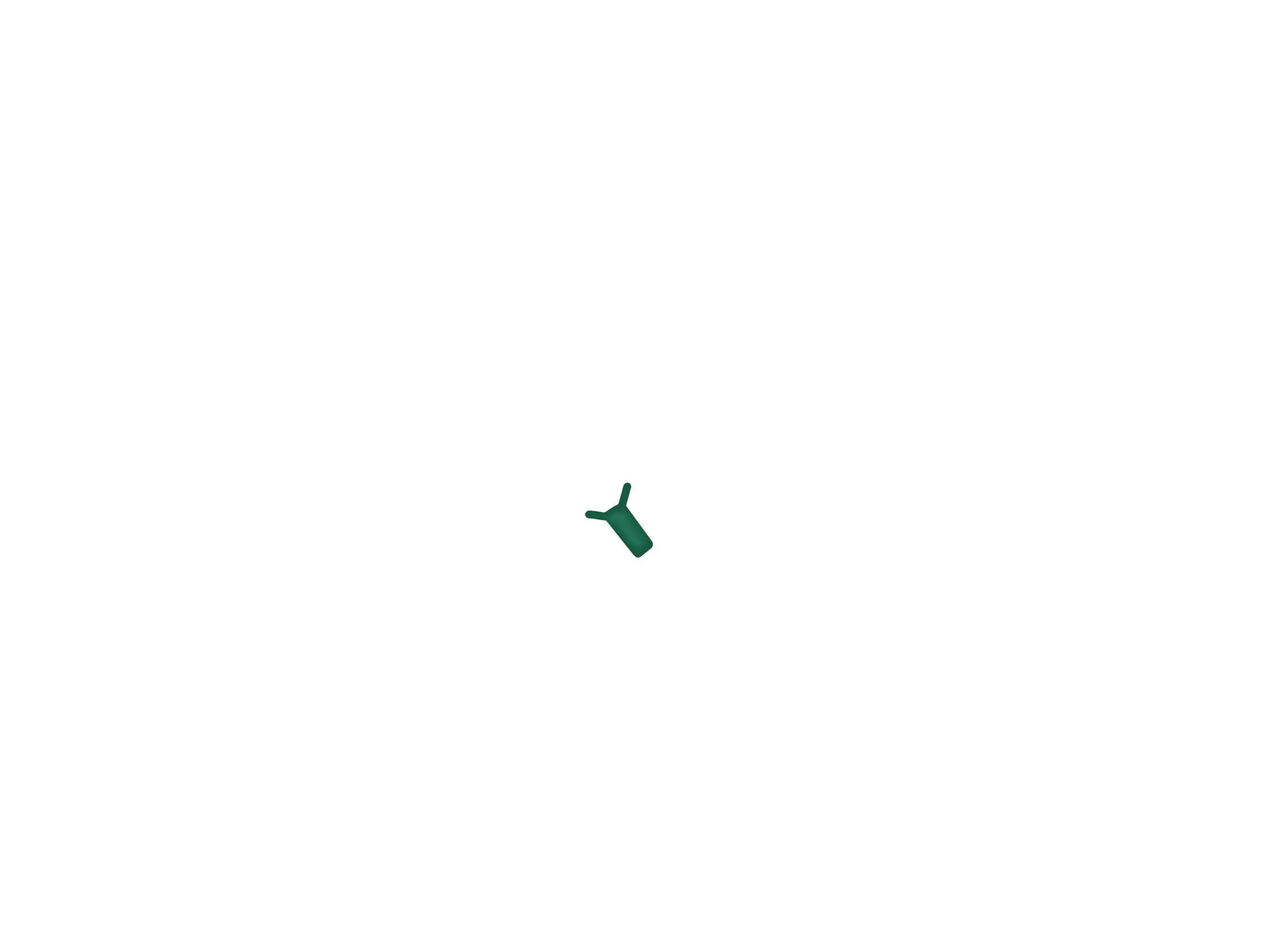 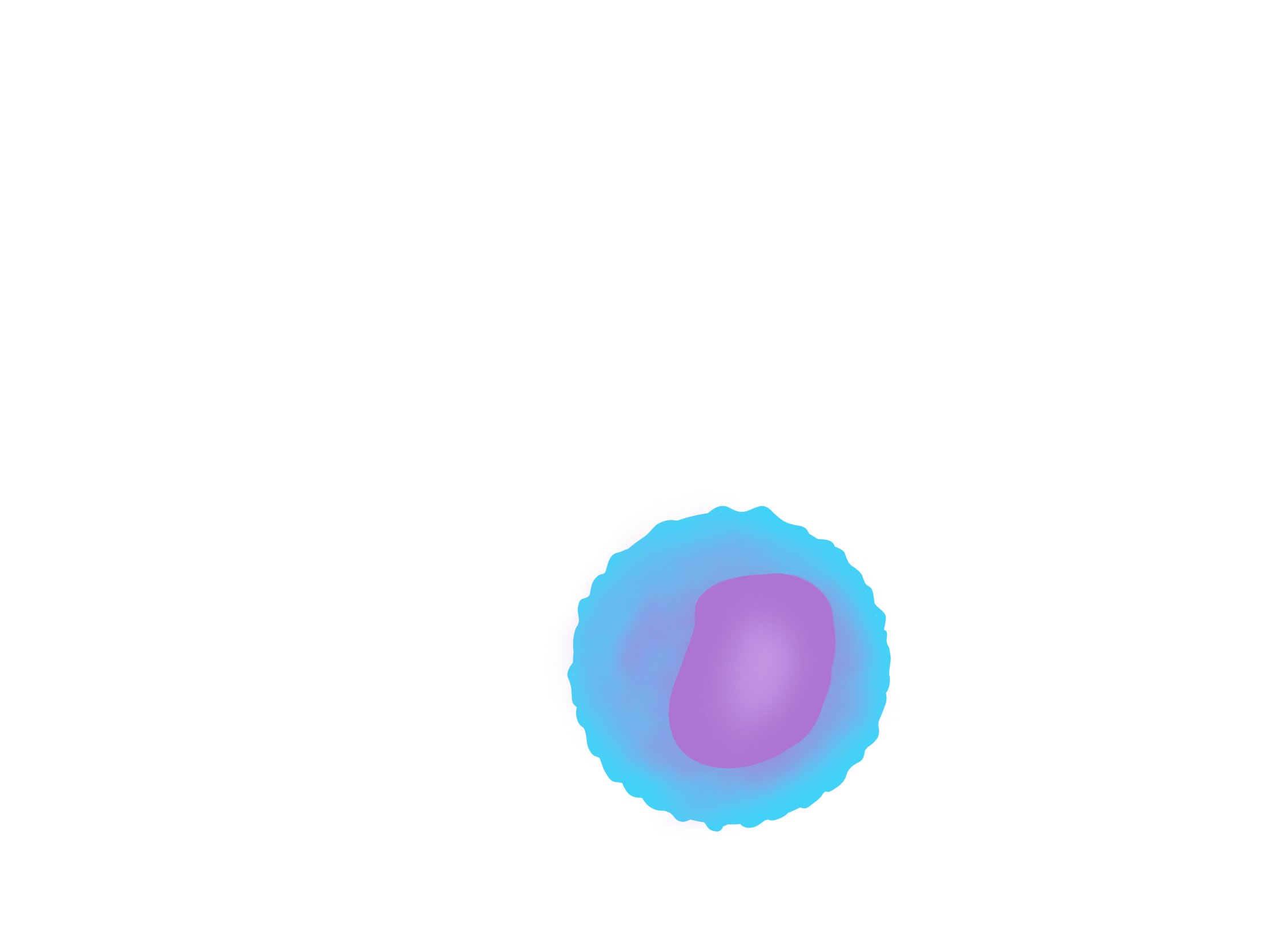 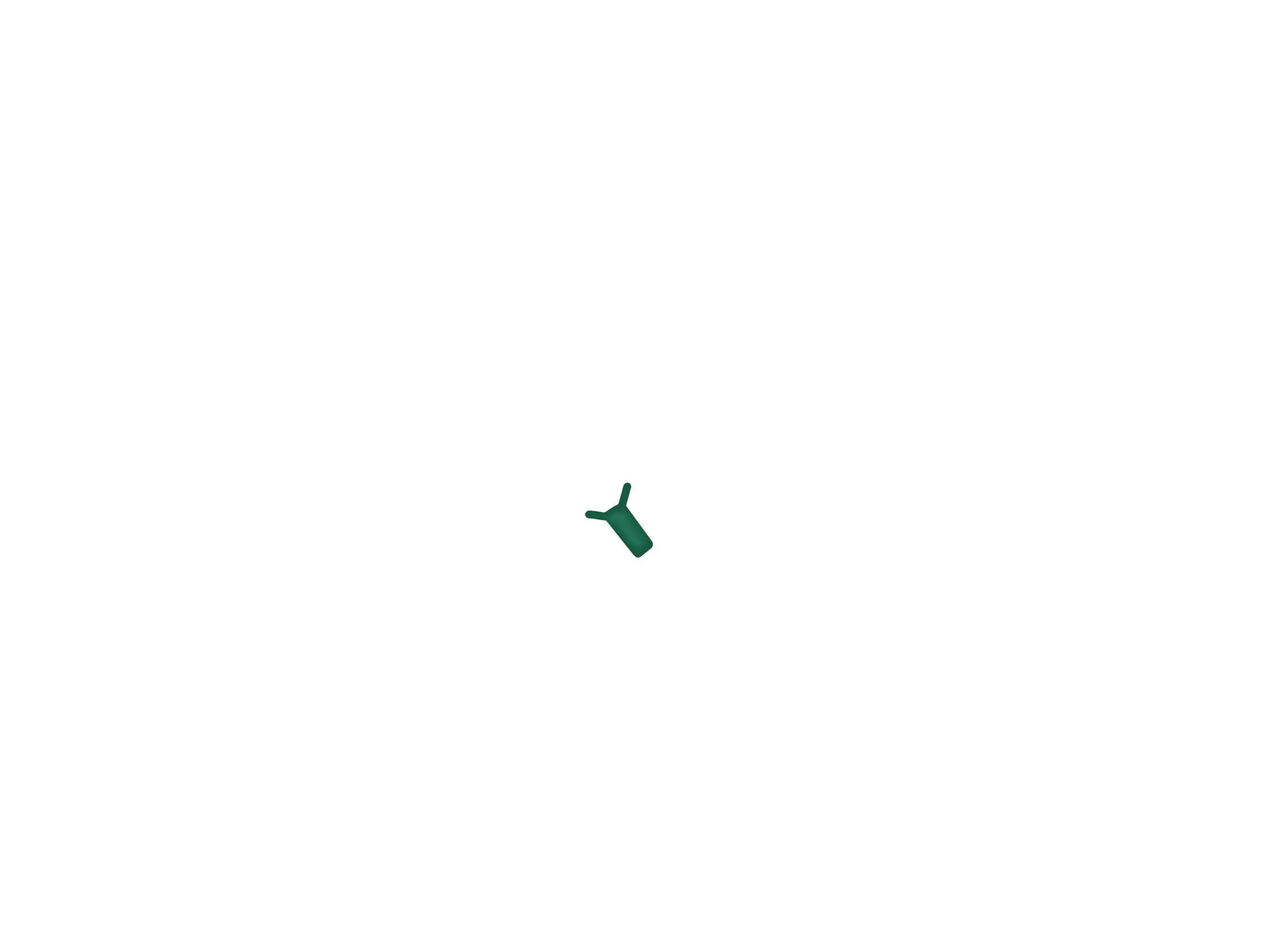 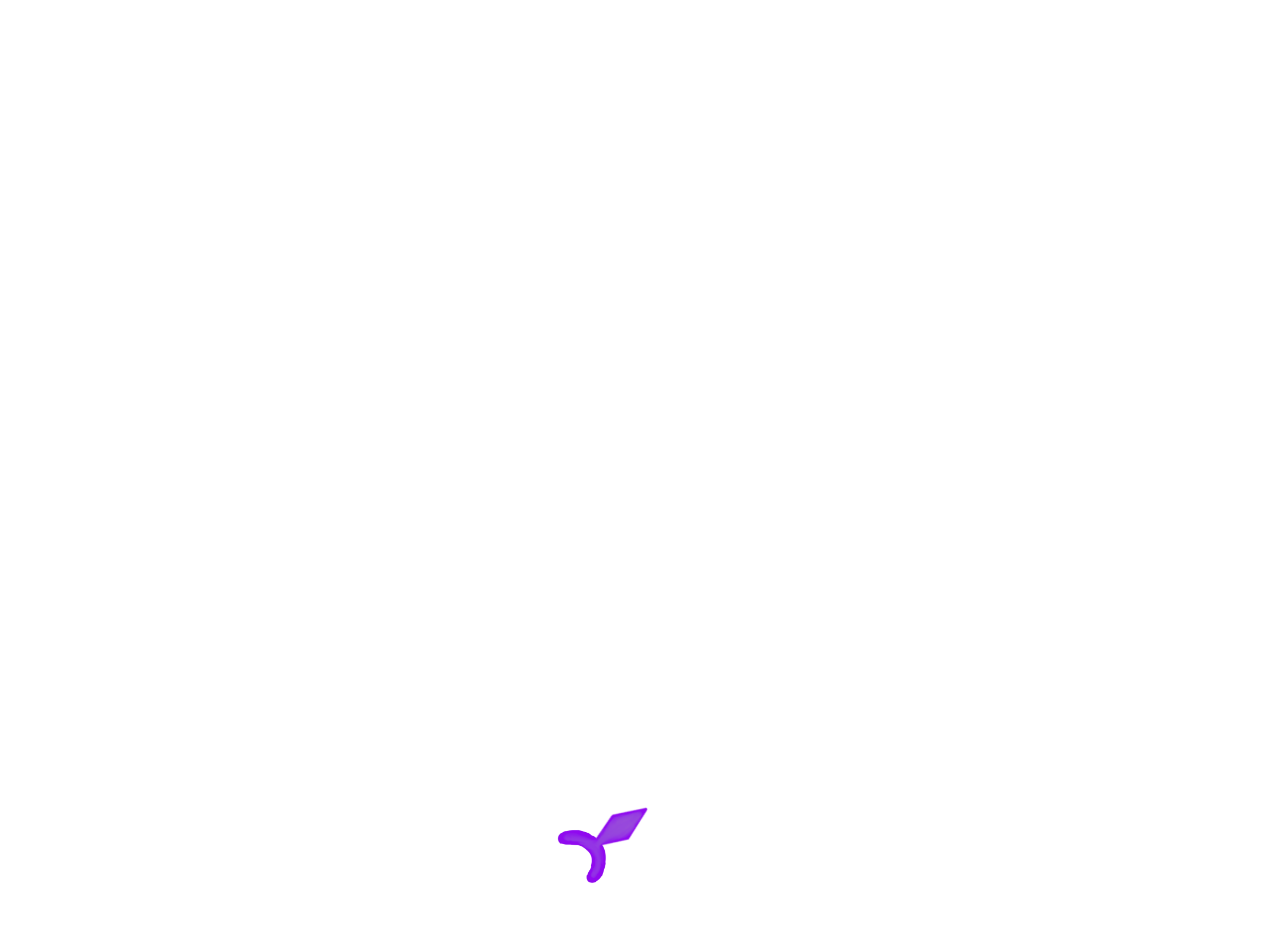 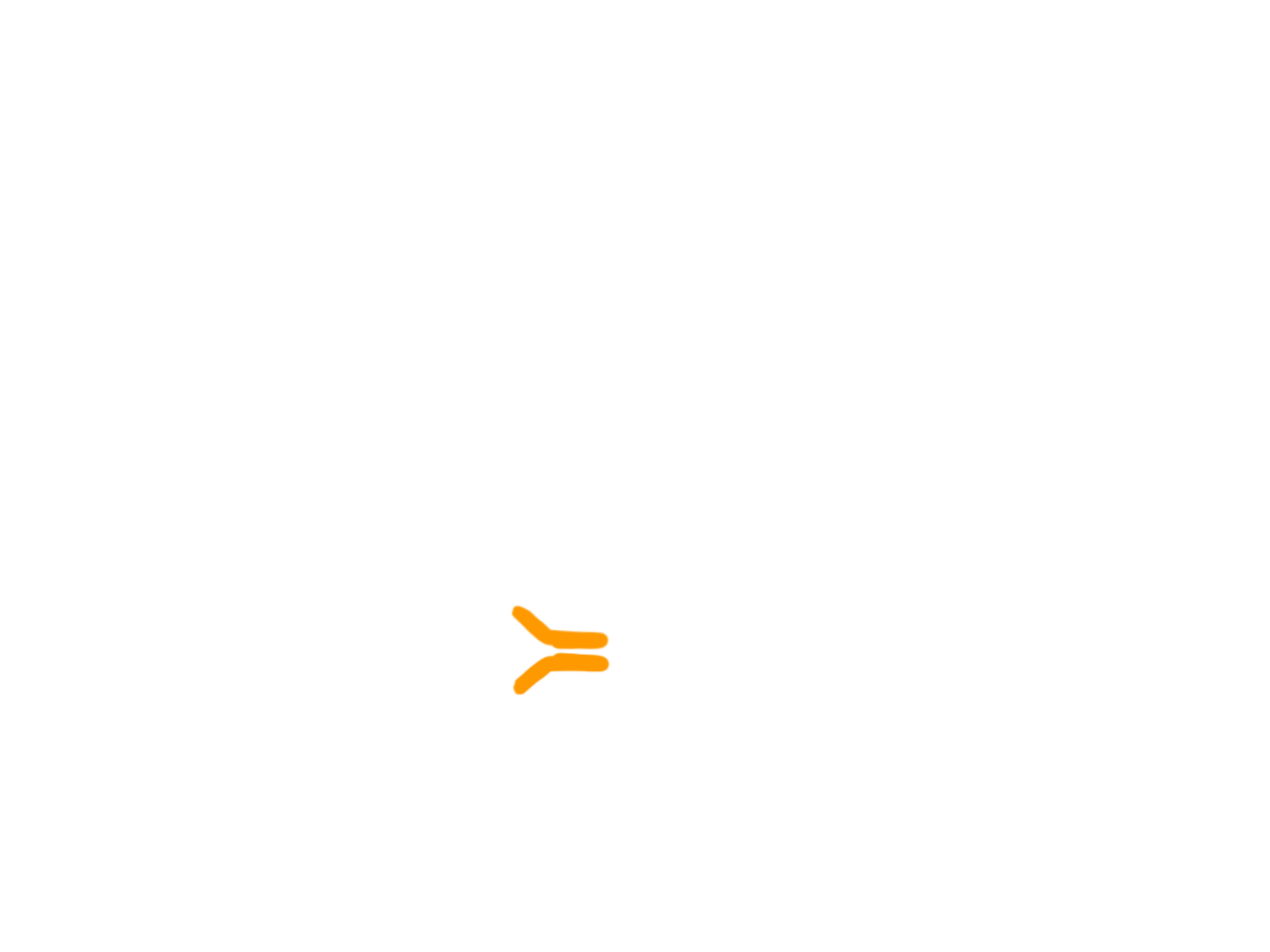 CTLA-4
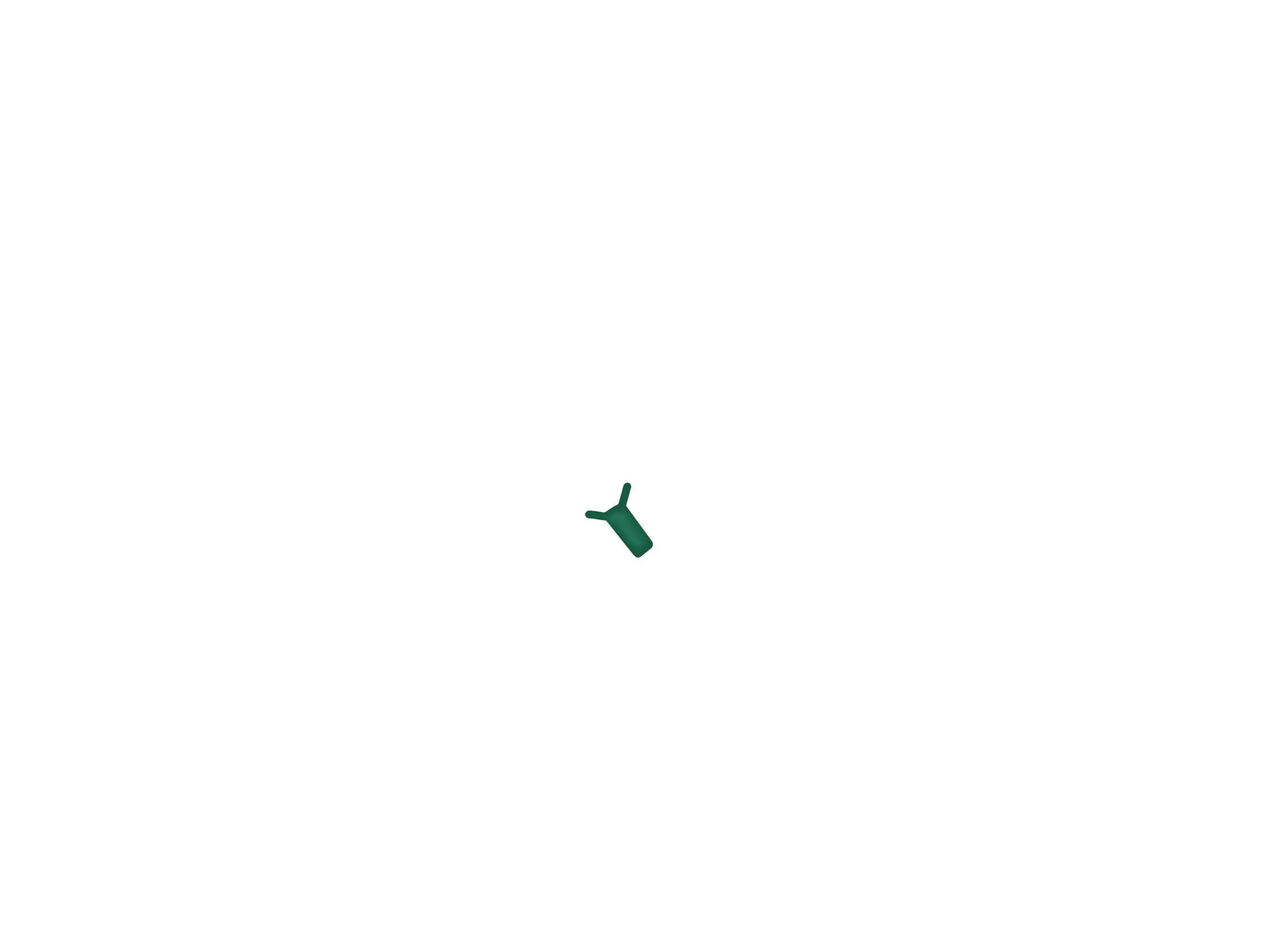 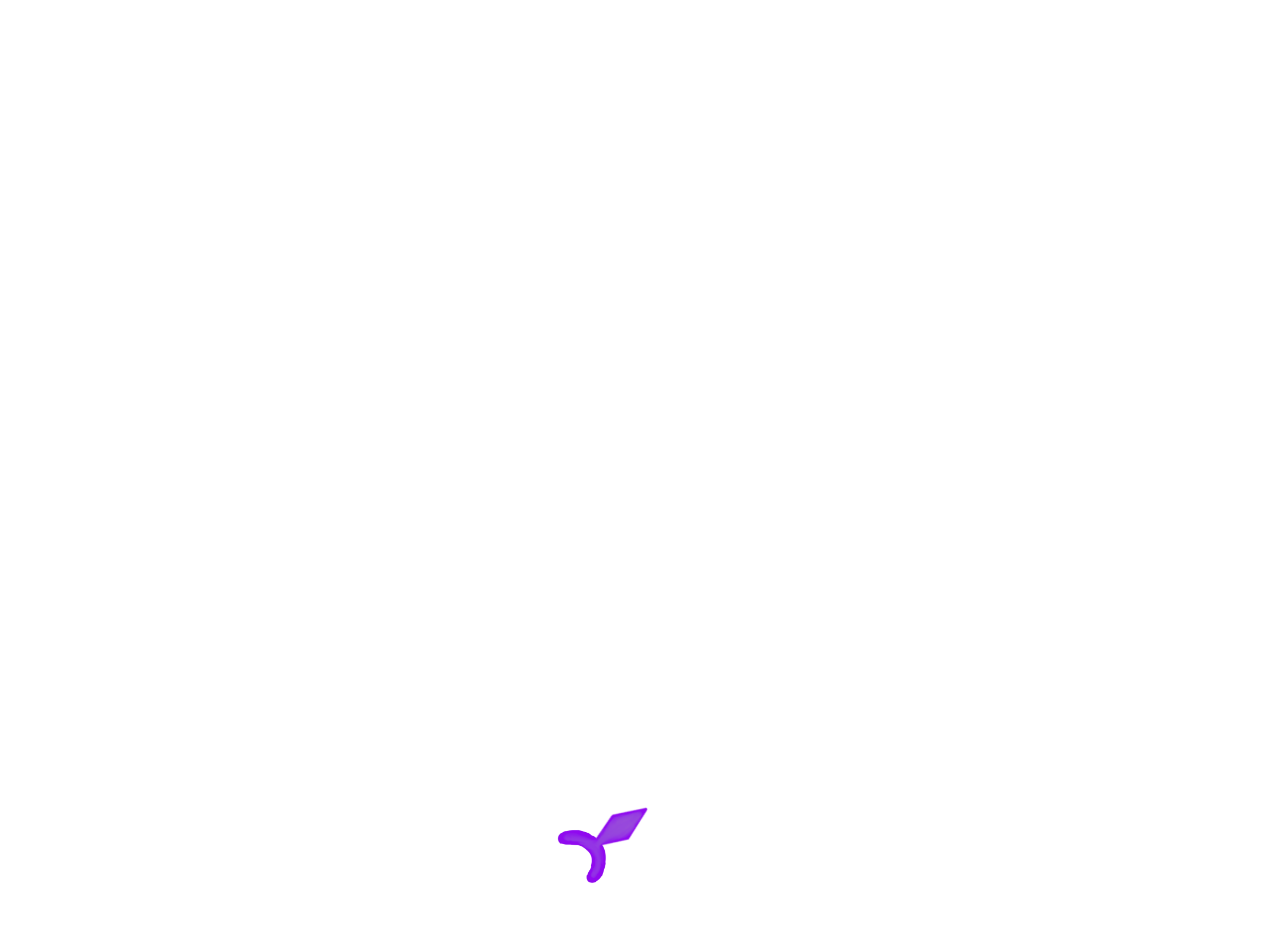 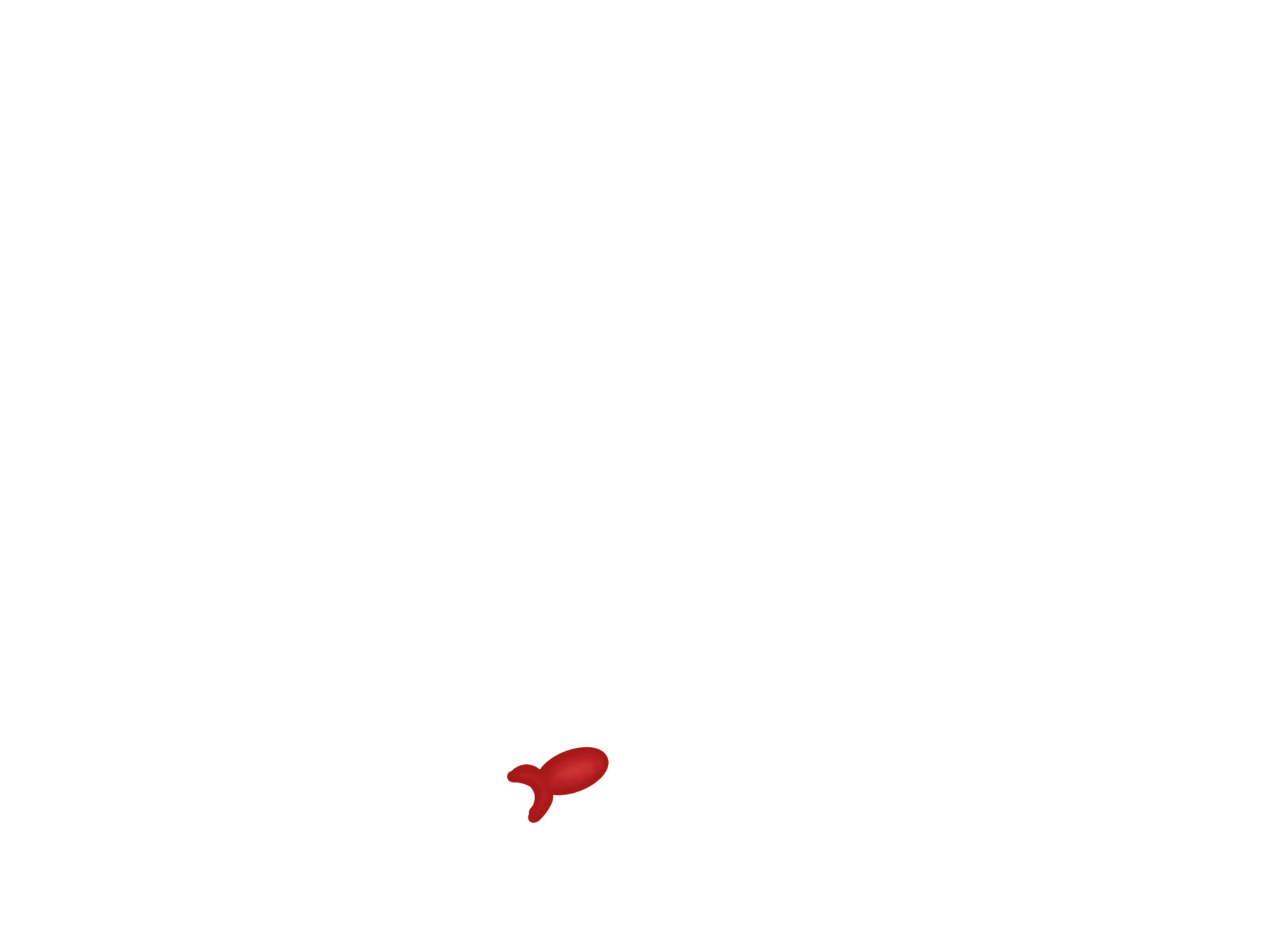 PD-1
Anti- PD-L1
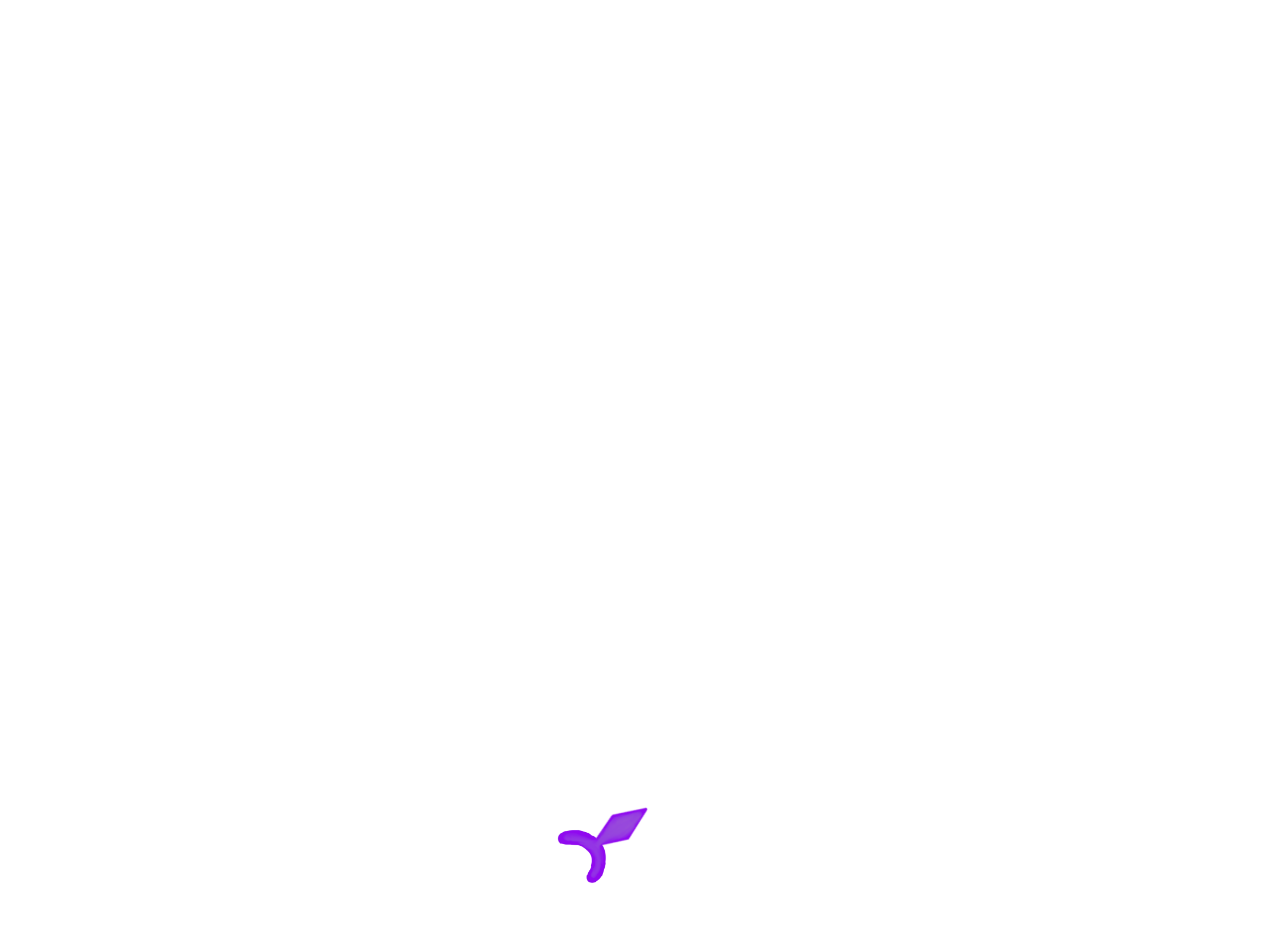 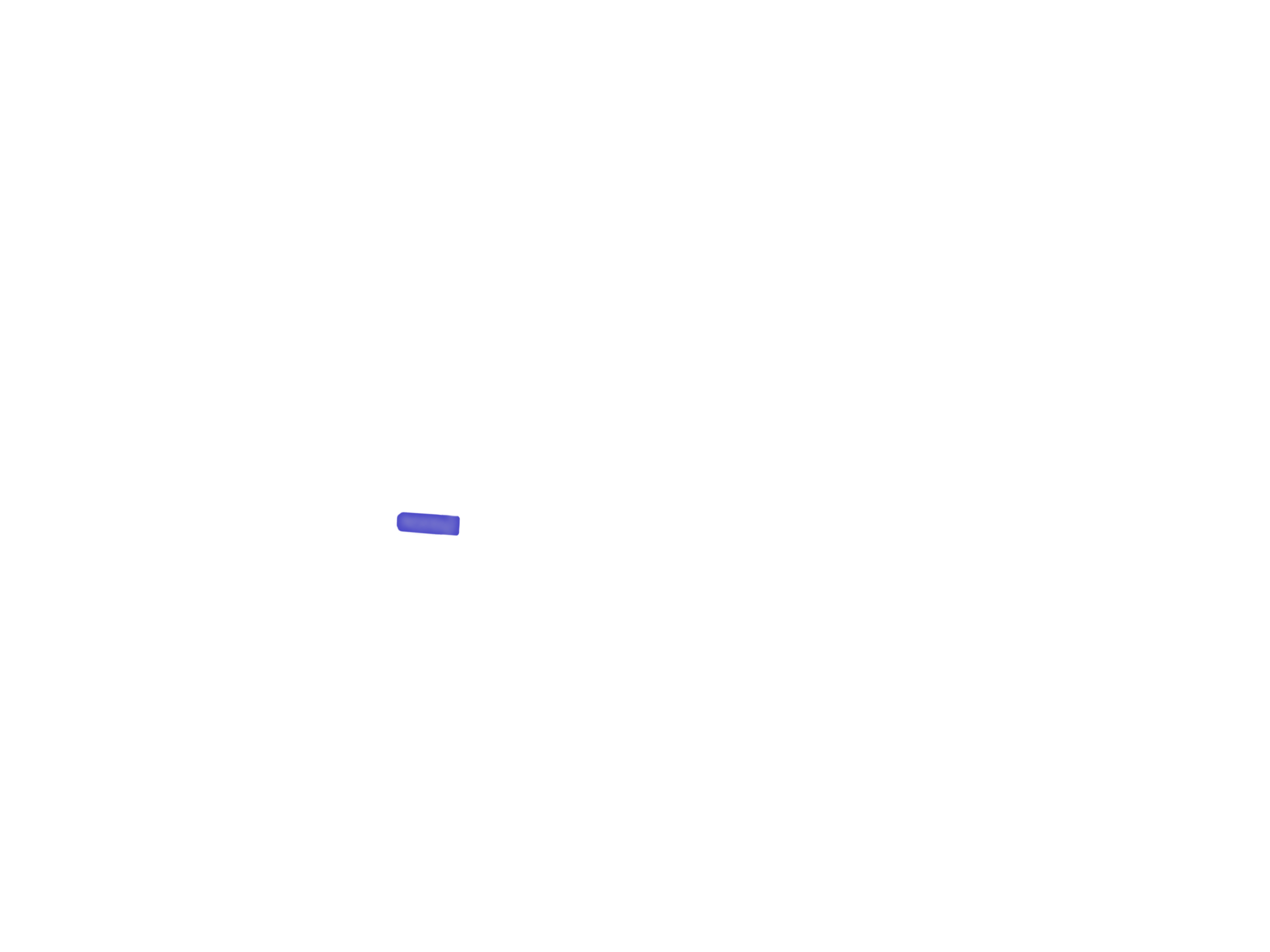 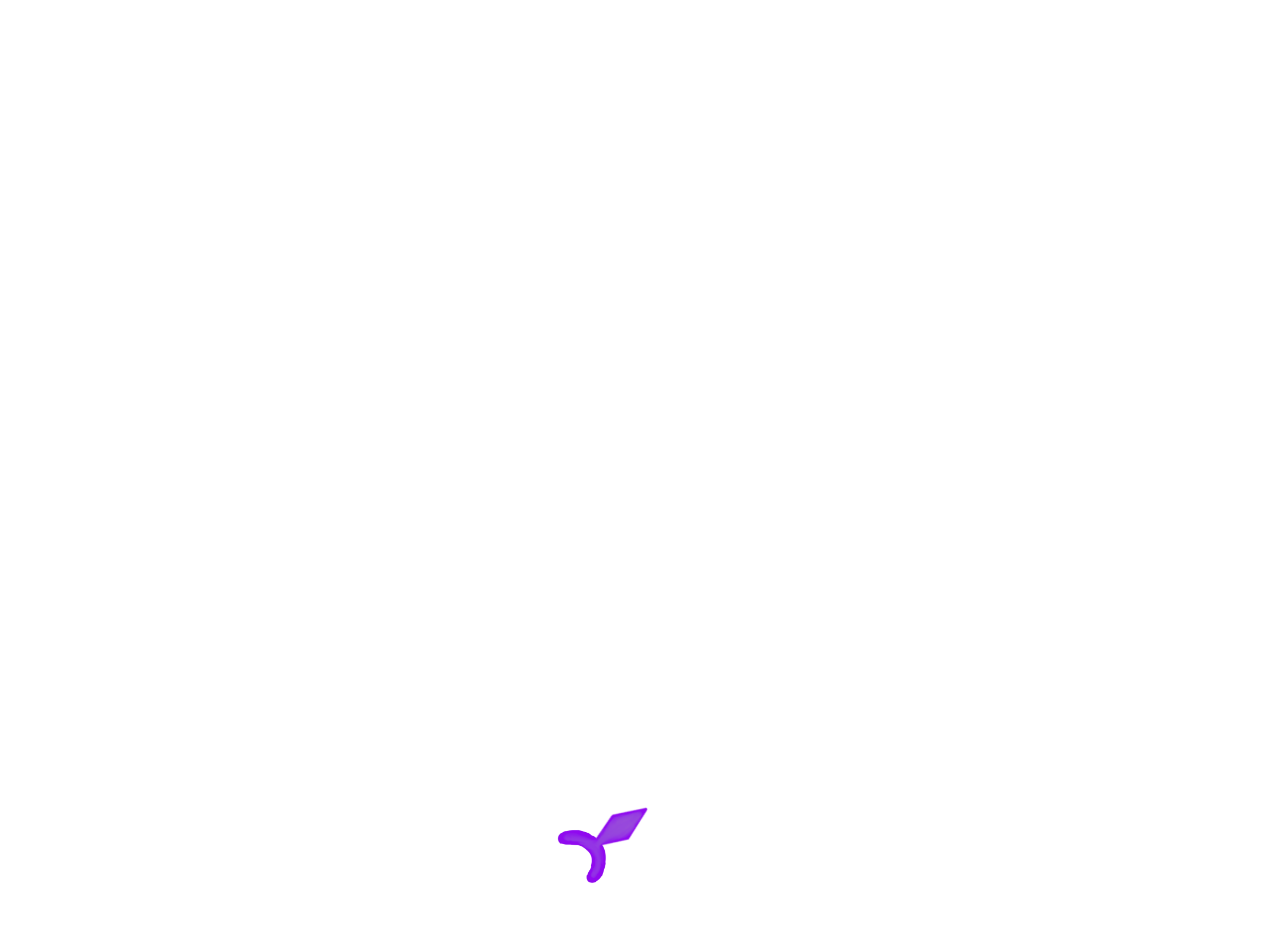 Durvalumab
Atezolizumab
Avelumab
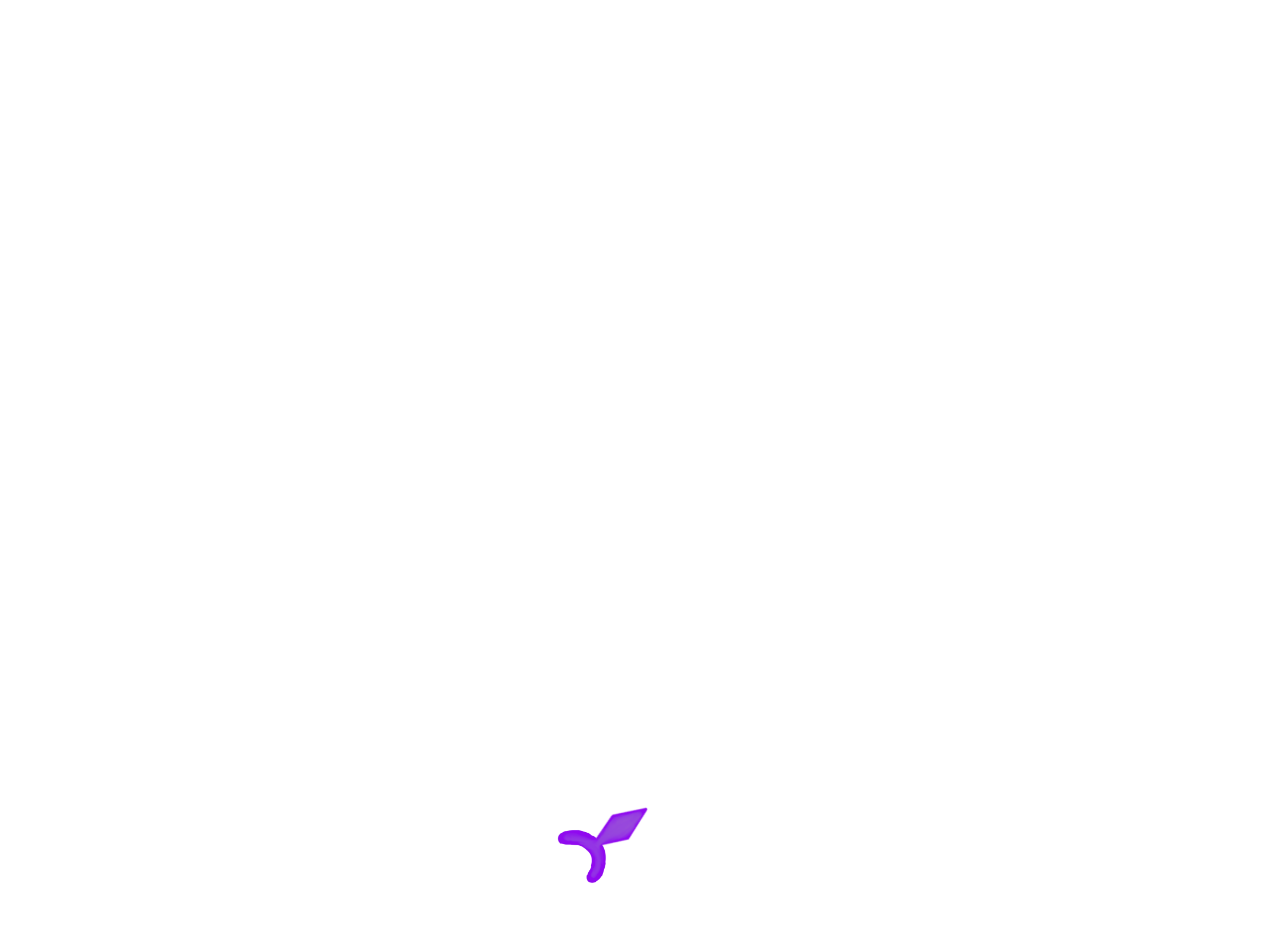 PD-L1 or PD-L2
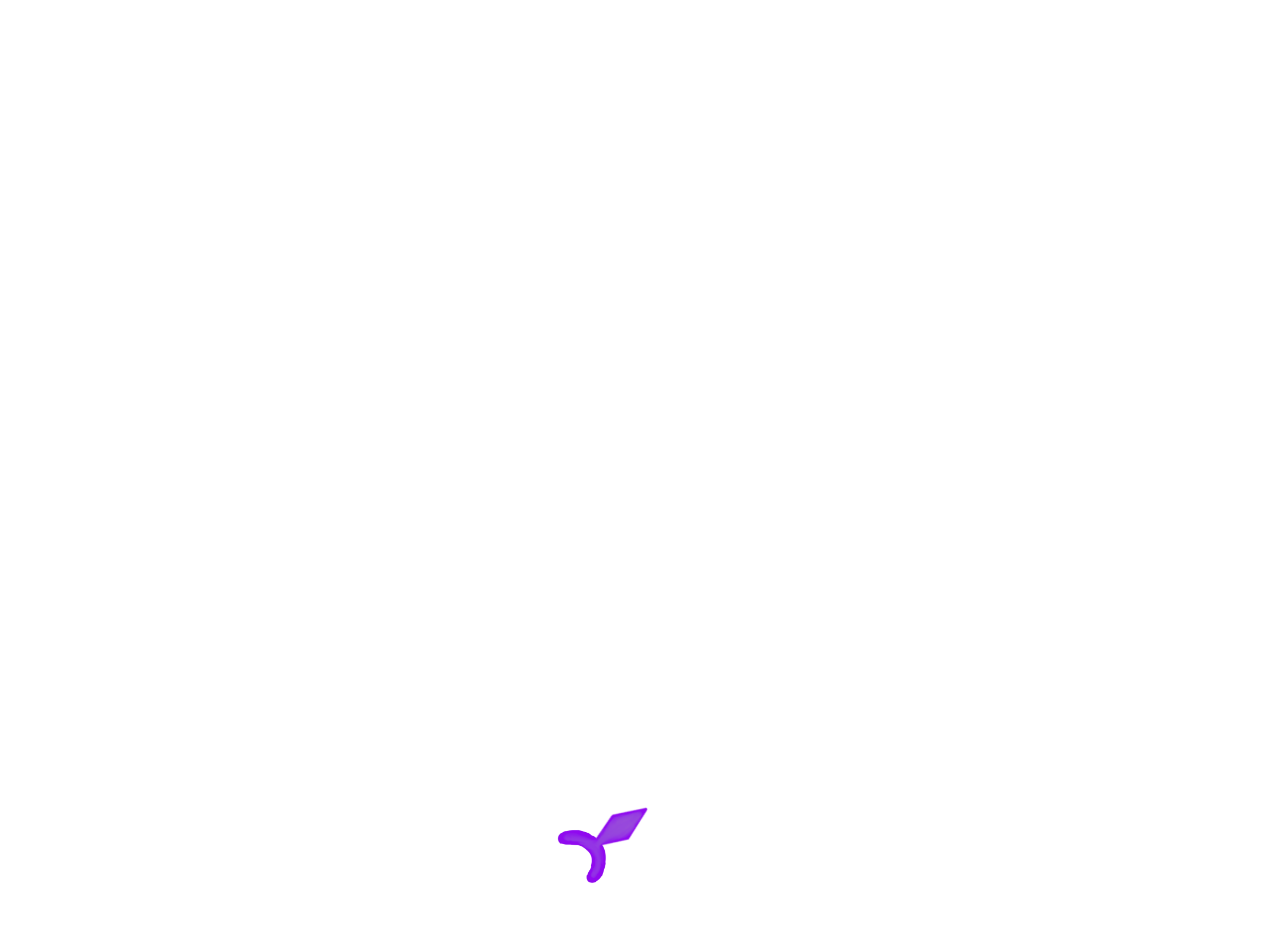 3
3
Sharma 2021
[Speaker Notes: Using human medicine as a template for our hopes in veterinary medicine, we can see that as of the time of the creation of this talk, there were 8 FDA approved checkpoint inhibitors in the United States. 1 is an anti-CTLA-4 antibody, 4 are anti-PD-1 antibodies, and 3 are anti-PD-L1 antibodies. Since the creation of this talk, an additional anti-CTLA-4 monoclonal antibody (tremelimumab) and an immunotherapy targeting the LAG-3 immune checkpoint pathway (relatimab) have been granted FDA approval as well. 

1.  Sharma P, Siddiqui BA, Anandhan S, et al. The Next Decade of Immune Checkpoint Therapy. Cancer Discov 2021;11:838-857.]
Anti- CTLA-4
18 neoplasms

Solid tumors meeting certain criteria
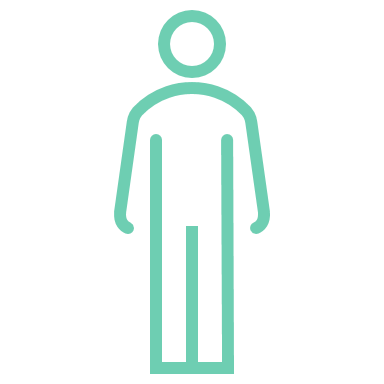 Ipilimumab
Anti- PD-1
Melanoma
Squamous non small cell lung cancer
Nonsquamous non small cell lung cancer
Renal cell carcinoma
Classic Hodgkin’s lymphoma
Head and neck squamous cell carcinoma
Urothelial carcinoma
Colorectal cancer
Hepatocellular carcinoma
Esophageal squamous cell carcinoma
Cervical cancer
Mediastinal B cell lymphoma
Merkel cell carcinoma
Small cell lung cancer
Endometrial carcinoma
Cutaneous squamous cell carcinoma
Metastatic triple negative breast cancer
Malignant pleural mesothelioma
Nivolumab
Pembrolizumab
Cemiplimab
Dostarlimab-gxly
Anti- PD-L1
Durvalumab
Atezolizumab
Avelumab
4
Sharma 2021
[Speaker Notes: Which malignancies are they labeled for? Well they are not each labeled for all of the following neoplasms, but across the 8 of them, they encompass label indications for 18 different neoplasms as well as pembrolizumab having label indications for solid tumors that have met certain criteria of recognizability to the immune system (tumor mutational burden and deficiencies in DNA mismatch repair).


1.  Sharma P, Siddiqui BA, Anandhan S, et al. The Next Decade of Immune Checkpoint Therapy. Cancer Discov 2021;11:838-857.]
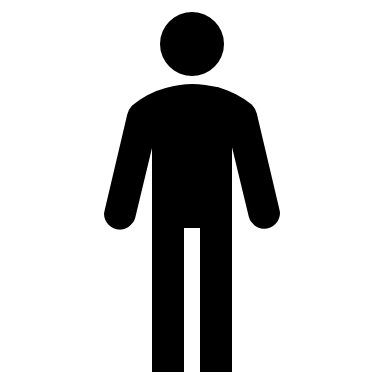 Realistic Expectations for Checkpoint Inhibitor Monotherapy1
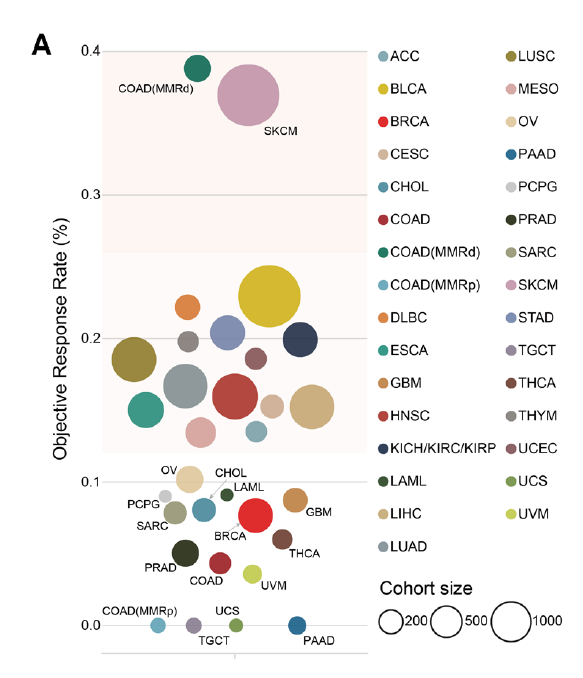 COAD (MMRd) = Colorectal cancer – MMRd = 38.8%
SKCM = Mucosal melanoma = 37.0%
BLCA = Urothelial carcinoma = 23.0%
DLBC = Large B-cell lymphoma = 22.2%
STAD = Gastric cancer = 20.4%
COAD (MMRp) = Colorectal cancer – MMRp = 0%
TGCT = Germ cell tumor = 0%
UCS = Uterine leiomyosarcoma = 0%
PAAD = Pancreatic Cancer = 0%
5
1. Mao et al., 2023
[Speaker Notes: In this review by Mao et al., they examined the objective response rate of anti-PD-1 or anti-PD-L1 monotherapy across 31 different types of cancer. Notably, when immune checkpoint inhibition is used as a monotherapy, the best objective response rates amount to a maximum percentage in the upper 30’s, and most are between 15-25%. Improvements in objective response rates are found when additional factors (such as predictive biomarkers) or combination therapy are utilized.

1.  Mao Y, Xie H, Lv M, et al. The landscape of objective response rate of anti-PD-1/L1 monotherapy across 31 types of cancer: a system review and novel biomarker investigating. Cancer Immunol Immunother 2023;72:2483-2498.]
Realistic Expectations for Checkpoint Inhibitor Monotherapy1
Commercially available companion diagnostics are not yet available to guide us in veterinary medicine.
Biomarkers for Success
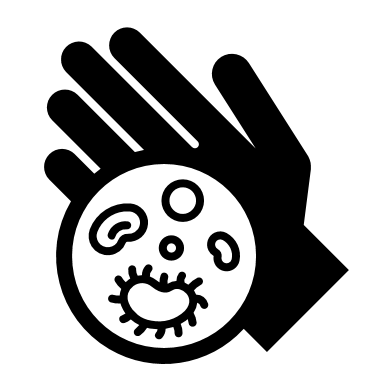 Nivolumab – “Adult and pediatric patients with MSI-H or dMMR metastatic colorectal cancer that has progressed following chemotherapy.”

Pembrolizumab – “Unresectable or metastatic TMB-high (≥10 mut/Mb) solid tumors that have progressed on prior treatment with no satisfactory alternative treatment options.”

Atezolizumab – “Metastatic NSCLC, first line, PD-L1 high (tumor cells ≥ 50% or immune cells ≥ 10%) without EGFR or ALK genomic alterations”
Tumor Mutational Burden
Microbiome
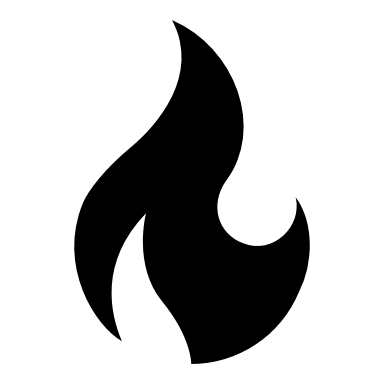 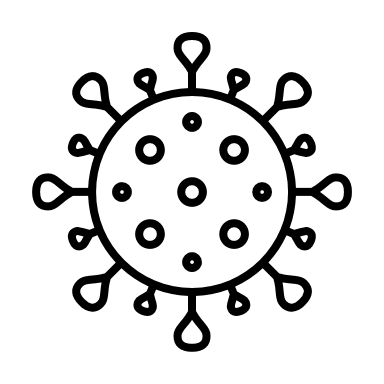 T-cell Inflamed Gene Expression Profile
PD-L1 expression
6
1. Sharma 2021.
[Speaker Notes: Research in human medicine is heavily devoted to the discovery of biomarkers predicting successful response to immune checkpoint inhibition, and there are a number of highly promising candidates. However, it could be some time before the ability to readily evaluate these biomarkers is present in veterinary medicine. 

1.  Sharma P, Siddiqui BA, Anandhan S, et al. The Next Decade of Immune Checkpoint Therapy. Cancer Discov 2021;11:838-857.]
The role of adjunct therapies1
Superior antitumor efficacies with combinations of anti-PD-1/PD-L1 and:
Chemotherapy
Radiotherapy
Angiogenesis inhibitors
Targeted therapy
Other immune checkpoint inhibitors
Fecal microbiota transplantation
Epigenetic modulators
Metabolic modulators
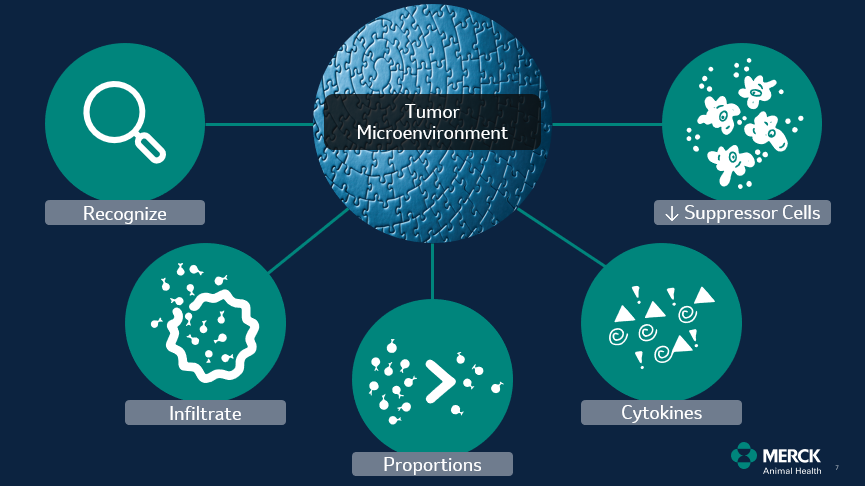 7
1.  Yi et al., 2022
[Speaker Notes: The goal of adjunct therapies is to either remove the negative factors such as abnormal angiogenesis, immunosuppressive immune cells, and inhibitory cytokines and/or to promote immunogenic cancer cell death, immunosupportive cytokines, and professional antigen presenting cells. Accumulating evidence supports that adjunct therapeutics such as the ones on this slide can synergize the action of checkpoint inhibitors by enhancing cancer antigen release, APC function, or effector activity. 

1.  Yi M, Zheng X, Niu M, et al. Combination strategies with PD-1/PD-L1 blockade: current advances and future directions. Mol Cancer 2022;21:28.]
Chemotherapy
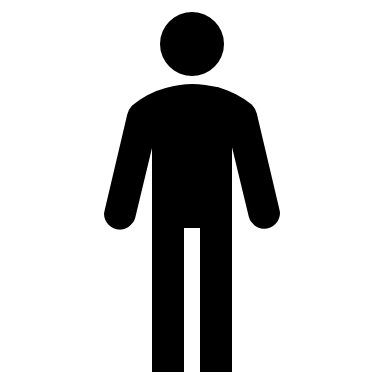 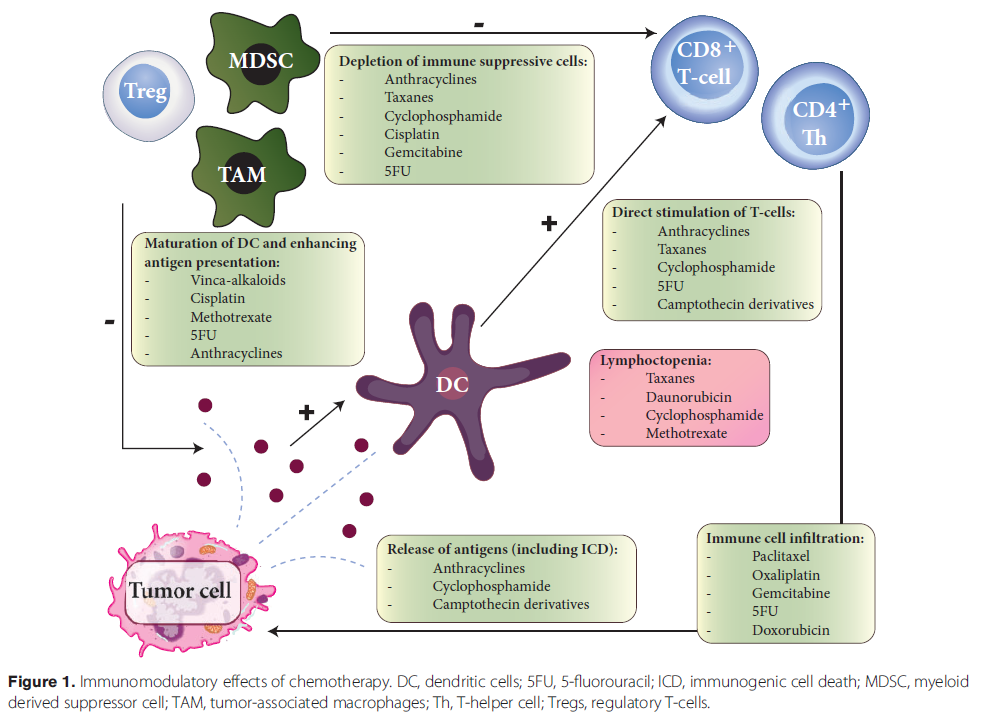 Figure from: 1.  Heinhuis KM, Ros W, Kok M, et al. Enhancing antitumor response by combining immune checkpoint inhibitors with chemotherapy in solid tumors. Ann Oncol 2019;30:219-235.
8
[Speaker Notes: Historically the concern was that chemotherapy would not complement immunotherapy due to its immunosuppressive nature and ability to mediate lymphocytopenia. However, additional research has demonstrated that chemotherapy has a number of immunomodulatory properties that can make the tumor microenvironment more favorable for immunotherapy. 
Can enhance the release of antigens via immunogenic cell death
Can aid in maturation of dendritic cells and enhancing antigen presentation
Can aid in direct stimulation of T-cells
Can enhance immune cell infiltration
Can result in depletion of immune suppressive cells such as Tregulatory cells and myeloid derived suppressor cells.

1.  Heinhuis KM, Ros W, Kok M, et al. Enhancing antitumor response by combining immune checkpoint inhibitors with chemotherapy in solid tumors. Ann Oncol 2019;30:219-235.]
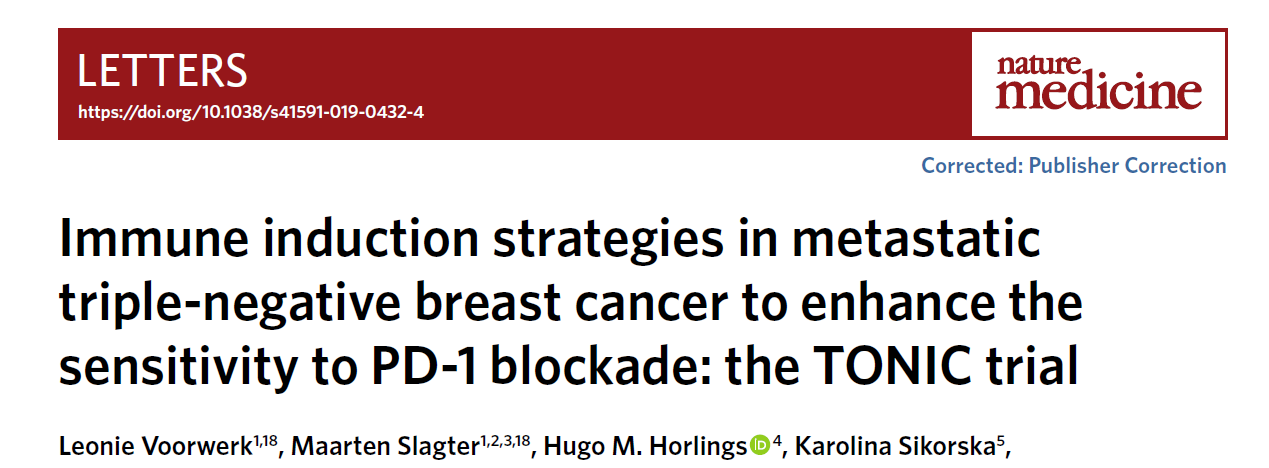 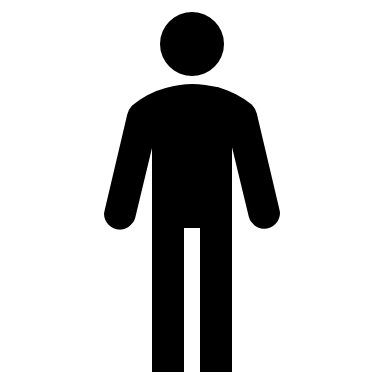 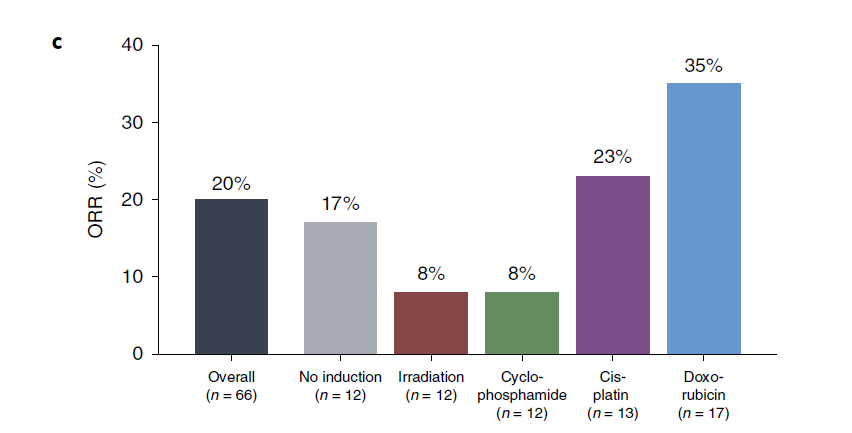 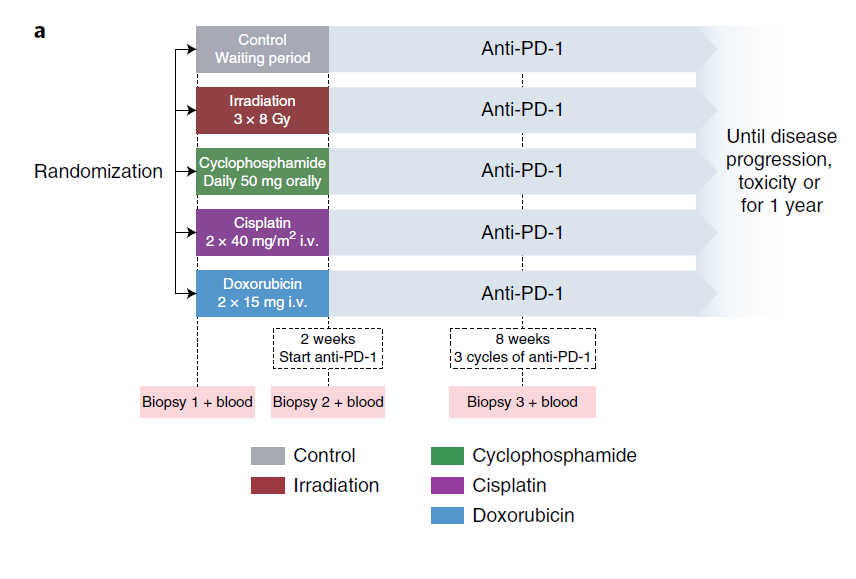 9
Voorwerk et al., 2019
[Speaker Notes: In the majority of human clinical trials, the chemotherapy and immunotherapy are administered concurrently and at their full doses, with only few trials exploring the optimal dose or sequence of administration. However, preclinical trials suggest that the sequence could be important and variable depending on the chemotherapeutic agent being used.  Administering the chemotherapy first might prime the tumor microenvironment for successful immunotherapy. In the TONIC trial, 67 patients with metastatic triple negative breast cancer were randomized to receive either no induction treatment or induction with low dose radiation, cyclophosphamide, cisplatin, or doxorubicin in all cases followed by treatment with the anti-PD-1 monoclonal antibody nivolumab. In this case, their data indicate that short-term doxorubicin and cisplatin may induce a more favorable tumor microenvironment and increase the likelihood of response to PD-1 blockade in triple negative breast cancer. It also demonstrates that we will need to work out the order and dose of chemotherapy for each chemotherapeutic agent.

 

1.  Voorwerk L, Slagter M, Horlings HM, et al. Immune induction strategies in metastatic triple-negative breast cancer to enhance the sensitivity to PD-1 blockade: the TONIC trial. Nat Med 2019;25:920-928.]
Immunomodulation by Radiation Therapy
In Situ Vaccination Effect
Alteration of Tumor Microenvironment
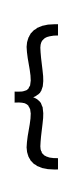 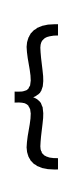 Decrease regulatory T cell populations

Release of inflammatory cytokines

Trigger damage-associated molecular patterns

Subsequently increase immune cell trafficking and activation
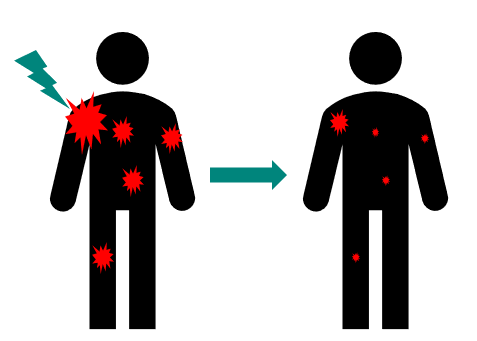 8-12 Gy, 
hypo-fractionated
Effects of 
2-5 Gy
Variables of Combination Therapy?

Sequence
Dose
Volume
Fractionation
10
Patel et al., 2021
[Speaker Notes: As you might imagine, radiation therapy has great promise in its ability to make an immunologically cold tumor hot. In fact, preclinical studies demonstrated that external beam radiotherapy targeting a single tumor can enhance response to immune checkpoint inhibitors at non-radiated tumor sites, resulting in an in situ tumor vaccination effect, and a recent clinical study demonstrated this in situ vaccine effect in patients treated with a combination of external beam radiation therapy and anti-CTLA-4. 

However, the effect of radiation therapy on the tumor microenvironment is dose dependent. Optimal activation of the in situ vaccine effect of EBRT occurs at moderate doses of about 8-12 Gy and with hypo-fractionated regimens (e.g. 8 Gy x 3 fractions). Radiation not only increases immunogenicity but also is immunomodulatory to the tumor microenvironment at lower doses, as immune suppressive regulatory T cells are more sensitive to radiation compared to tumor infiltrating T cells and tissue-resident memory T cells. Low dose radiation (2-5 Gy) can also trigger local release of inflammatory cytokines and damage-associated molecular patterns that increase immune cell trafficking and activation. 


1.  Patel RB, Hernandez R, Carlson P, et al. Low-dose targeted radionuclide therapy renders immunologically cold tumors responsive to immune checkpoint blockade. Sci Transl Med 2021;13.]
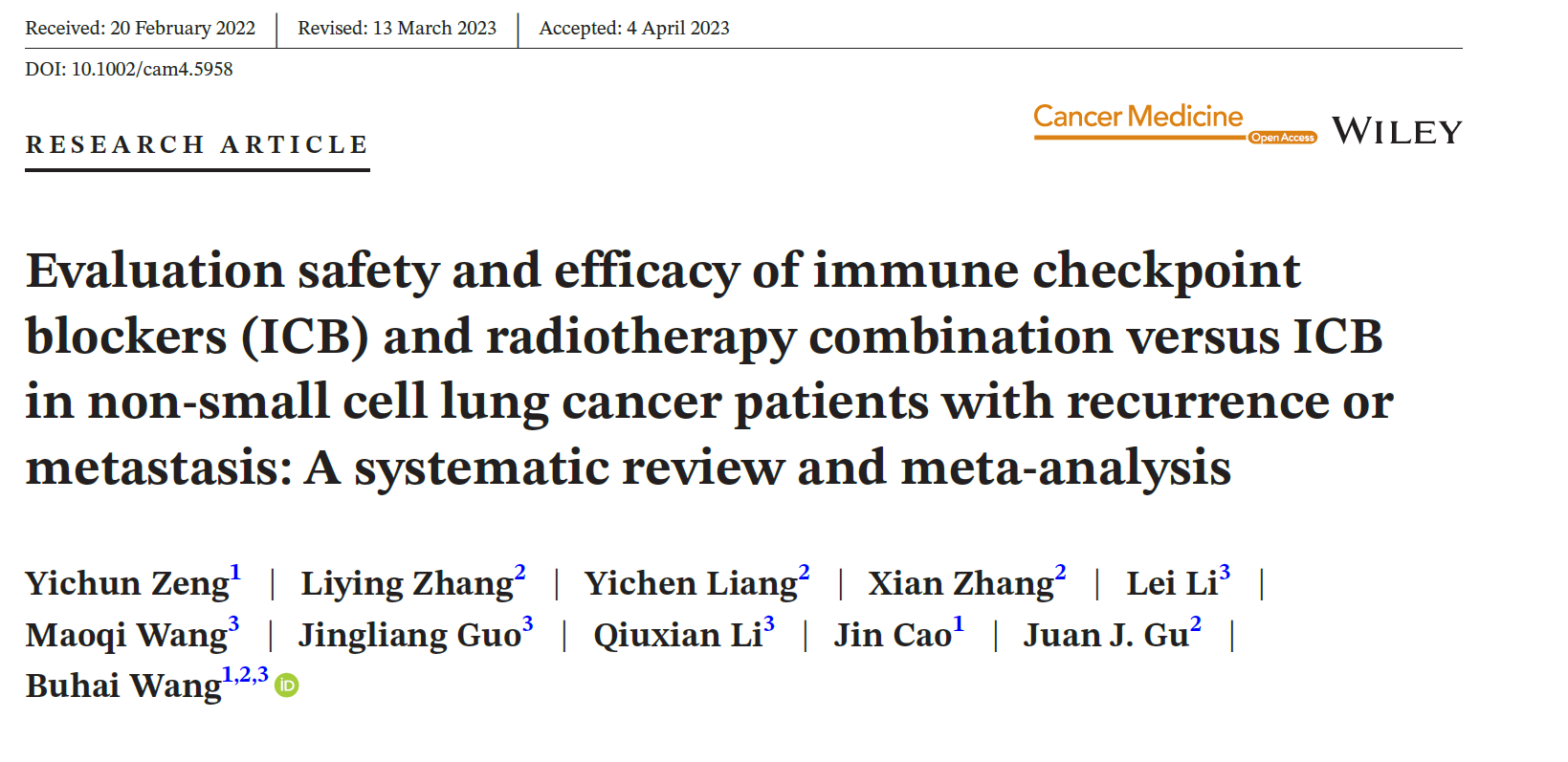 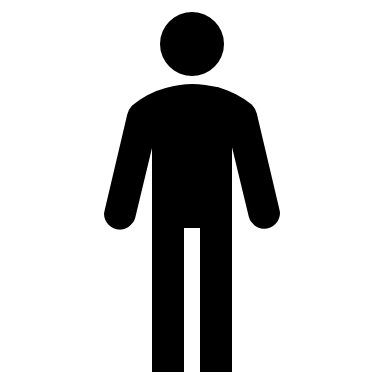 “RT can significantly improve objective response rate, disease control rate, overall survival, and progression free survival of immune checkpoint blockers in patients with recurrent or metastatic non-small cell lung cancer without increasing toxicity.”

“PD-1 inhibitor following SRS/SBRT could be the best option to maximally benefit the patients.”
11
Zeng et al., 2023.
[Speaker Notes: In a meta-analysis designed to investigate the effect of combining immune checkpoint blockade plus radiation therapy vs checkpoint blockade alone, they were able to demonstrate that the combination therapy played a role in improving the short-term and long-term efficacy in patients with advanced or recurrent non small cell lung cancer. In addition, meta-analysis results of safety indicated that addition of radiation therapy to checkpoint blockade did not increase the incidence of any grade treatment-related adverse events.

This meta-analysis reviewed 10 studies, and focuses on humans with non-small cell lung cancer, but a recently published article in veterinary medicine echoes these findings. 

1.  Zeng Y, Zhang L, Liang Y, et al. Evaluation safety and efficacy of immune checkpoint blockers (ICB) and radiotherapy combination versus ICB in non-small cell lung cancer patients with recurrence or metastasis: A systematic review and meta-analysis. Cancer Med 2023;12:13928-13941.]
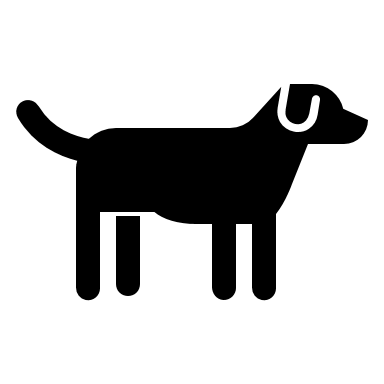 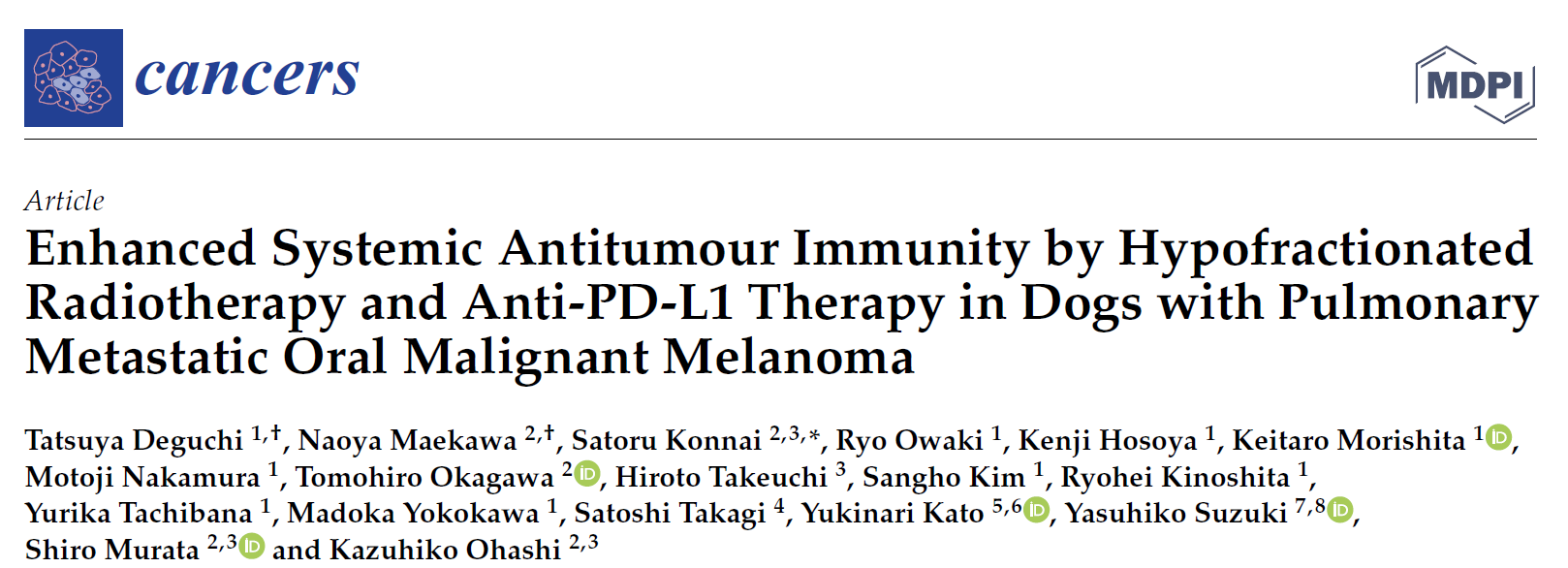 Median Overall Survival
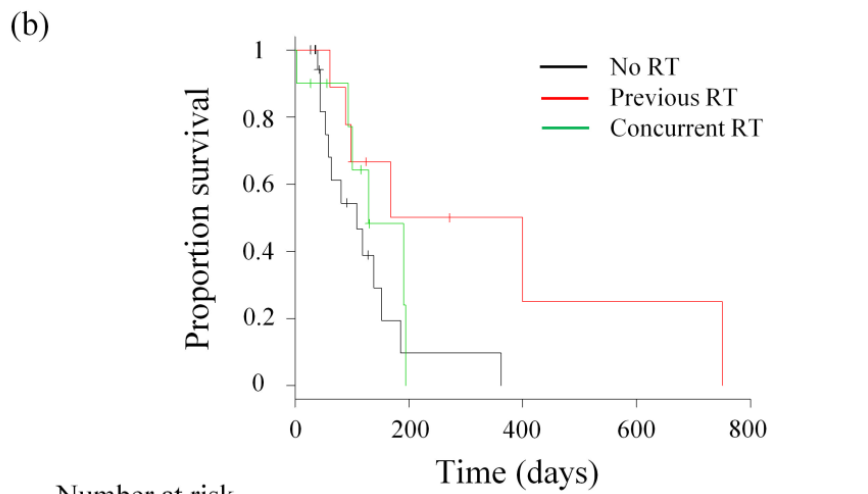 Checkpoint Inhibitor Only (No RT)
185 days
Radiation therapy then Checkpoint Inhibitor (Previous RT)
283.5 days
Radiation therapy and Checkpoint Inhibitor 
(Concurrent RT)
129 days
12
Deguchi et al.2023
[Speaker Notes: Out of interest, in another paper by this same group, average survival for pulmonary metastatic oral malignant melanoma without any treatment is around 54 days.1


1.  Maekawa N, Konnai S, Nishimura M, et al. PD-L1 immunohistochemistry for canine cancers and clinical benefit of anti-PD-L1 antibody in dogs with pulmonary metastatic oral malignant melanoma. NPJ Precis Oncol 2021;5:10.
2.  Deguchi T, Maekawa N, Konnai S, et al. Enhanced Systemic Antitumour Immunity by Hypofractionated Radiotherapy and Anti-PD-L1 Therapy in Dogs with Pulmonary Metastatic Oral Malignant Melanoma. Cancers (Basel) 2023;15.]
Microbiome
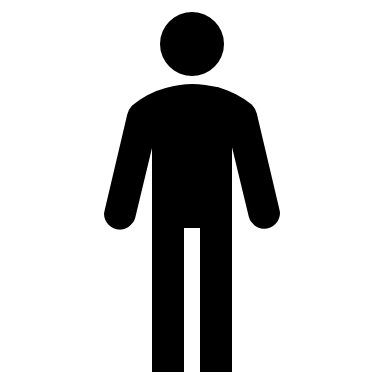 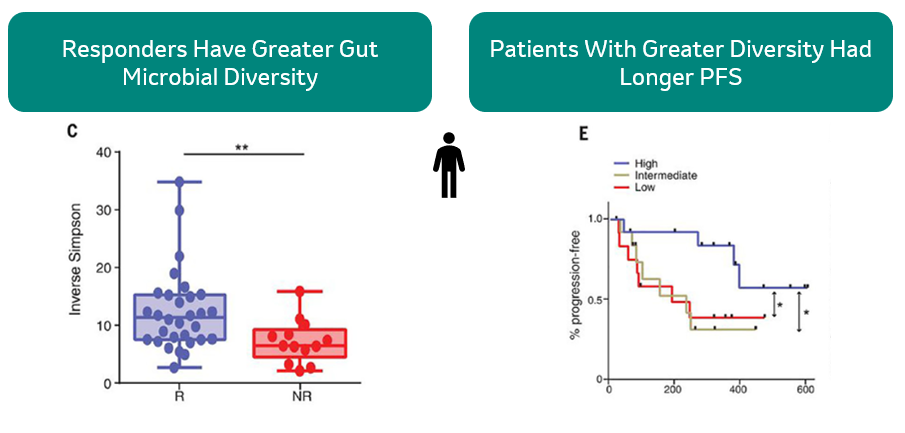 13
Gopalakrishnan et al., 2018
[Speaker Notes: While it may be intuitive that chemotherapy or radiation therapy could affect the response to immune checkpoint inhibitor therapy, it might be somewhat less immediately obvious how significant of an effect the patient’s microbiome may have. Nevertheless, increasing interest has been generated in the profound effect a patient’s microbiome may exert on response to checkpoint inhibitor therapy. Gopalakrishnan et al. noted that human responders to checkpoint inhibitor therapy tend to have greater gut microbial diversity, and that those patients with greater gut microbial diversity have longer progression free survival. 

1.  Gopalakrishnan V, Spencer CN, Nezi L, et al. Gut microbiome modulates response to anti-PD-1 immunotherapy in melanoma patients. Science 2018;359:97-103.]
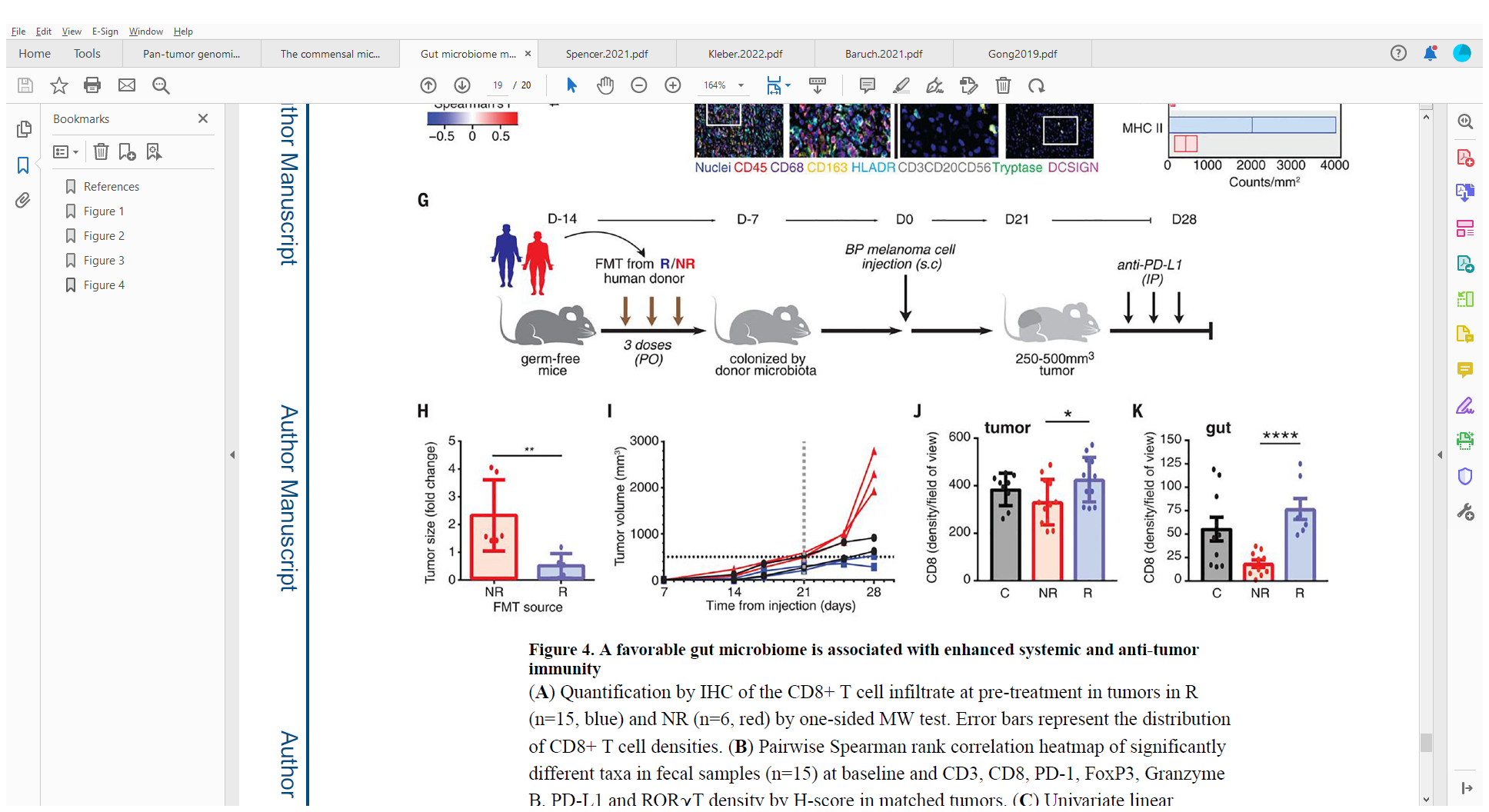 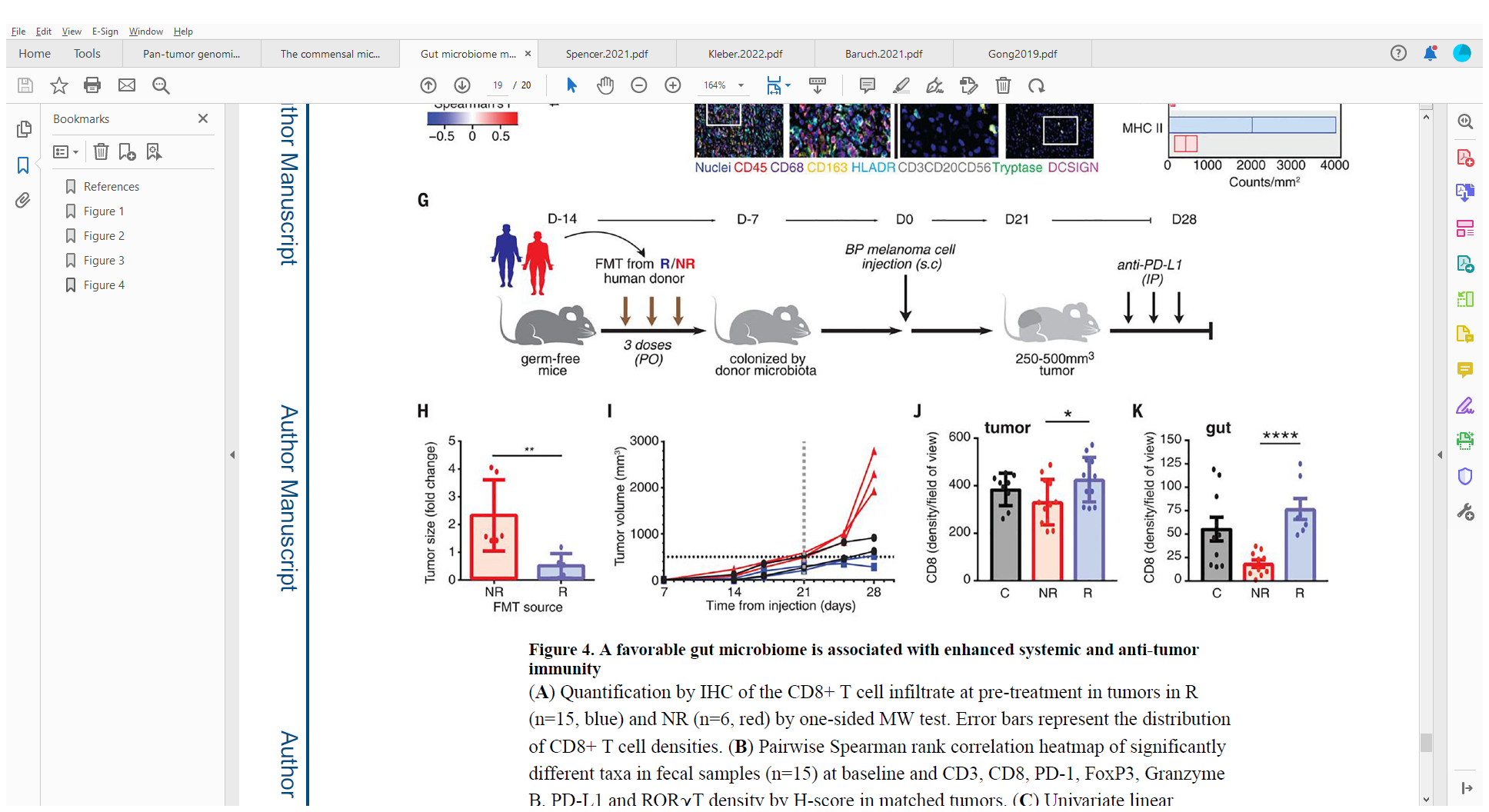 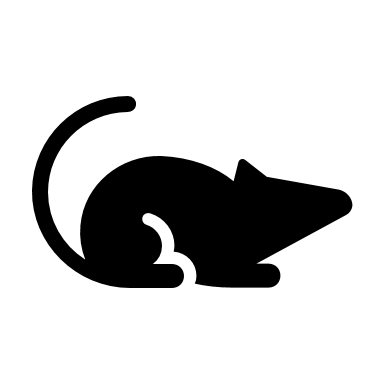 14
Gopalakrishnan et al., 2018
[Speaker Notes: In this study the authors performed fecal microbial transplants from either humans who had not responded to checkpoint inhibitor therapy (nonresponders) or humans who had responded to checkpoint inhibitor therapy (responders) into germ free mice who were subsequently given an injection of melanoma tumor cells on day 0 and treated with an immune checkpoint inhibitor on day 28 (anti-PD-L1).

What they found is that the tumor grew more slowly in mice that received a fecal microbial transfer from responders and that those mice experienced an improved response to immune checkpoint blockade as compared to those mice who received fecal microbial transplants from nonresponders.



1.  Gopalakrishnan V, Spencer CN, Nezi L, et al. Gut microbiome modulates response to anti-PD-1 immunotherapy in melanoma patients. Science 2018;359:97-103.]
Influence of 
Antibiotics
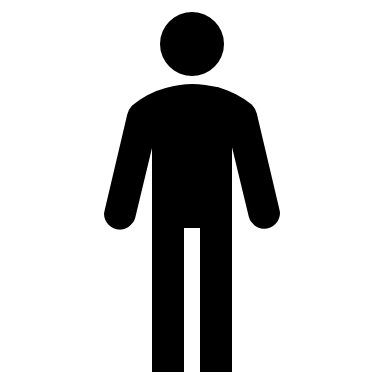 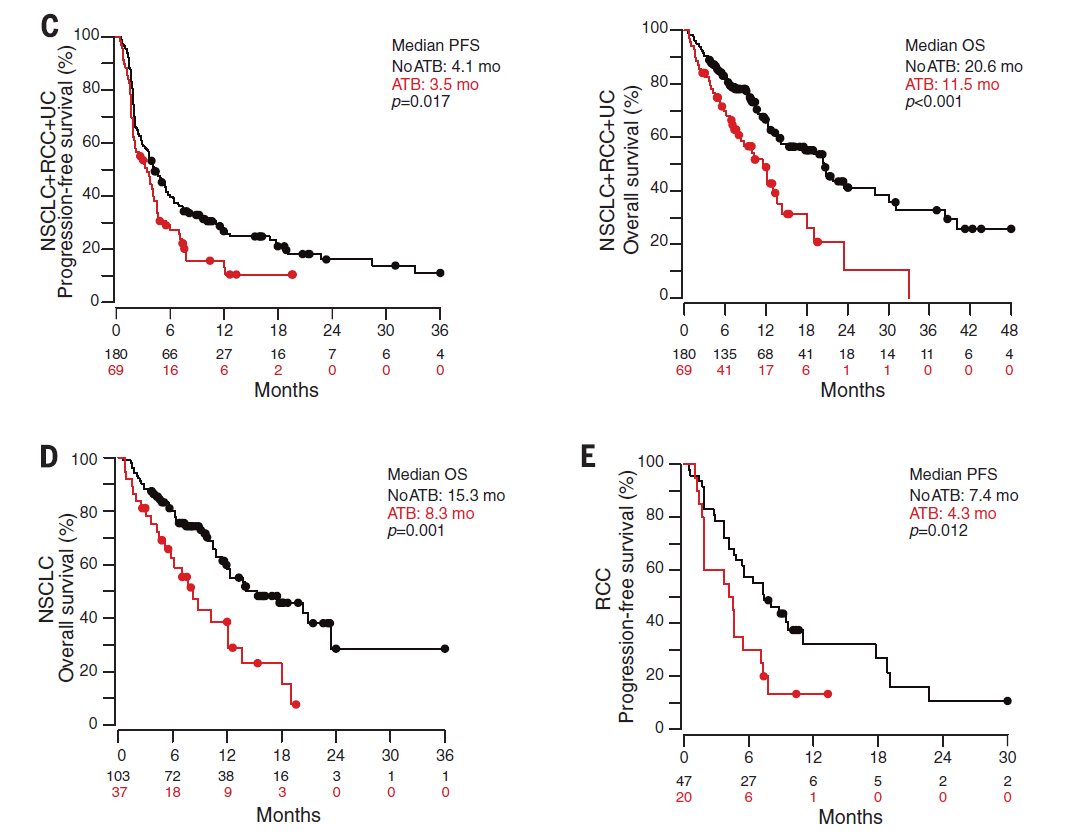 “Antibiotics represented a predictor of resistance to PD-1 blockade, independent from classical prognostic markers in NSCLC and RCC.”
15
Routy et al., 2018
[Speaker Notes: If the gut microbiome can have such an influence on a human’s response to an immune checkpoint inhibitor, it follows that manipulation of that gut microbiome could also result in an effect on the response to an immune checkpoint inhibitor. In a study by Routy et al., they noted that antibiotics administered to patients up to two months before or one month after initiation of checkpoint inhibitor therapy represented a predictor of resistance to PD-1 blockade, independent from classical prognostic markers in non-small cell lung cancer and renal cell carcinoma. These antibiotics were administered to patients for common causes such as urinary infections, dental infections, or pulmonary infections. The result as reduced progression-free survival and reduced overall survival. 

1.  Routy B, Le Chatelier E, Derosa L, et al. Gut microbiome influences efficacy of PD-1-based immunotherapy against epithelial tumors. Science 2018;359:91-97.]
Influence of 
Antibiotics1
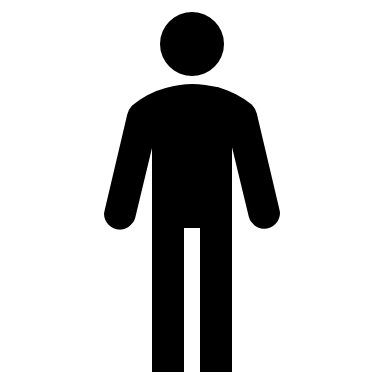 16
1. Patel et al., 2021.
[Speaker Notes: The Routy study was just one study, but the findings have been echoed across several other studies. 

1.  Patel P, Poudel A, Kafle S, et al. Influence of Microbiome and Antibiotics on the Efficacy of Immune Checkpoint Inhibitors. Cureus 2021;13:e16829.]
Demonstrated a reasonable expectation of efficacy in reducing the solid tumor burden in dogs with…
Gilvetmab
Stage I, II, and III mast cell tumors1
Stage 1: Solitary tumors confined to the dermis and without regional lymph node involvement
Stage 2: Solitary tumors confined to the dermis and with regional lymph node involvement
Stage 3: Multiple dermal tumors or large infiltrating tumors with or without regional lymph node involvement
Stage II and III melanoma1 (e.g. oral melanoma staging)
Stage 2: Tumor 2-4 cm in diameter, no evidence of regional node involvement; no evidence of distant metastasis
Stage 3: Tumor 2-4 cm in diameter, with regional node involvement and no evidence of distant metastasis OR tumor >4 cm in diameter with no evidence of regional node involvement; no evidence of distant metastasis
25 Dogs
26 Dogs
60% 
Target lesion decreased in size or maintained stable disease2
73%
Target lesion decreased in size or maintained stable disease2
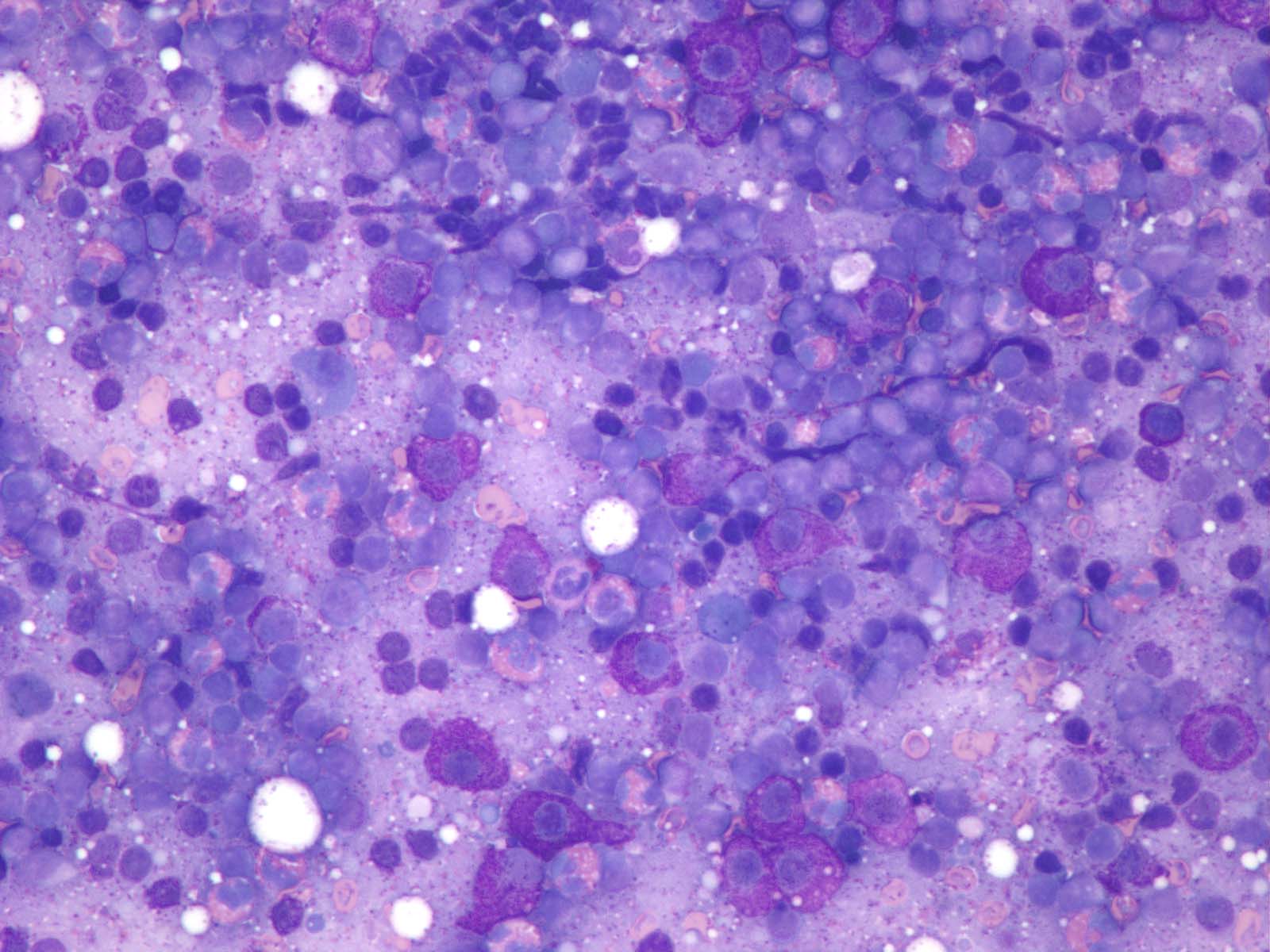 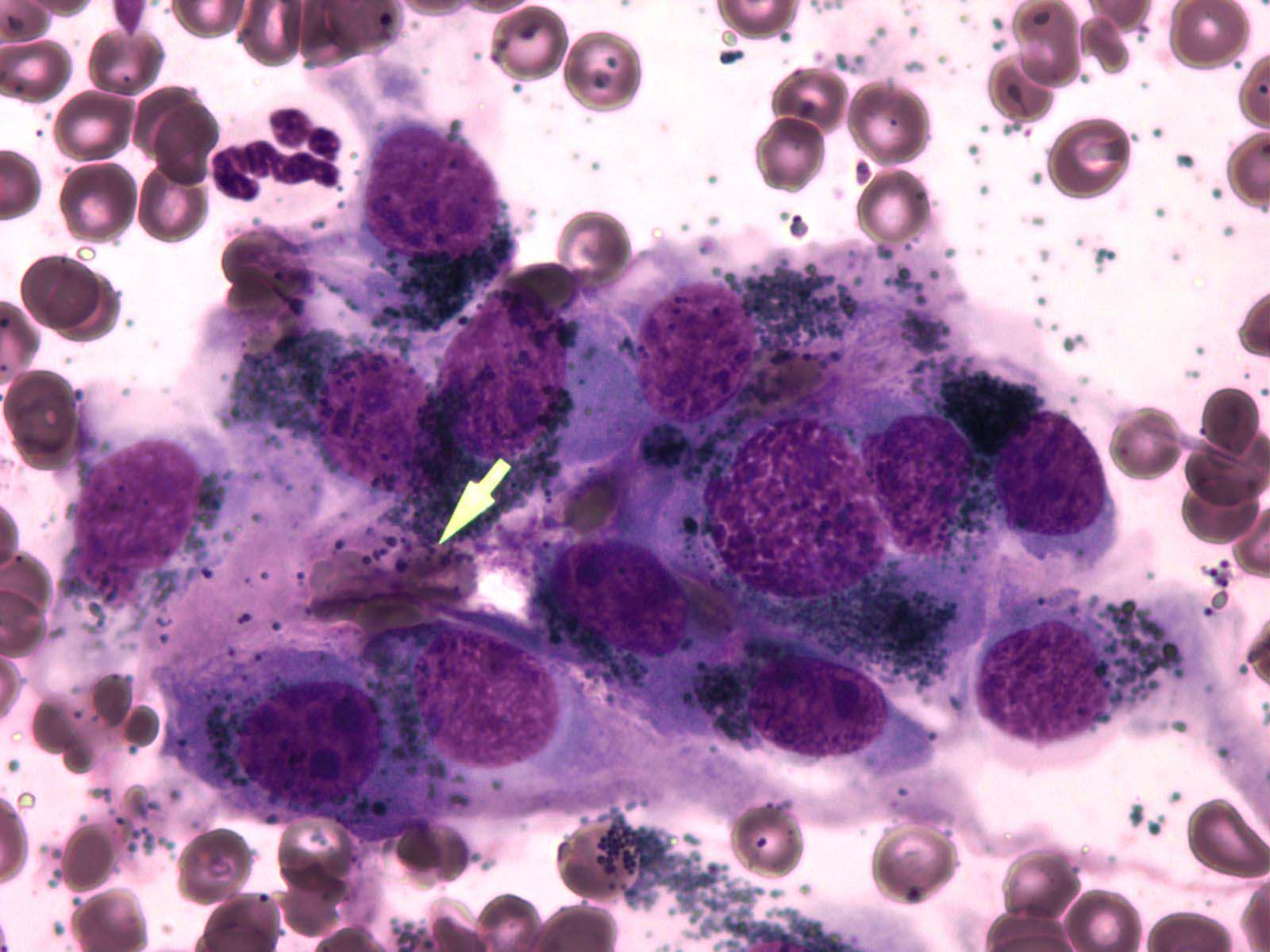 1. World Health Organization Clinical Staging System; 1980.
2. Morsey, M., Stock, M., Boeckh, A., Lehmann, H. (2021, June 9-12). An Anti-Canine PD-1 Monoclonal Antibody for Immunotherapy of Cancer in Dogs [Poster presentation]. 2021 ACVIM Forum, Virtual.
17
Images courtesy of Dr. David Vail
[Speaker Notes: The clinical trial of gilvetmab was a single arm, open label, multicenter trial conducted across 9 sites in the United States. Client owned dogs were administered gilvetmab at a dose up to 10 mg/kg IV every 2 weeks. The trial duration was 20 weeks. There were 26 dogs in the mast cell tumor group and 25 dogs in the melanoma group. The melanoma group included both oral malignant melanoma as well as digital melanoma.  

Owen, L.N. TNM Classification of Tumours in Domestic Animals; World Health Organization: Geneve, Switzerland, 1980.]
How is it administered?
18
Sample Monitoring Sheet for Gilvetmab Administration
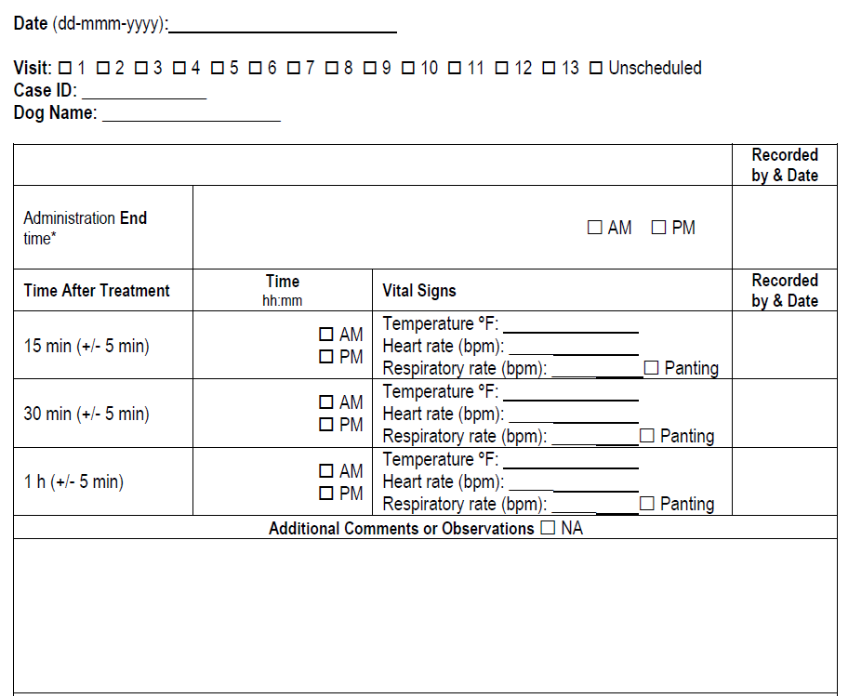 19
[Speaker Notes: It is recommended that a treated patient be monitored for 1 hour after the infusion is complete for immediate infusion-related side effects. A sample monitoring sheet might look like this.]
Caninized Anti-PD-1 Monoclonal Antibody1
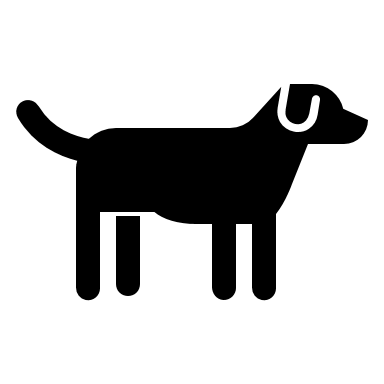 USDA Conditionally Licensed gilvetmab
Gilvetmab has demonstrated:
IFN-gamma (ng/ml)
Ability to enhance IFN-gamma secretion from ConA stimulated PBMC
PBMC from healthy dogs
1. Morsey, M., Stock, M., Boeckh, A., Lehmann, H. (2021, June 9-12). An Anti-Canine PD-1 Monoclonal Antibody for Immunotherapy of Cancer in Dogs [Poster presentation]. 2021 ACVIM Forum, Virtual.
20
[Speaker Notes: As an anti-PD-1 checkpoint inhibitor, gilvetmab has demonstrated the ability to enhance the activation of stimulated peripheral blood mononuclear cells (PBMC) as demonstrated by increased IFN-gamma secretion. PBMC were isolated from healthy dogs and incubated either alone, in the presence of conconavalin A, in the presence of conconavalin A with gilvetmab, or in the presence of conconavalin A with isotype control. Those PBMC incubated in the presence of conconavalin A and gilvetmab demonstrated enhanced IFN-gamma secretion.]
Caninized Anti-PD-1 Monoclonal Antibody1
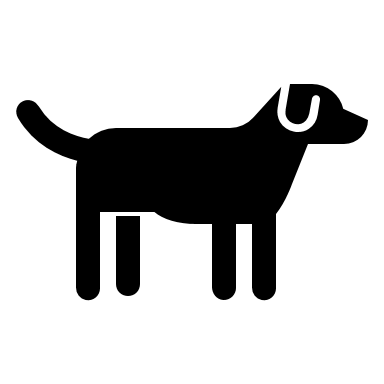 USDA Conditionally Licensed gilvetmab
Mean % PD-1+ cells
Gilvetmab has demonstrated:
Ability to engage with PD-1 expressed on CD4+ and CD8+ T cells
Healthy dogs administered gilvetmab at the indicated dose over 5 cycles, 3-4 weeks apart
Mean % PD-1+ cells
Flow cytometry identifying PD-1+ T cells, via mouse anti-canine PD-1
1. Morsey, M., Stock, M., Boeckh, A., Lehmann, H. (2021, June 9-12). An Anti-Canine PD-1 Monoclonal Antibody for Immunotherapy of Cancer in Dogs [Poster presentation]. 2021 ACVIM Forum, Virtual.
21
[Speaker Notes: To demonstrate that gilvetmab does engage canine PD-1 on both CD4+ and CD8+ T cells, healthy dogs were administered either placebo or gilvetmab at doses of 2 mg/kg, 6 mg/kg or 15 mg/kg every 3-4 weeks over 5 cycles. Immediately prior to administration, blood was drawn for flow cytometric analysis. The lymphocytes were incubated with a mouse anti-canine PD-1 antibody, and assess for the ability of the mouse antibody to bind. You can see that for all time points in the dogs treated with placebo, the mouse antibody was able to bind canine PD-1 on both CD-4 and CD-8 T cells. However, for all time points past the 0 time point in those dogs administered gilvetmab, the mouse antibody’s ability to bind canine PD-1 was significantly impaired by the presence of gilvetmab.]
Caninized Anti-PD-1 Monoclonal Antibody
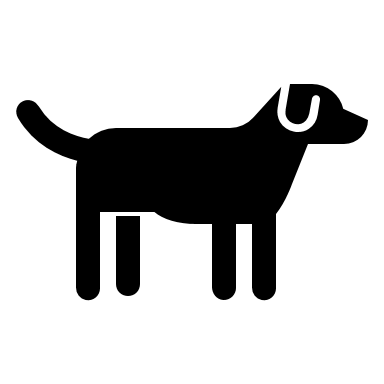 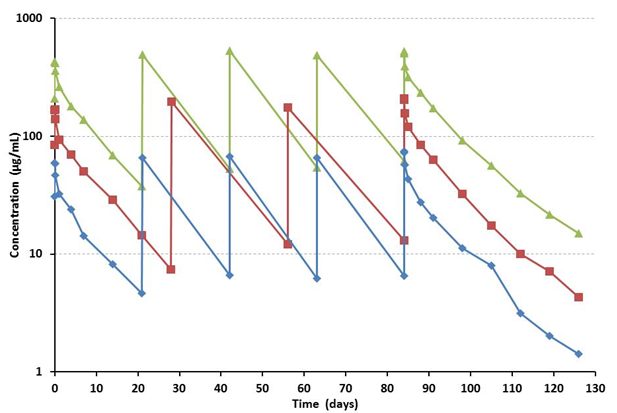 USDA Conditionally Licensed gilvetmab
Gilvetmab pharmacokinetics:
Administered to healthy dogs (6 per group) every 3-4 weeks for 5 cycles
Concentration (µg/mL)
Gilvetmab safety:
gilvetmab Serum Levels Following 5 IV administration to Dogs
Administered to healthy dogs (50) every 21 days for 5 cycles
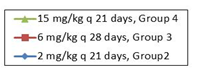 3 dogs displayed mild/moderate clinical signs consistent with allergic reaction, rapidly resolving with treatment. No additional AE.
Time (days)
1. Morsey, M., Stock, M., Boeckh, A., Lehmann, H. (2021, June 9-12). An Anti-Canine PD-1 Monoclonal Antibody for Immunotherapy of Cancer in Dogs [Poster presentation]. 2021 ACVIM Forum, Virtual.
22
[Speaker Notes: The pharmacokinetics of gilvetmab were investigated by administering gilvetmab to healthy dogs at doses of 2 mg/kg, 6 mg/kg, or 15 mg/kg every 3-4 weeks for 5 cycles, and measuring gilvetmab serum levels via ELISA.

As part of a preliminary safety evaluation, gilvetmab was administered to 50 healthy beagles at a dose of 6 mg/kg every 21 days for 5 cycles. No adverse events were observed outside of 3 of the dogs having mild to moderate clinical signs consistent with allergic reaction occurring at the time of the infusion, and which resolved rapidly with treatment. These clinical signs reoccurred in one dog on the next treatment while the other 2 dogs did not display these clinical signs again on subsequent treatments. Subsequently, premedication with diphenhydramine is recommended prior to each treatment to prevent or reduce the severity of infusion-related reactions.]
Caninized Anti-PD-1 Monoclonal Antibody
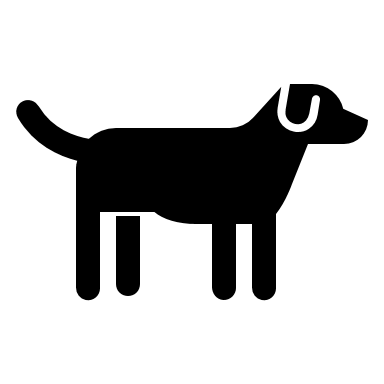 USDA Conditionally Licensed gilvetmab
Monitored for 6 hours post-administration for adverse events

Objective response evaluated following canine Response Evaluation Criteria in Solid Tumors (cRECIST v1.0).
Longest diameter(s) of 1-5 target lesions evaluated every 28 days

CR – disappearance of all lesions

PR – at least a 30% decrease

SD – neither sufficient decrease to be a PR, nor sufficient increase to be a PD

PD – appearance of one or more new lesions, or 20% increase in sum of diameters
Single arm, open-label, multicenter investigation (9 clinics)
Mast Cell Tumors (stages I-III)
Melanoma (stage II-III)
1. Morsey, M., Stock, M., Boeckh, A., Lehmann, H. (2021, June 9-12). An Anti-Canine PD-1 Monoclonal Antibody for Immunotherapy of Cancer in Dogs [Poster presentation]. 2021 ACVIM Forum, Virtual.
23
[Speaker Notes: The clinical efficacy and safety of gilvetmab was evaluated in client-owned dogs with naturally occurring mast cell tumors (stages I-III) or melanoma (stages II-III). They were administered gilvetmab at a maximum dose of 10 mg/kg IV over 30 minutes every 2 weeks and were monitored for 6 hours post-administration for short term adverse events.  Their tumors were subsequently evaluated using cRECIST criteria every 28 days. The longest diameter of 1-5 target lesions was evaluated and assessed to be CR if there was disappearance of all lesions, PR if there was at least a 30% decrease, SD if there was neither sufficient decrease to be a PR nor sufficient increase to be PD, and PD with the appearance of one or more new lesions, or 20% increase in sum of diameters.]
Caninized Anti-PD-1 Monoclonal Antibody
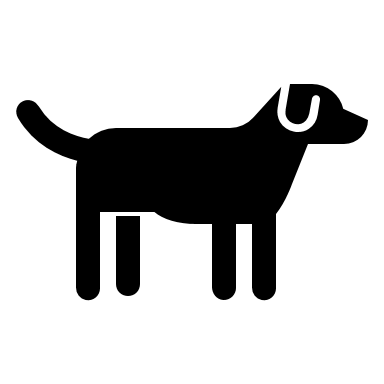 USDA Conditionally Licensed gilvetmab
Objective Response Rates for All Tumor Types
Gilvetmab has demonstrated:
A reasonable expectation of efficacy in reducing the solid tumor burden in dogs with stage I, II, and III mast cell tumors or dogs with stage II and III melanoma.
*Calculated by Clopper-Pearson method, which ignores factors such as cancer stage, breed, site, etc. For this reason, it is likely that the width of the confidence intervals is underestimated.
Client owned dogs with mast cell tumors or melanoma
>92% of owners of melanoma patients and 100% of owners of mast cell tumor patients indicated that their pets maintained a favorable quality of life during treatment.
Evaluated objective response following the cRECIST v1.0
1. Morsey, M., Stock, M., Boeckh, A., Lehmann, H. (2021, June 9-12). An Anti-Canine PD-1 Monoclonal Antibody for Immunotherapy of Cancer in Dogs [Poster presentation]. 2021 ACVIM Forum, Virtual.
24
[Speaker Notes: Most excitingly, gilvetmab demonstrated a reasonable expectation of efficacy in reducing the solid tumor burden in these client owned dogs with mast cell tumors or melanoma, resulting in a 46% ORR for mast cell tumors and 20% ORR for melanoma.

In addition, dogs maintained a favorable quality of life as indicated by the pet owners during the study with >92% of owners of melanoma patients and 100% of owners of mast cell tumor patients indicating that their pets maintained a favorable quality of life over their enrollment in the trial.]
Caninized Anti-PD-1 Monoclonal Antibody1
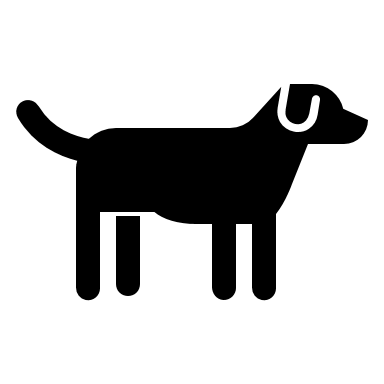 USDA Conditionally Licensed gilvetmab
Efficacy for Mast Cell Tumors
Gilvetmab has demonstrated:
A reasonable expectation of efficacy in reducing the solid tumor burden in dogs with stage I, II, and III mast cell tumors or dogs with stage II and III melanoma.
Efficacy for Melanoma
Client owned dogs with mast cell tumors or melanoma
Evaluated objective response following the cRECIST v1.0
1. Morsey, M., Stock, M., Boeckh, A., Lehmann, H. (2021, June 9-12). An Anti-Canine PD-1 Monoclonal Antibody for Immunotherapy of Cancer in Dogs [Poster presentation]. 2021 ACVIM Forum, Virtual.
25
[Speaker Notes: Here is the breakdown of the efficacy for those patients with mast cell tumors and those patients with melanoma as it pertains to CR, PR, SD, PD. NE indicates non-evaluable if a dog enrolled and treated in the study with stable disease was lost to follow up before the minimum time of follow up evaluation. Of course while our focus is often on objective response, I would also like to draw your attention to the number of dogs in each group who were ultimately classified as having stable disease. This is important to examine for two reasons. The first is because it is relevant to know that results were reported as best overall response for each dog at any single time period over the course of the trial. And the second is to be aware that immune checkpoint inhibitors are known to cause a phenomenon of tumor pseudoprogression, where, likely due to the influx of immune cells into the tumor, the tumor gets bigger prior to involution. This phenomenon of pseudoprogression is well documented in human medicine and behavior consistent with pseudoprogression was observed in this clinical trial as well.]
A Unique Feature of Checkpoint Inhibitor Therapy: Pseudoprogression
26
Concepts in Immunotherapy - Pseudoprogression
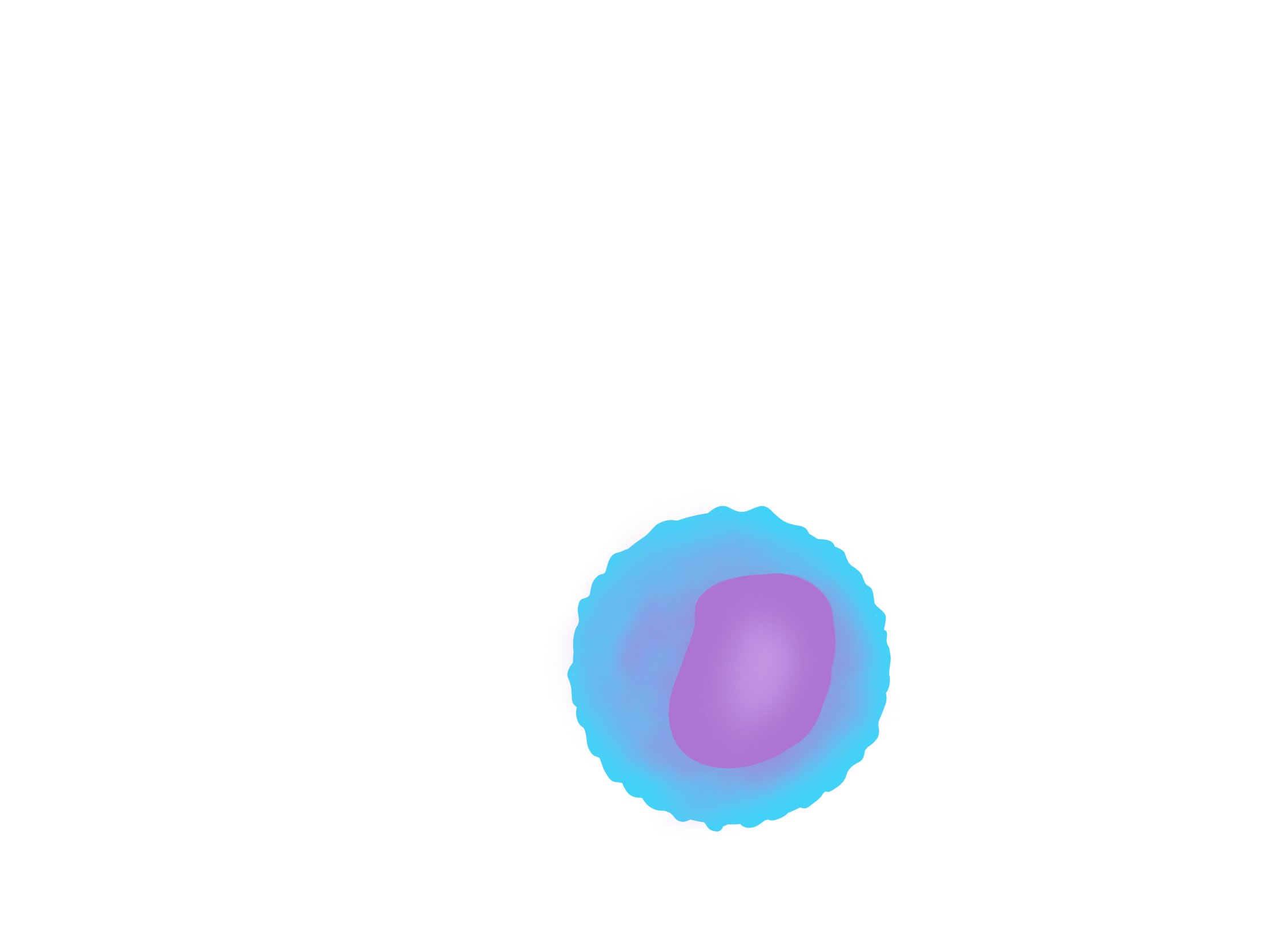 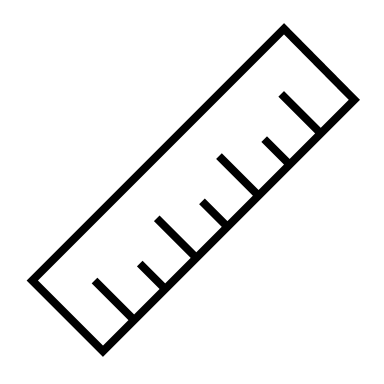 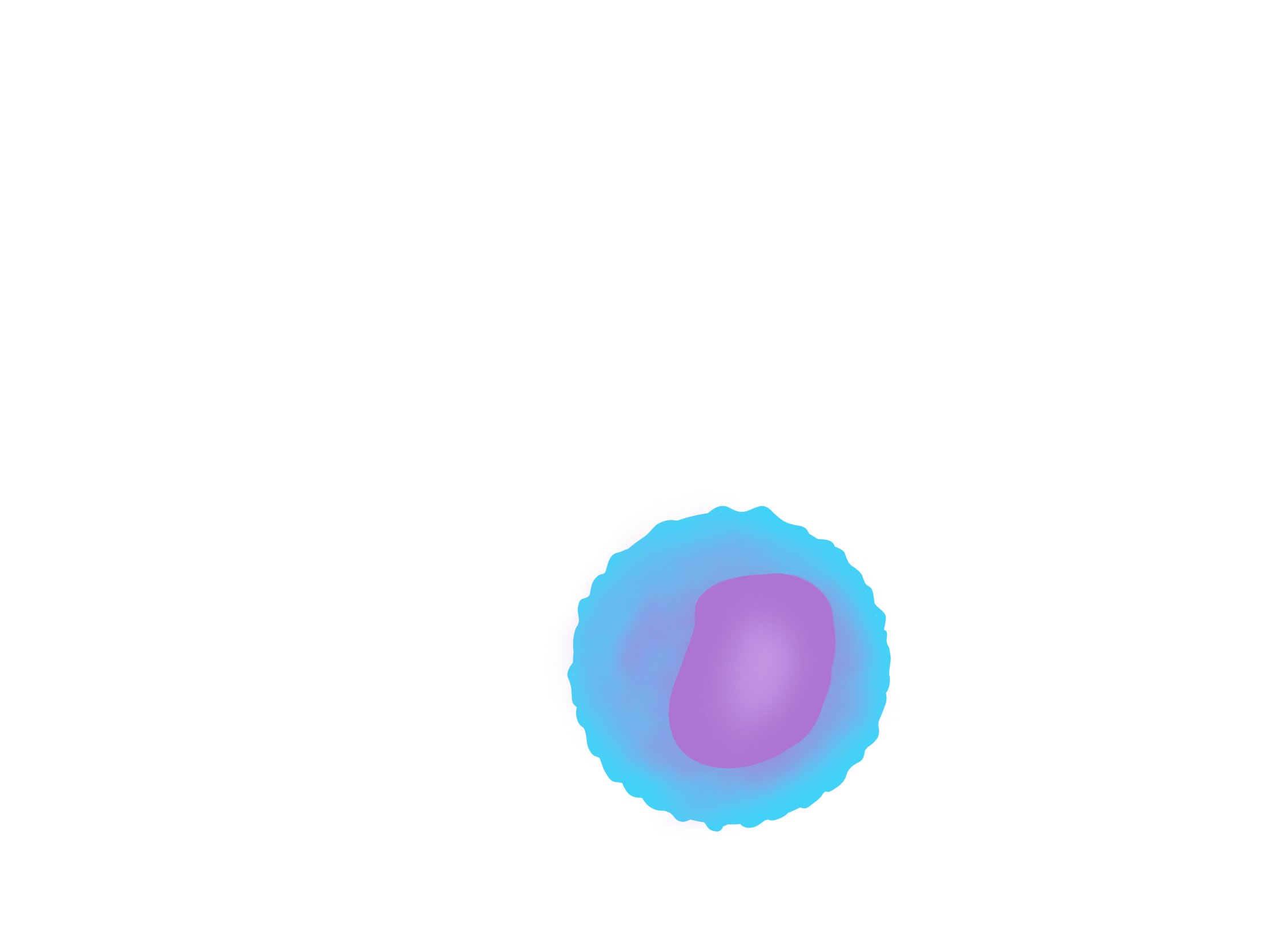 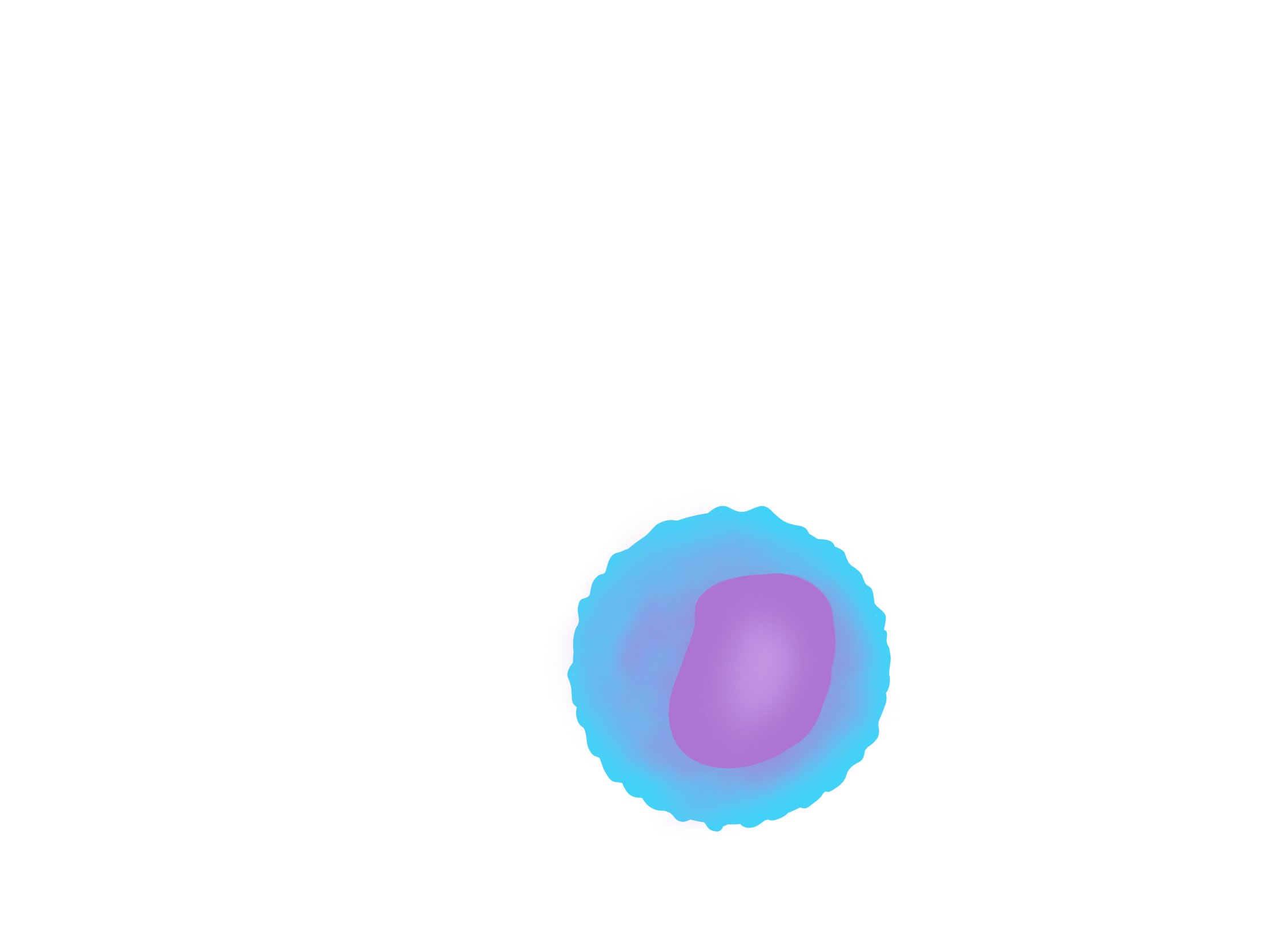 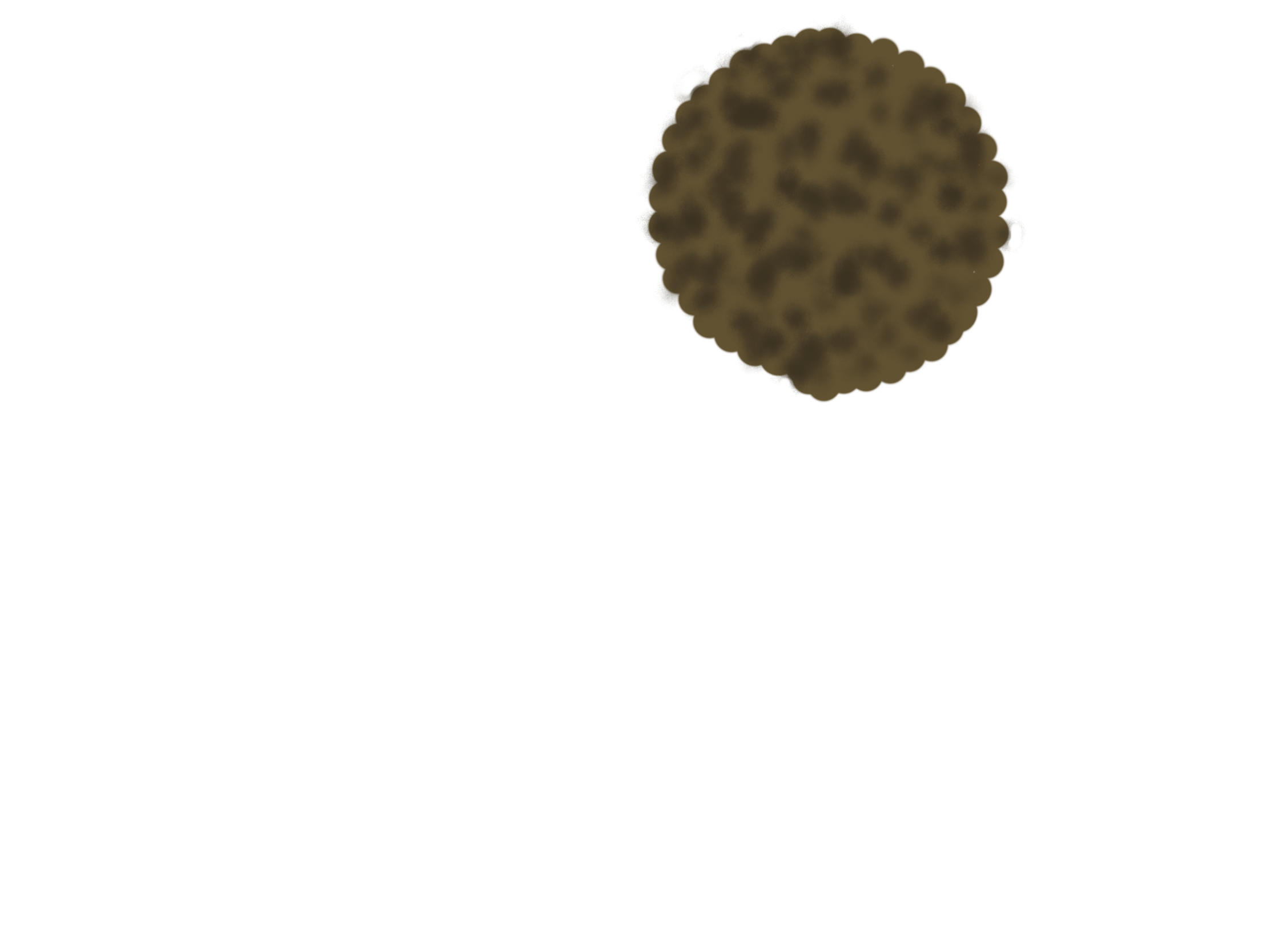 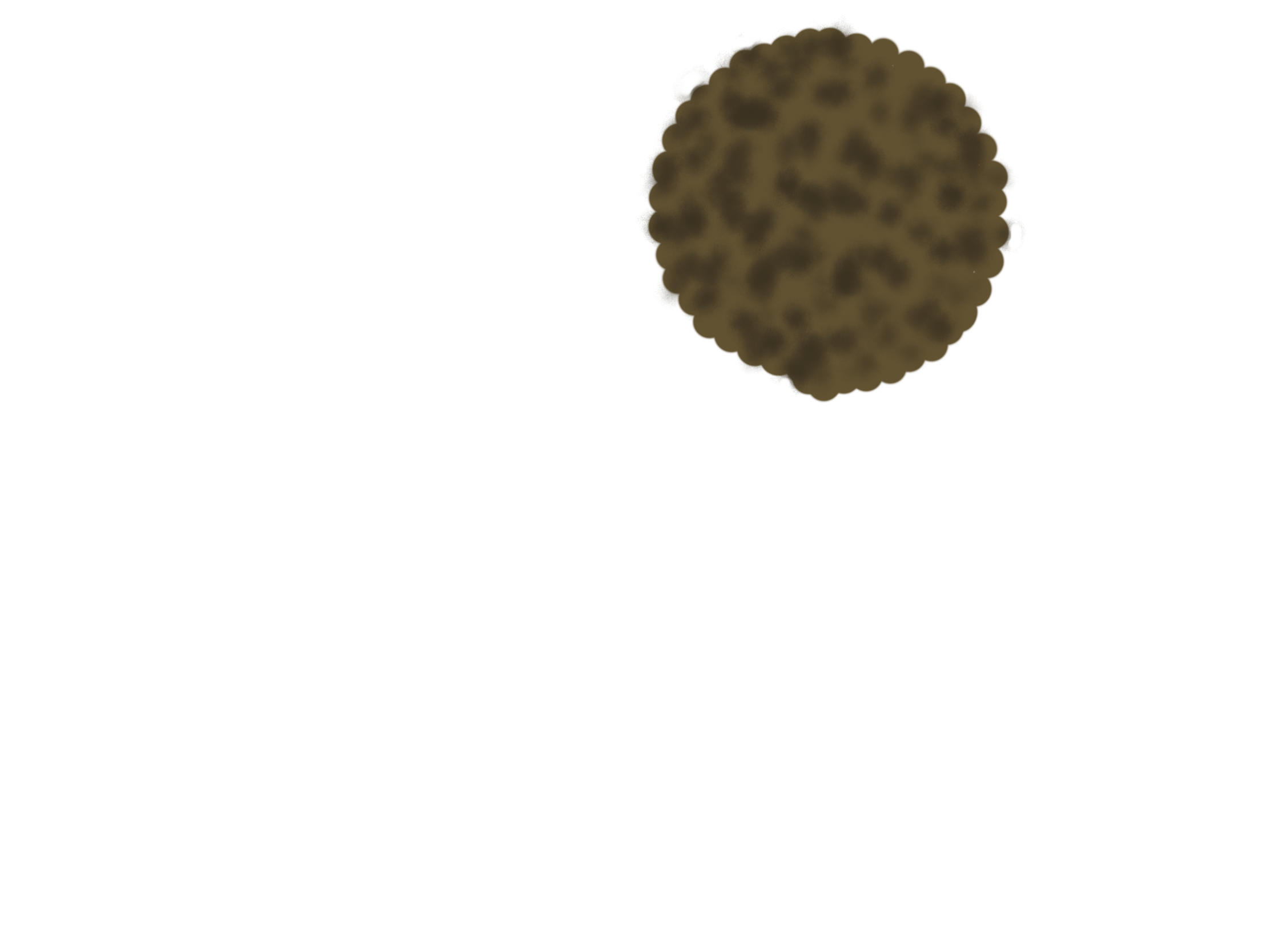 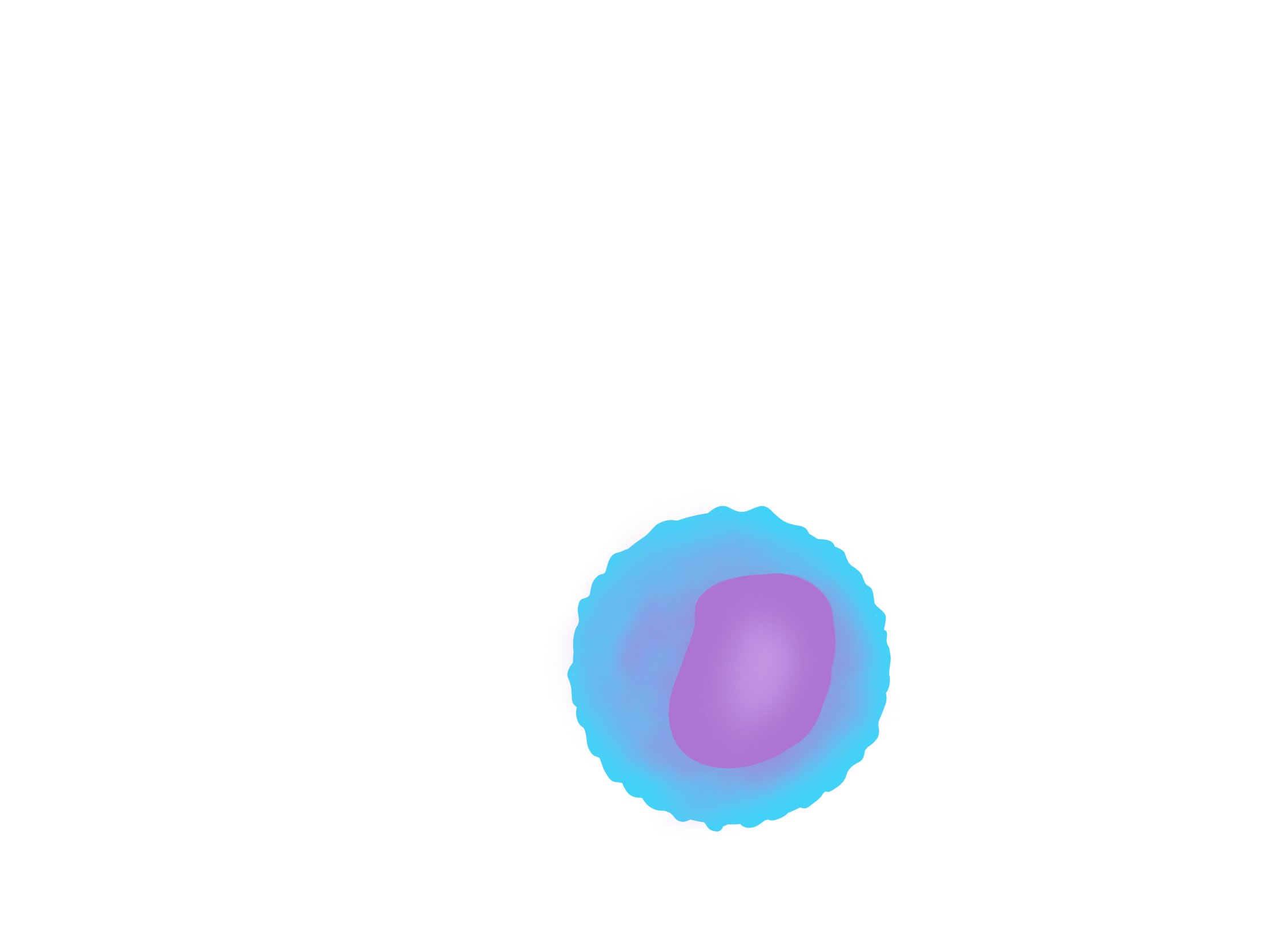 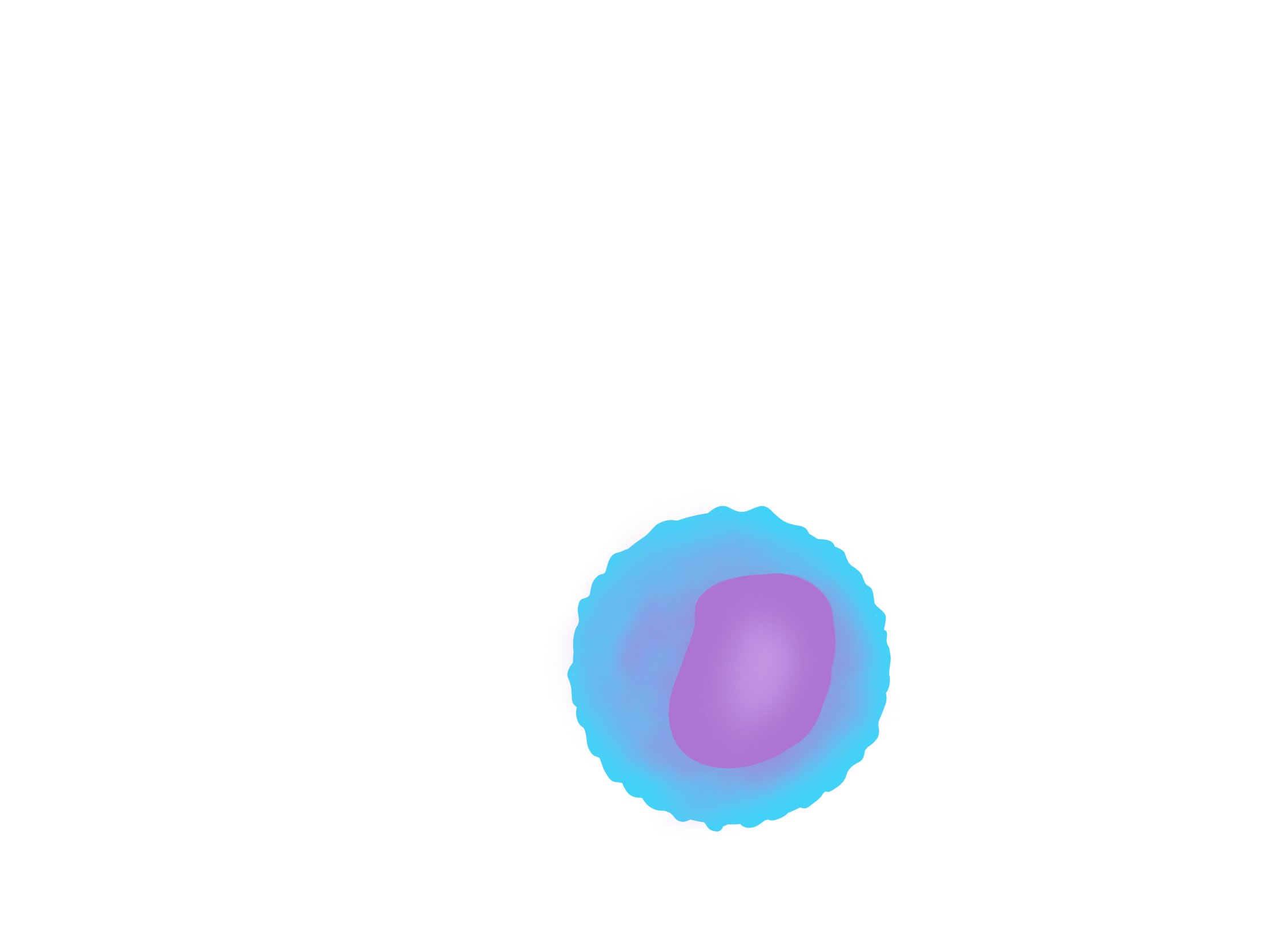 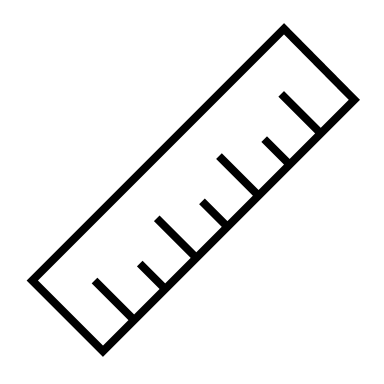 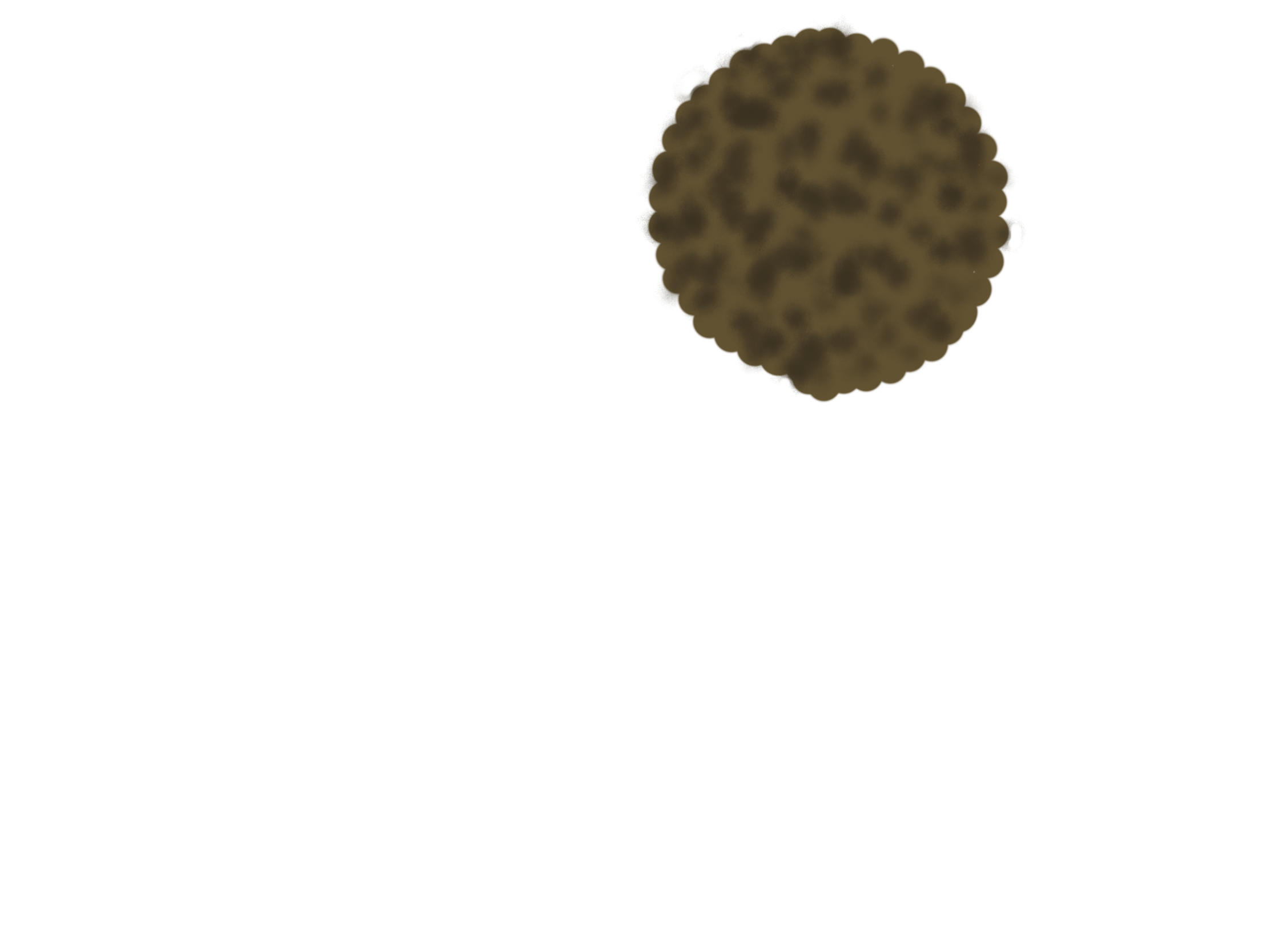 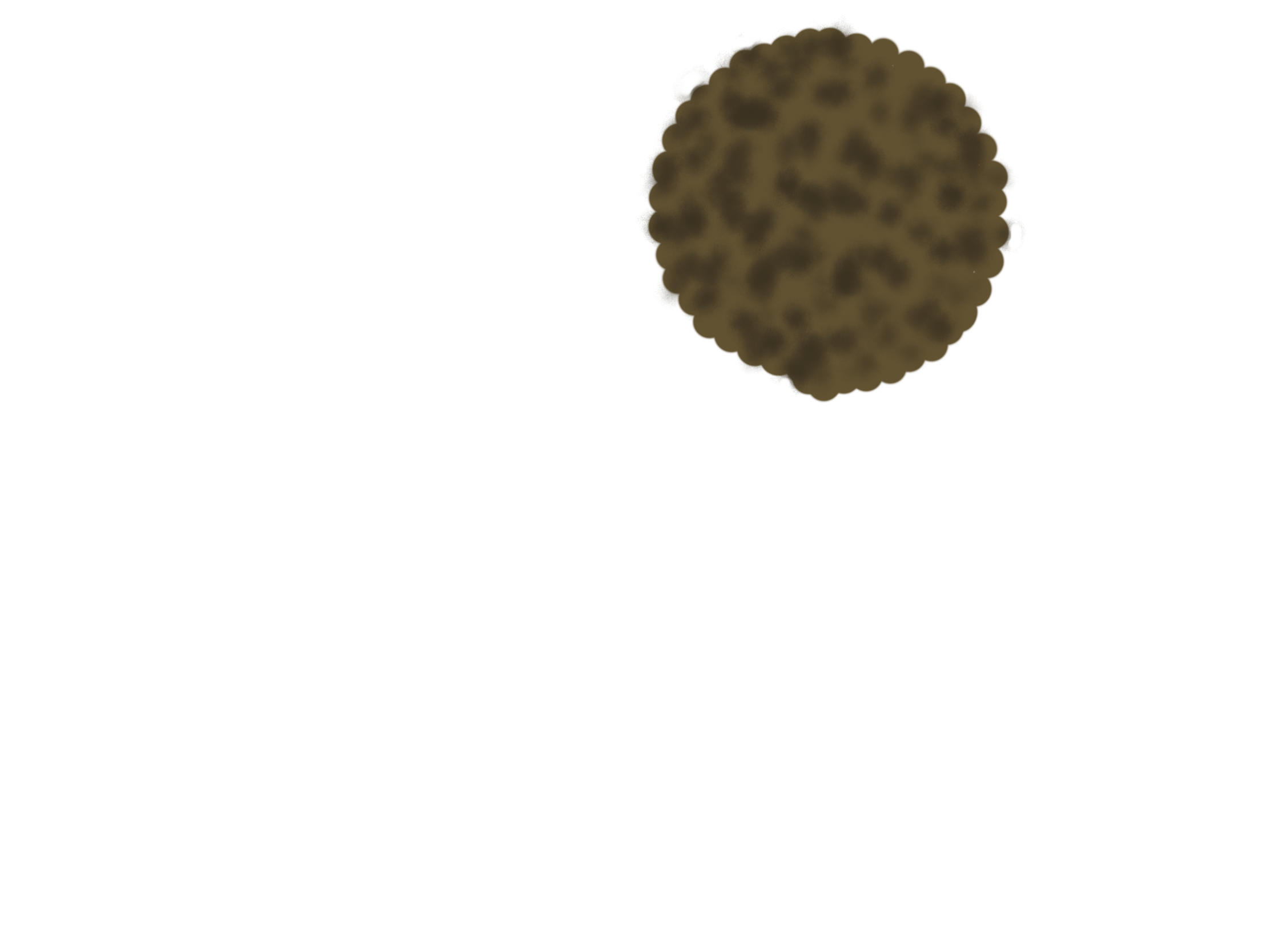 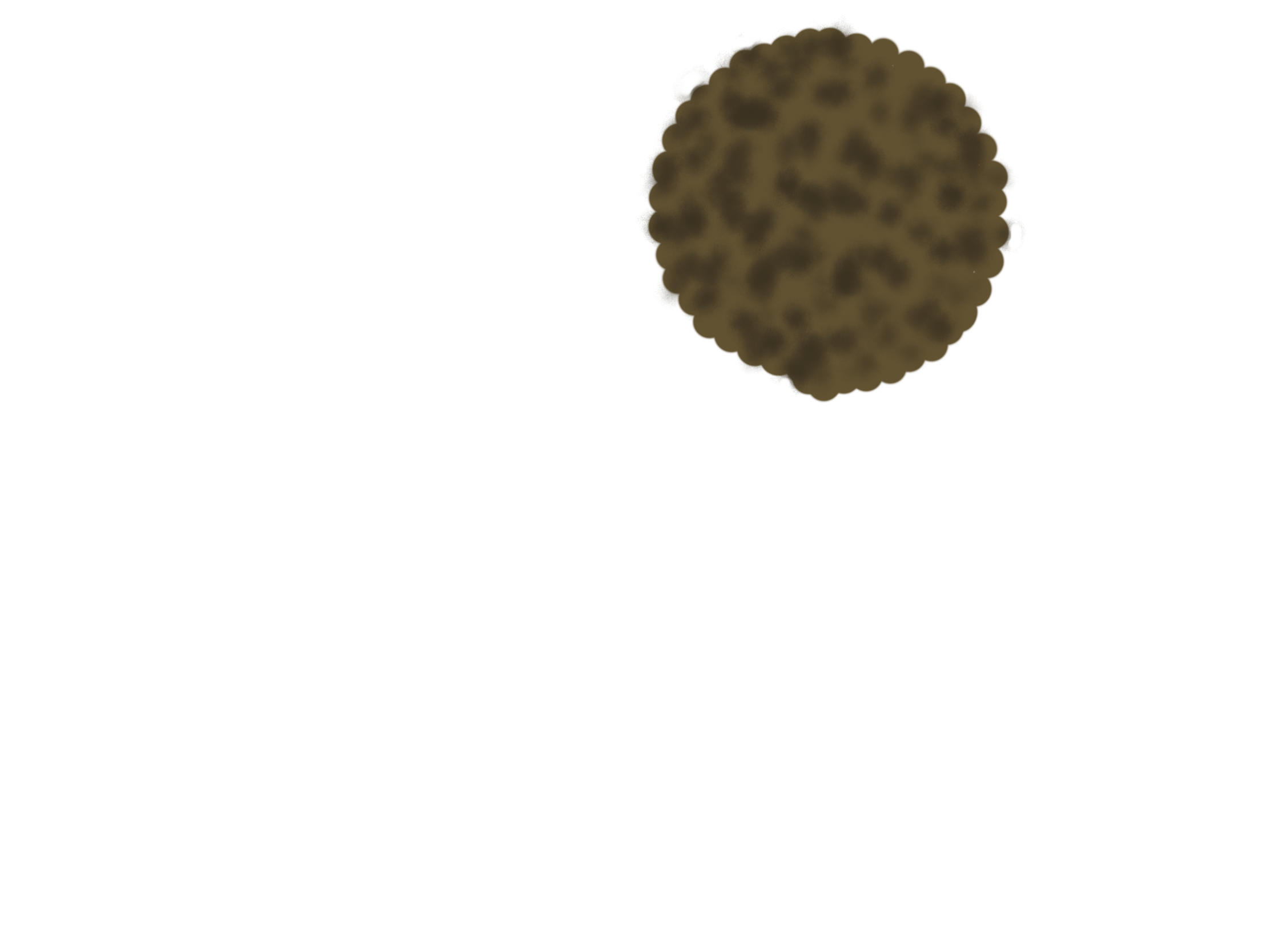 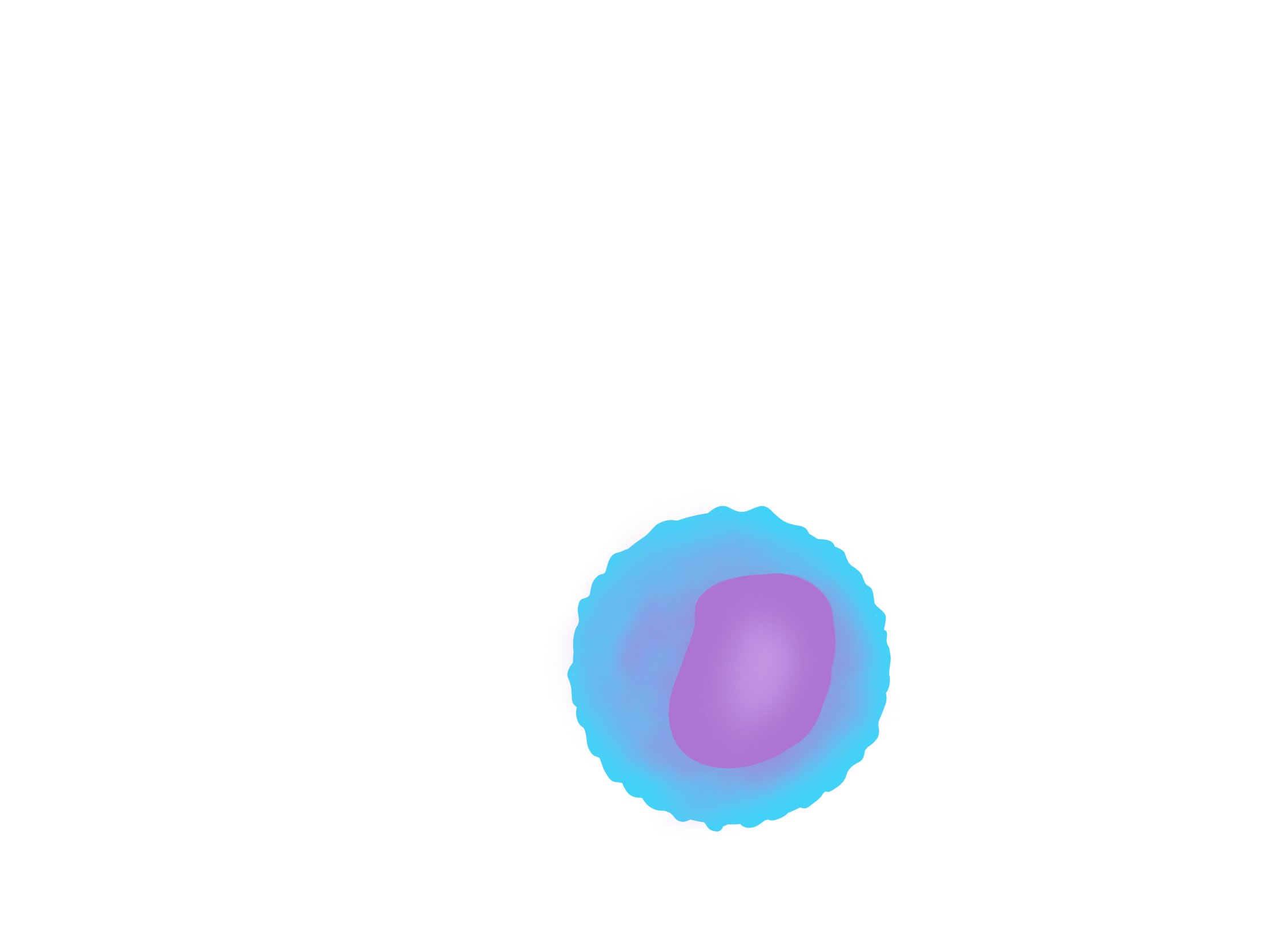 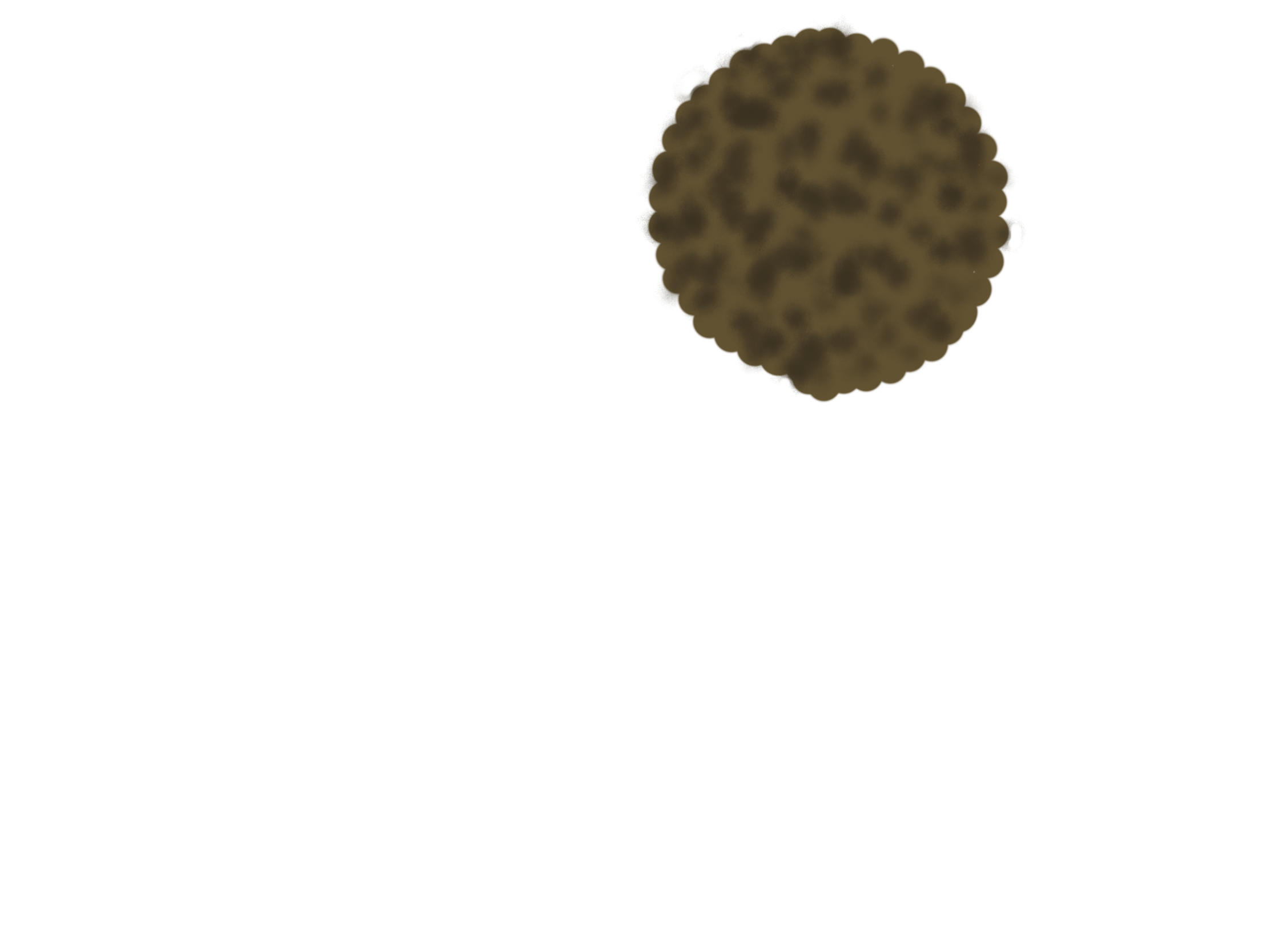 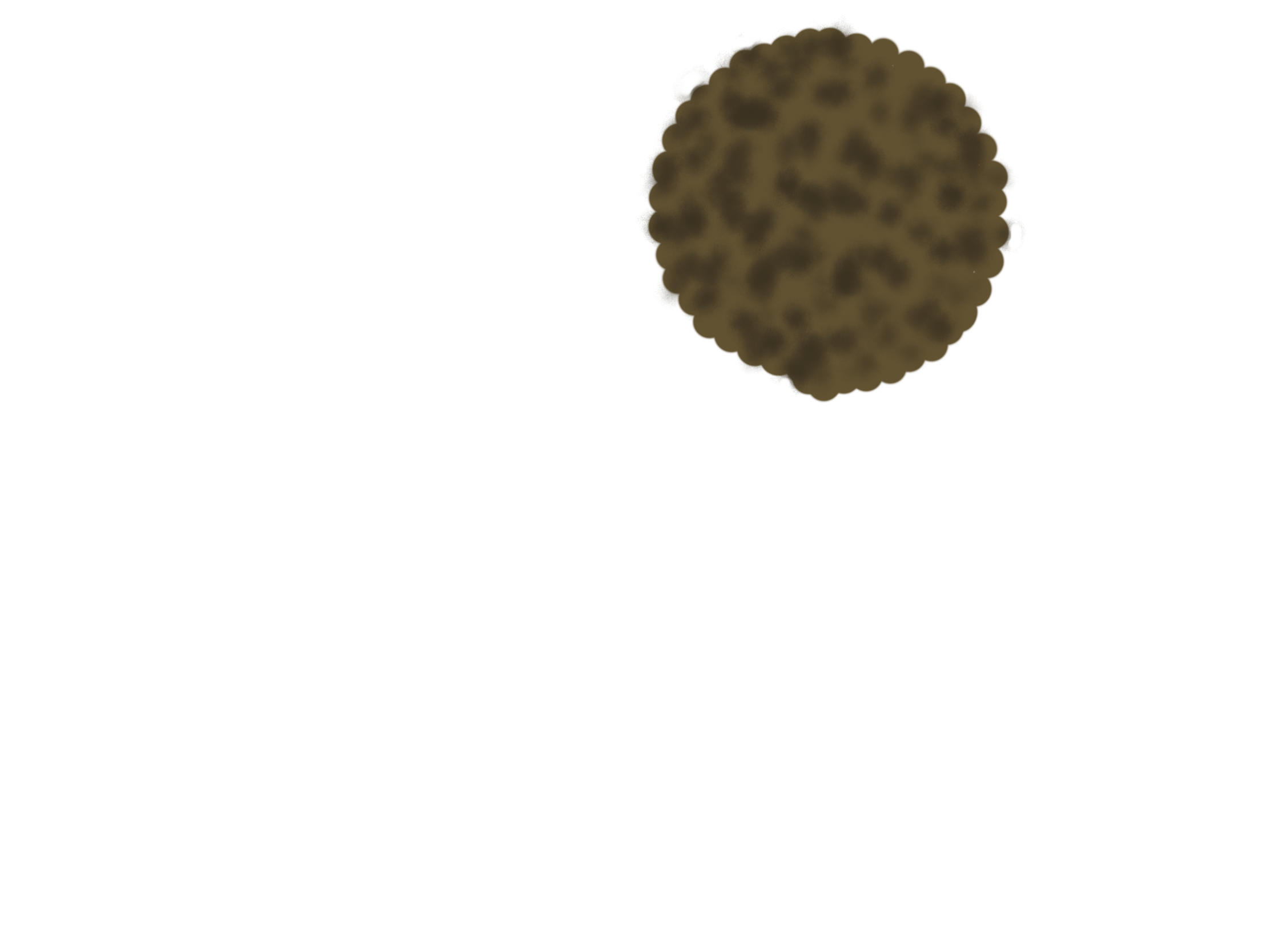 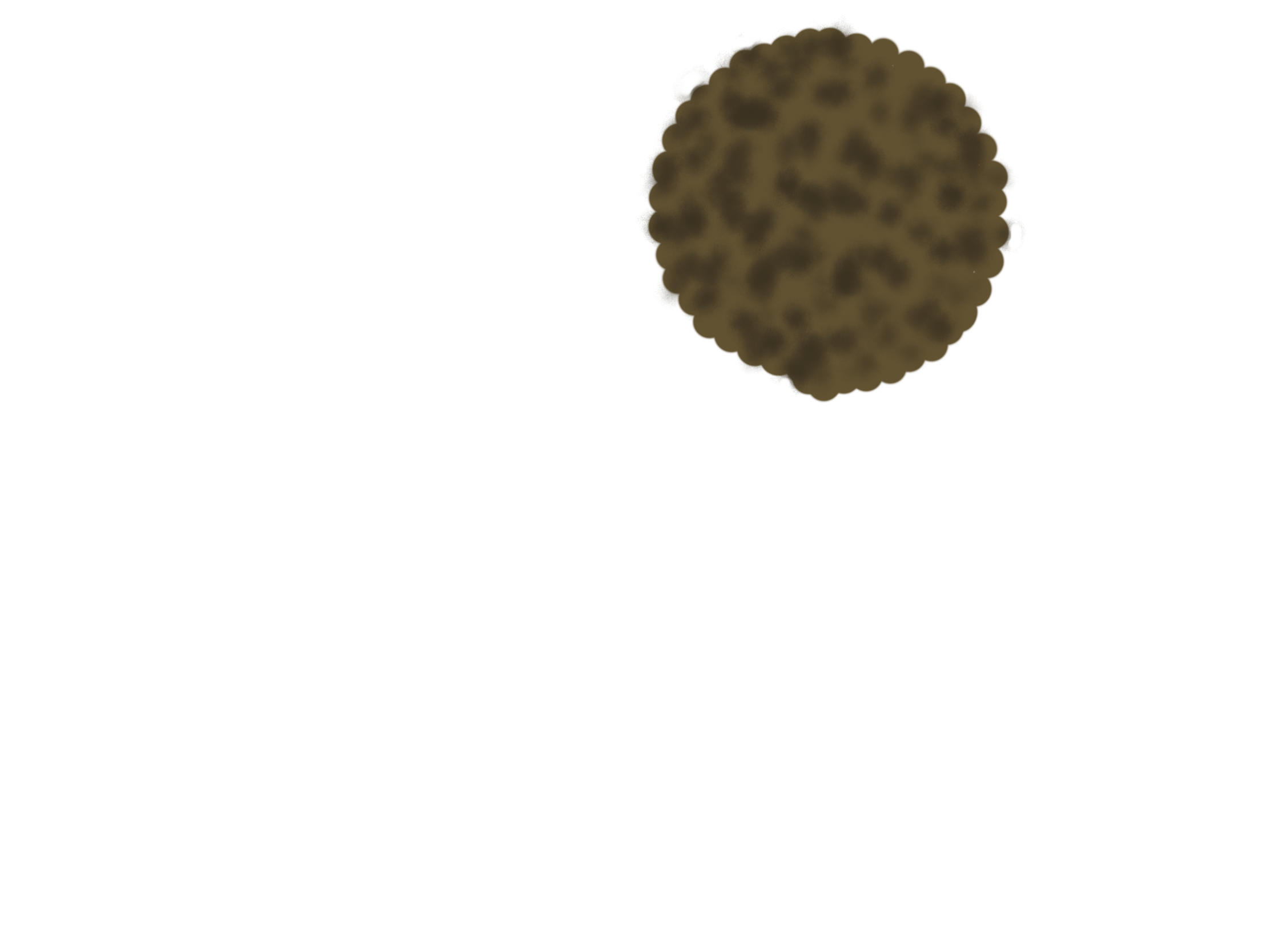 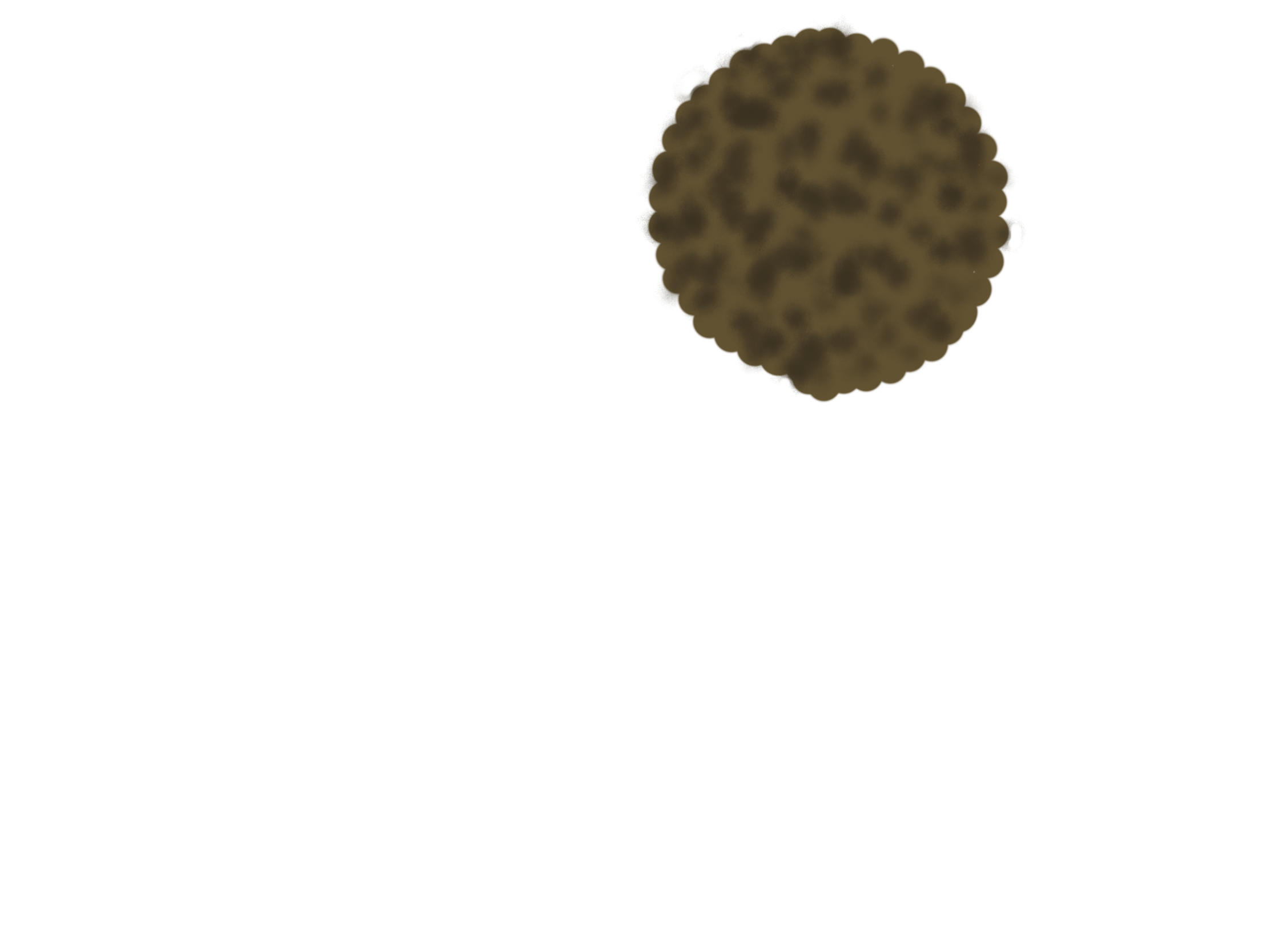 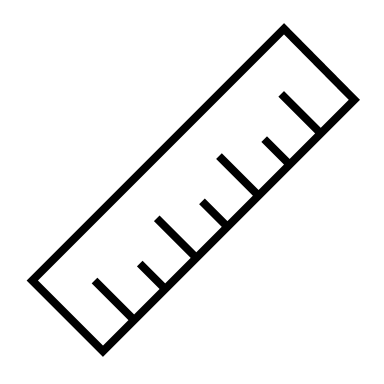 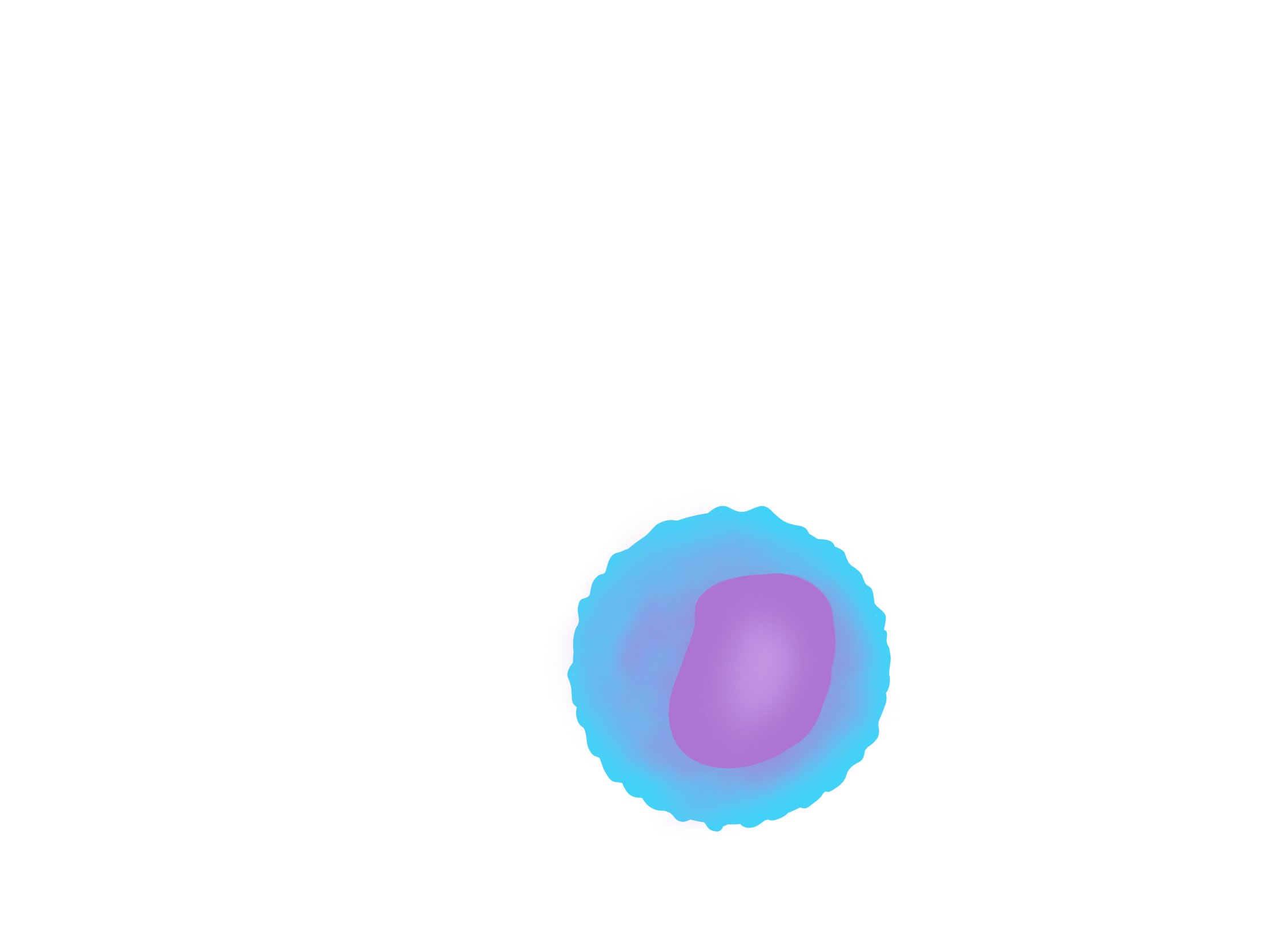 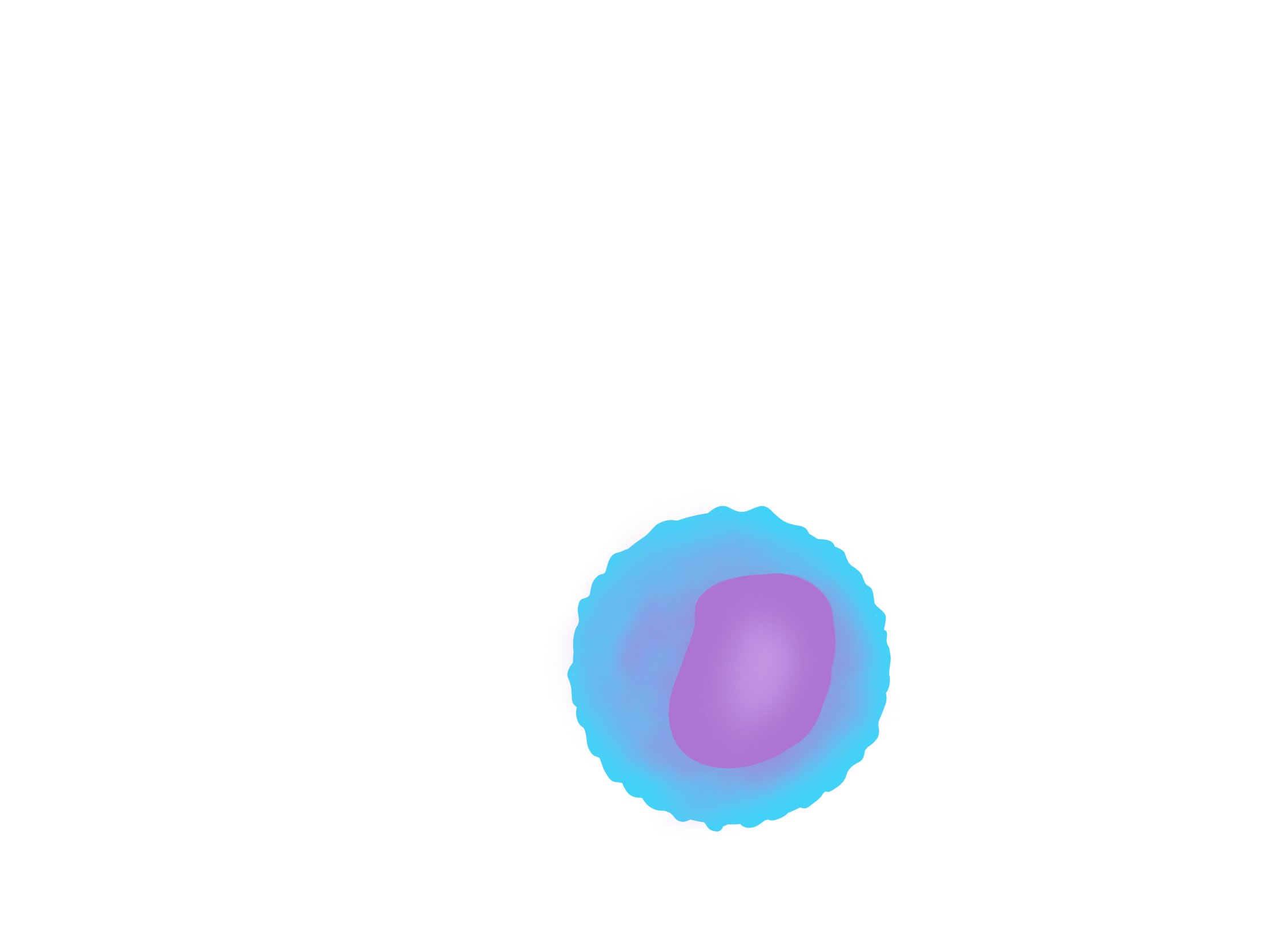 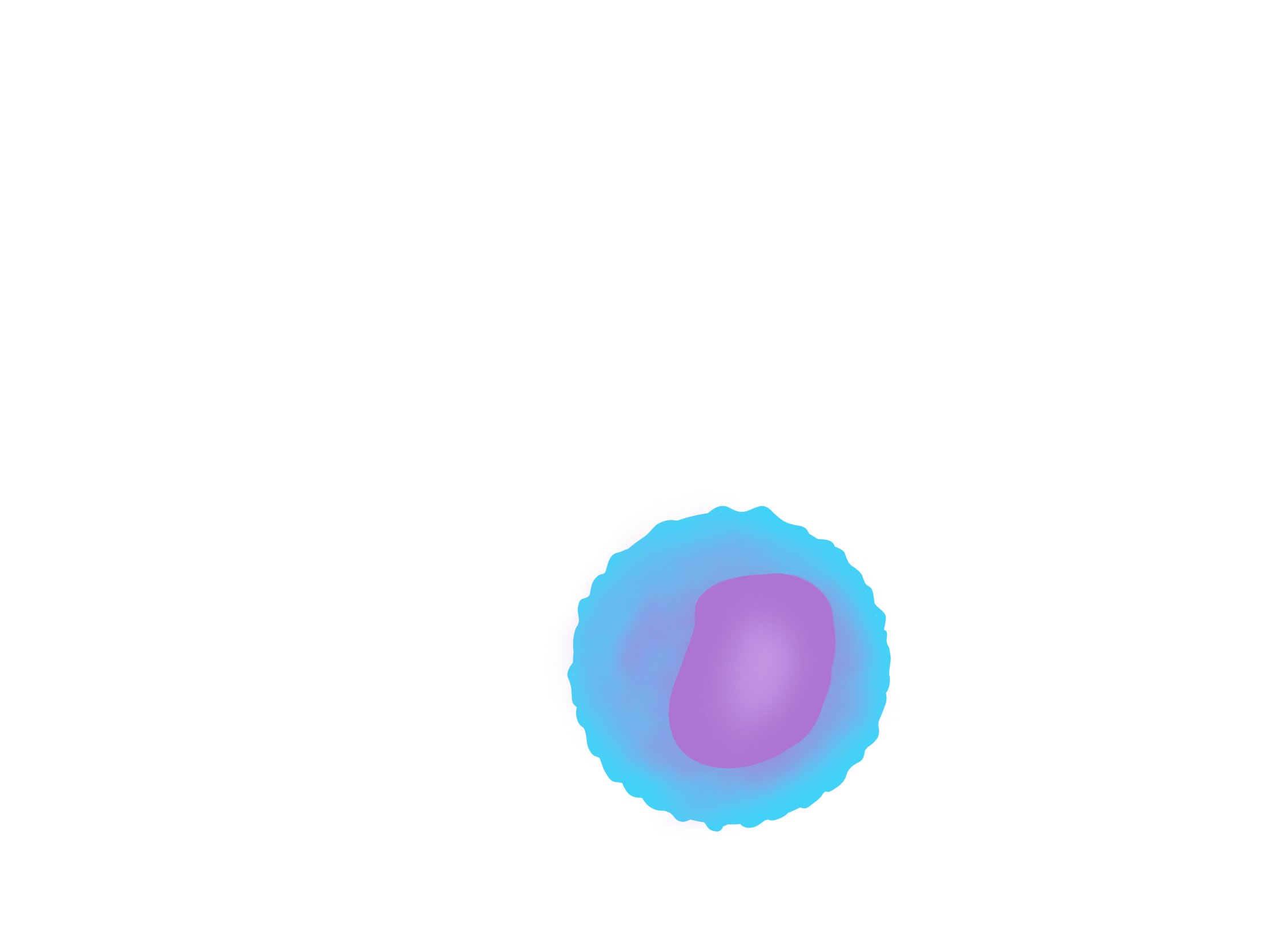 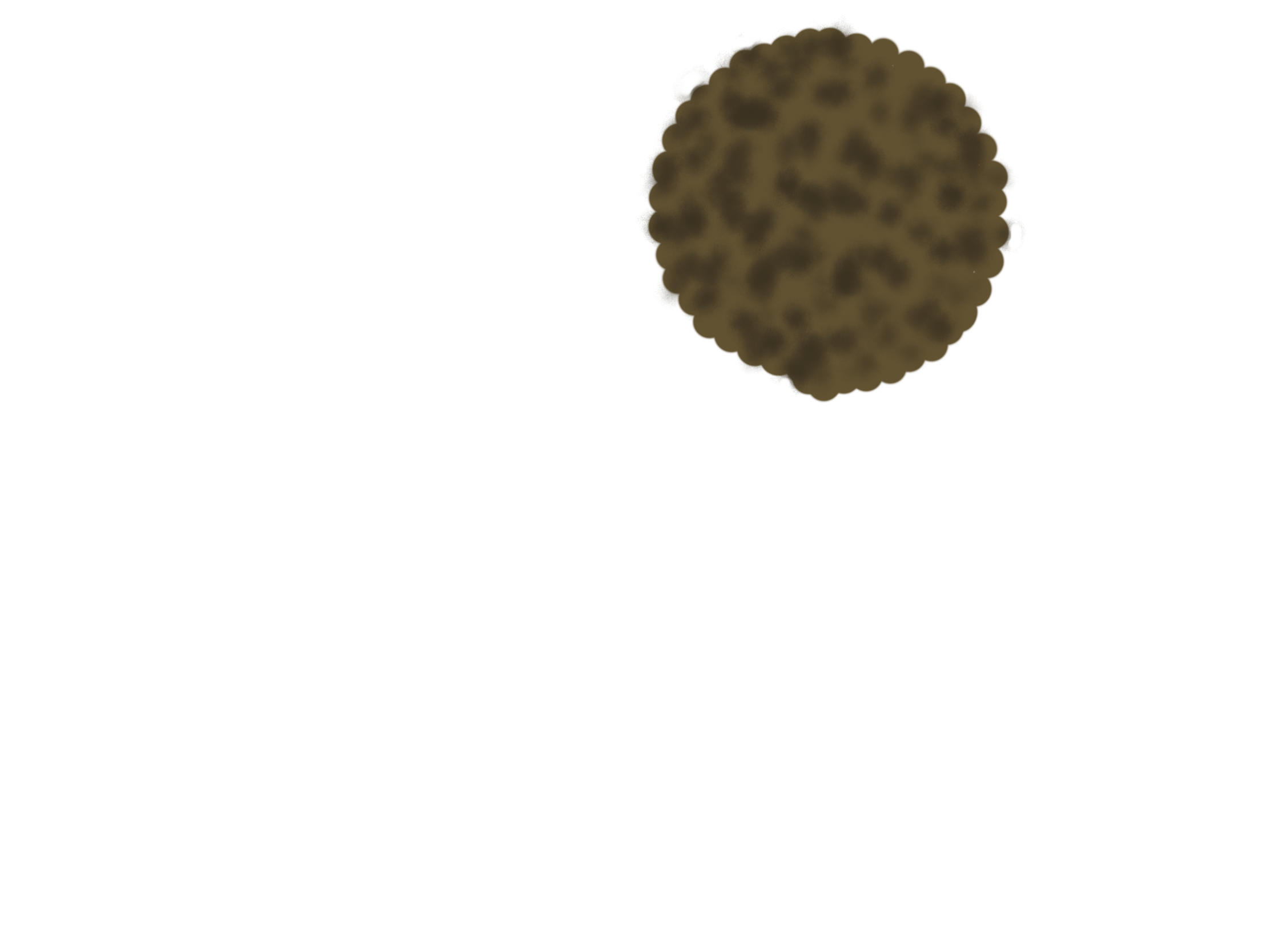 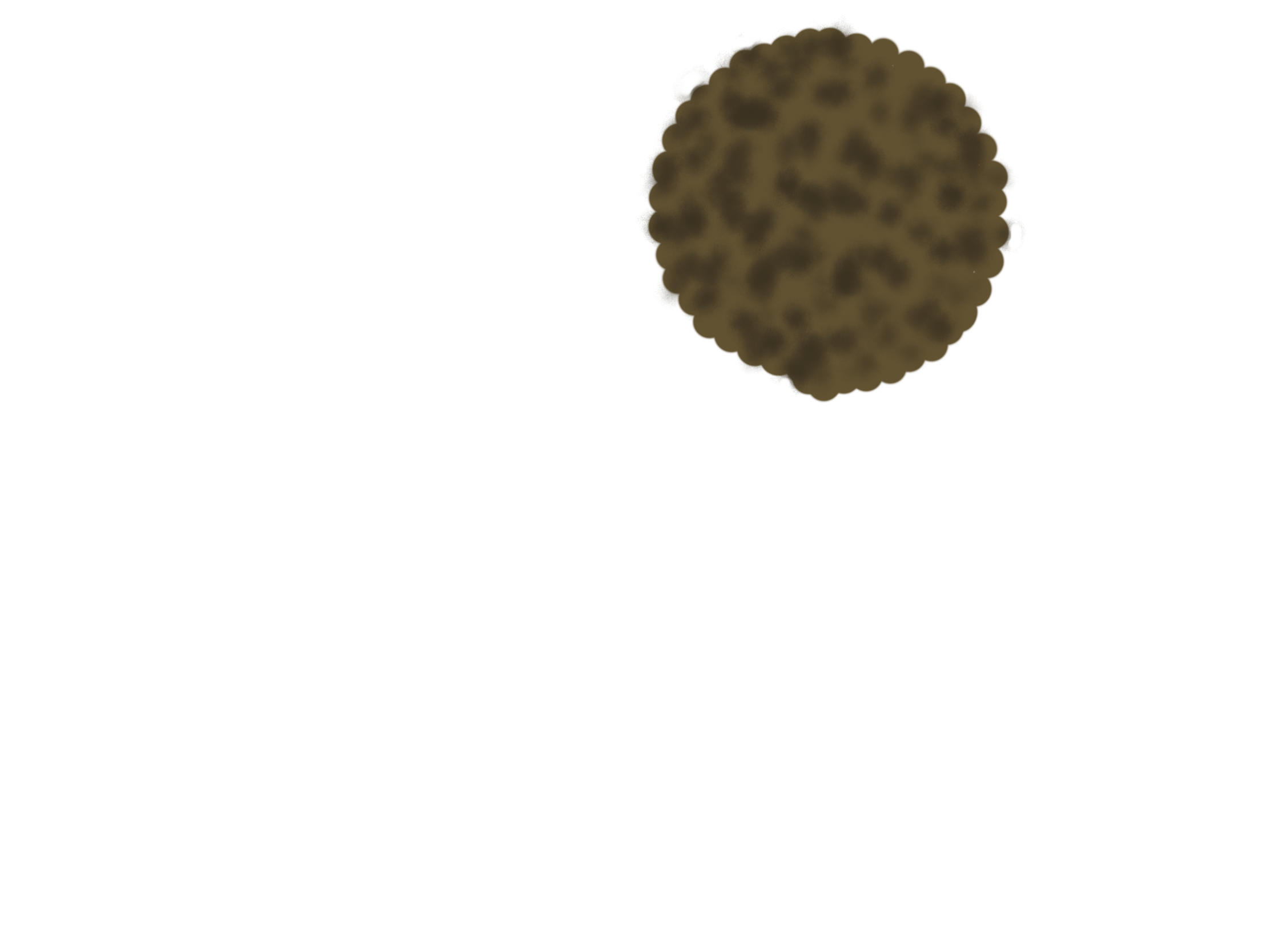 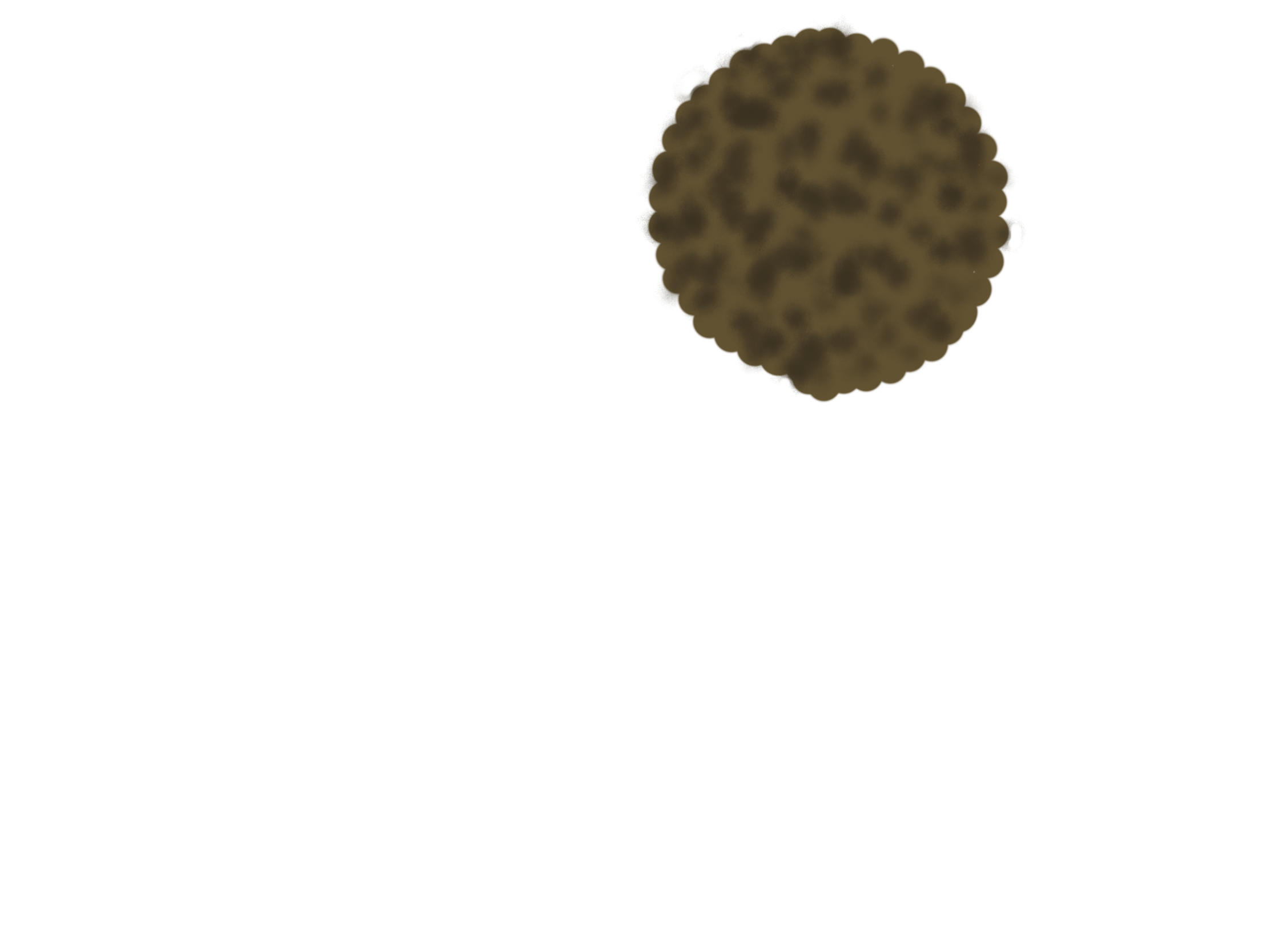 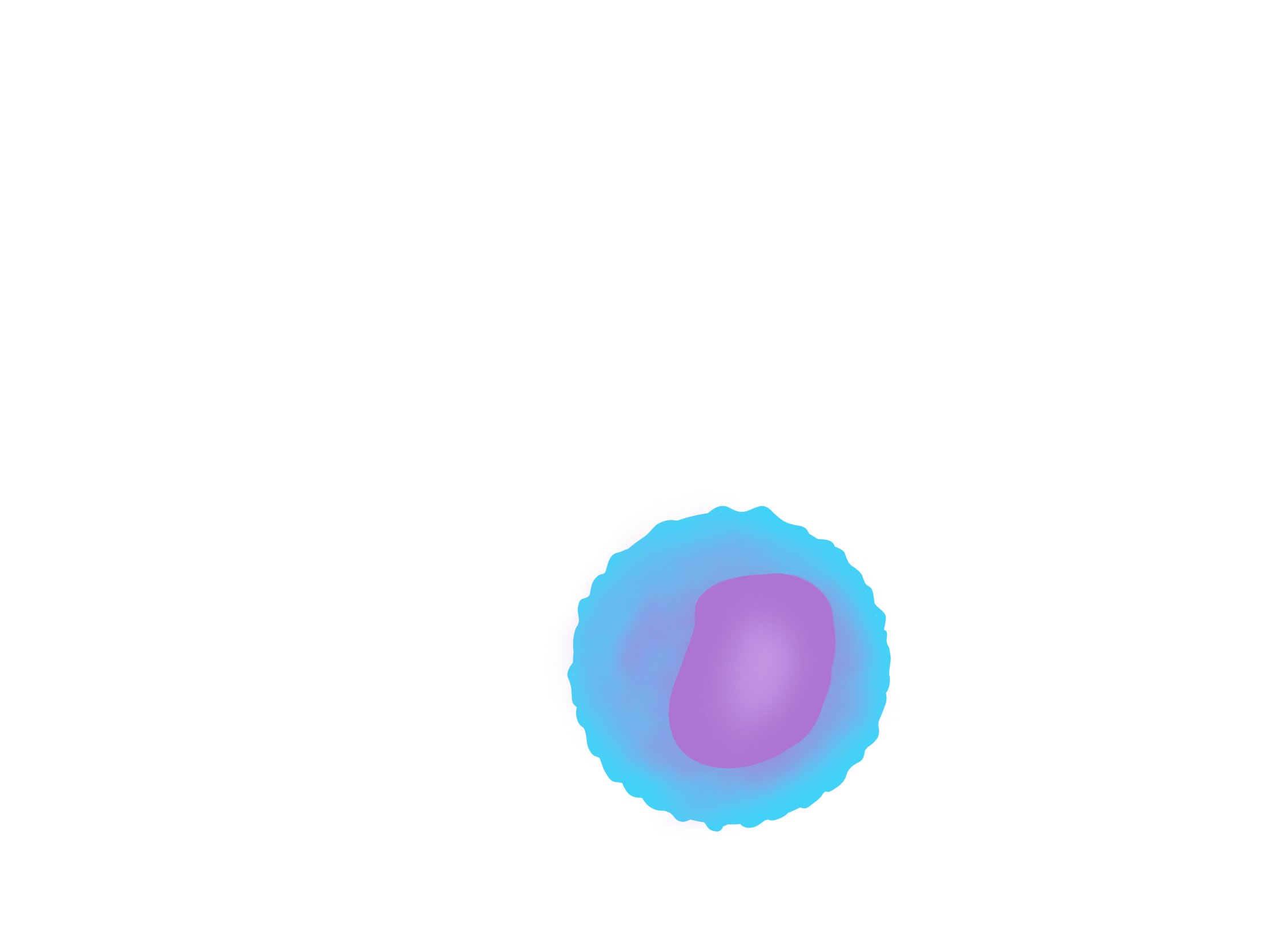 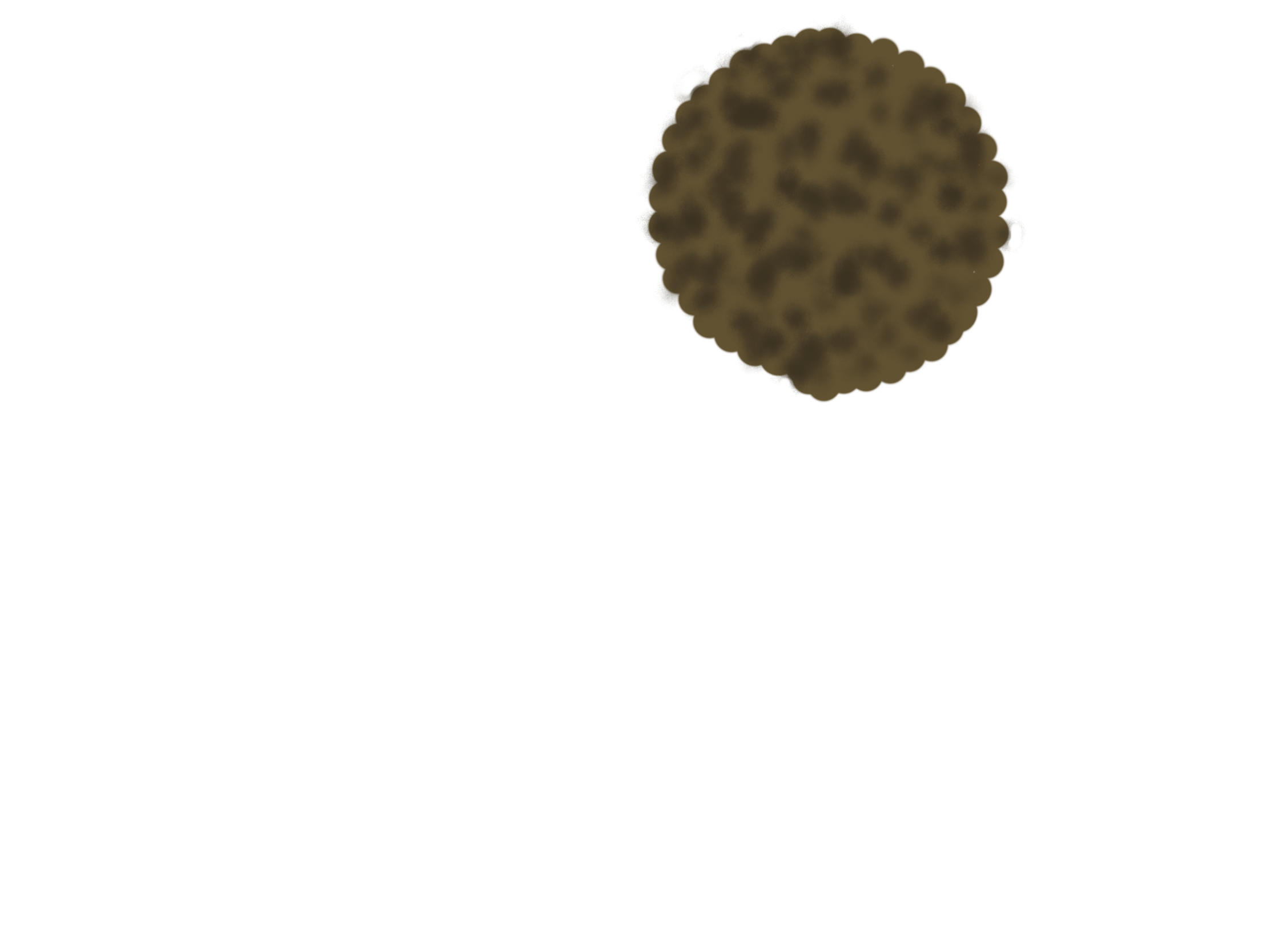 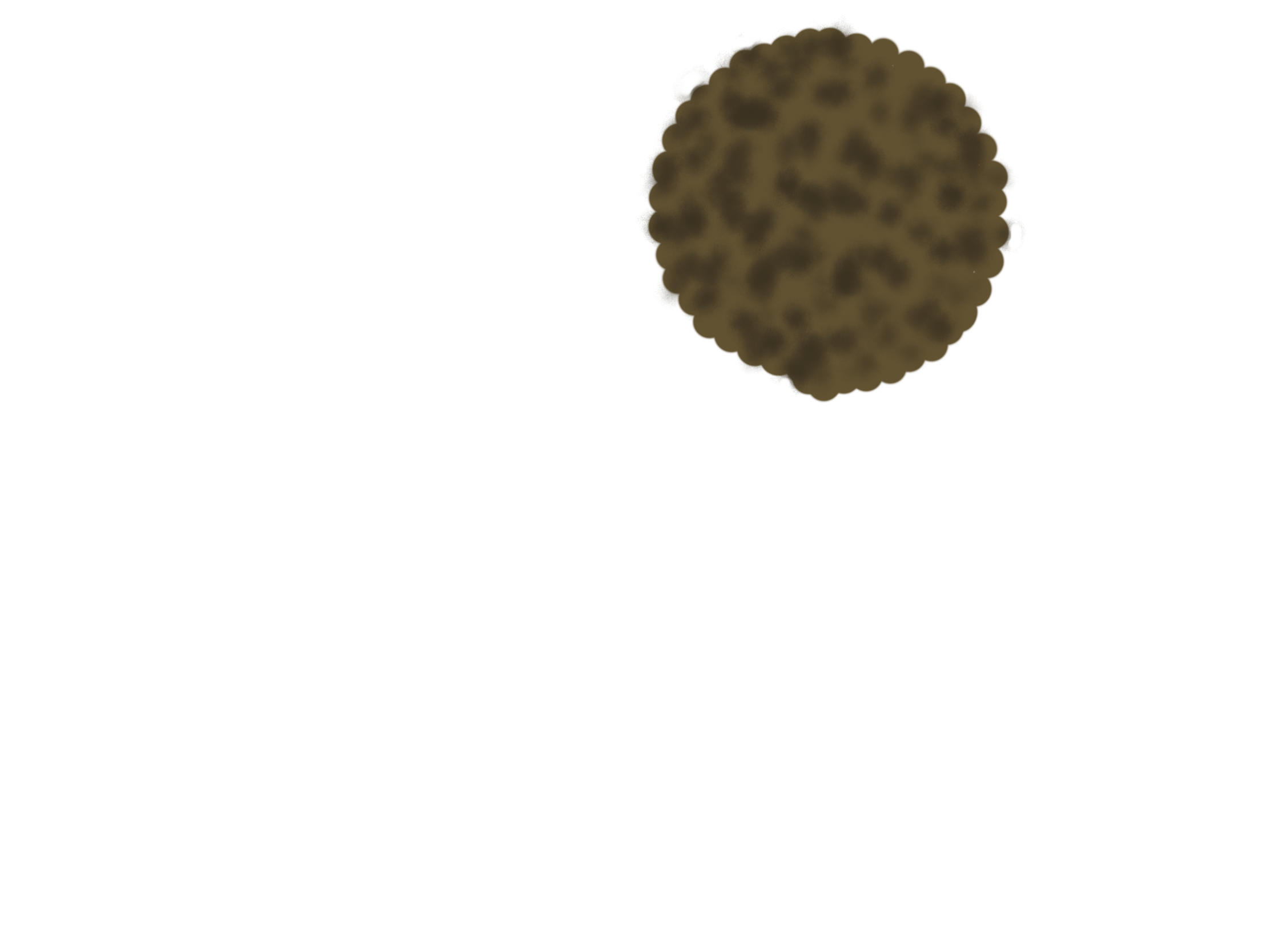 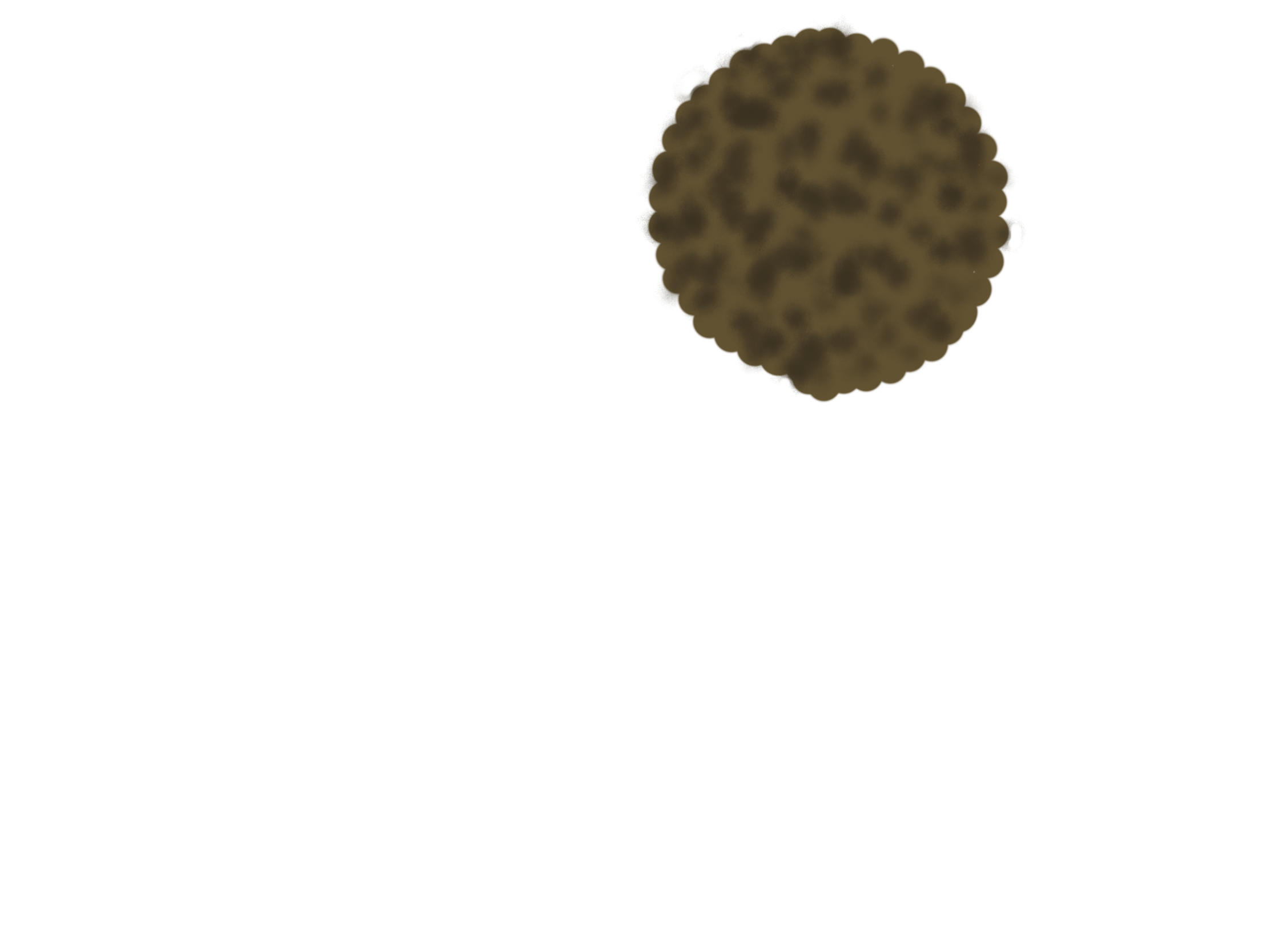 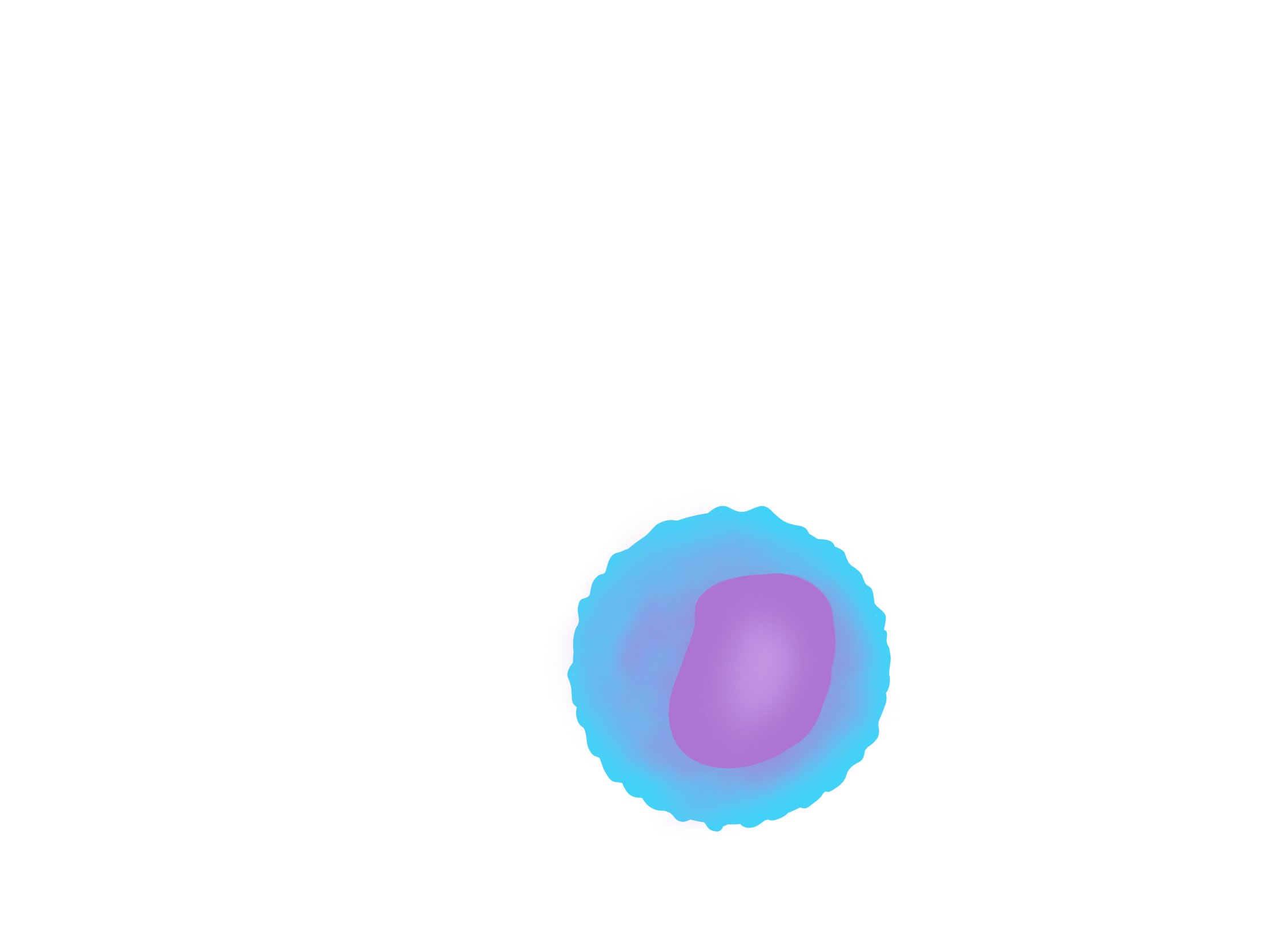 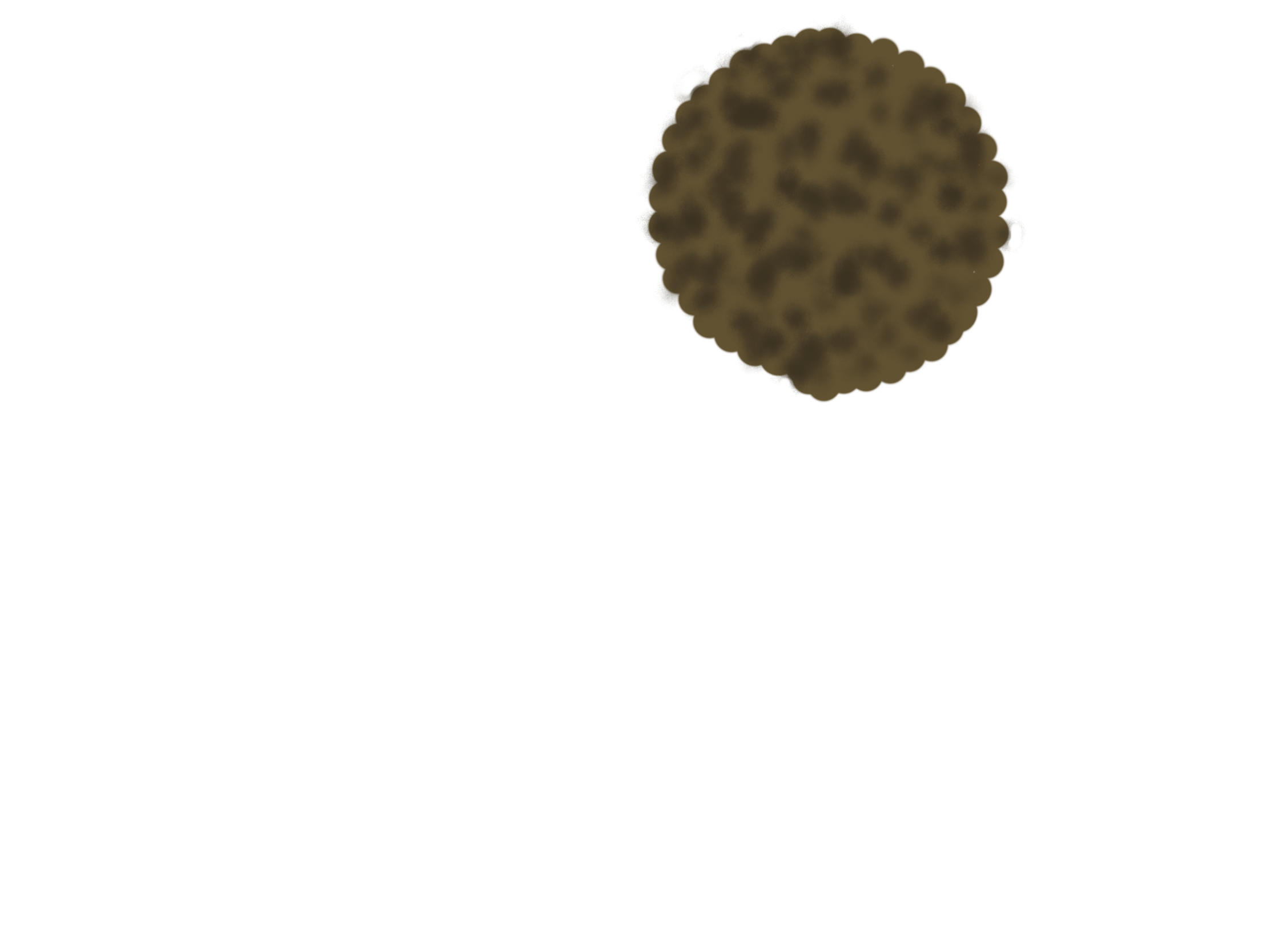 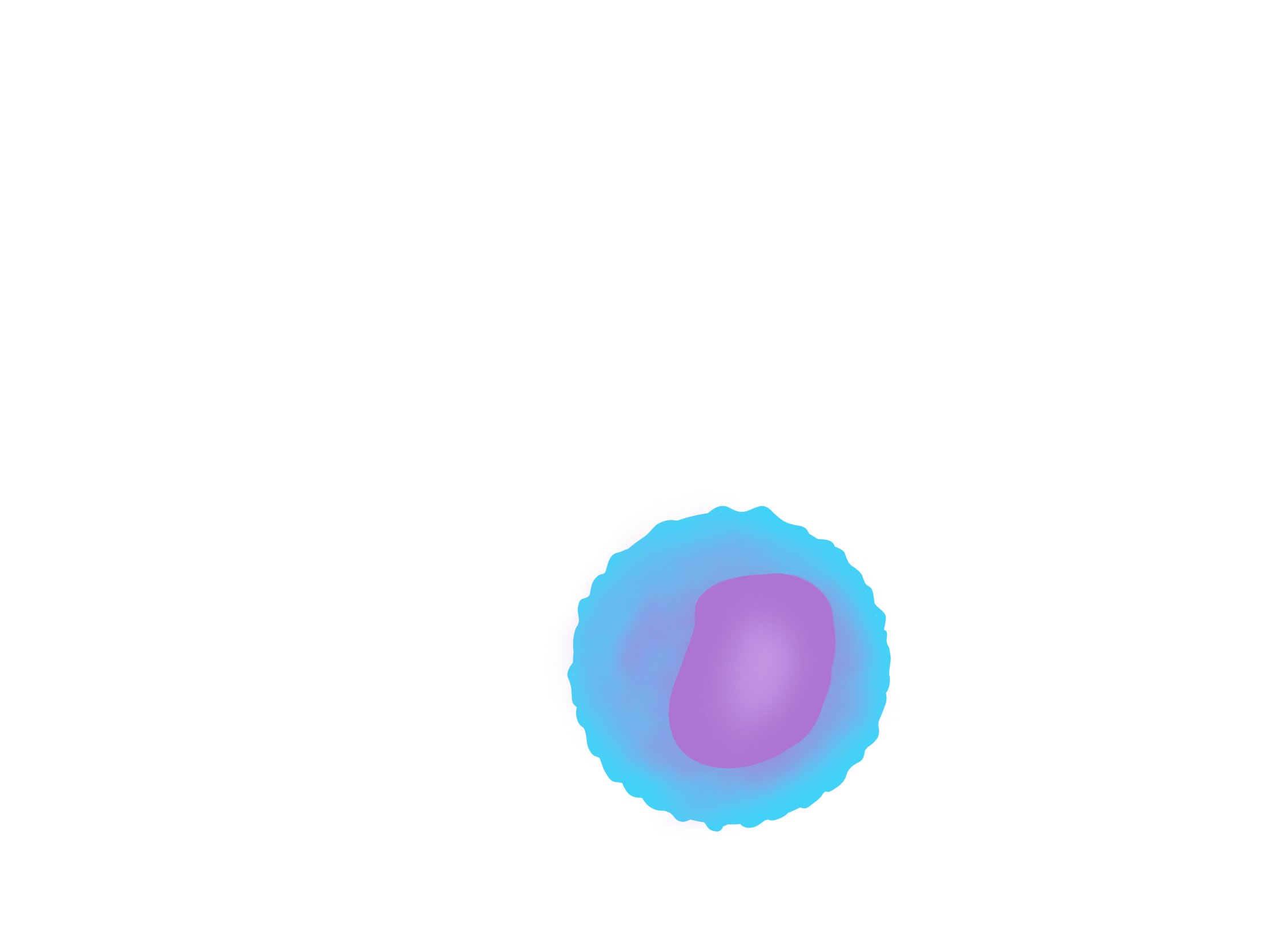 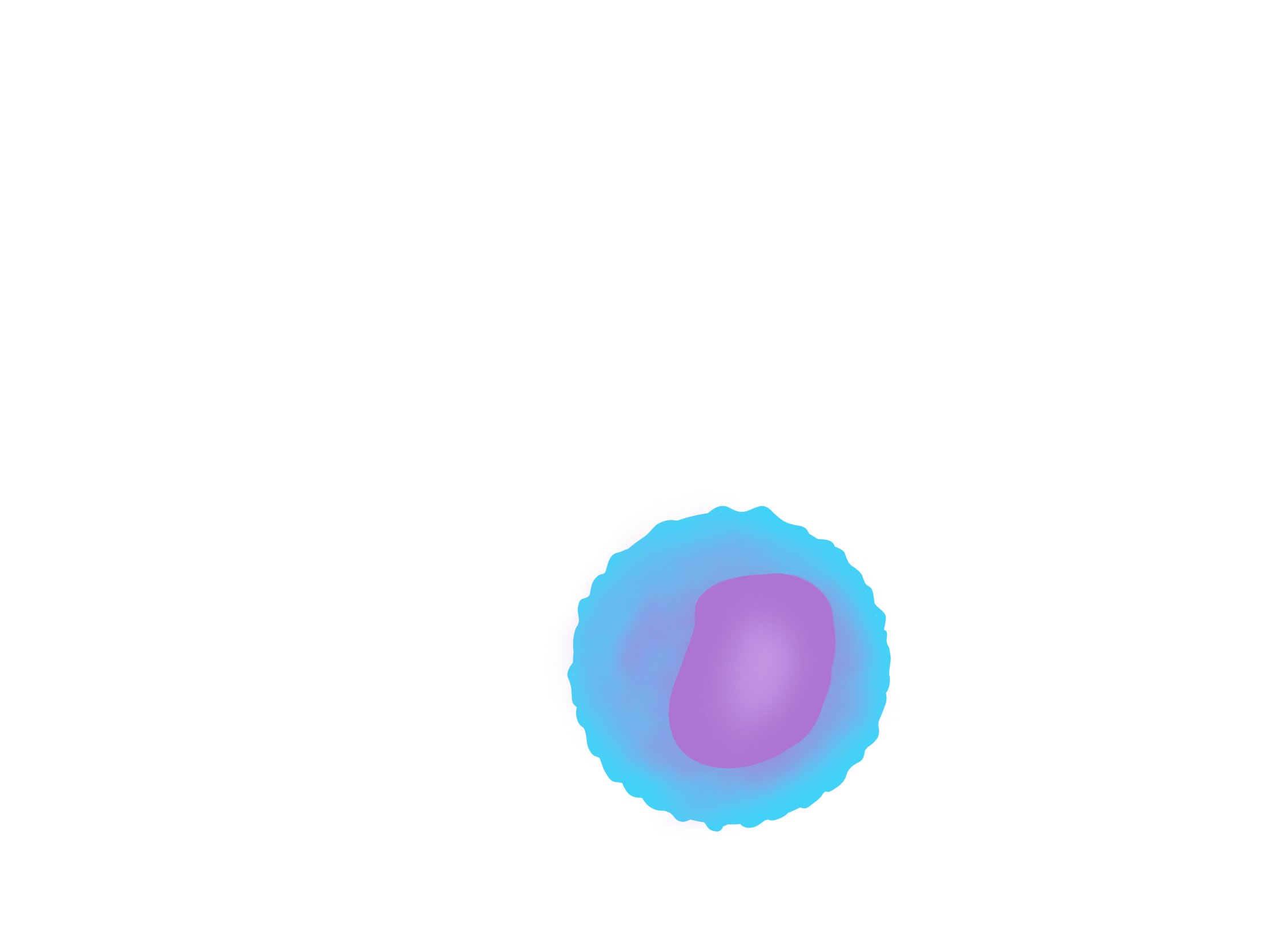 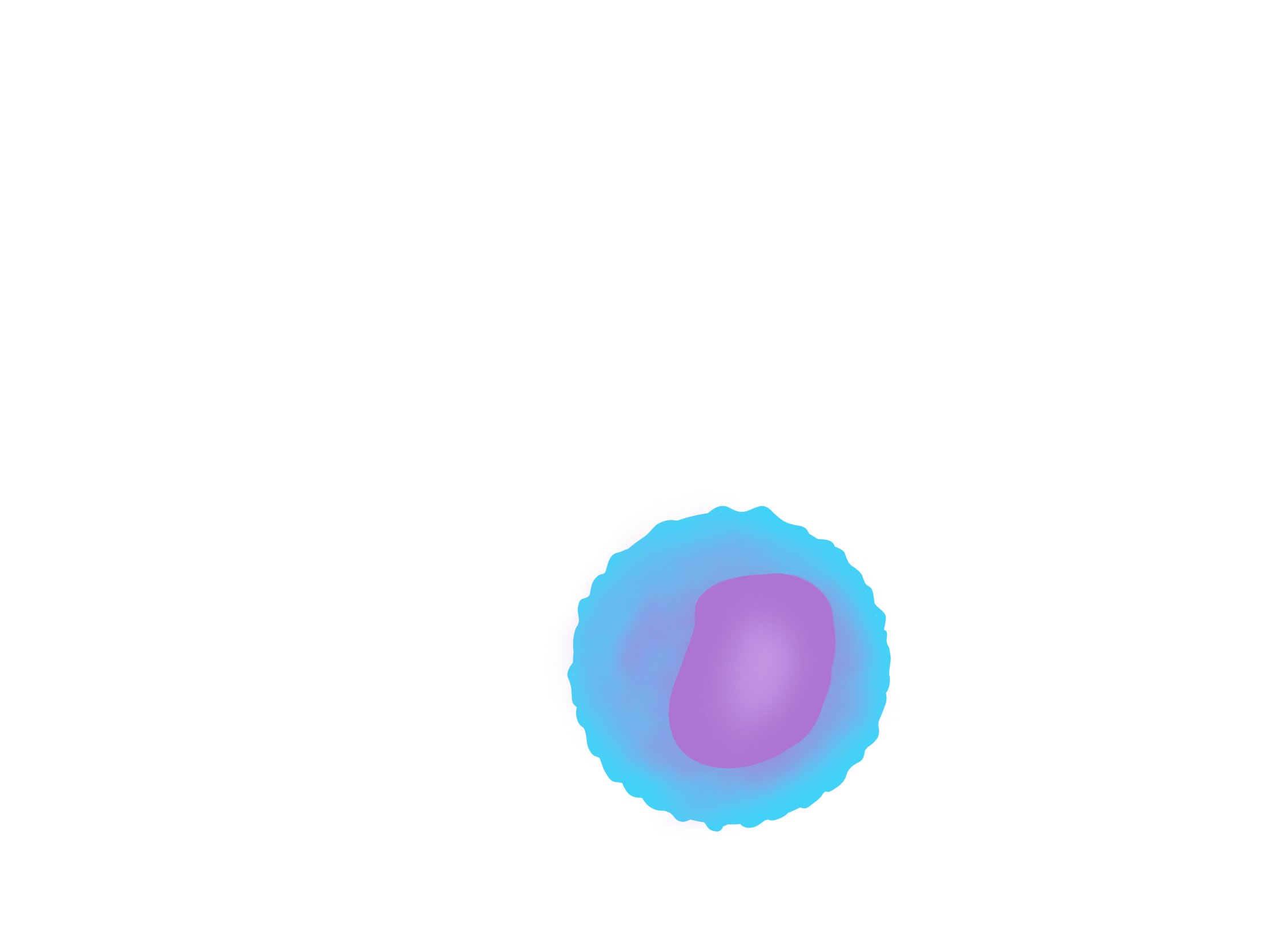 27
Artwork by Dr. Laura Greene
Caninized Anti-PD-1 Monoclonal Antibody1
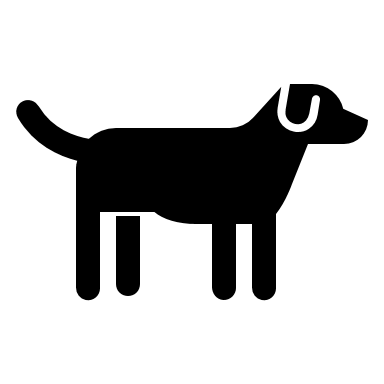 USDA Conditionally Licensed gilvetmab
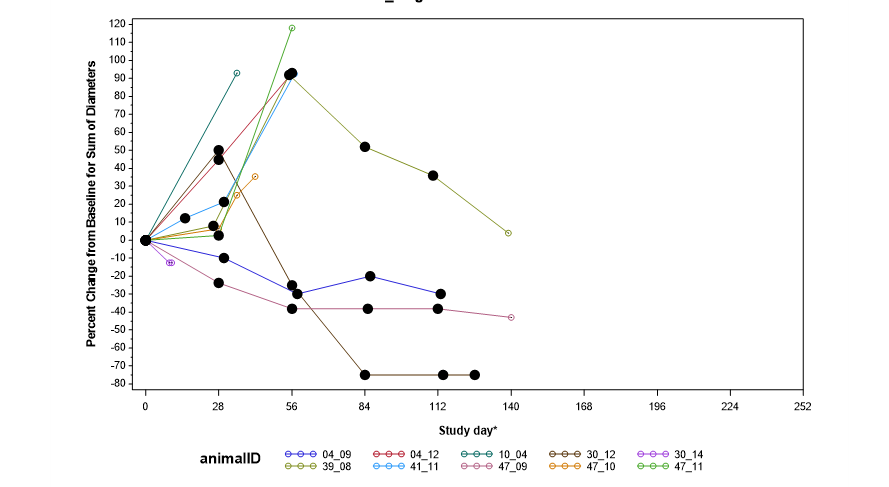 28
1.Merck Animal Health.  Data on file.
[Speaker Notes: This graph highlights the changes experienced by some of the patients in the melanoma cohort that would be consistent with pseudoprogression.

The graph illustrates percent change from baseline of the sum of the diameters of the target lesions. The day of the study is on the x-axis and the duration of the trial was 140 days. For the patient represented by the dark brown line, a significant increase in target lesion size was observed after two doses of gilvetmab (administered every 2 weeks), followed by progressive decrease in size of the target lesions and ultimately obtaining a complete response (this dog had lymph node metastasis, which is why the percent change does not drop to -100). For the patient represented by the grass green line, a marked increase in the size of the target lesions almost up to 100% increase in the sum of the diameters was observed. This occurred after four doses of gilvetmab (8 weeks) before subsequent decrease in size of the target lesions. This patient was classified as having stable disease at the end of the trial (140 days), but had we been able to follow this patient out for longer, I think it is possible that a partial or complete response may have been achieved.

Additionally, it is important to know that pet owners could request that their pet be withdrawn from the trial at any time and for any reason. Several did so secondary to tumor progression. So if we look at the patients represented by the teal line or the lime green line, I think this highlights a challenge we will face with checkpoint inhibitor therapy: that after only 2 – 4 doses, these pet owners requested that their pets have their therapy discontinued. And while it is possible that the tumor progression was secondary to tumor resistance to gilvetmab, it is also possible that the tumor progression was secondary to pseudoprogression, and that the pets would have benefited from additional time on treatment. 

Unfortunately, at this time the only way to gain additional evidence to support that increase in tumor size is due to pseudoprogression vs. tumor resistance is to biopsy and look for increased infiltration by lymphocytes. In clinical trials, the phenomenon of pseudoprogression can be accounted for by using iRECIST instead of RECIST to measure change in target lesion size.]
Tumor Measurement in the Face of Immunotherapy
Changing Paradigm – Patients who met the criteria for disease progression based on traditional RECIST were noted to have late but deep and durable responses.
Scenario 1:
T = 0
iCR – complete response

iPR – partial response

iSD – stable disease

iUPD – uncomfirmed progressive disease

iCPD – confirmed progressive disease
iUPD
New lesions
Target lesion increases in size
iCPD
4-8 weeks after iUPD
New lesions
Progression of target lesion or new lesions
iRECIST

Consistent framework for collection of data

Not intended to define or guide clinical practice
Recheck
4-8 weeks later
-- iUPD
Clinical stability is considered when deciding whether treatment is continued after iUPD.
-- iCPD
-- iSD
-- iPR
29
Seymour et al., 2017; Ramon-Patino et al., 2022.
[Speaker Notes: Published reports to date suggest a wide variation in the reported rates of pseudoprogression in humans, ranging from 1% to 16%. The iRECIST defines when treatment past progression is reasonable or justified, and limits the duration of treatment past progression in the face of continued progression. 

1.  Seymour L, Bogaerts J, Perrone A, et al. iRECIST: guidelines for response criteria for use in trials testing immunotherapeutics. Lancet Oncol 2017;18:e143-e152.
2.  Ramon-Patino JL, Schmid S, Lau S, et al. iRECIST and atypical patterns of response to immuno-oncology drugs. J Immunother Cancer 2022;10.]
Tumor Measurement in the Face of Immunotherapy
Changing Paradigm – Patients who met the criteria for disease progression based on traditional RECIST were noted to have late but deep and durable responses.
Scenario 2:
T = 0
iCR – complete response

iPR – partial response

iSD – stable disease

iUPD – uncomfirmed progressive disease

iCPD – confirmed progressive disease
iUPD
New lesions
Target lesion increases in size
iCPD
4-8 weeks after iUPD
New lesions
Progression of target lesion or new lesions
iRECIST

Consistent framework for collection of data

Not intended to define or guide clinical practice
Recheck
4-8 weeks later
-- iUPD
Clinical stability is considered when deciding whether treatment is continued after iUPD.
-- iCPD
-- iSD
-- iPR
30
Seymour et al., 2017; Ramon-Patino et al., 2022.
[Speaker Notes: 1.  Seymour L, Bogaerts J, Perrone A, et al. iRECIST: guidelines for response criteria for use in trials testing immunotherapeutics. Lancet Oncol 2017;18:e143-e152.
2.  Ramon-Patino JL, Schmid S, Lau S, et al. iRECIST and atypical patterns of response to immuno-oncology drugs. J Immunother Cancer 2022;10.]
Sample Lesion Measurement
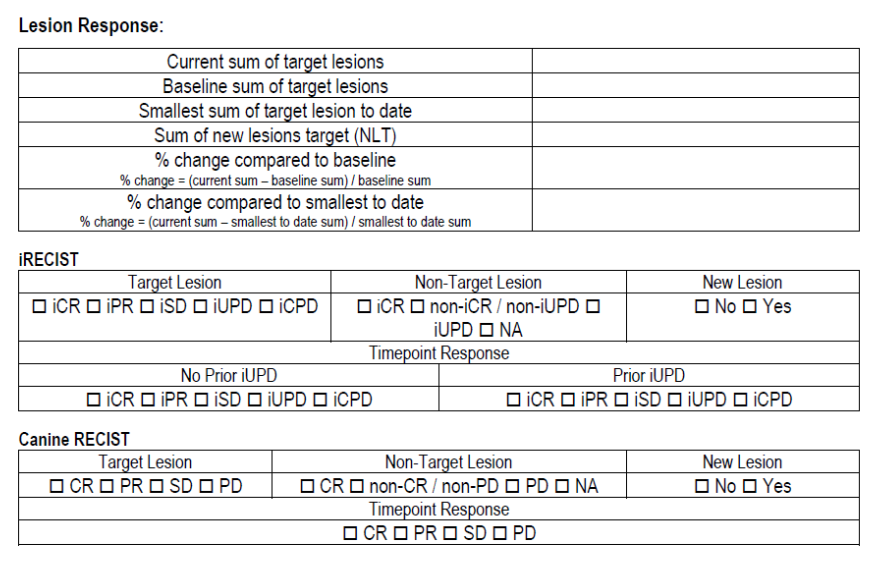 31
[Speaker Notes: For tracking target and non-target lesions using iRECIST, a document such as this may be employed.]
Caninized Anti-PD-1 Monoclonal Antibody
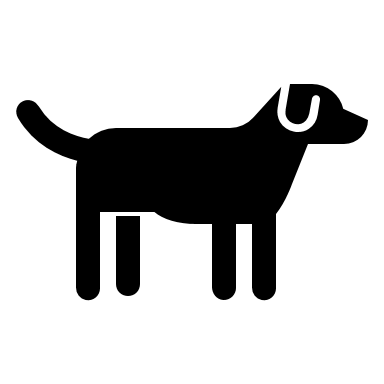 USDA Conditionally Licensed gilvetmab
Adverse events were mostly grade 1 or 2.
Table 5. Adverse reactions for mast cells tumors       Table 6. Adverse reactions for melanoma
1. Morsey, M., Stock, M., Boeckh, A., Lehmann, H. (2021, June 9-12). An Anti-Canine PD-1 Monoclonal Antibody for Immunotherapy of Cancer in Dogs [Poster presentation]. 2021 ACVIM Forum, Virtual.
32
[Speaker Notes: Last but certainly not least, adverse events were mostly grade 1 or 2 in nature. In the mast cell tumor group, three dogs had a serious adverse reaction consisting of anaphylaxis, hypotension, or tumor hemorrhage which resulted in the withdrawal of two of the dogs from the study. For two of these dogs, these reactions occurred during the infusion. There were no grade 5 adverse reactions (deaths) that were likely or definitively caused by gilvetmab during the study in this group. In the melanoma group, there were no serious or grade 5 adverse reactions that were likely or definitively caused by gilvetmab.]
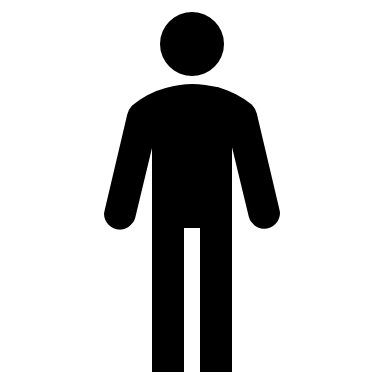 Immune-Related Adverse Events Associated with Immune Checkpoint Inhibitors in People
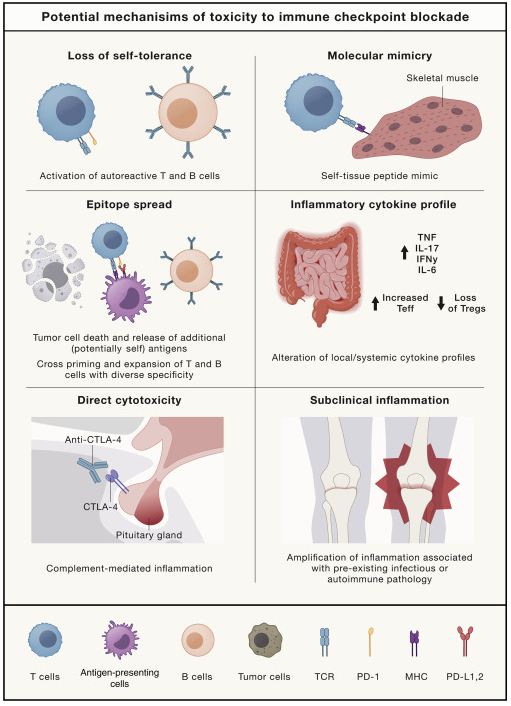 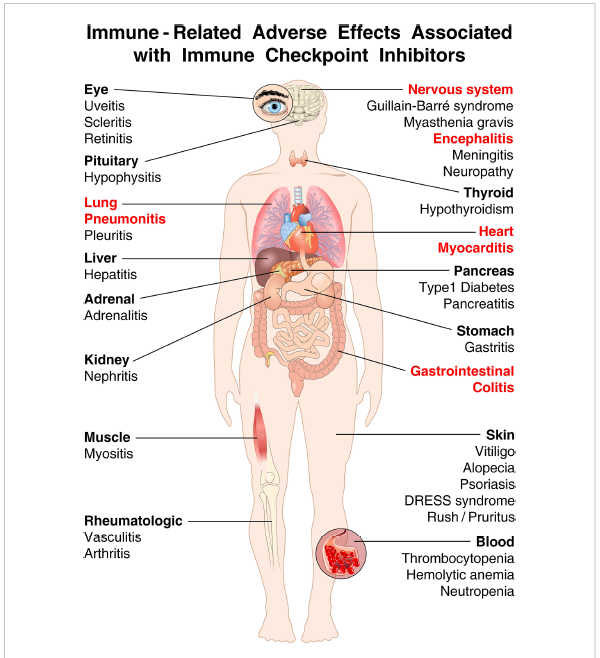 Poto et al., 2022
33
Morad et al., 2021
[Speaker Notes: Though the adverse event profile observed in the trials with gilvetmab were mild in nature, it is important to be cognizant that immune-related adverse events are the most common adverse events that occur in people who are treated with checkpoint inhibitors. There are a wide variety of potential mechanisms that can contribute to this development.

1.  Morad G, Helmink BA, Sharma P, et al. Hallmarks of response, resistance, and toxicity to immune checkpoint blockade. Cell 2021;184:5309-5337.
2.  Poto R, Troiani T, Criscuolo G, et al. Holistic Approach to Immune Checkpoint Inhibitor-Related Adverse Events. Front Immunol 2022;13:804597.]
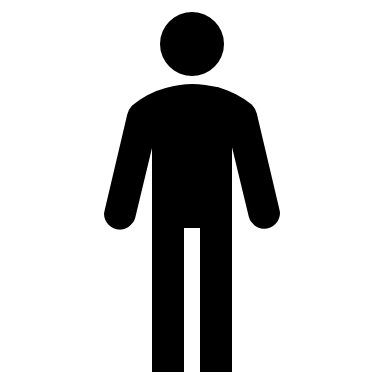 Immune-Related Adverse Events Associated with Immune Checkpoint Inhibitors in People1,2,3
General Guidelines
Usually occur within the first few months of ICI initiation

Range: after the first dose to years after ICI treatment
Dose reduction not recommended
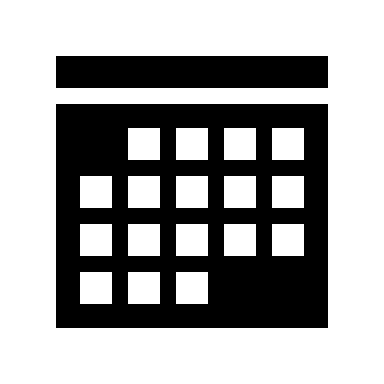 Withhold ICI if: 
	- Grade 3 irAE
Permanently discontinue ICI if:
	- Grade 4 irAE
	- Recurrent grade 3 irAE requiring immunosuppressants
	- Cannot taper glucocorticoids to physiologic level within 12 weeks
Treat with systemic corticosteroid therapy (1-2 mg/kg/d prednisone or equivalent) until improvement to ≤ grade 1.
Pattern, incidence, and severity vary according to the type of ICI
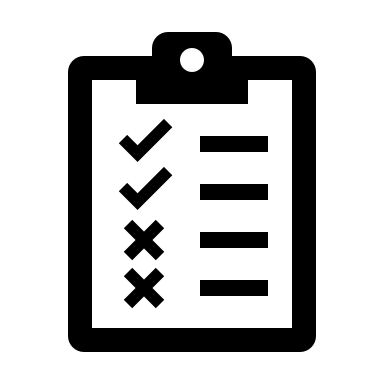 Once ≤ grade 1, begin glucocorticoid taper over at least 1 month. 
- Consider administration of other systemic immunosuppressants when irAE are not controlled with corticosteroid therapy.
Anti-CTLA-4 > Anti-PD-1/PD-L1
34
1. Poto et al., 2022. 2. KEYTRUDA® Monitoring and Management of Immune-Mediated Adverse Reactions. 3. OPDIVO® Dose Modifications.
[Speaker Notes: In people, most irAE that occur secondary to checkpoint inhibition occur within the first few months of starting therapy with a checkpoint inhibitor. The general guidelines for management of these irAE are as represented on the slide. 

Poto R, Troiani T, Criscuolo G, et al. Holistic Approach to Immune Checkpoint Inhibitor-Related Adverse Events. Front Immunol 2022;13:804597.
Monitoring and Management of Immune-Mediated Adverse Reactions. Keytruda. Monitoring and Managing Adverse Reactions to KEYTRUDA® (pembrolizumab) | HCP (keytruhttps://www.keytrudahcp.com/safety/monitoring-managing-adverse-reactions/?cid=PPC-accountype:MICROSOFT-campaign:Keytruda+HCP_Pan-Tumor_Brand_Phrase-searchterm:pembrolizumab+monitor+adverse+reactions-adgroup:Adverse+Reaction+Management-keywordid:p72494375941&utm_source=bing&utm_medium=cpc&utm_campaign=Keytruda%20HCP_Pan-Tumor_Brand_Phrase&utm_term=pembrolizumab%20monitor%20adverse%20reactions&utm_content=Adverse%20Reaction%20Management&gclid=8aeea3c22e0810000f36c6cbf85c333b&gclsrc=3p.ds&dahcp.com) Accessed (9/19/23)
Highlights of prescribing information. OPDIVO (nivolumab).]
Are there contraindications to therapy with gilvetmab?
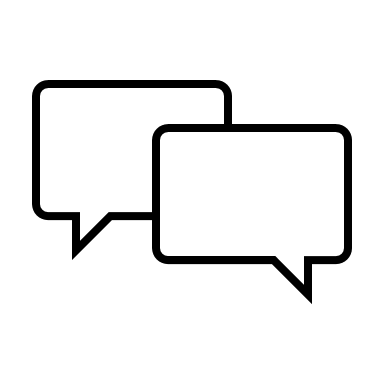 Immune-mediated hemolytic anemia
?
Immune-mediated thrombocytopenia
Immune-mediated meningoencephalitis
Historical vs Active autoimmune disease?

Severity of the condition (e.g. IMPA vs MUE)

Immunosuppression still required?
Immune-mediated polyarthritis
Pemphigus foliaceous
At the discretion of the treating oncologist.
35
[Speaker Notes: Gilvetmab has not been studied in canine patients with concurrent or historical immune-mediated disease. As such, there will be a number of questions that must be considered by the managing oncologist if this were to be considered, including if the immune-mediated disease is historical/fully in remission versus if there are any active components; the severity of the condition that occurred; and if ongoing immunosuppression is required which would be expected to reduce the efficacy of a checkpoint inhibitor. In addition, extensive conversation with the pet owner about the possible risks would be recommended.]
Can patients be vaccinated while undergoing therapy with gilvetmab?
“Preventative care is important for your pet. Concurrent vaccination and gilvetmab treatment has not been studied in dogs. In humans receiving checkpoint inhibitors, vaccination with inactivated vaccines is not contraindicated.”
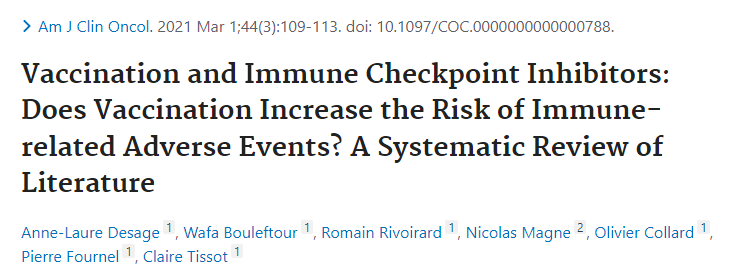 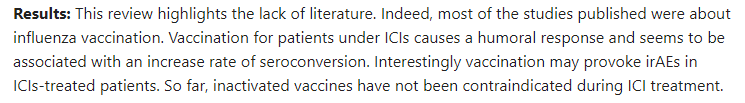 36
[Speaker Notes: 1.  Desage AL, Bouleftour W, Rivoirard R, et al. Vaccination and Immune Checkpoint Inhibitors: Does Vaccination Increase the Risk of Immune-related Adverse Events? A Systematic Review of Literature. Am J Clin Oncol 2021;44:109-113.]
Gilvetmab is 
HERE!
Stay up to date with e-mail alerts…
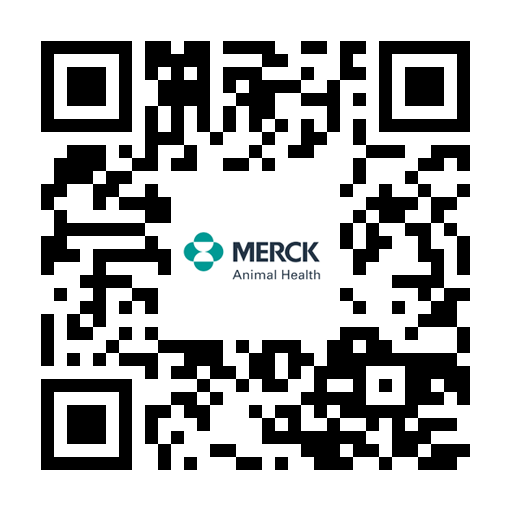 37
[Speaker Notes: Clinical trials are currently underway for full licensure, but the conditionally licensed gilvetmab is available to veterinary specialists practicing oncology now.]
Available Now!
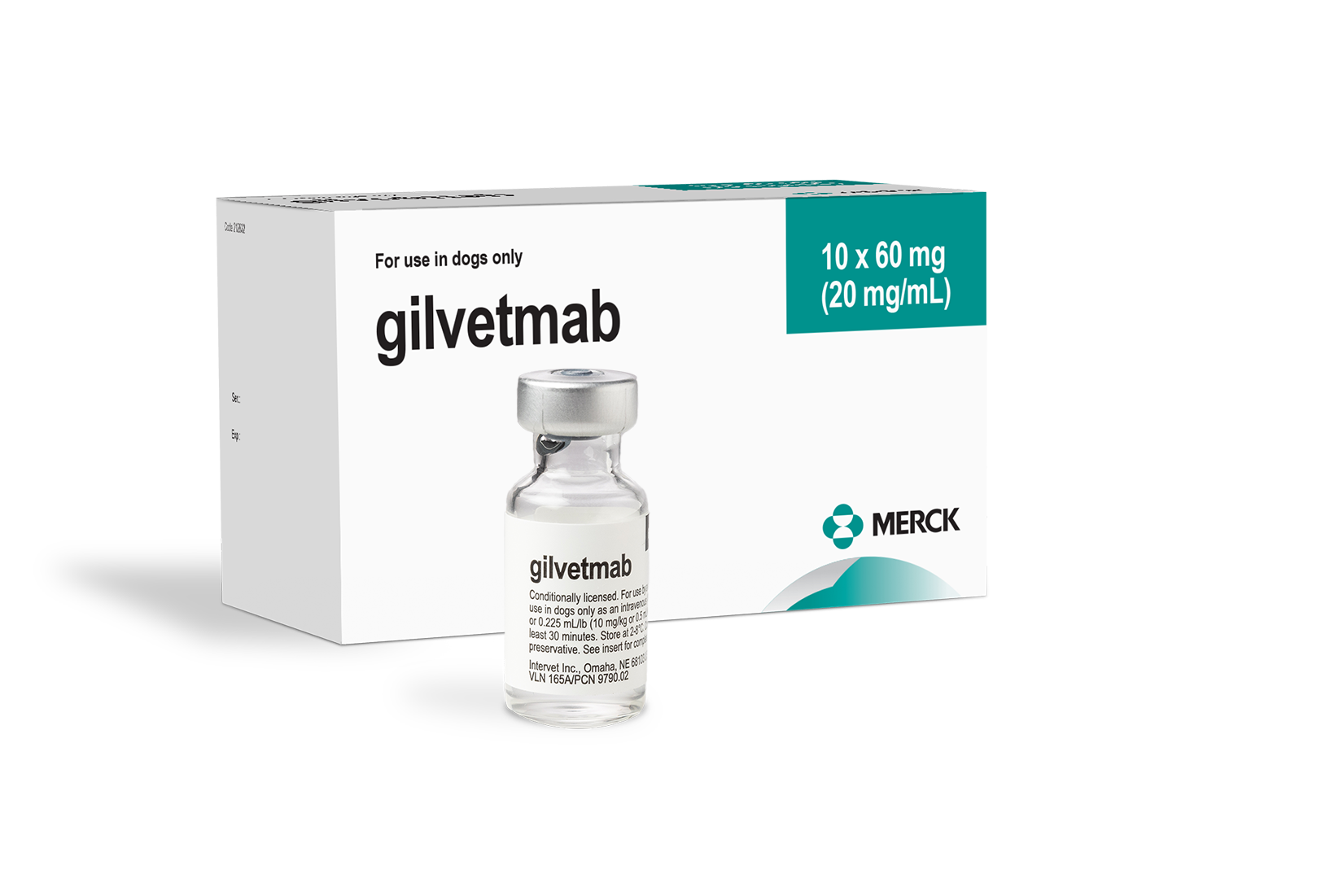 Order Direct from Merck Animal Health
Specialists Only
Set up an Account
10 Vials per Box
60 mg per Vial
38
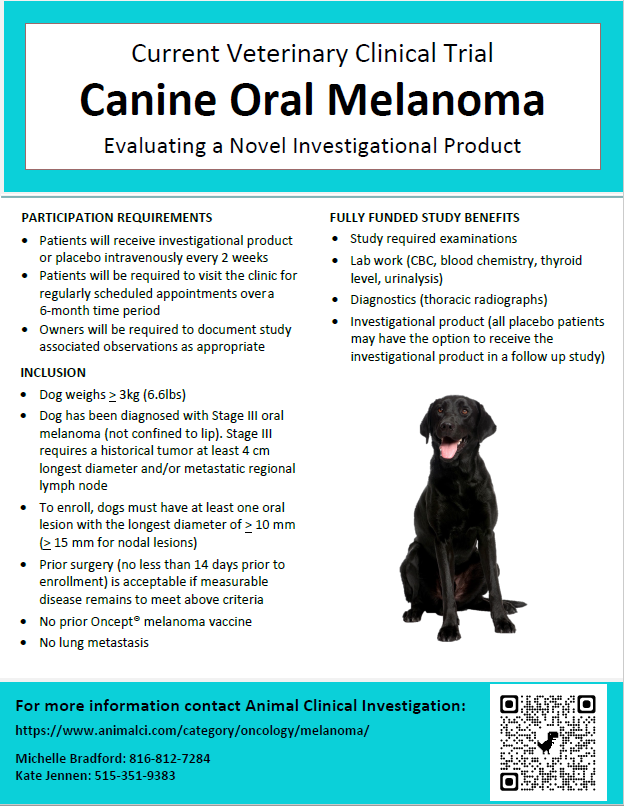 Have a patient who would benefit? Consider this trial!
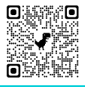 Interested in becoming a study site? Contact ACI!
39
[Speaker Notes: The clinical trial for full licensure of gilvetmab is ongoing for dogs with stage III oral malignant melanoma. If you have a patient whom you think would benefit from enrollment in the trial, please reach out to the Animal Clinical Investigation for additional information.]
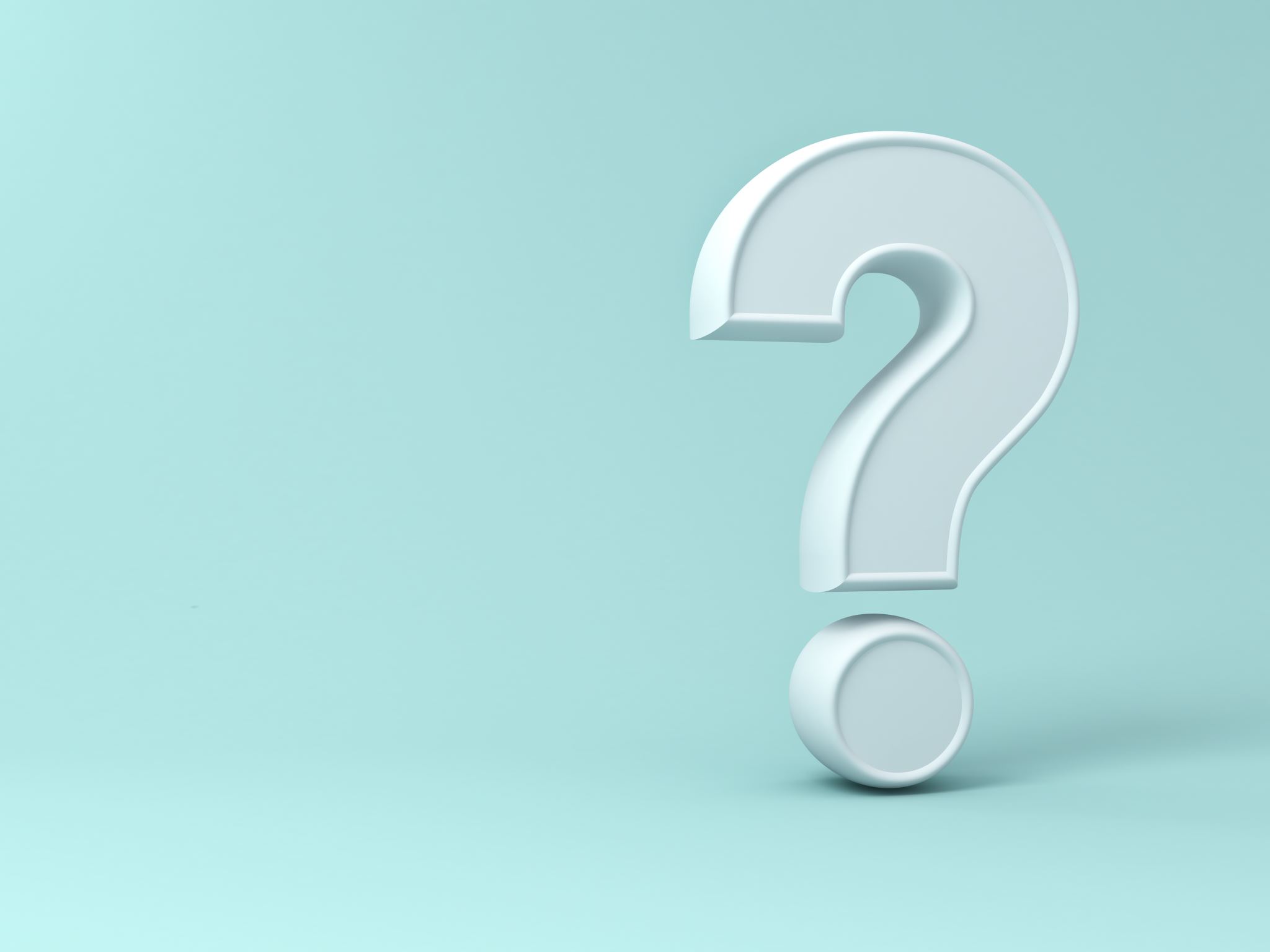 So many more questions…
40
[Speaker Notes: We recognize that we in the veterinary community are faced with a great deal of questions about how gilvetmab will be incorporated into our current and future protocols.]
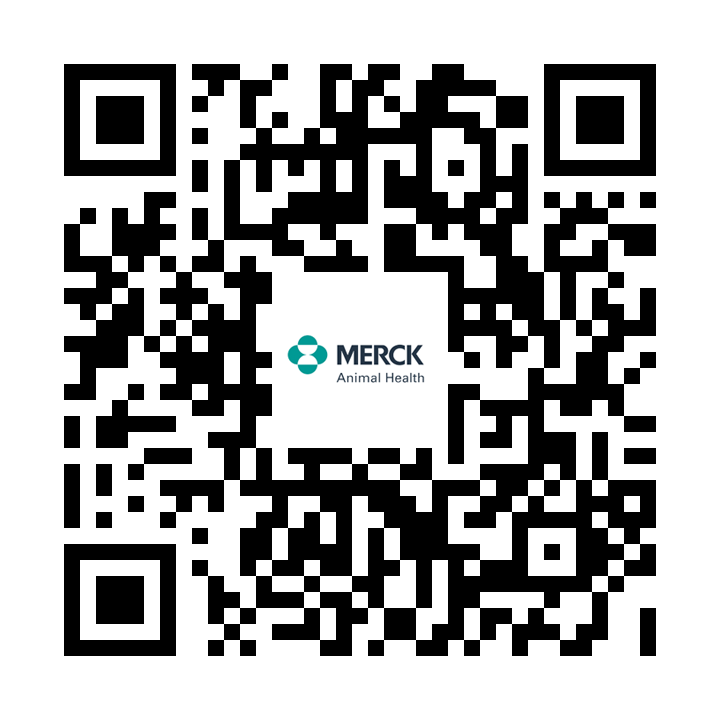 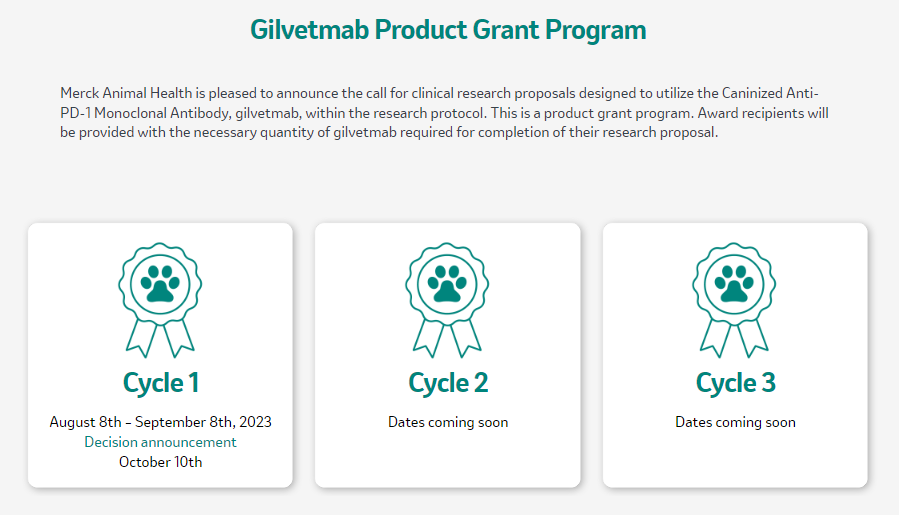 November 1st – January 5th 
Decision announcement
February 5th
41
[Speaker Notes: Merck Animal Health is proud to have launched the gilvetmab product grant program, which provides gilvetmab to independent investigators who seek to understand the role of gilvetmab in different clinical settings, with adjunct therapies, and discovering the factors that may predict a patient’s likelihood of benefiting from treatment, including exploration of biomarkers. Cycles are anticipated to occur approximately quarterly. The QR code in the upper left corner of the slide will take you to the gilvetmab product grant program website.]
Acknowledgement
and 
Appreciation
Clinical Trial Investigators and Co-Investigators
Dr. Christina Manley
    Dr. Abbie Speas
Dr. Gerald Post
    Dr. Rita Ho
Dr. Brenda Phillips
Dr. Heather Heeb
Dr. Phil Bergman
    Dr. Christine Merrick
    Dr. Alexandra Sahora-      Andrews
Dr. David Vail
    Dr. Elizabeth Wood
    Dr. Changseok Kim
Dr. Dennis Bailey
Dr. Craig Clifford
    Dr. Kate Vickery
    Dr. Christine Mullin
Dr. Holly Burr
    Dr. Andrew Vaughan
    Dr. Ashley Bennett
Advisory Board
Dr. Phil Bergman
Dr. Craig Clifford
Dr. Stephanie Correa
Dr. Tim Fan
Dr. Chad Johannes
Dr. Cheryl London
Dr. Brenda Phillips
Dr. Robert Rebhun
Dr. Doug Thamm
Dr. David Vail
42
[Speaker Notes: It is with gratitude that we acknowledge the tireless efforts of the investigators and co-investigators who performed the initial multi-center clinical trial of gilvetmab, and the advisory board who have generously contributed their experience and recommendations to help bring knowledge of gilvetmab to the veterinary community.]
Thank you
Copyright © 2023 Merck & Co., Inc., Rahway, NJ, USA and its affiliates. All rights reserved.